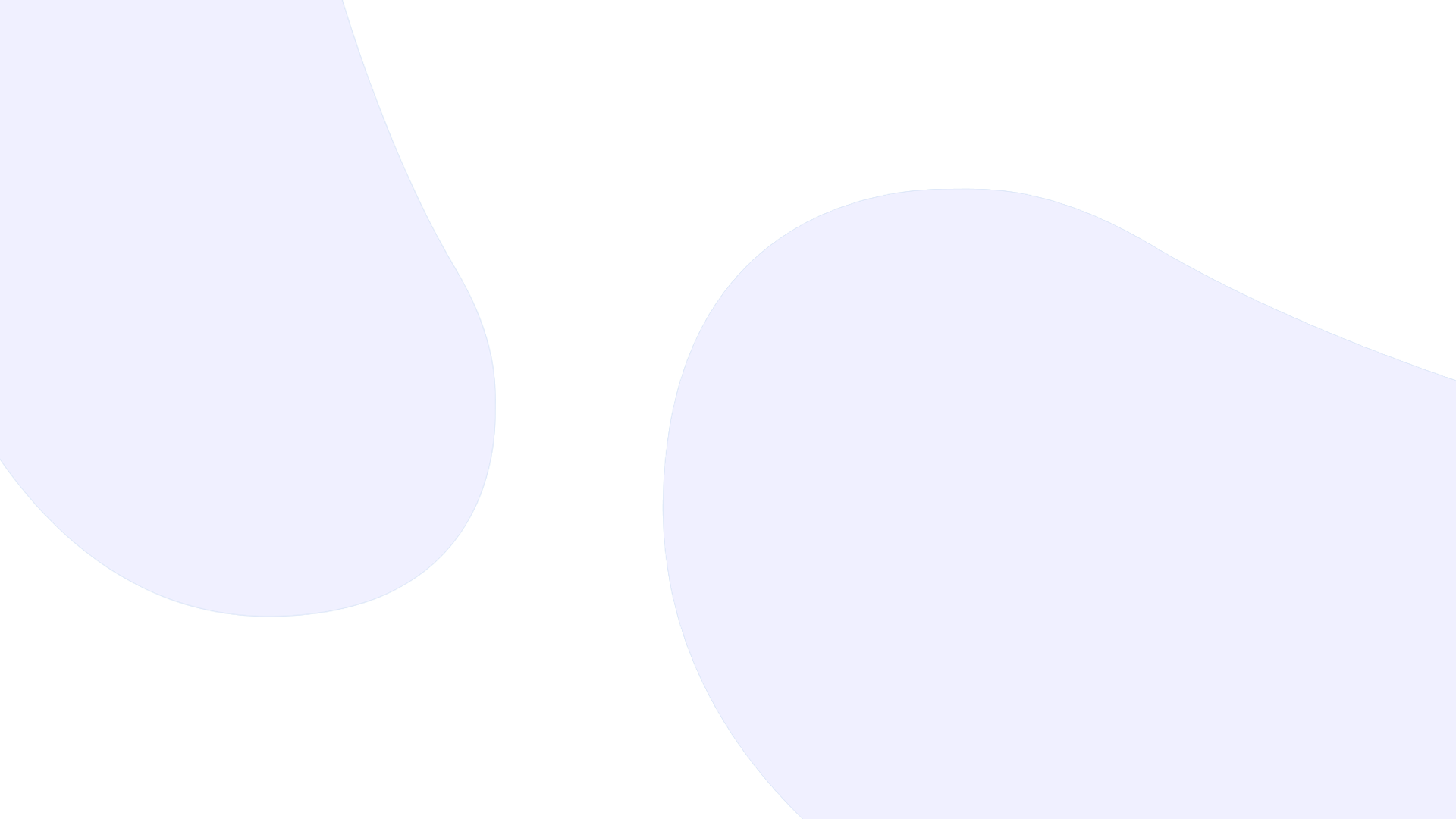 Home
About Us
Portfolio
Contact
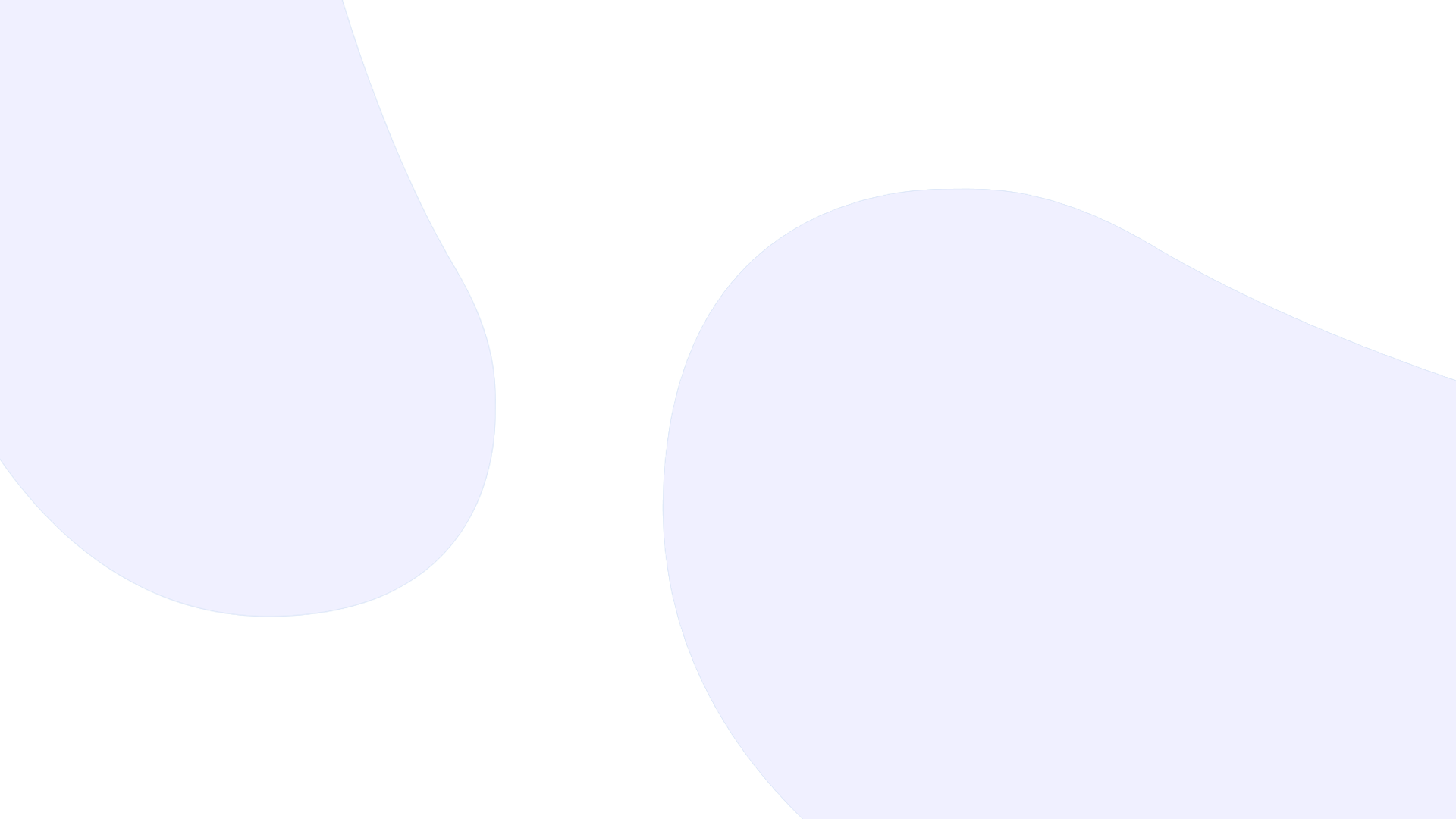 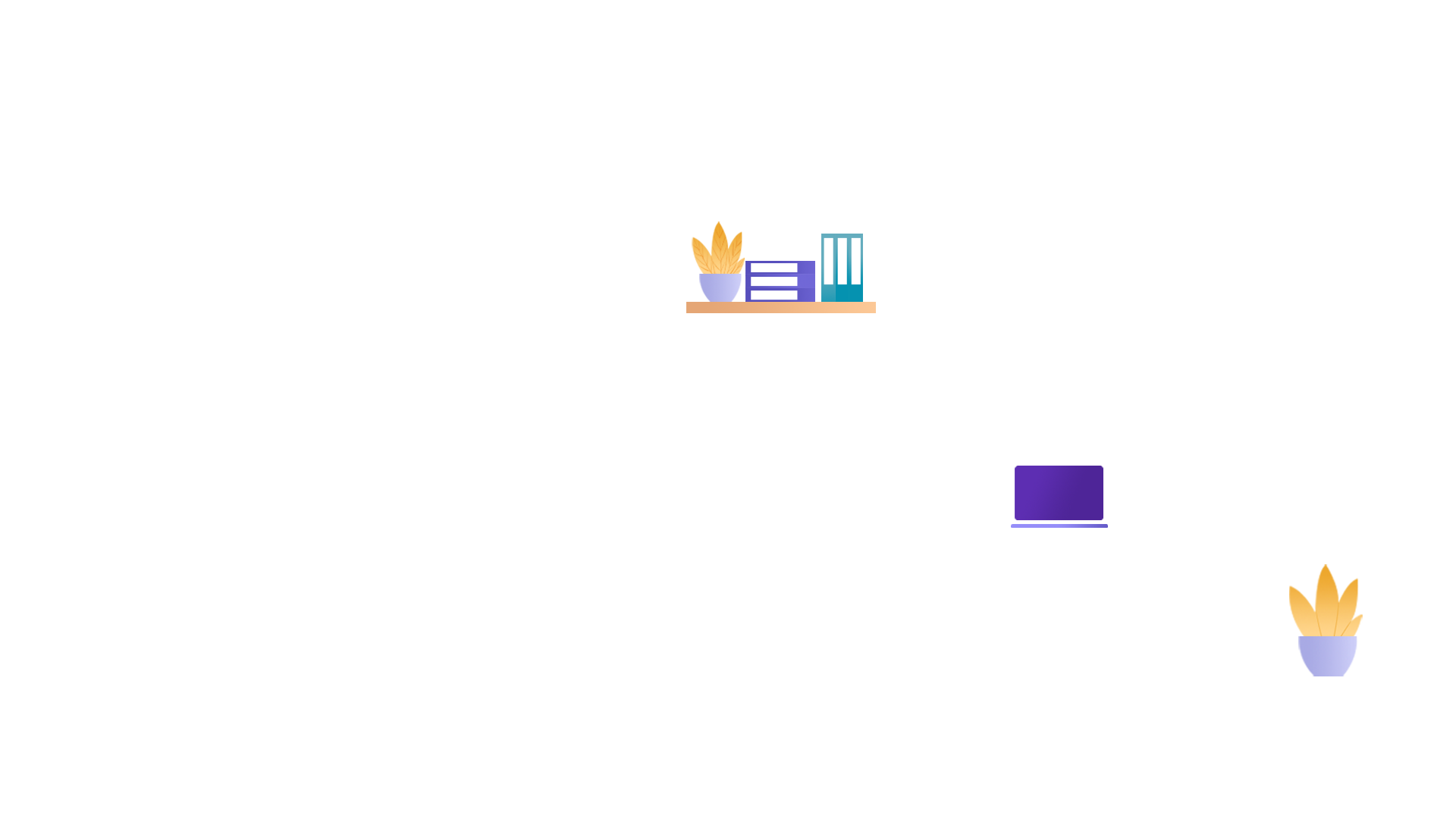 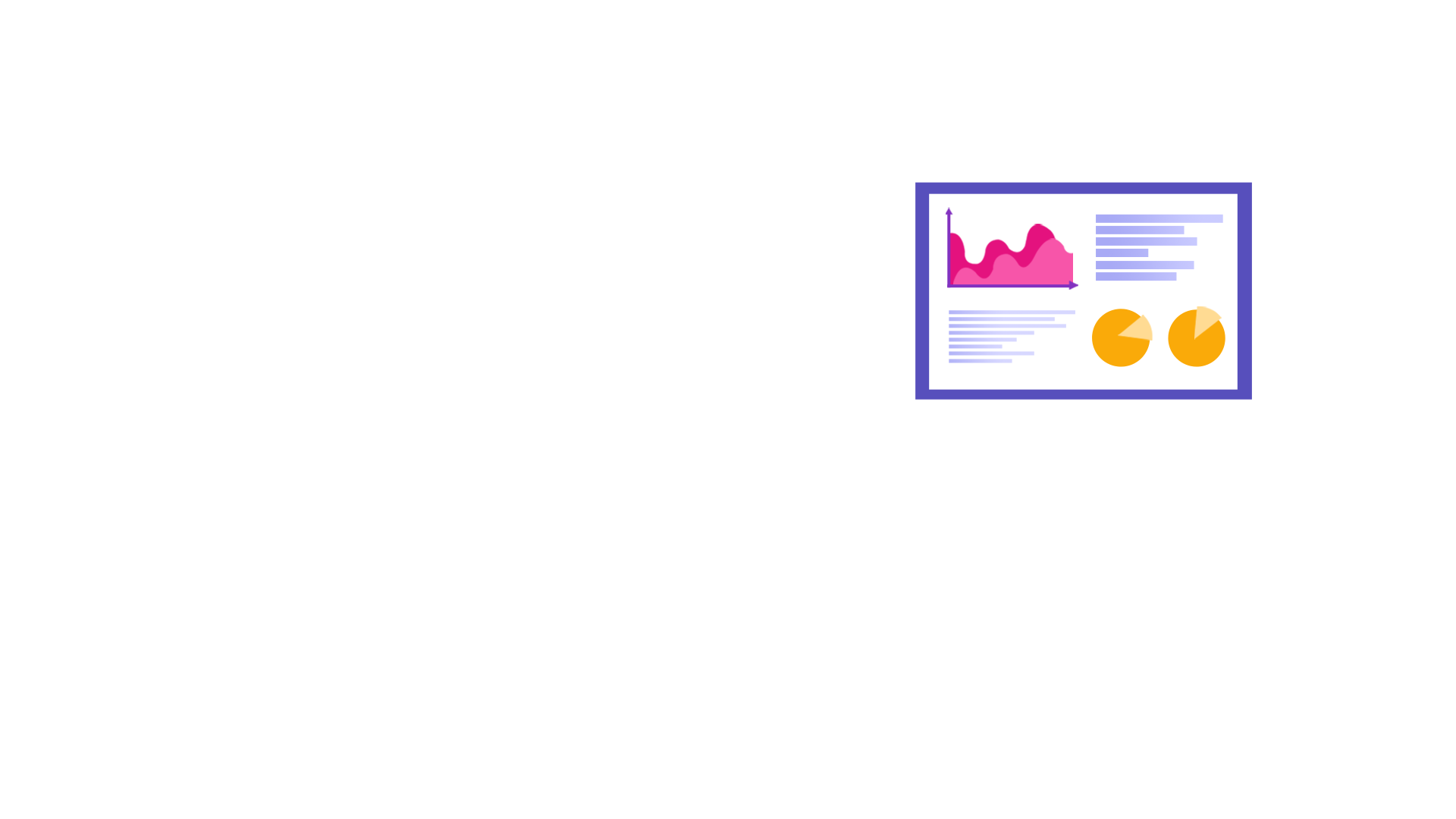 BUSINESS 
REPORT PLAN
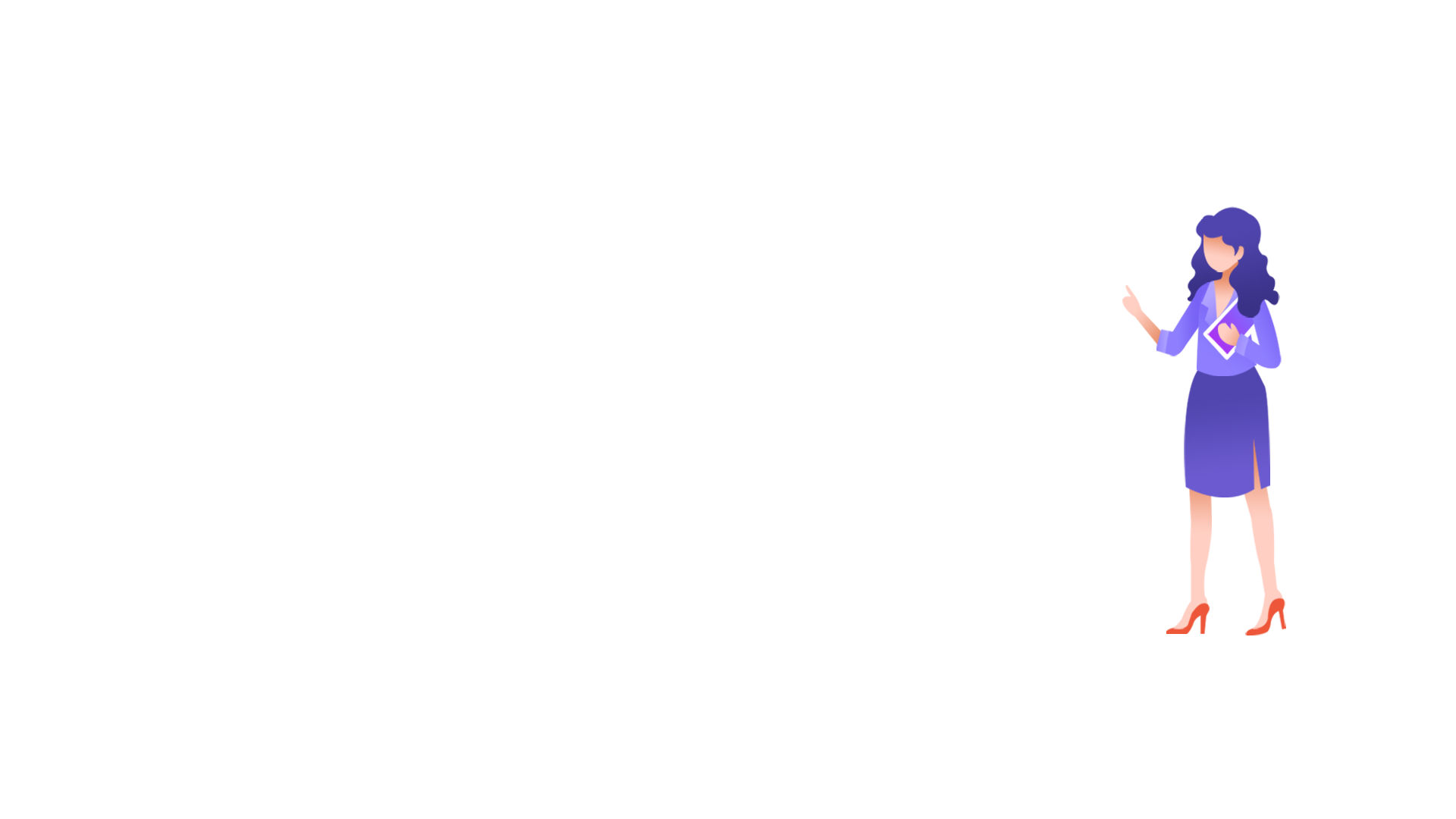 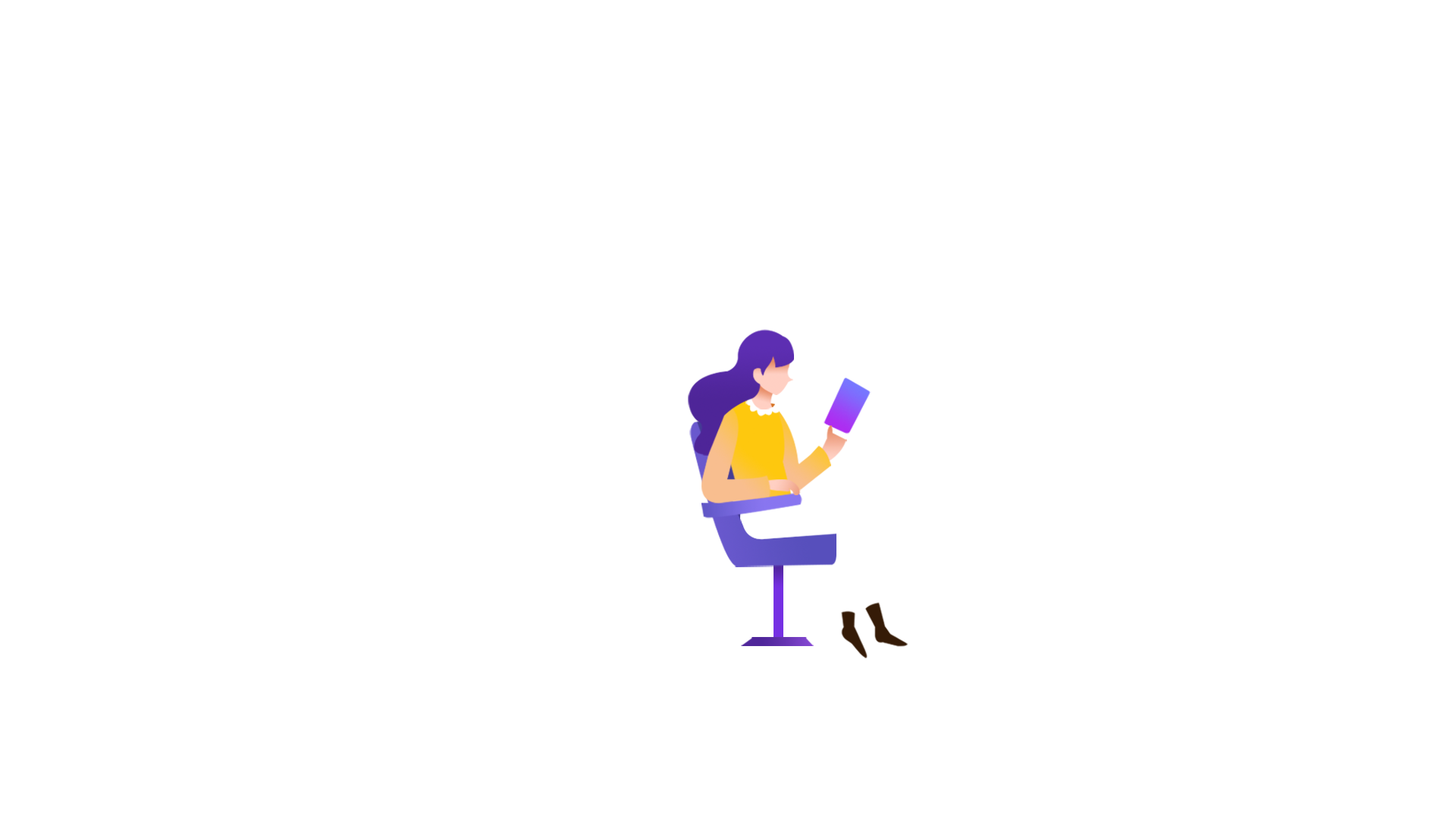 Insert the Subtitle of Your Presentation
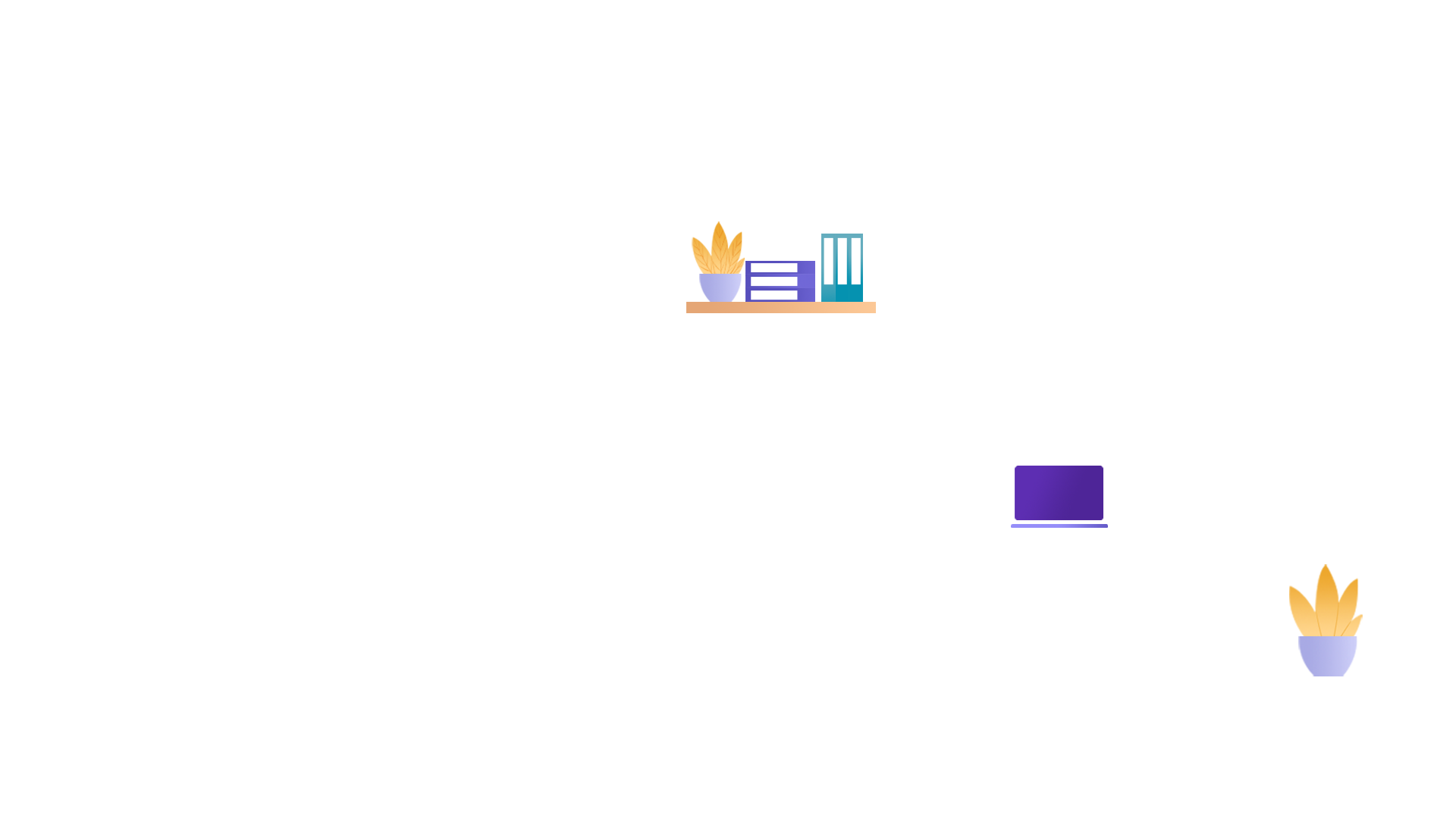 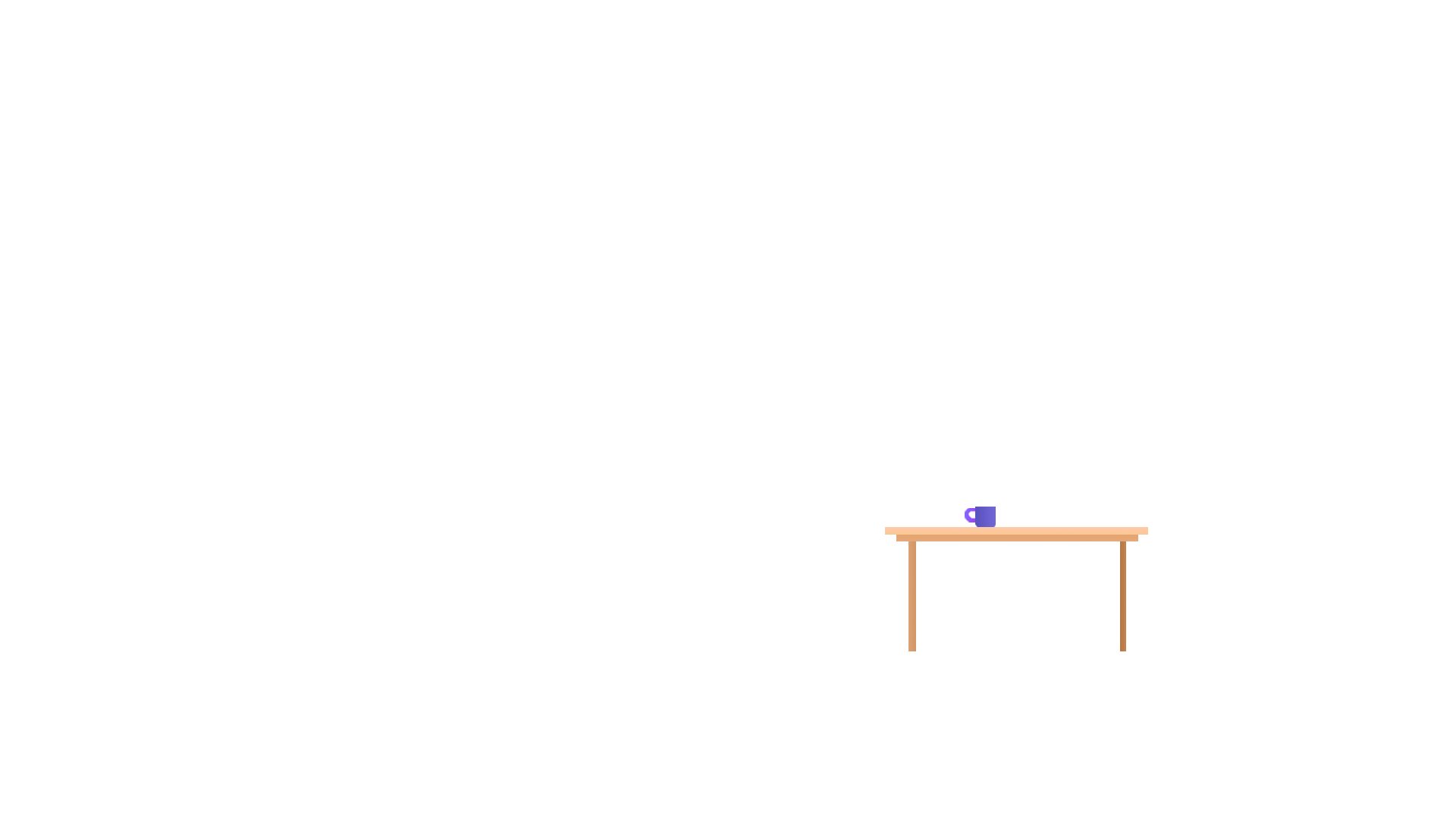 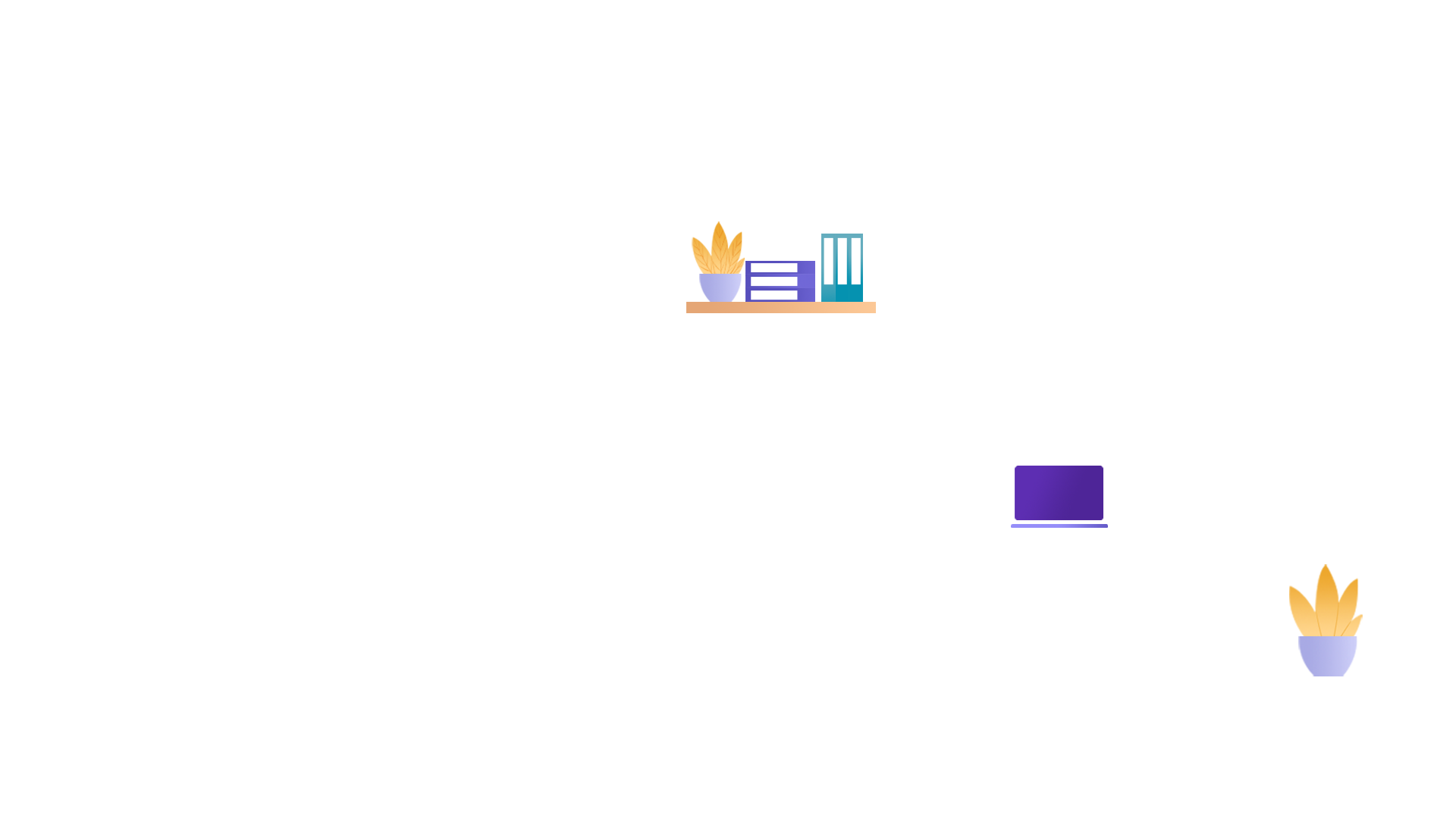 SPEAKER：freeppt7.com
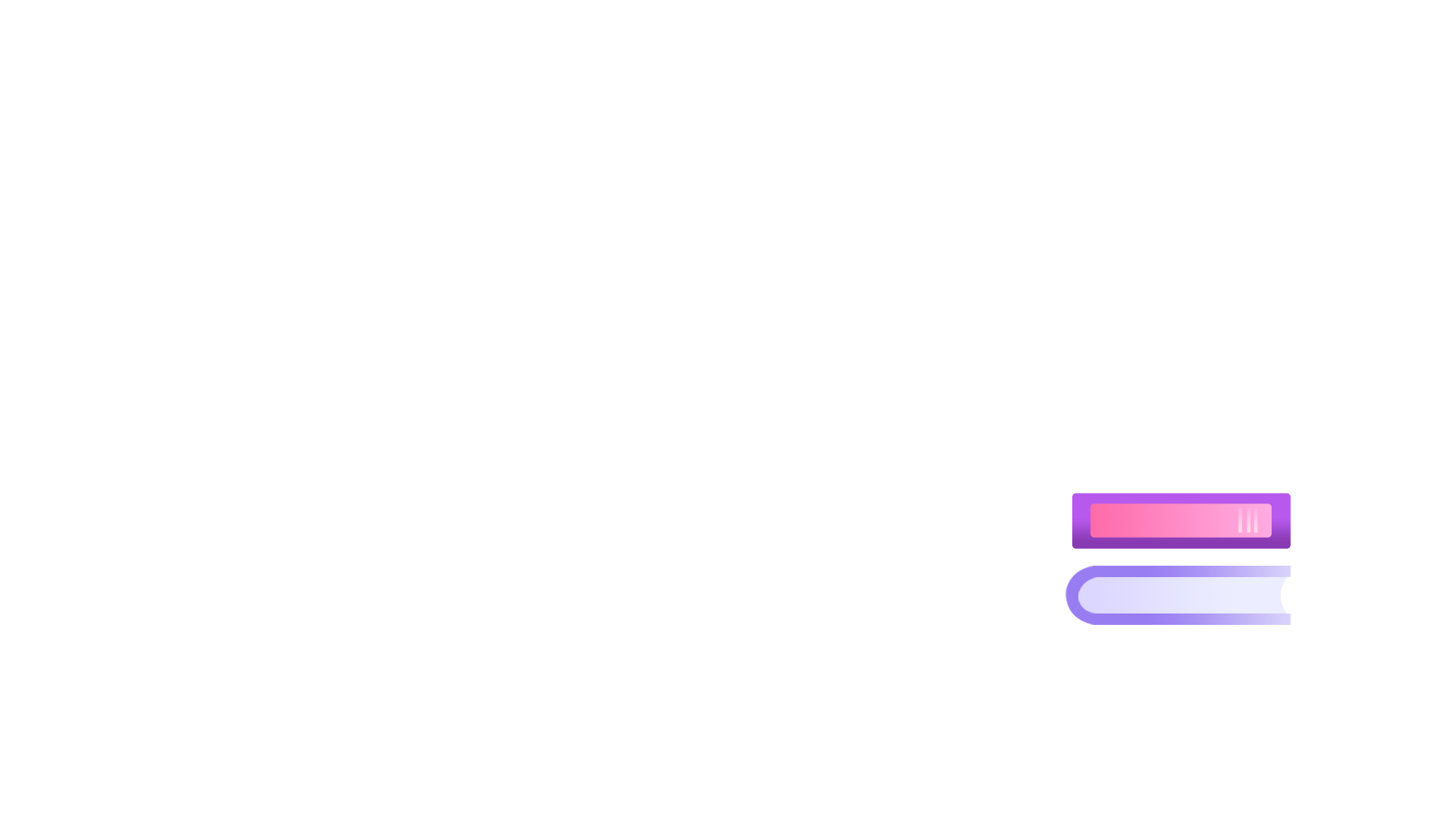 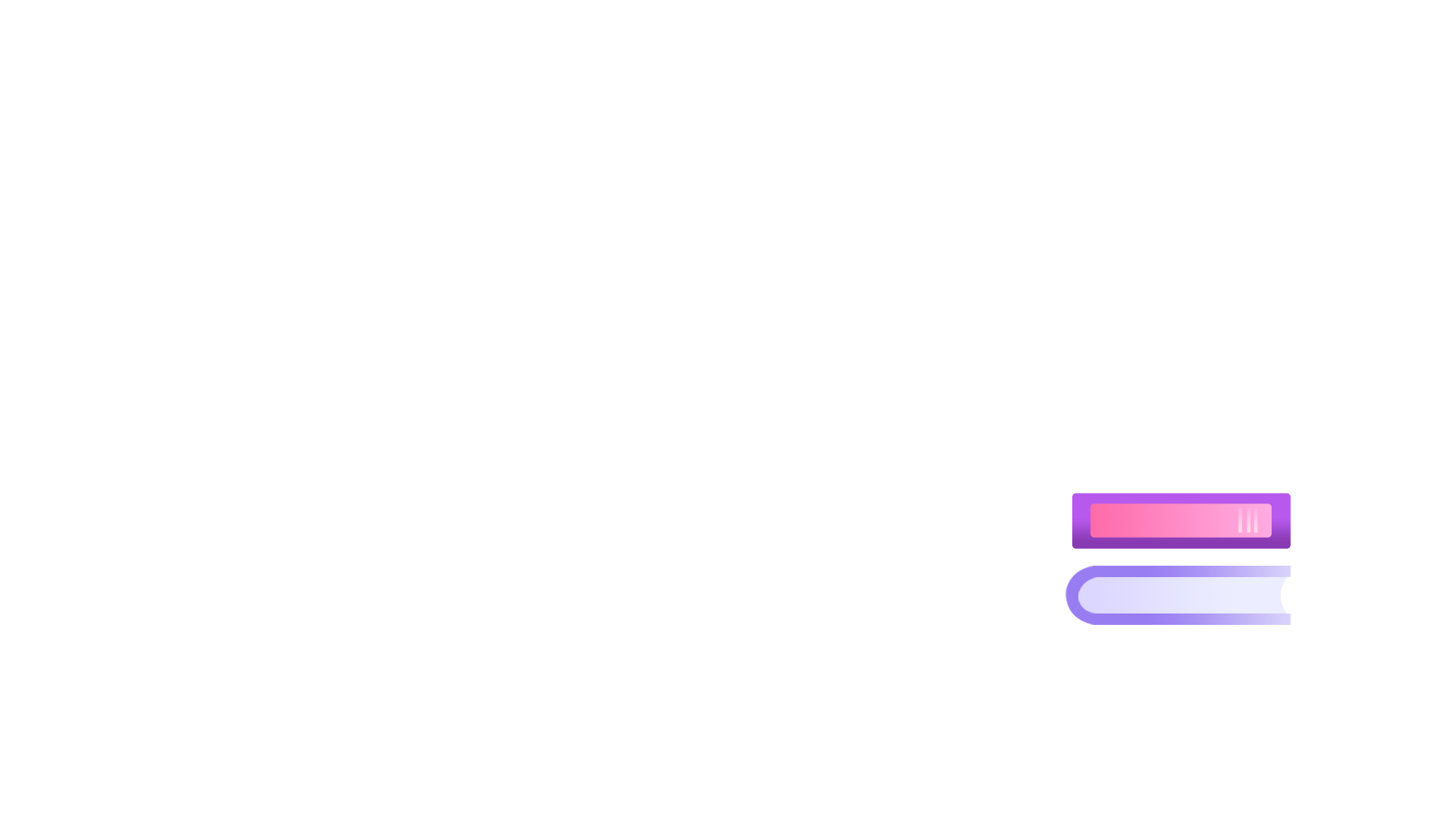 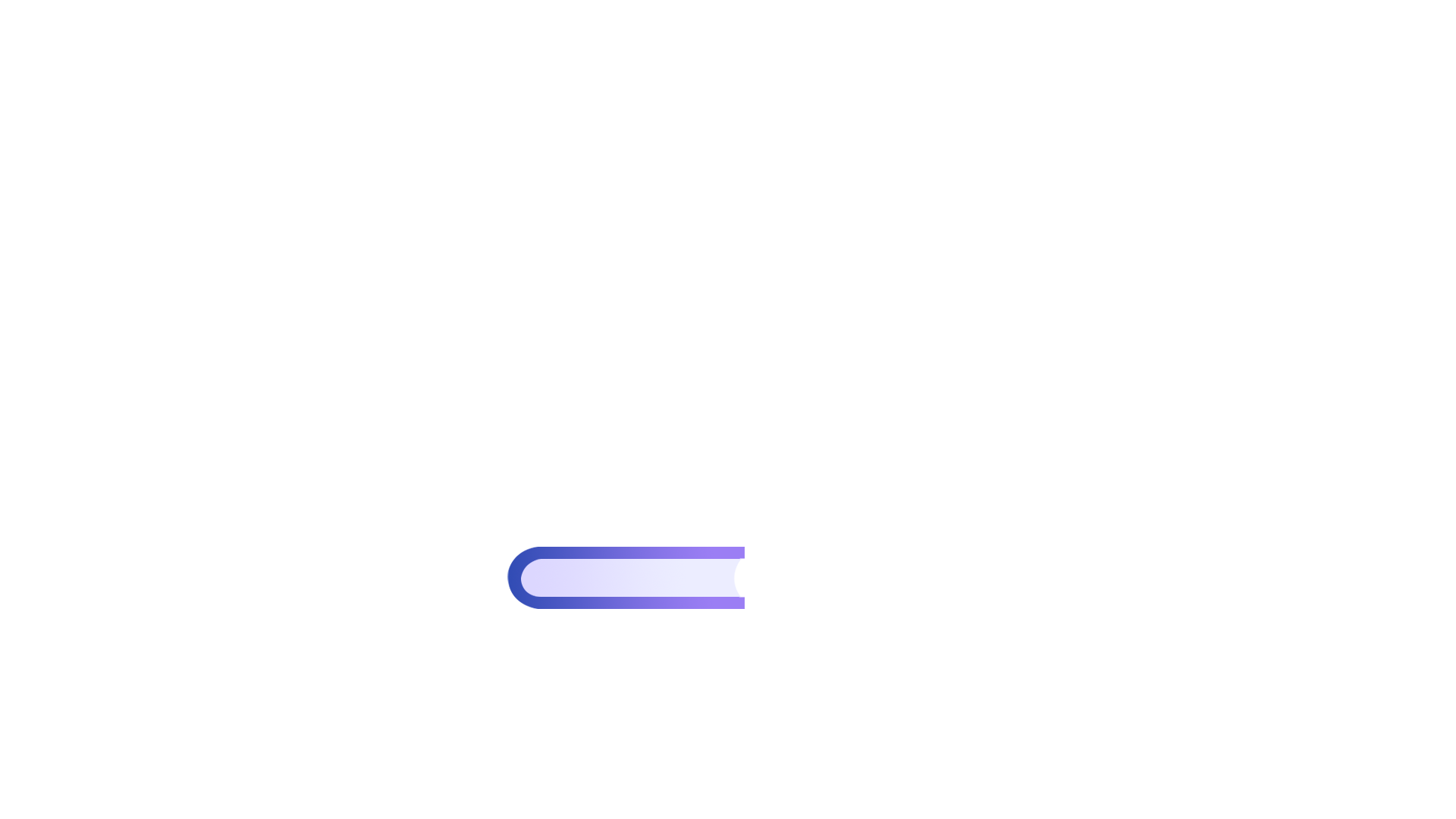 PPT模板 http://www.1ppt.com/moban/
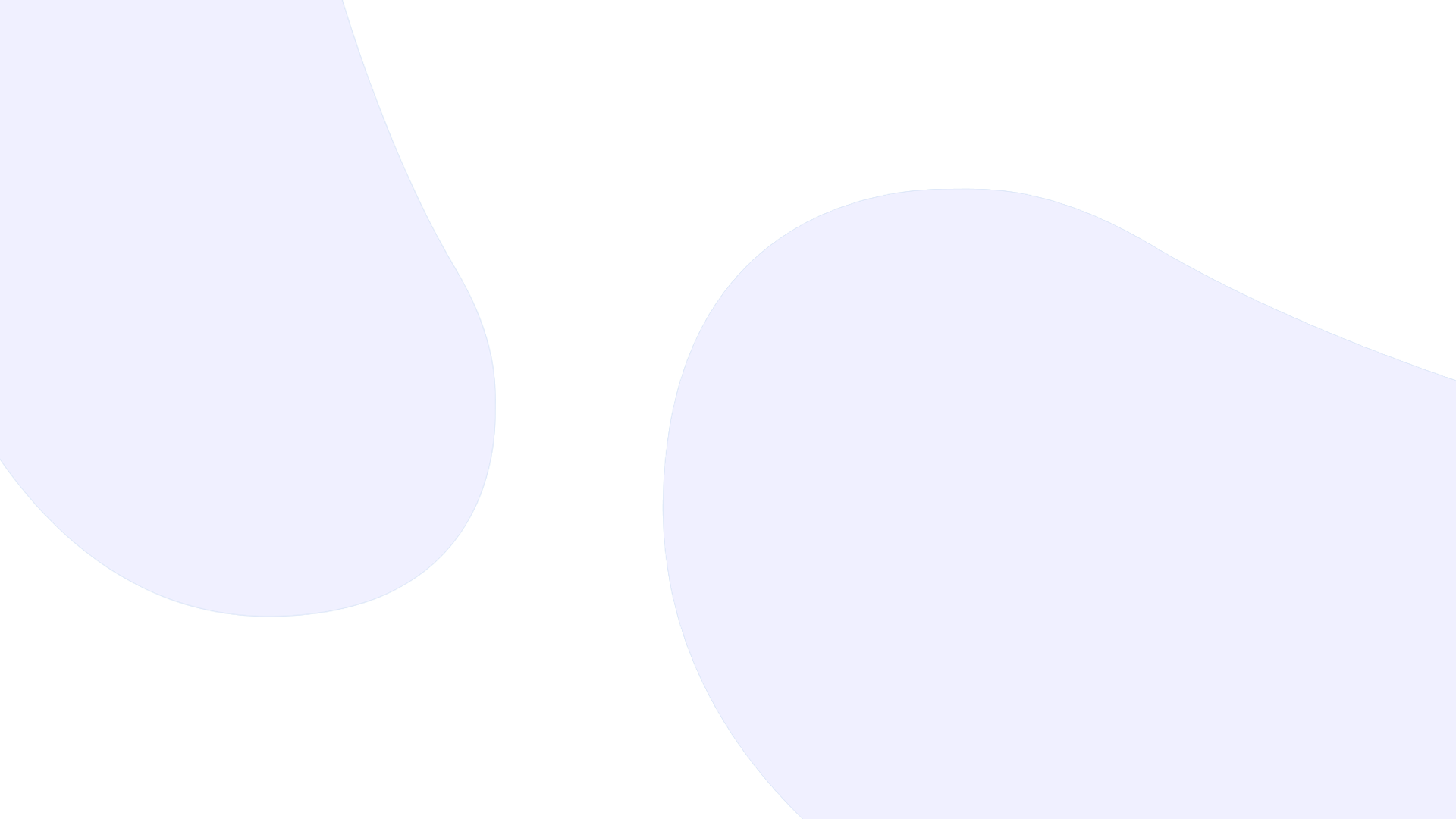 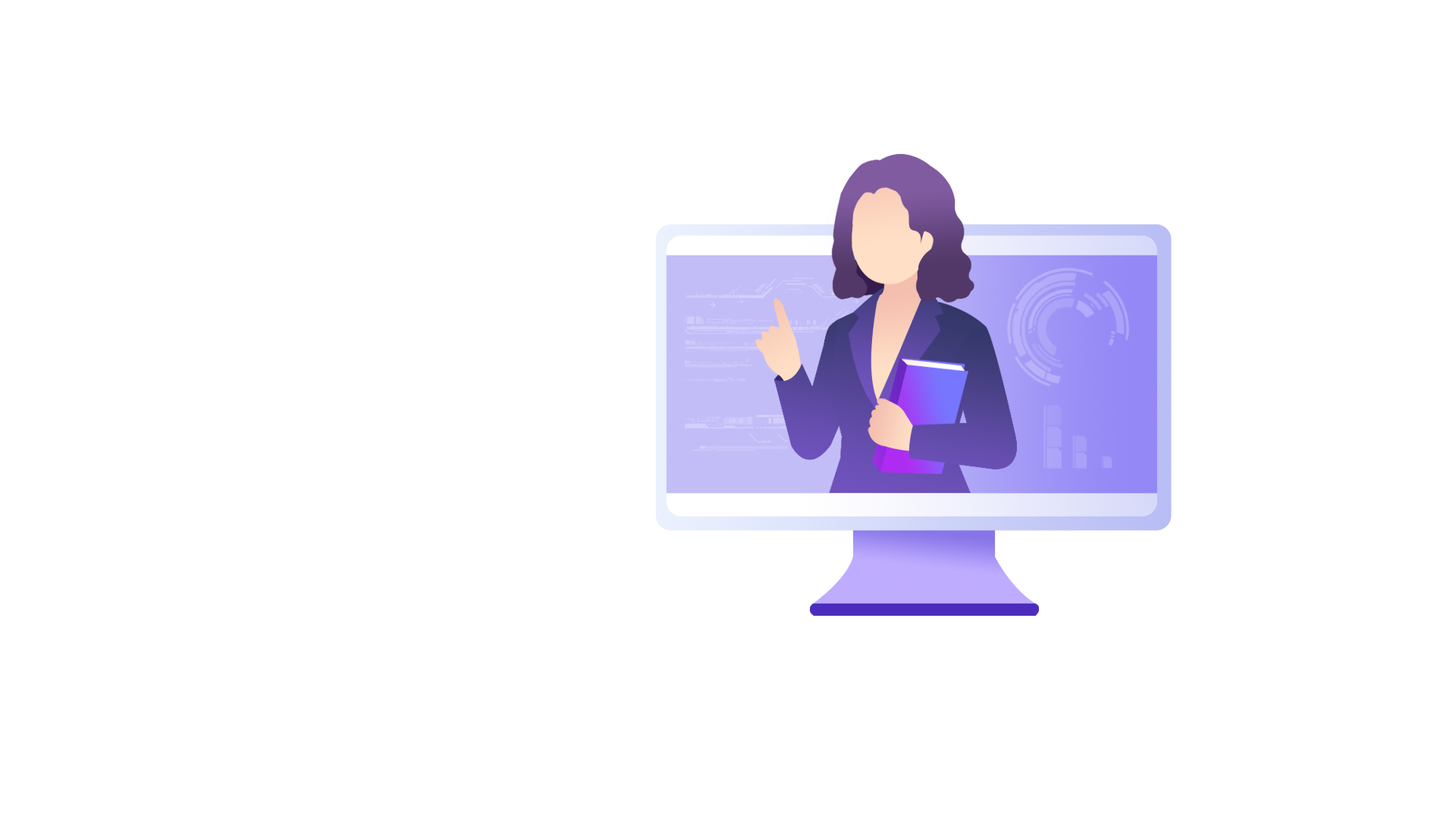 CONTENTS
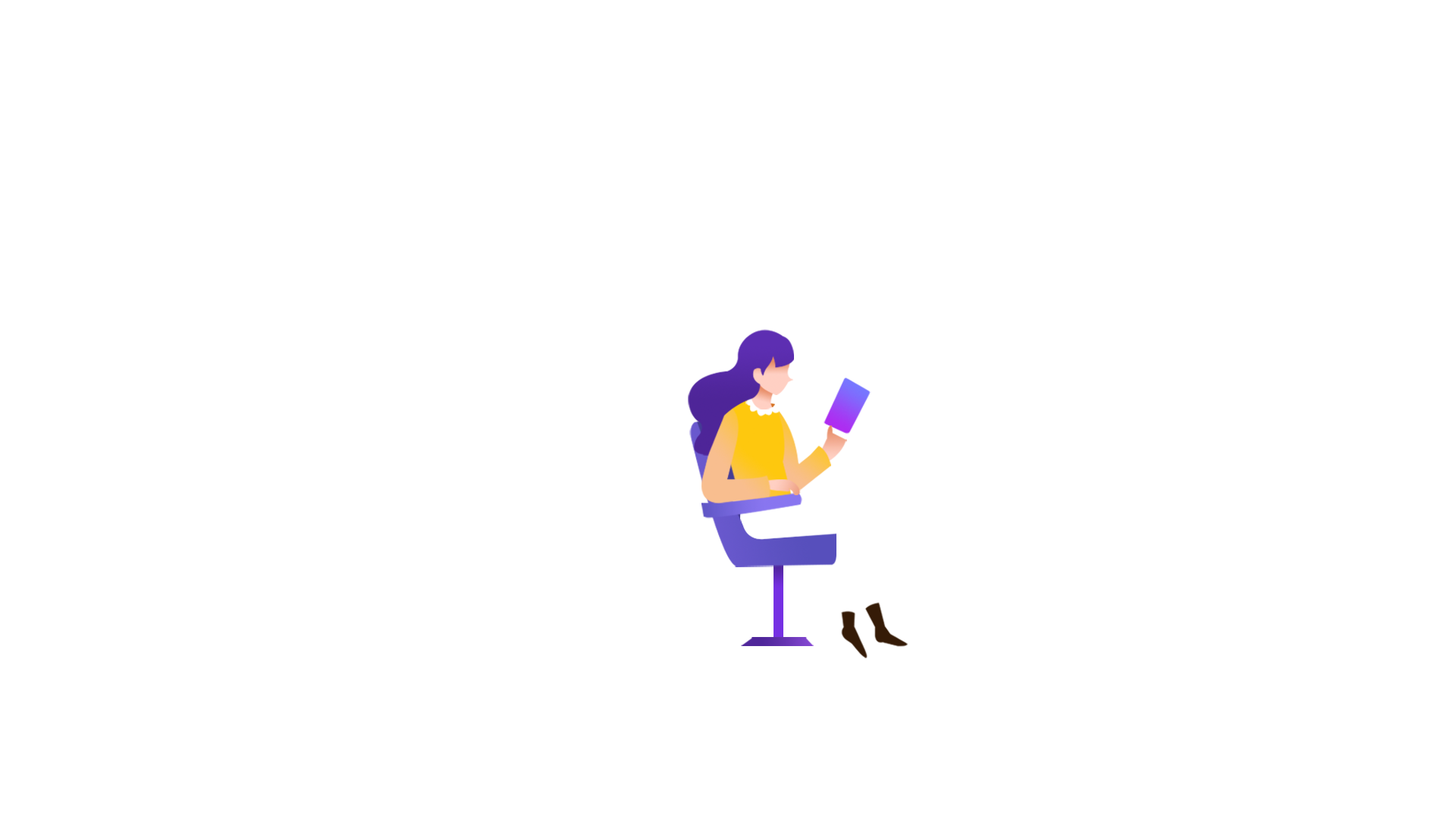 01
ENTER YOUR TITLE
Please enter the font and title you think
02
ENTER YOUR TITLE
Please enter the font and title you think
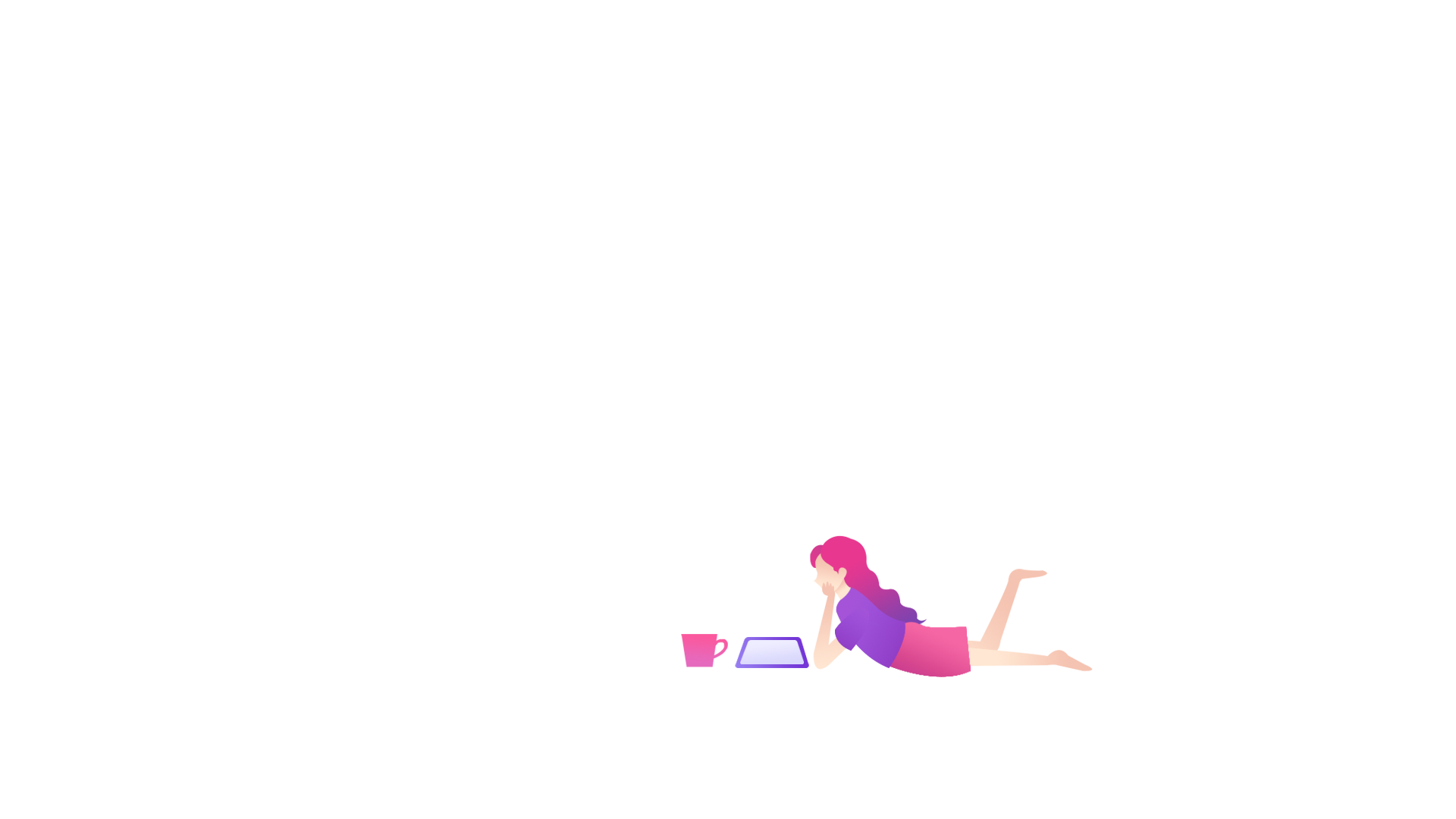 03
ENTER YOUR TITLE
Please enter the font and title you think
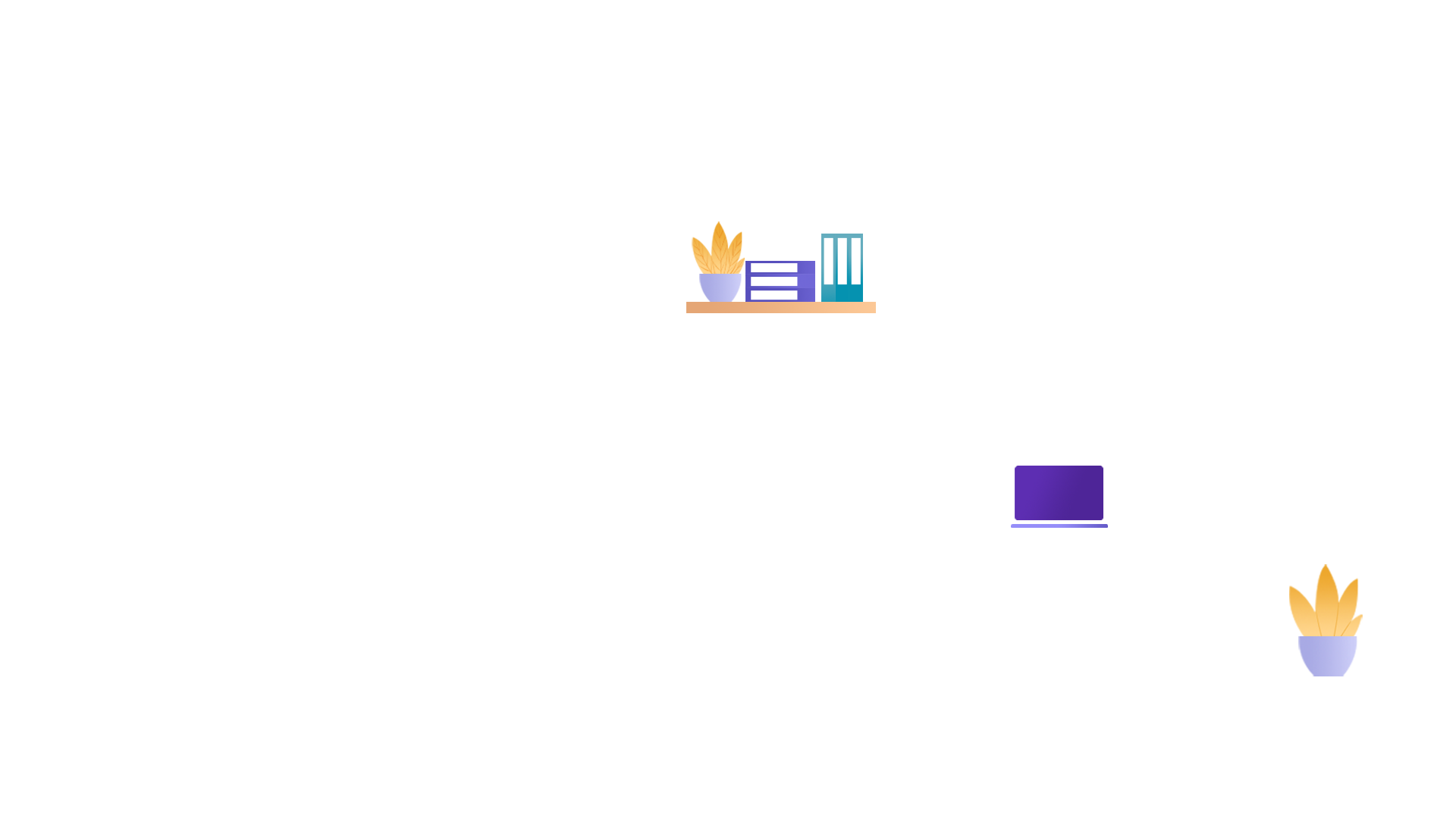 04
ENTER YOUR TITLE
Please enter the font and title you think
Home
About Us
Portfolio
Contact
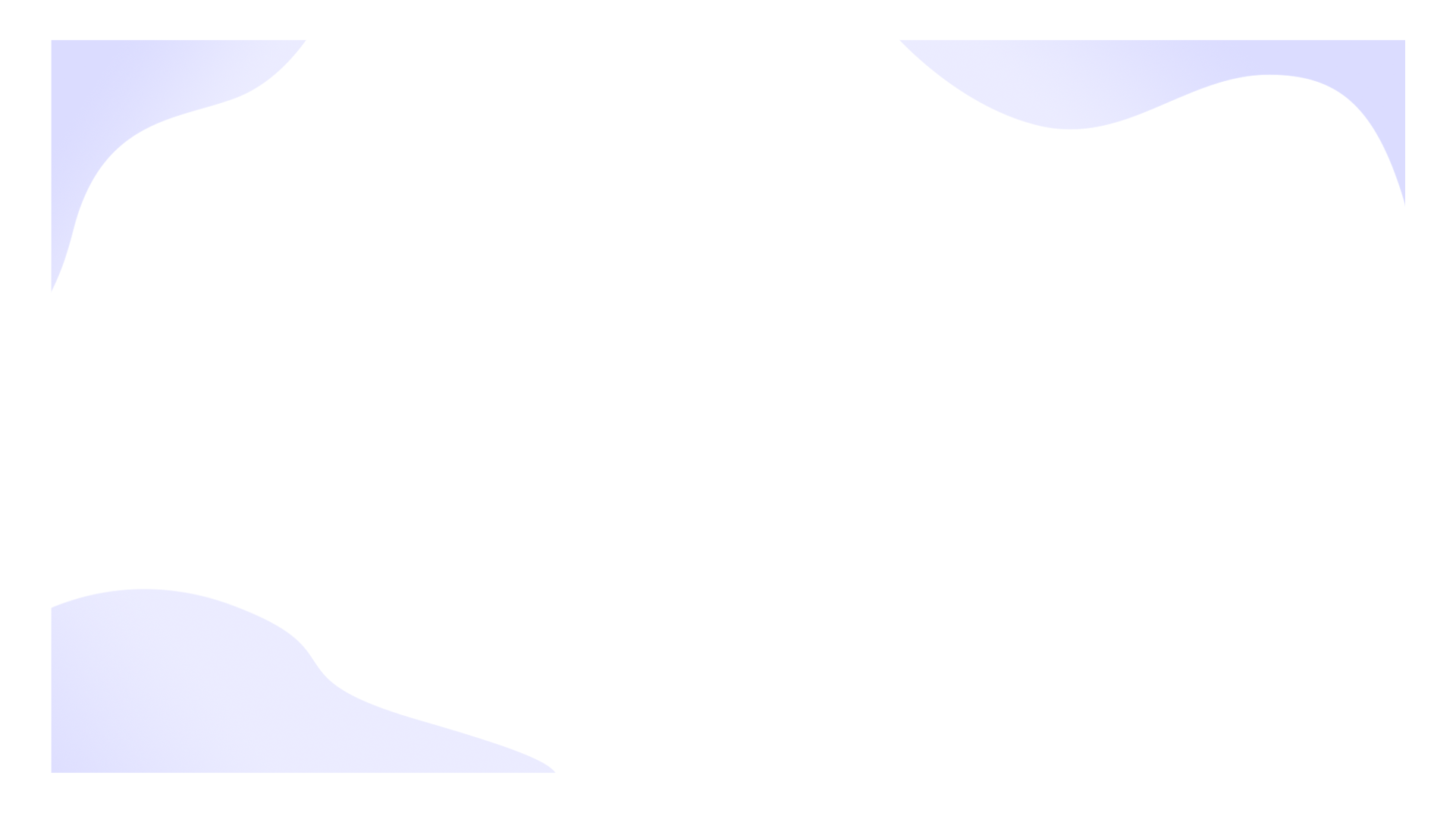 Home
About Us
Portfolio
Contact
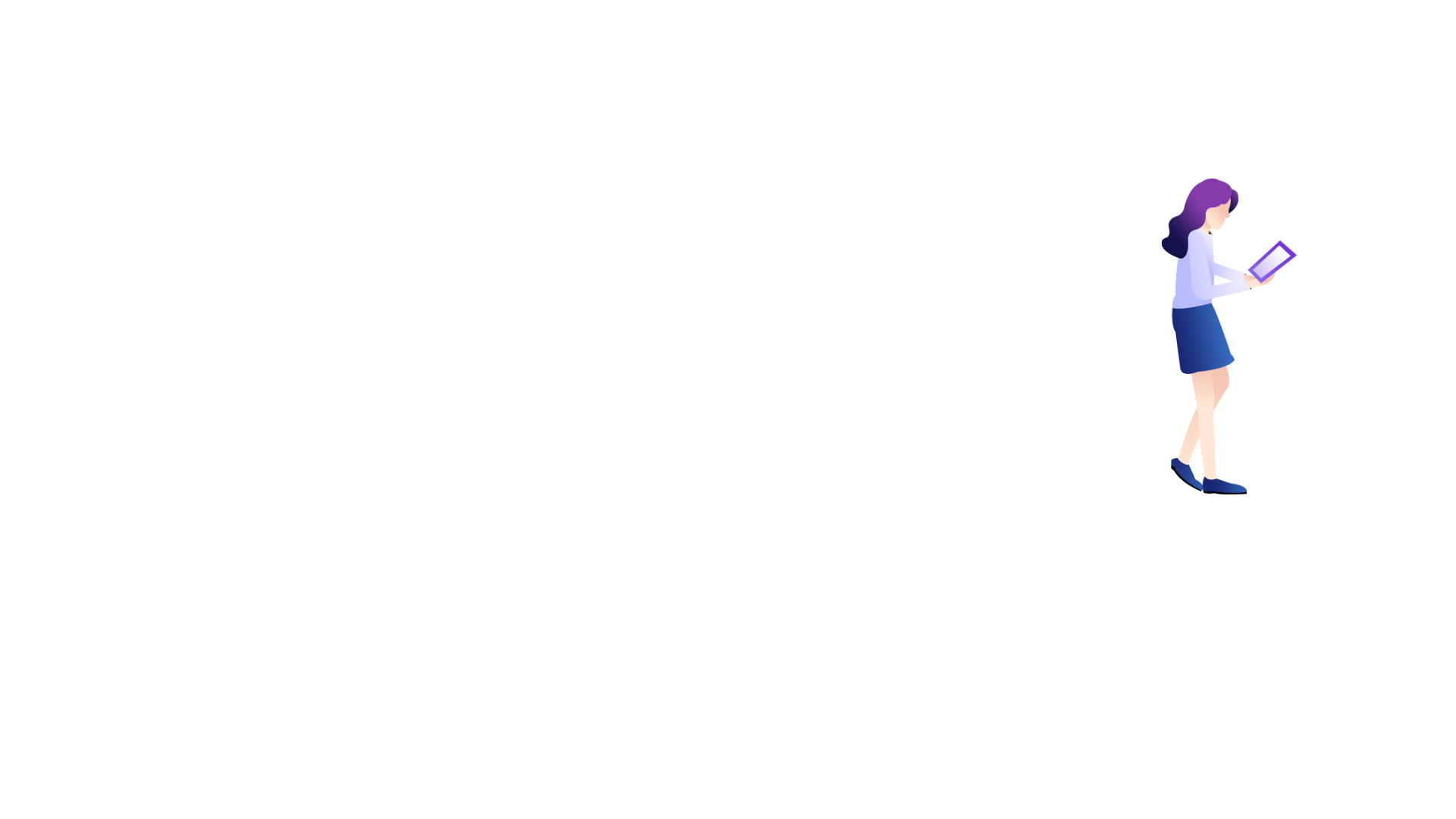 01
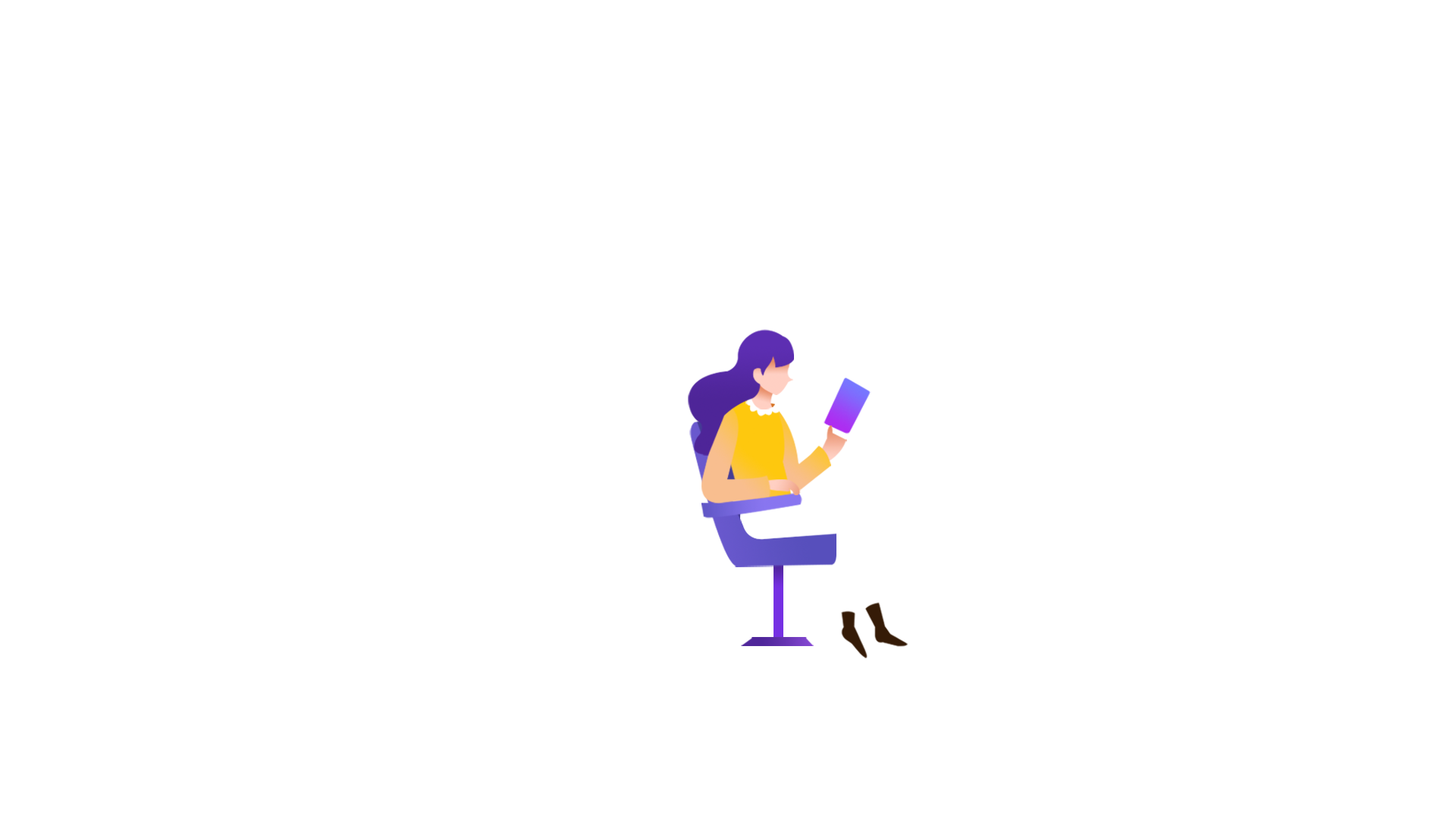 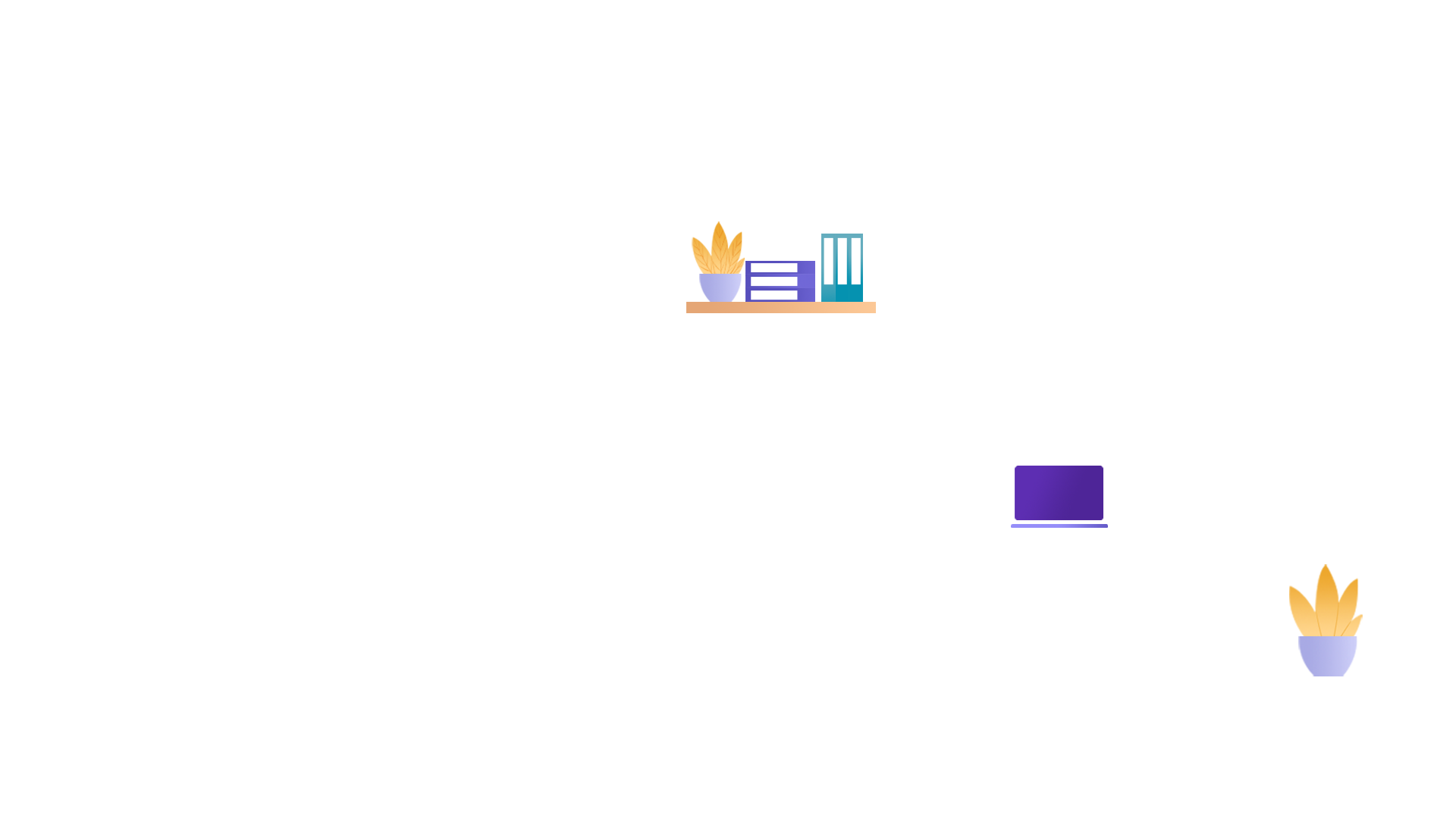 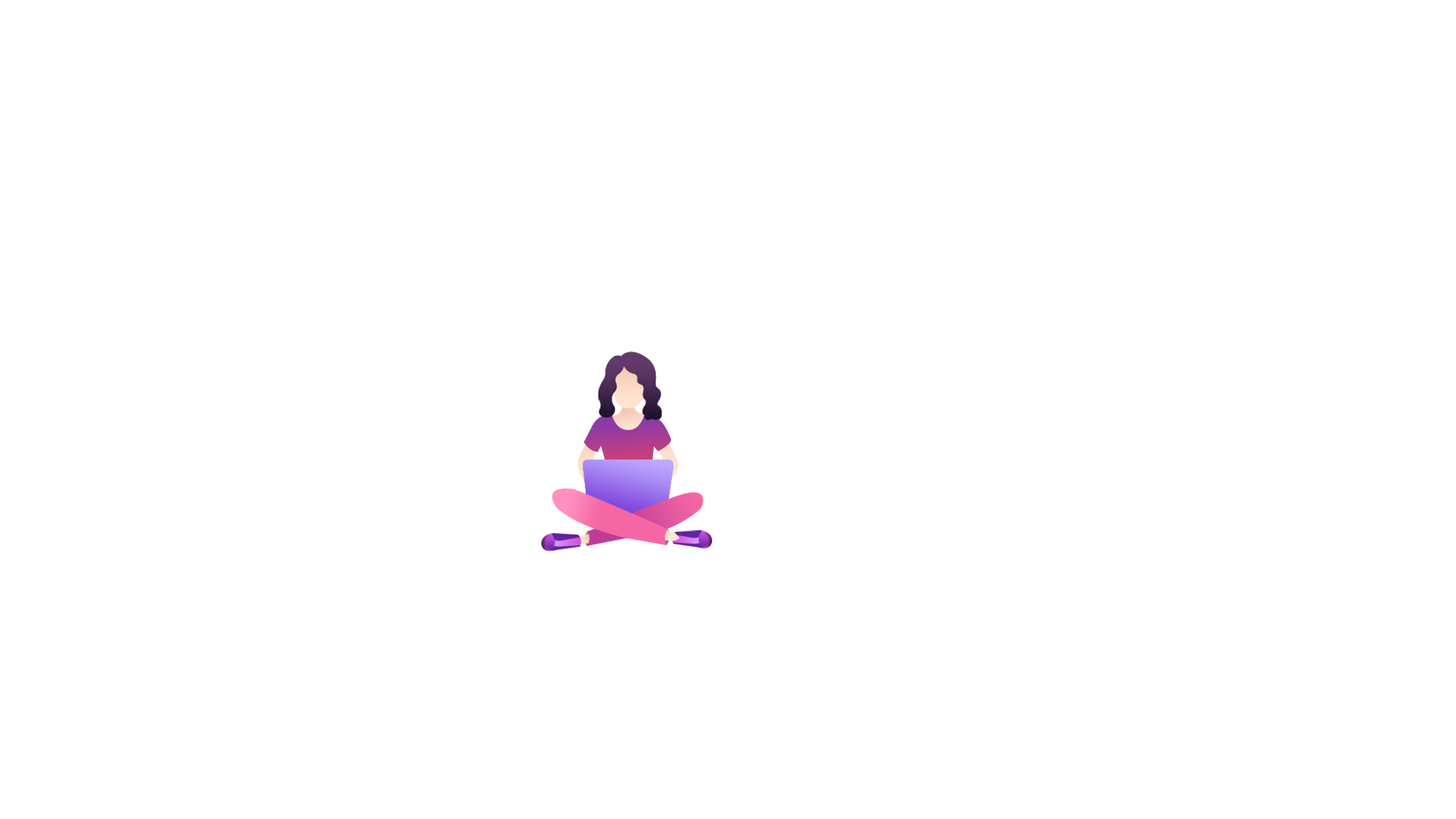 ENTER YOUR TITLE
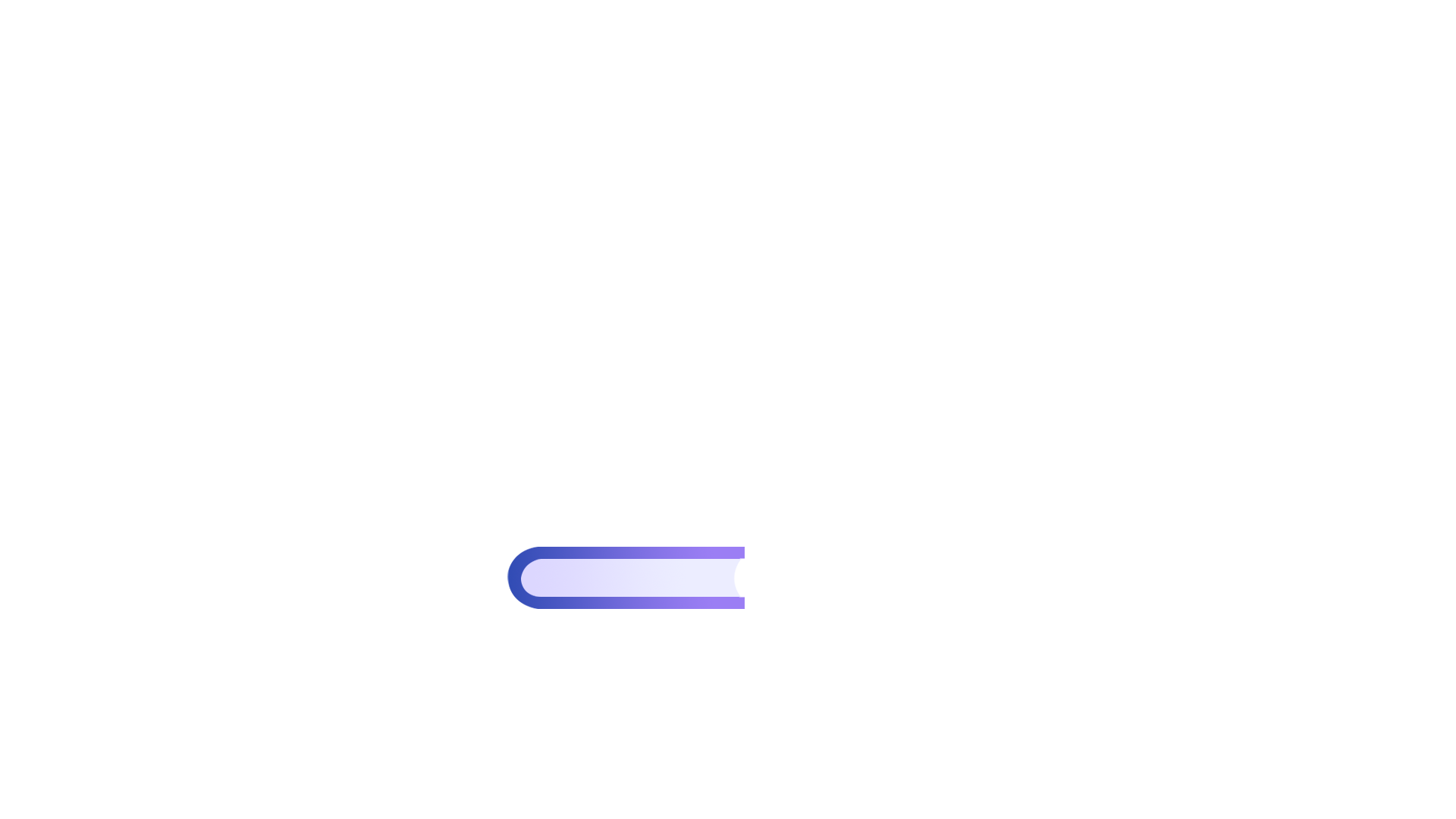 CONTENTS
CONTENTS
ABOUTUS
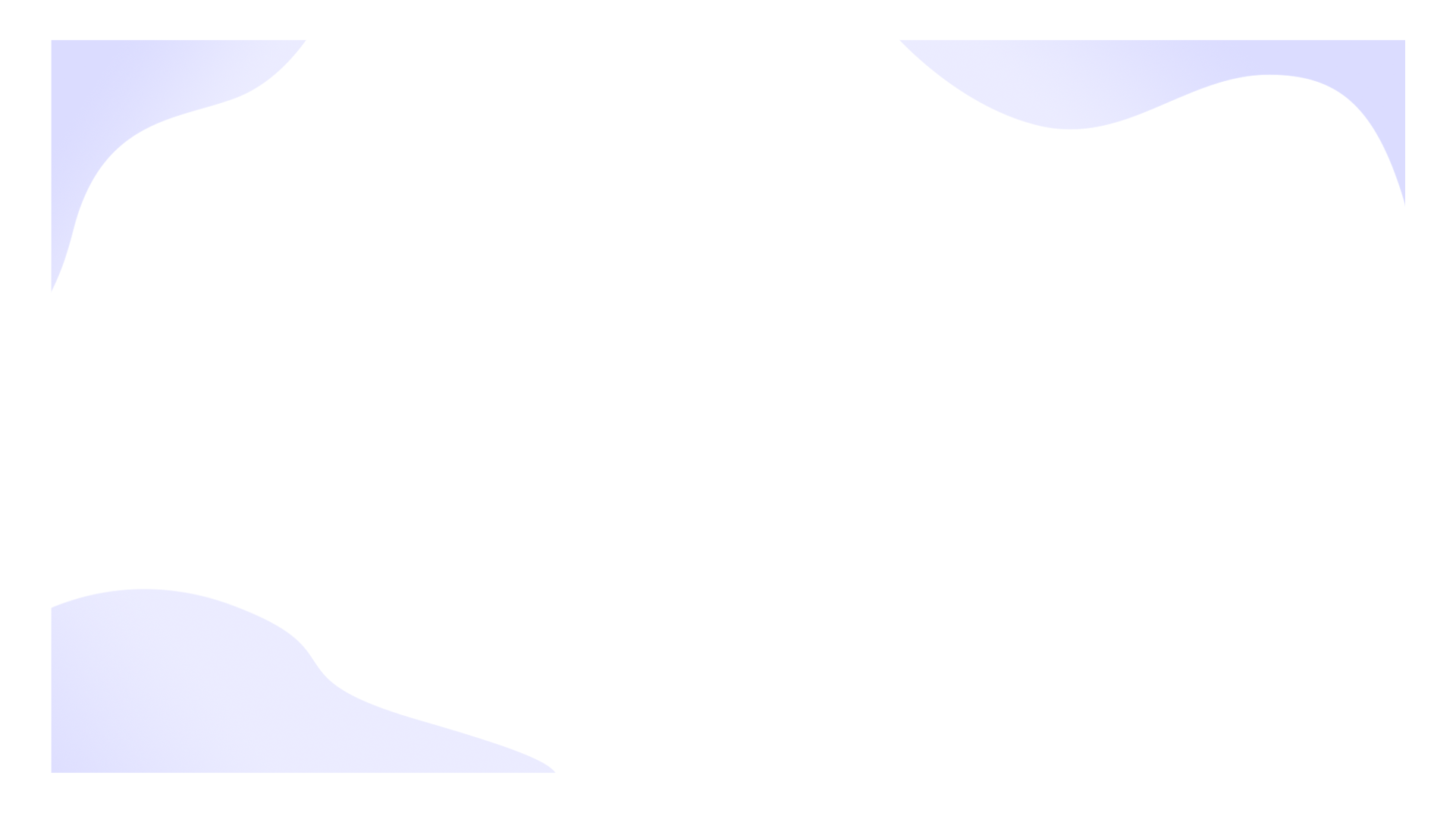 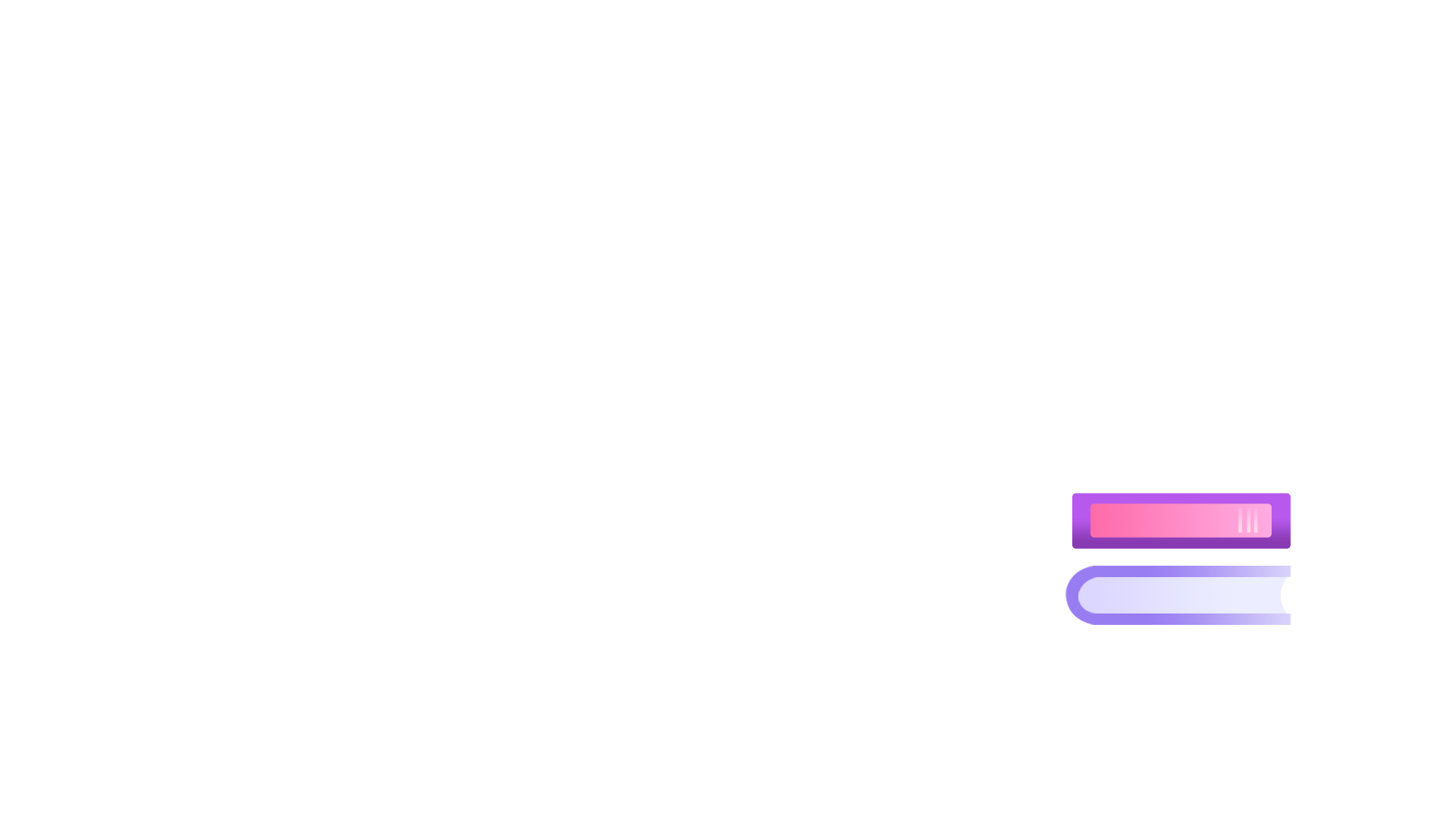 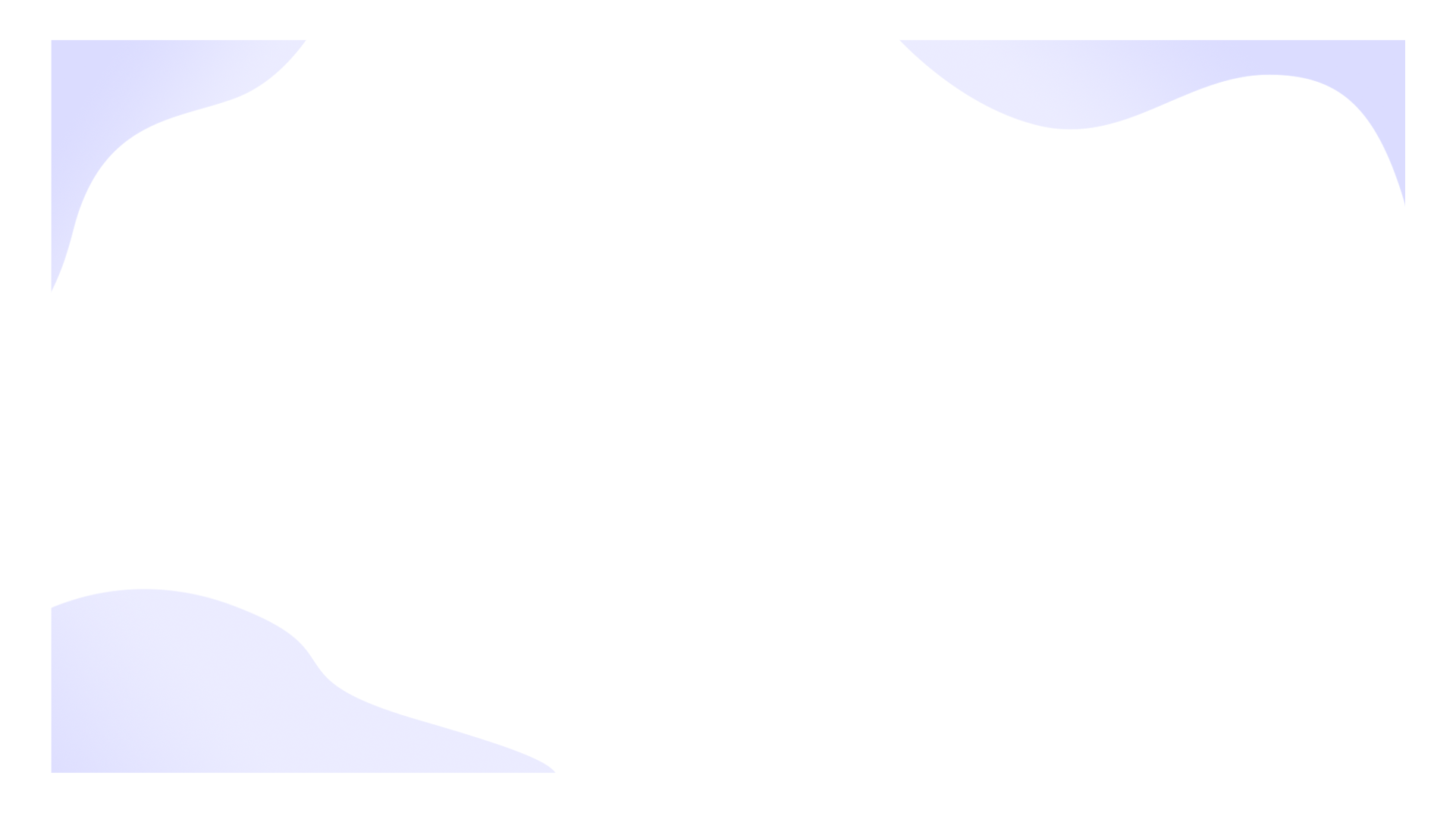 Work report refers to a comprehensive and systematic general inspection and evaluation of the work that has been done in a certain period of time
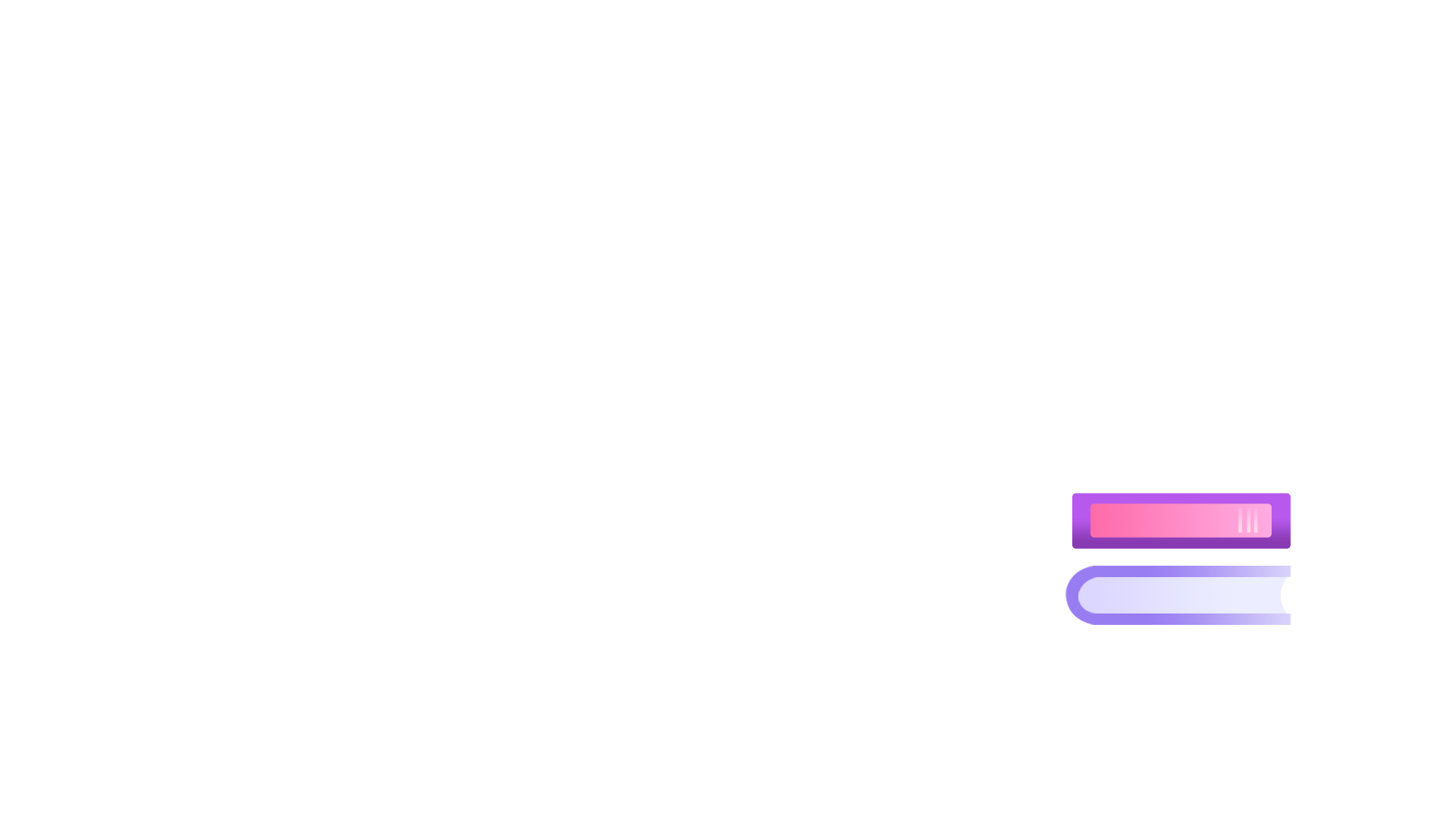 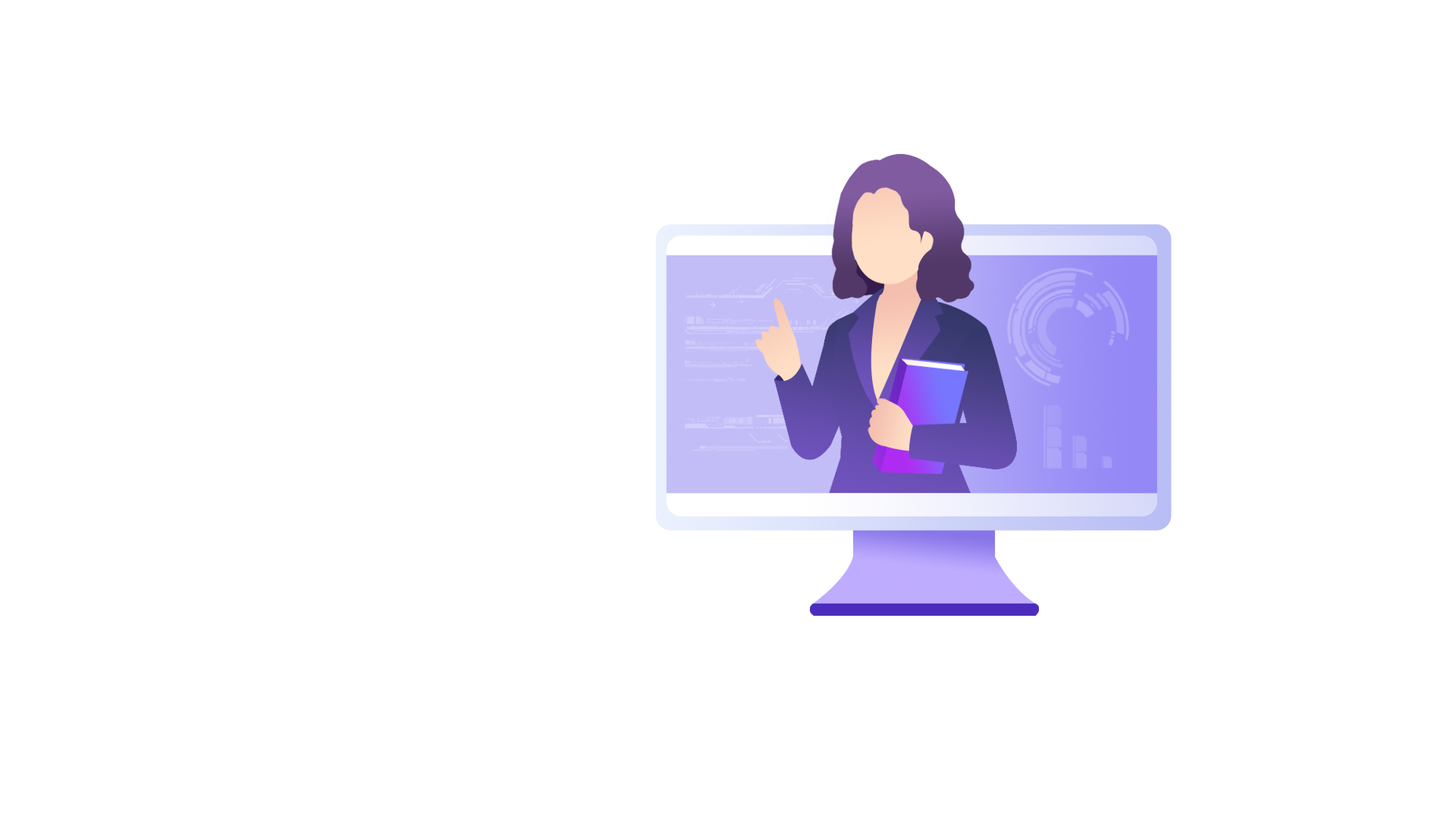 BUSINESS REPORT
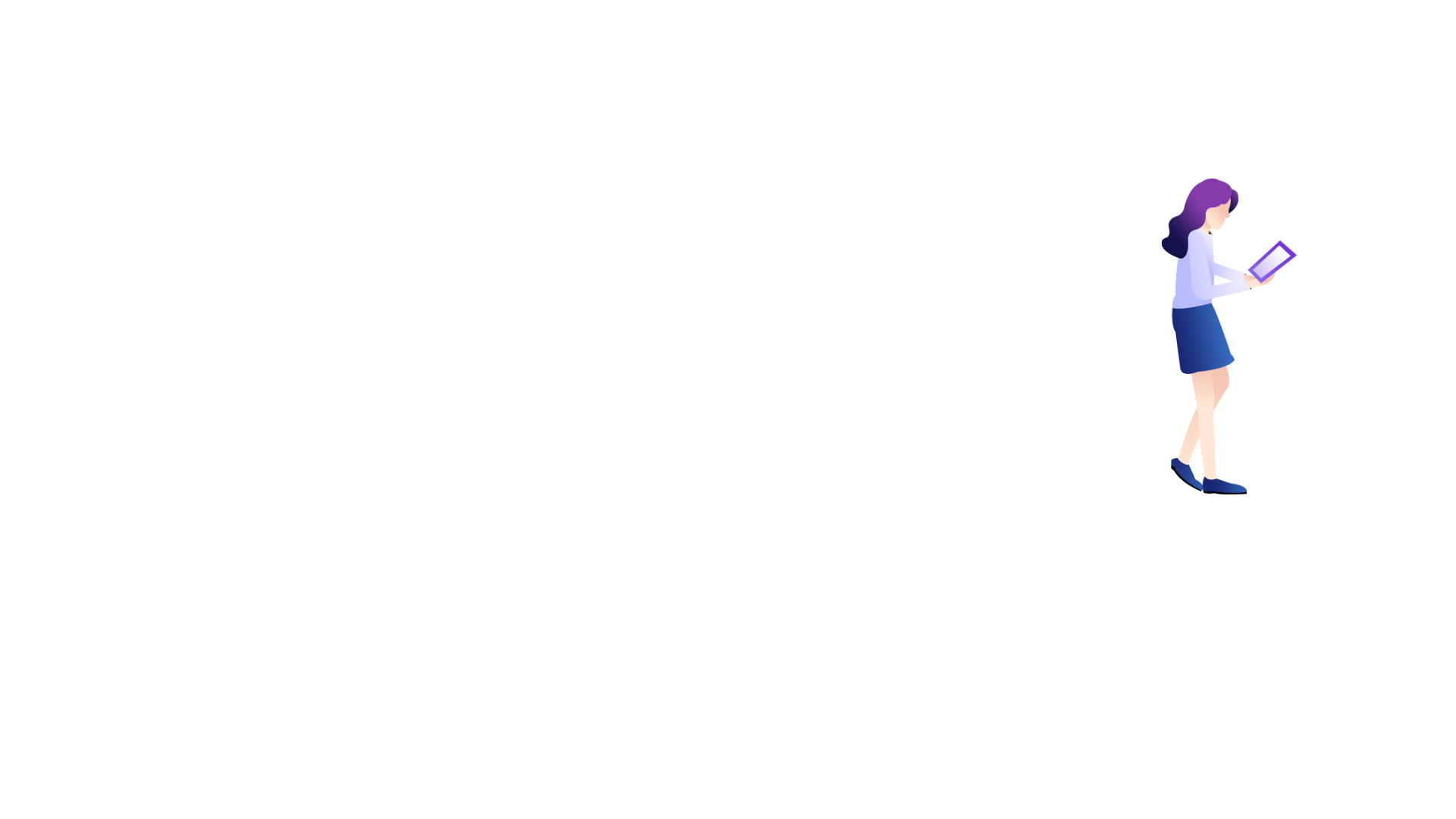 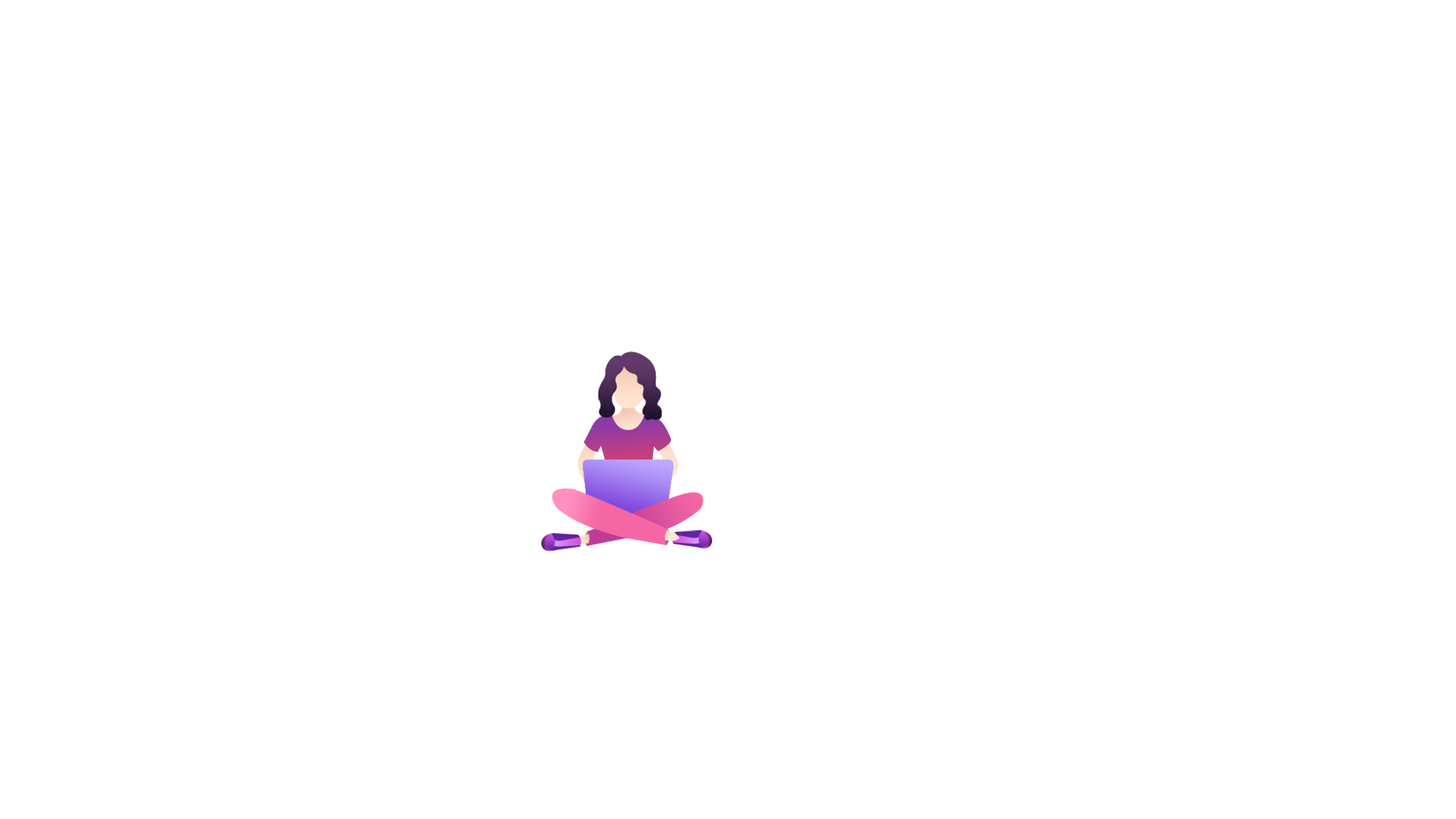 Please enter the font and title you think is appropriate in the box, and change your color, Please enter the font and title you think is appropriate in the box, and change your color,
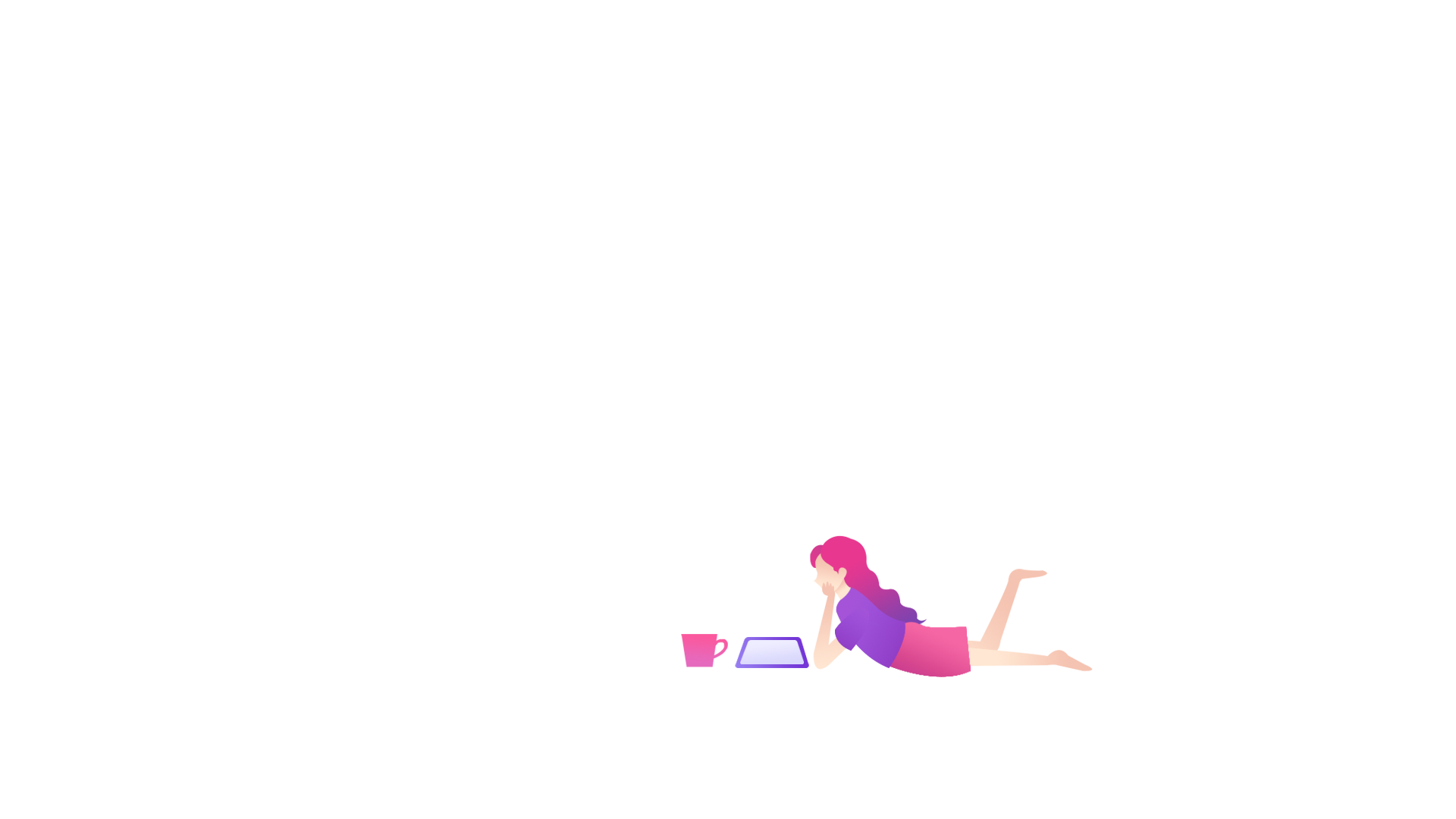 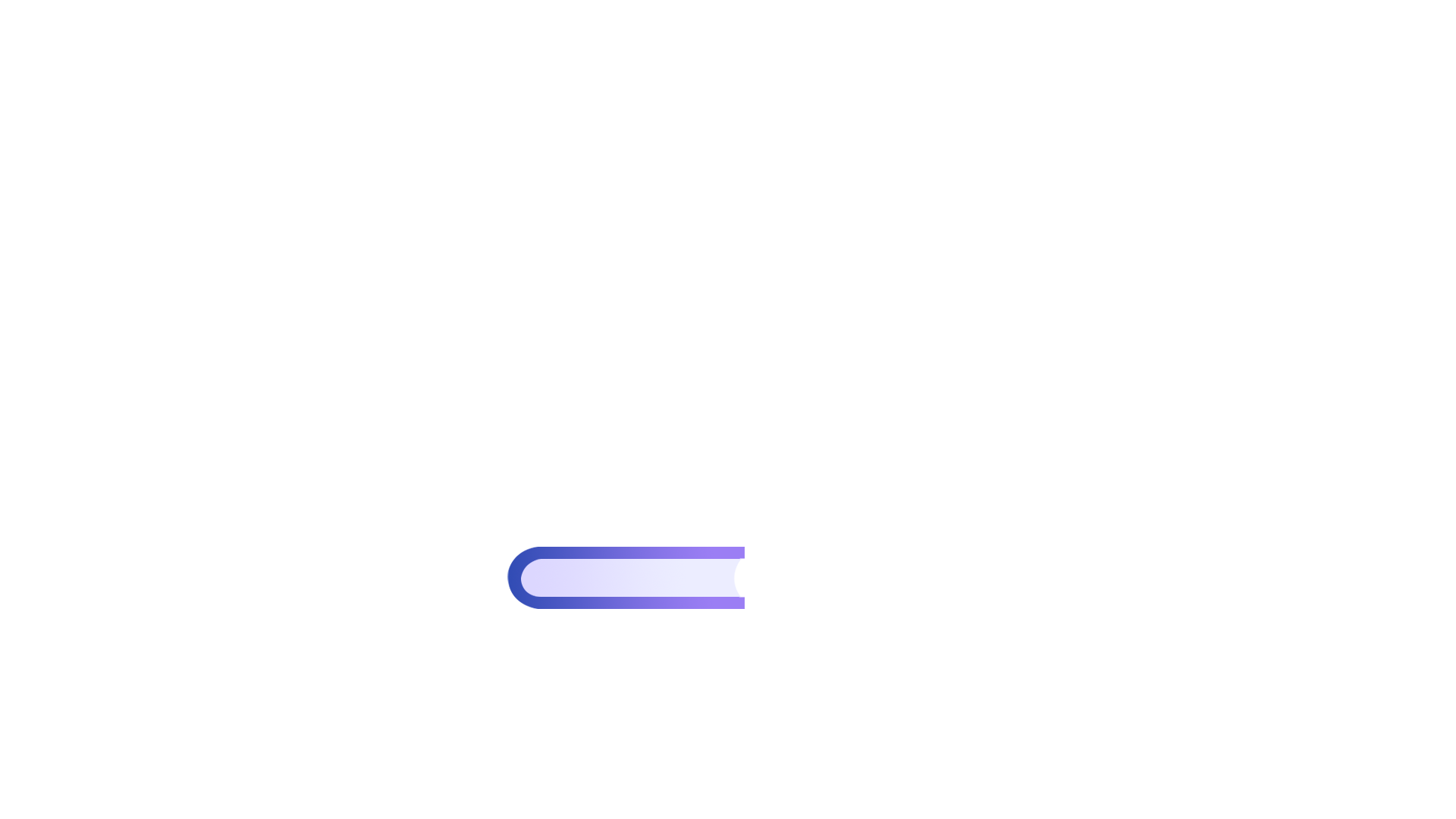 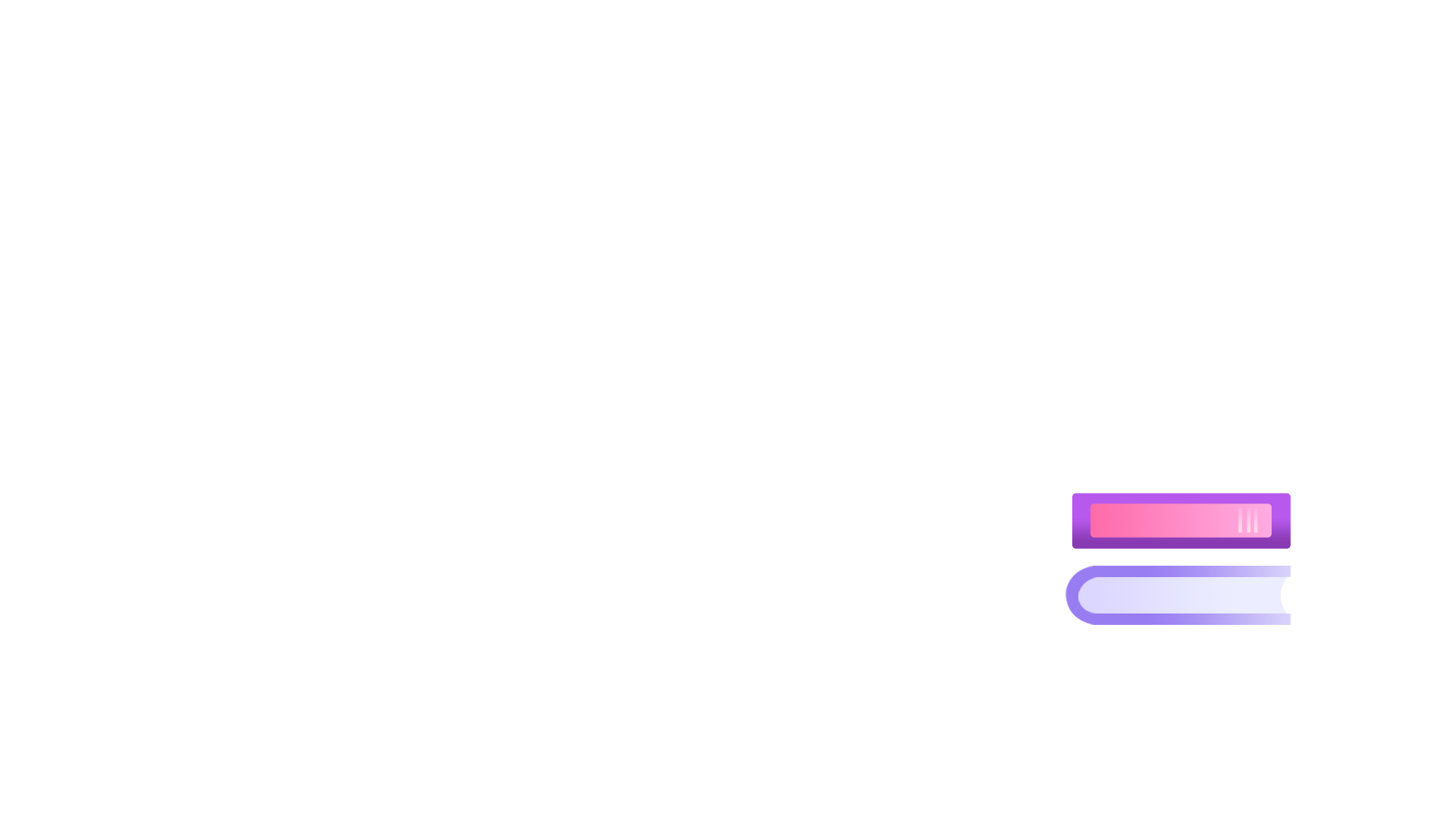 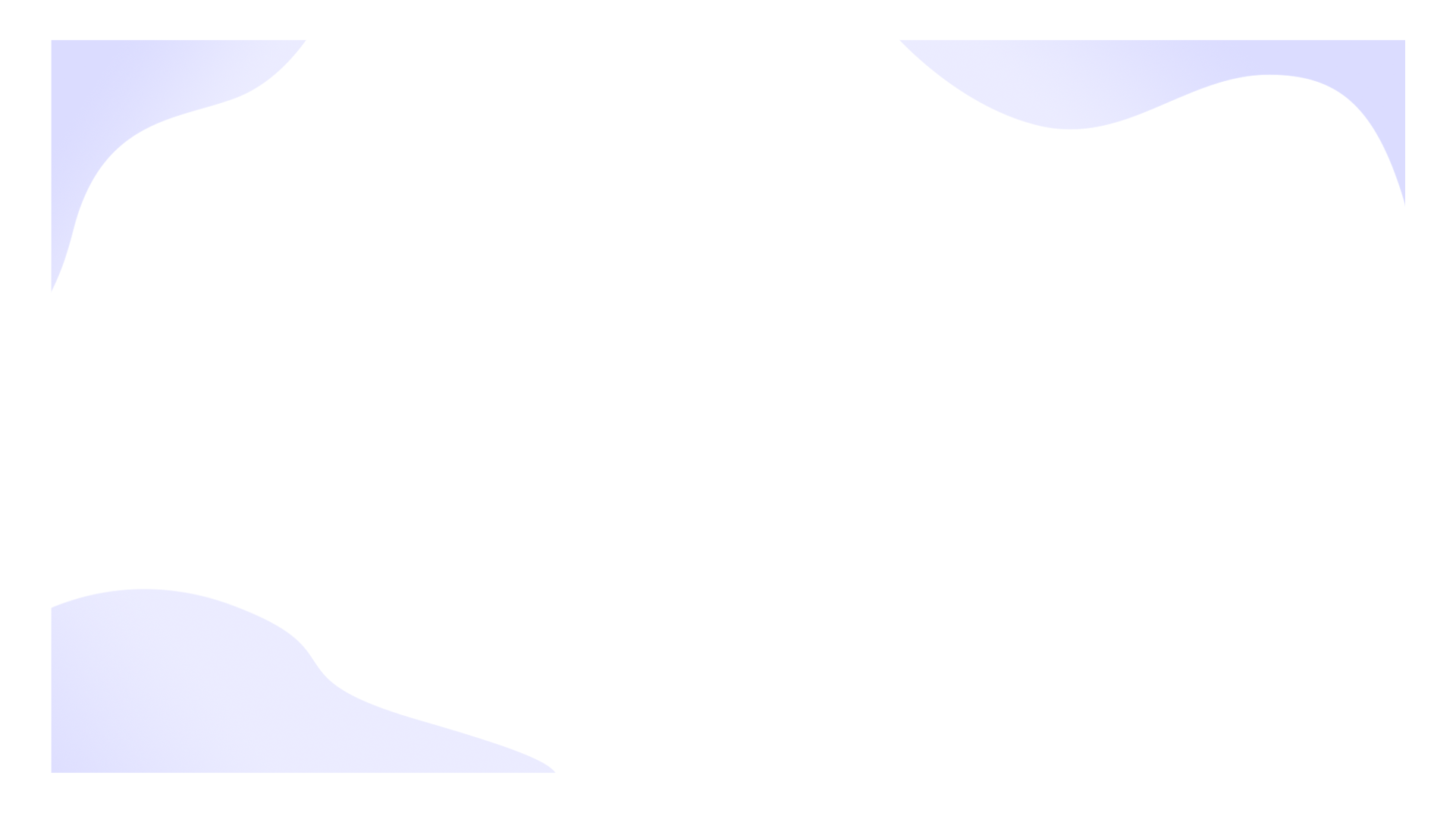 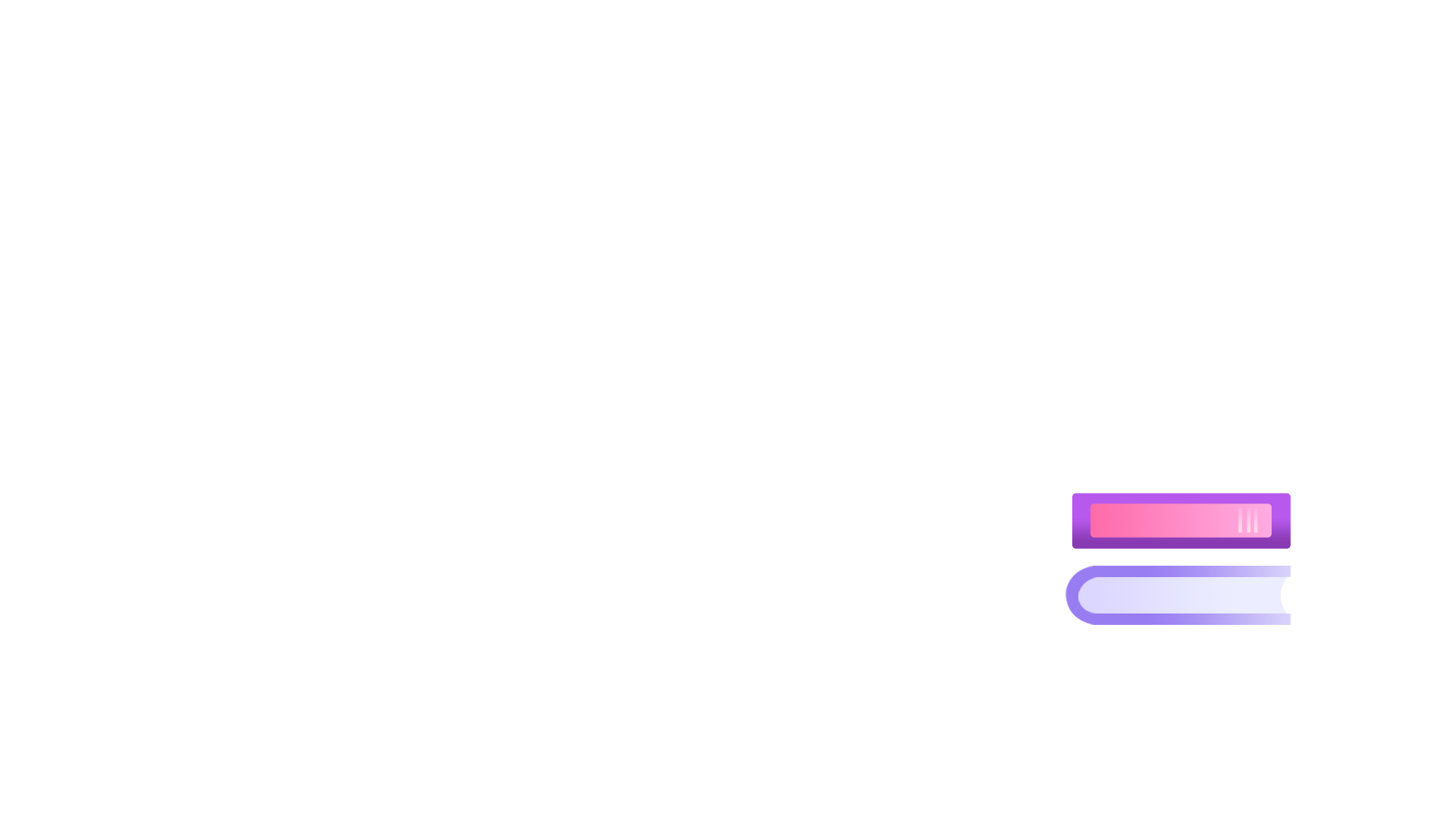 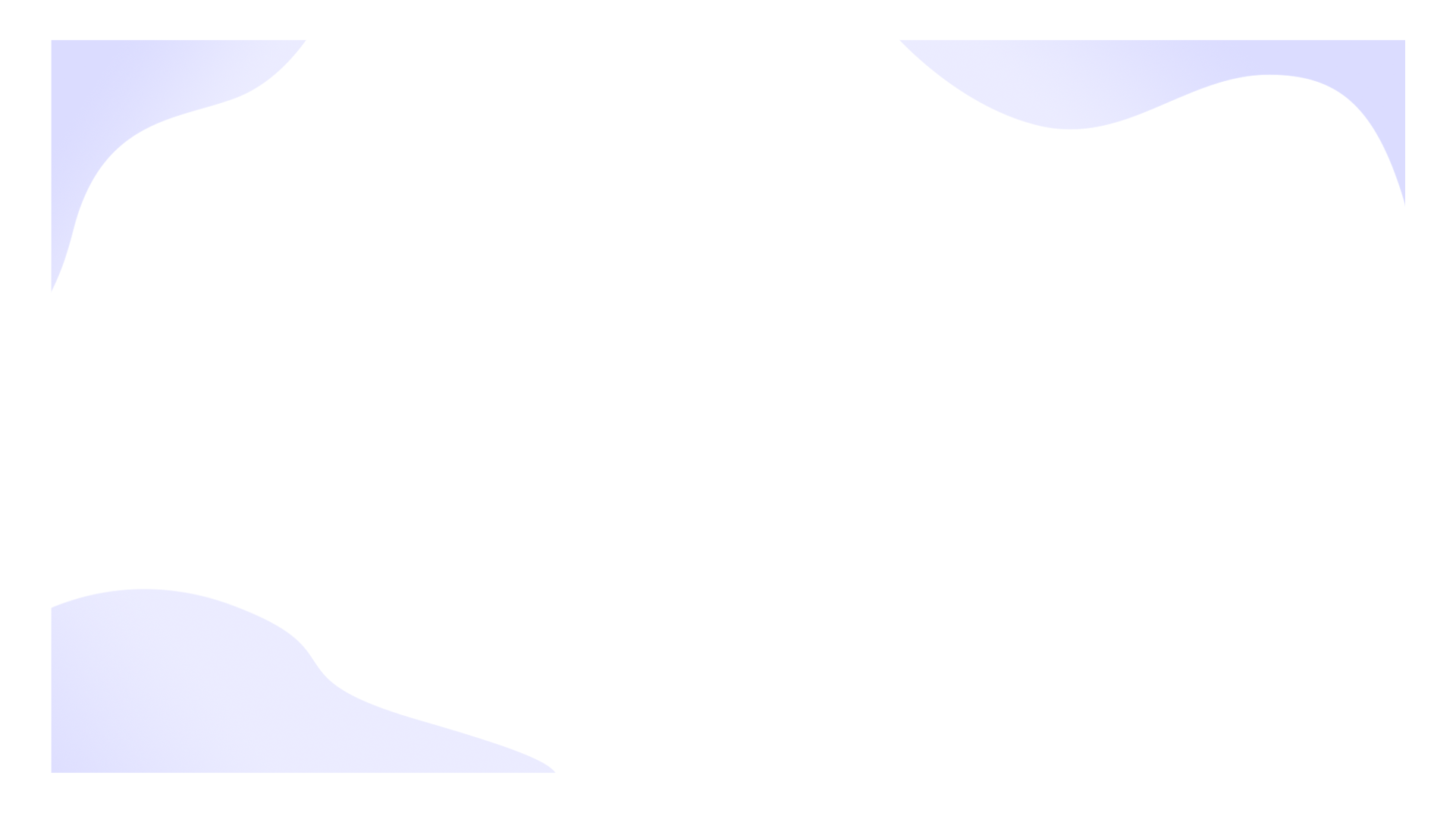 HEADLINE
YOUR TITLE
Please enter the font and title you think is appropriate in the box, and change your color,
HEADLINE
YOUR TITLE
Please enter the font and title you think is appropriate in the box, and change your color,
HEADLINE
YOUR TITLE
Please enter the font and title you think is appropriate in the box, and change your color,
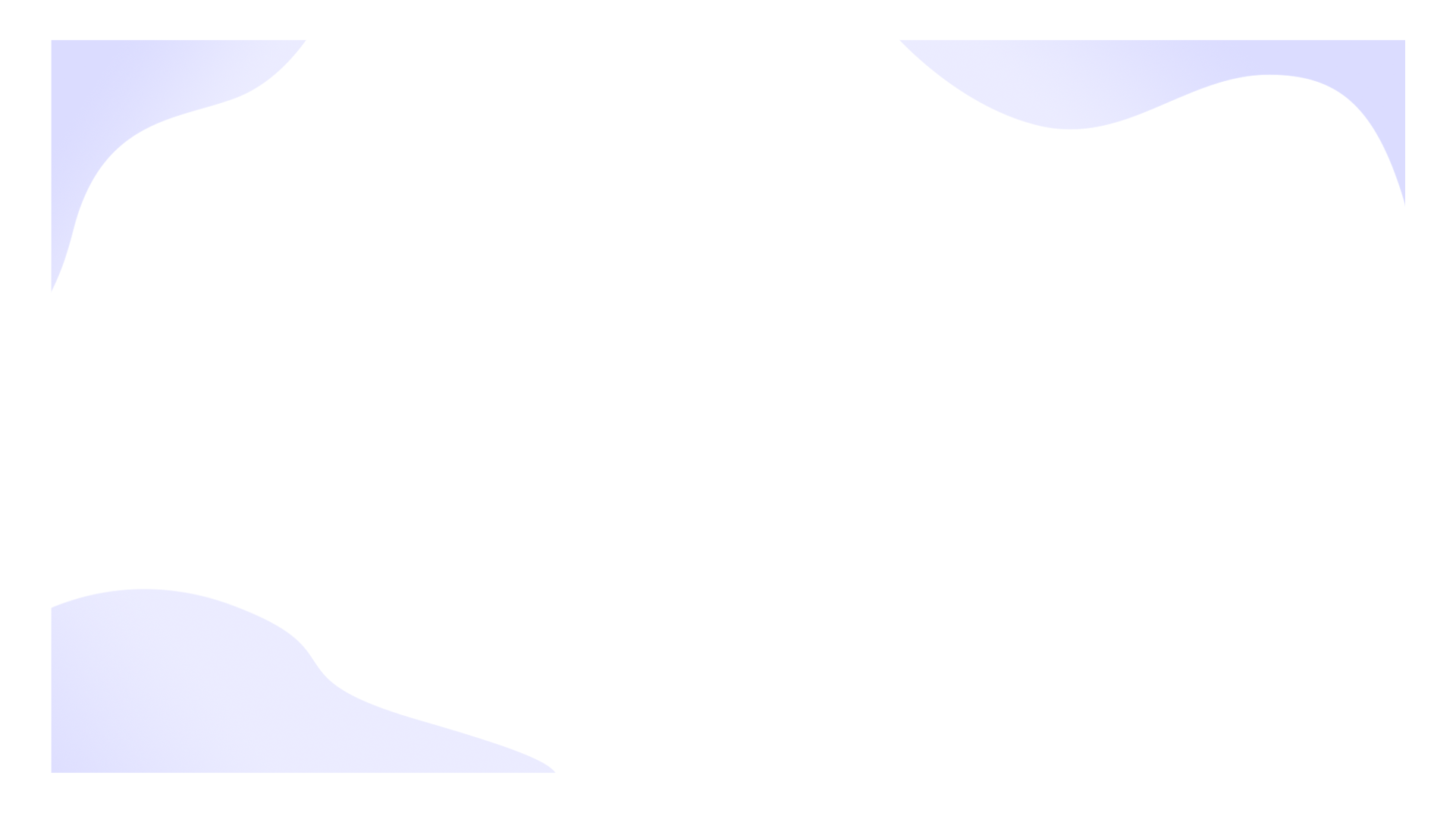 HEADLINE
YOUR TITLE
Please enter the font and title you think is appropriate in the box, and change your color,
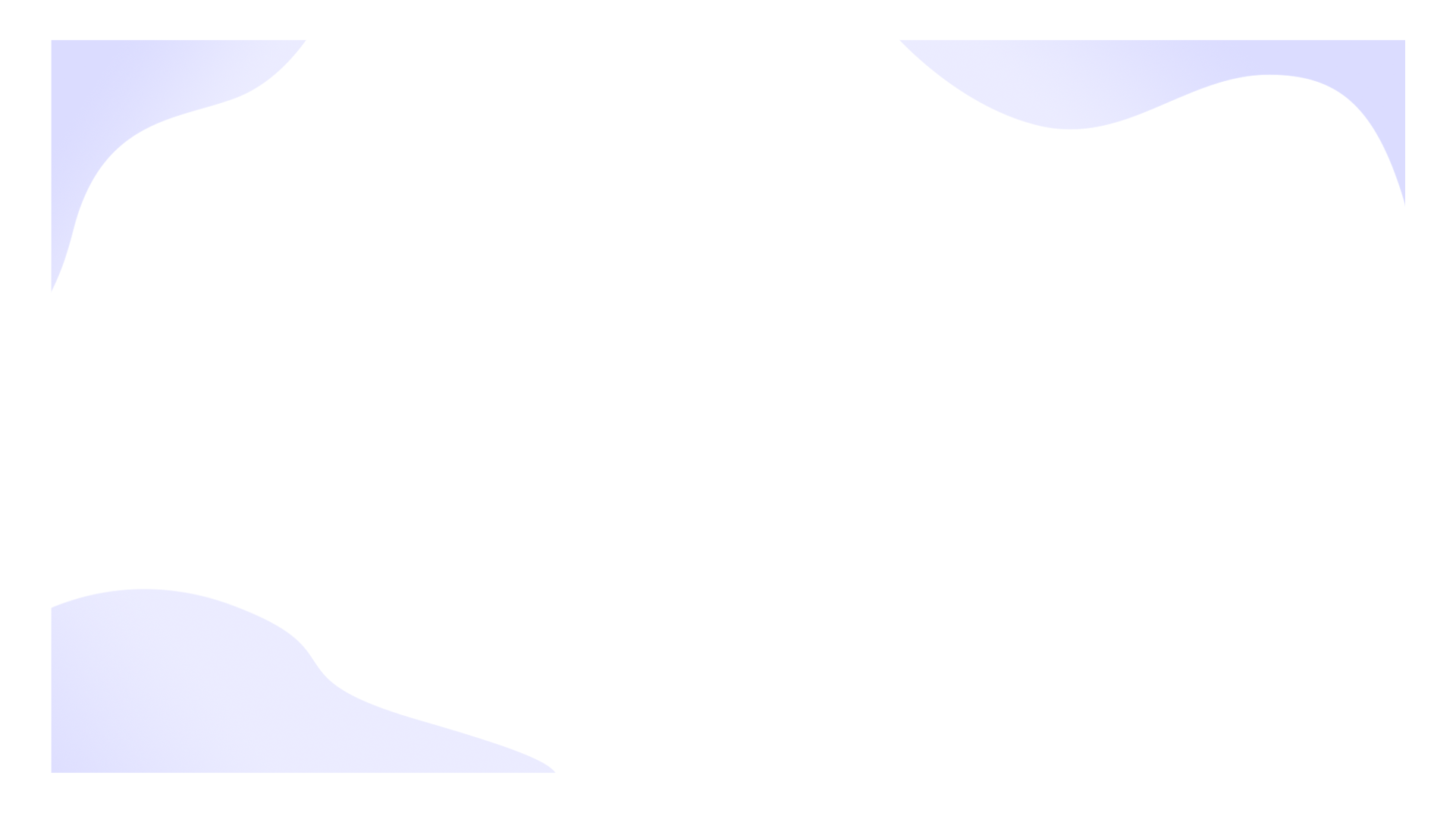 Business Report Plan
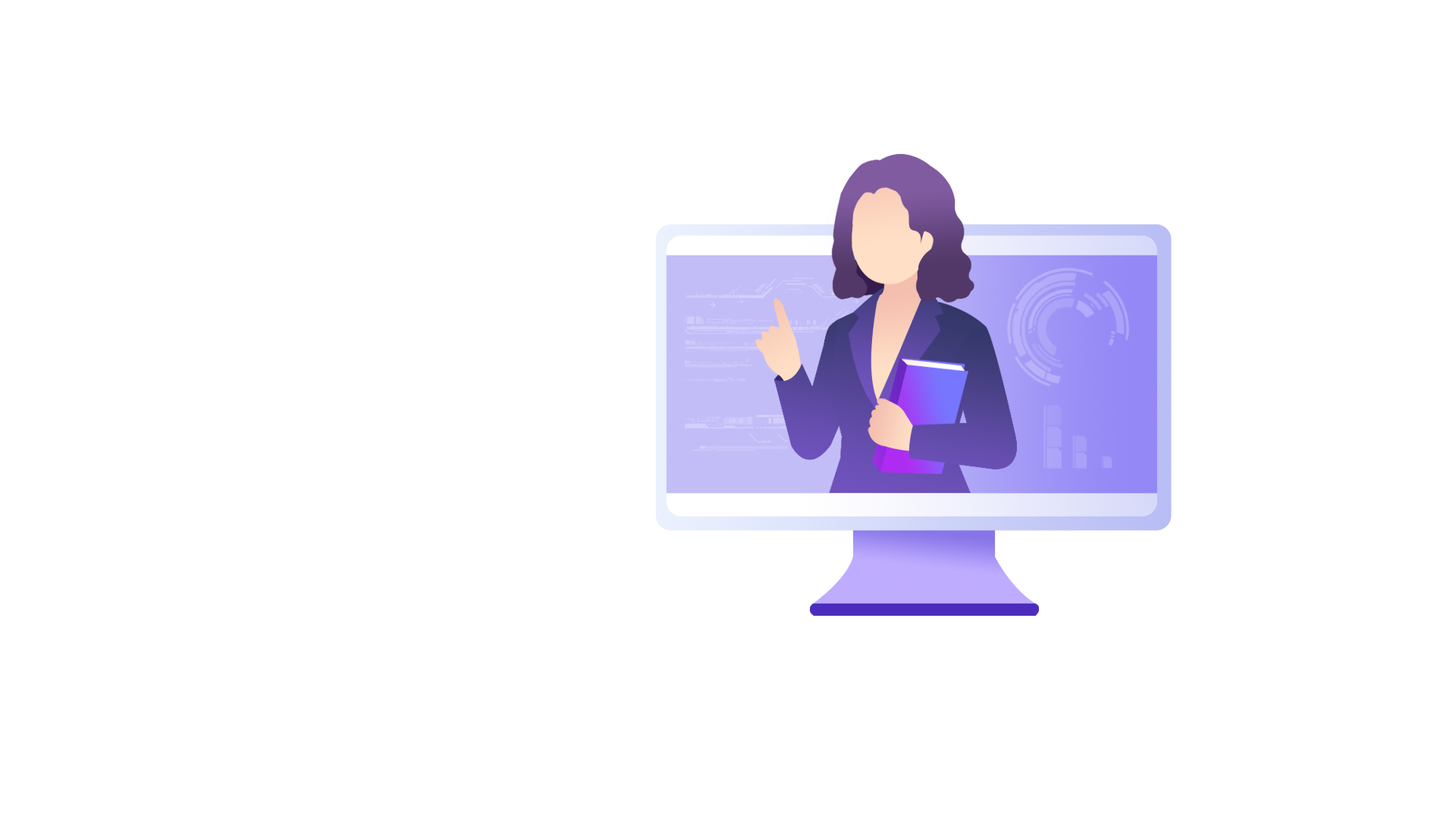 Please enter the font and title you think is appropriate in the box, and change your color, Please enter the font and title you think is appropriate in the box, and change your color, you think is appropriate in the box, and change your color
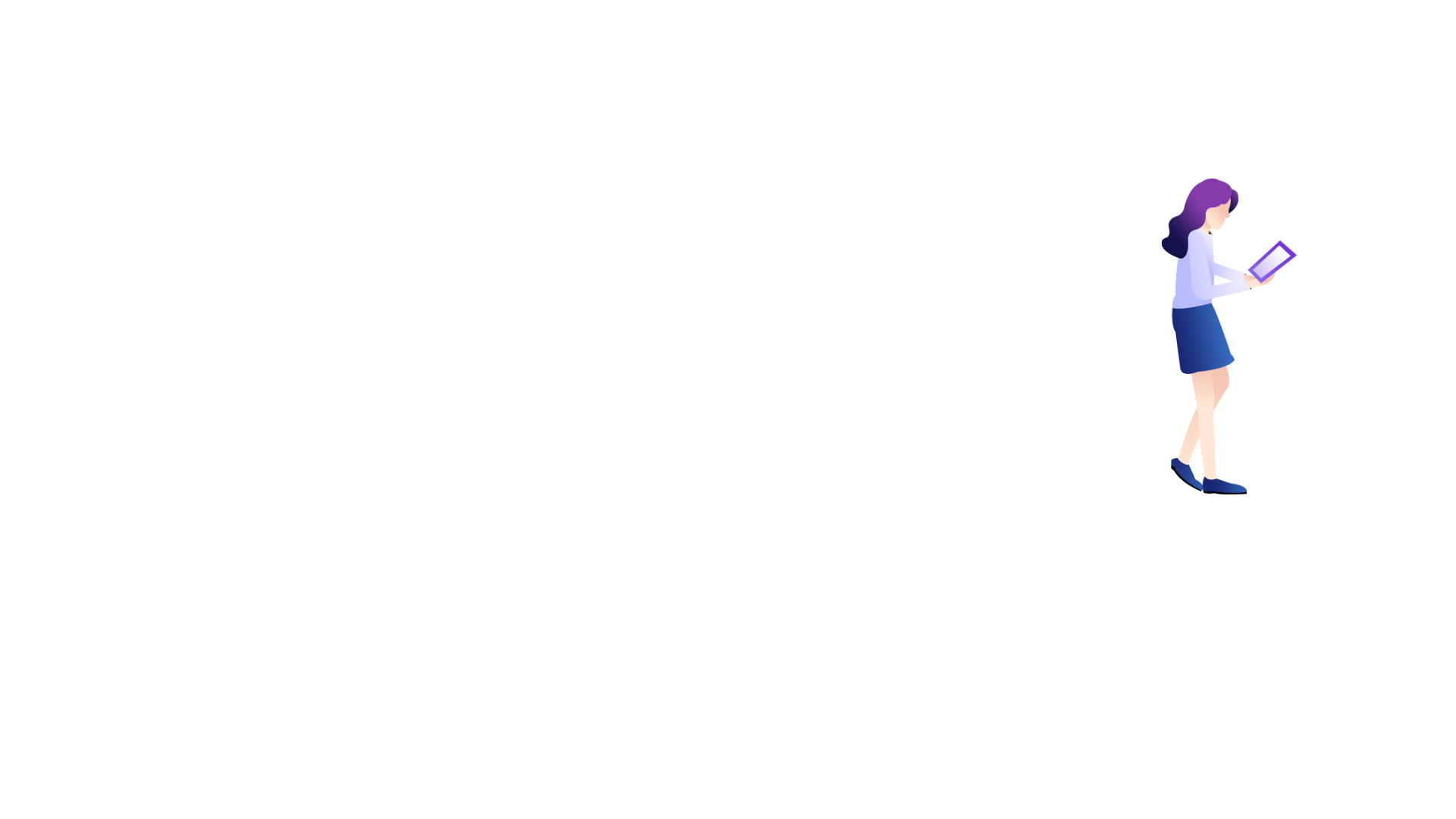 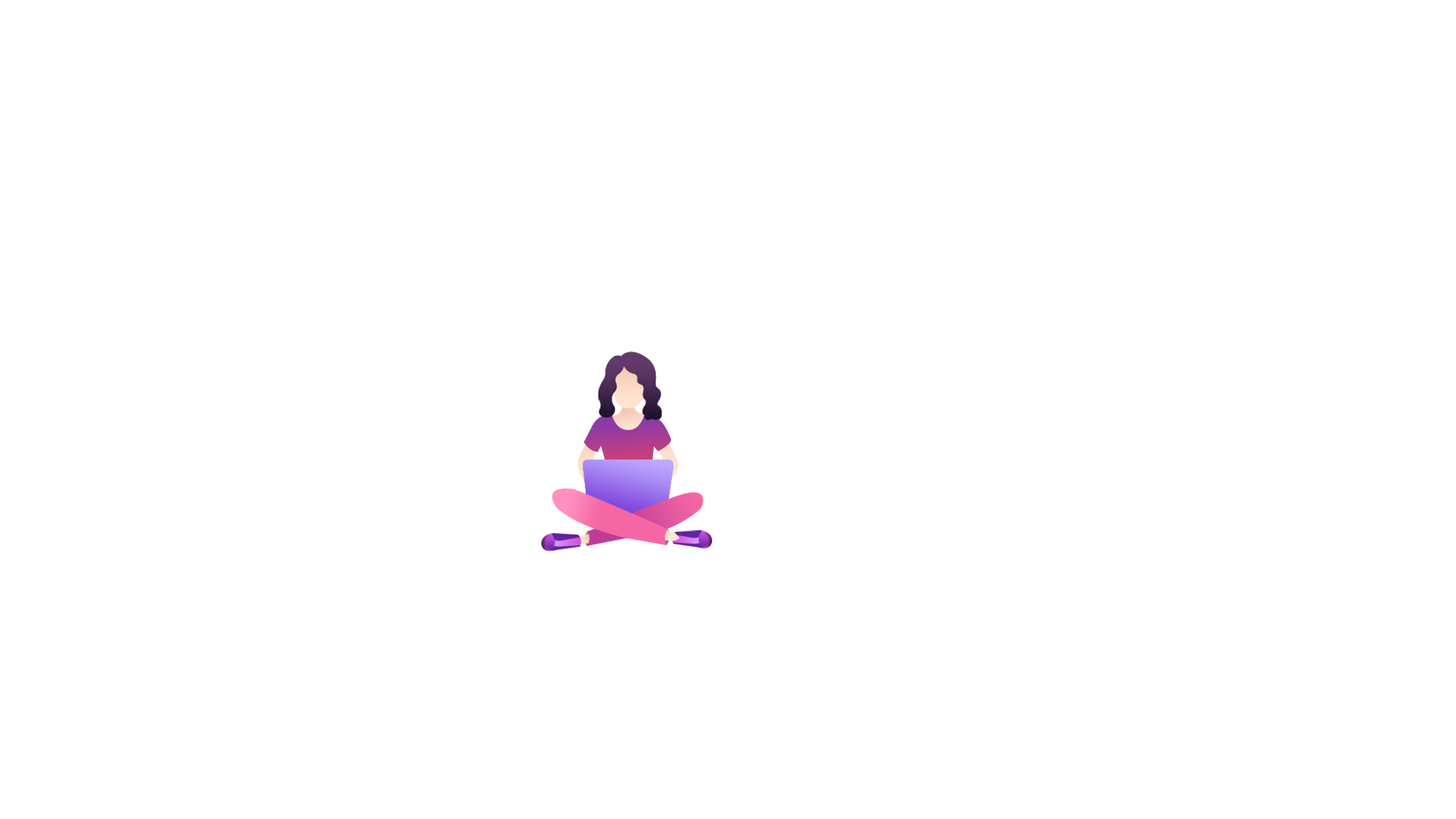 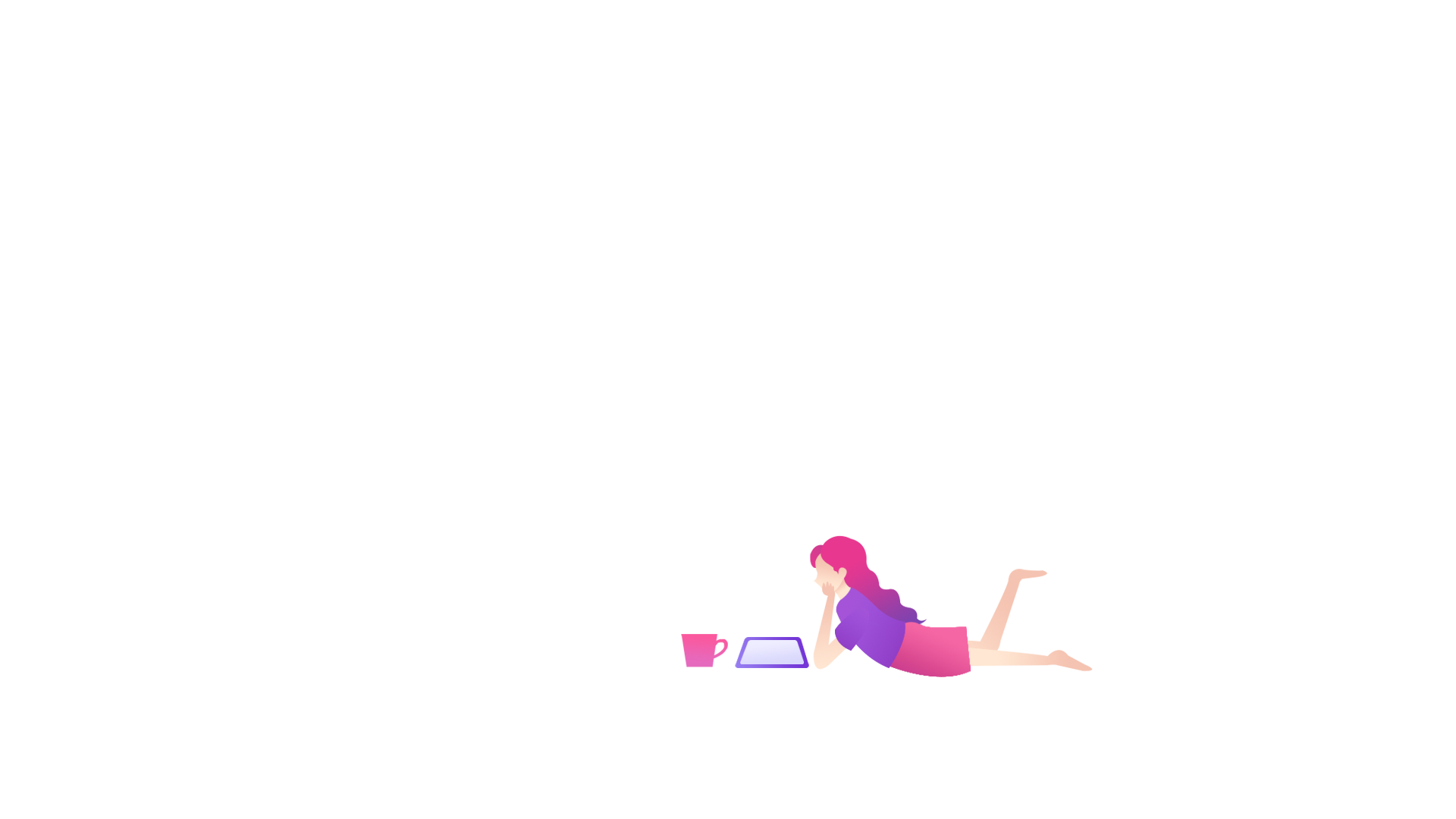 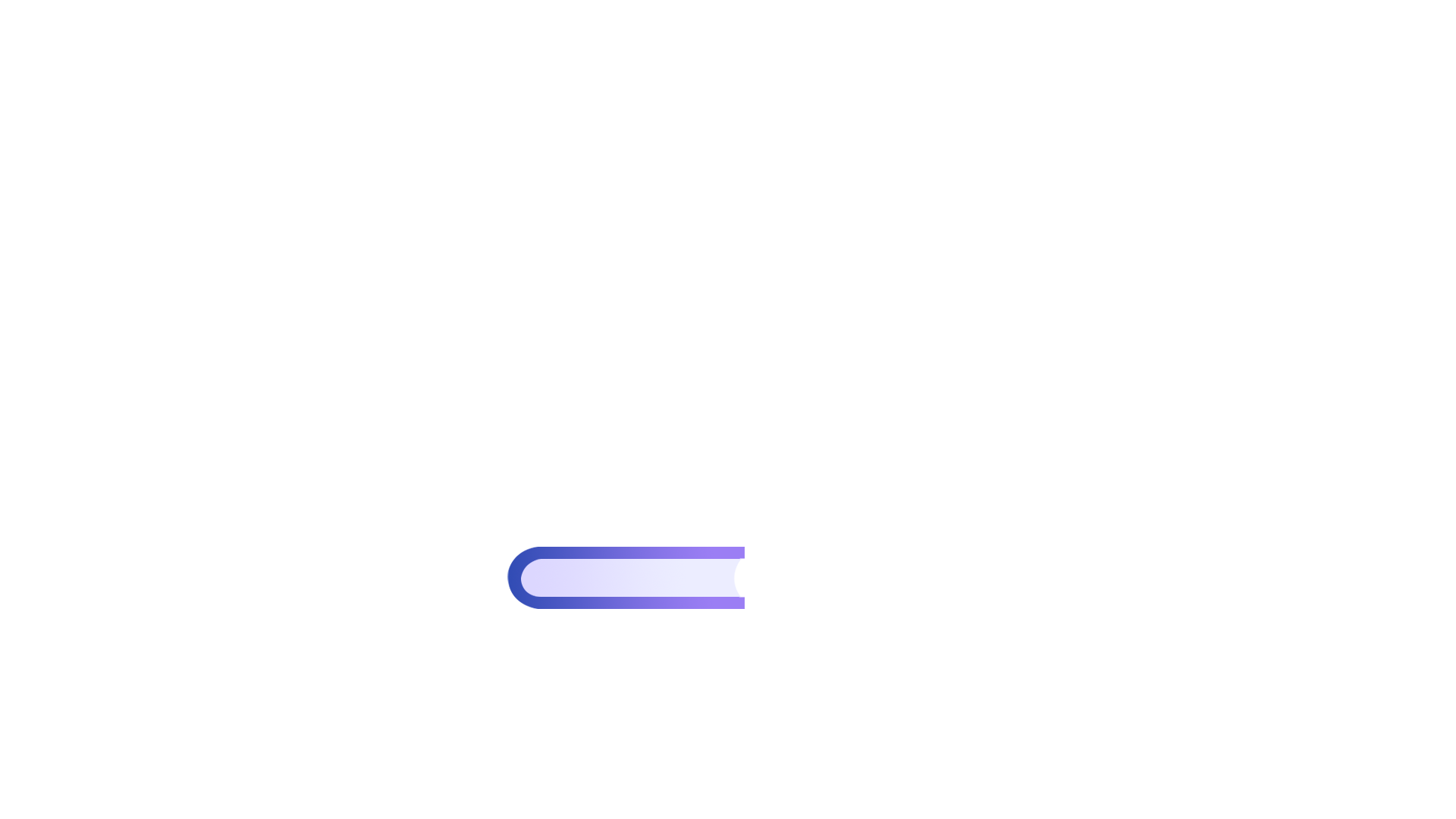 HEADLINE
HEADLINE
Please enter the font and title you think is appropriate in the box, and change your color,
Please enter the font and title you think is appropriate in the box, and change your color,
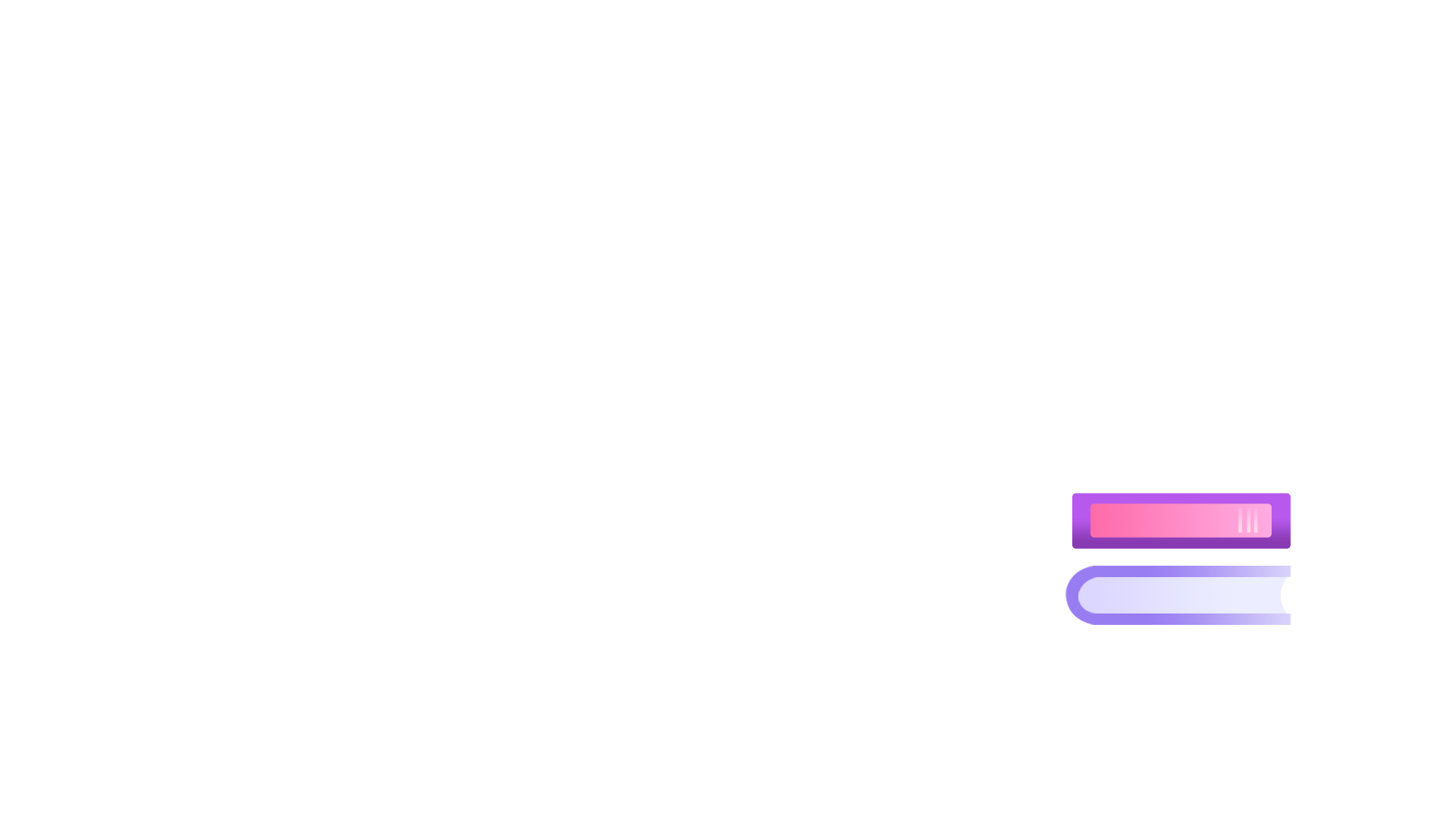 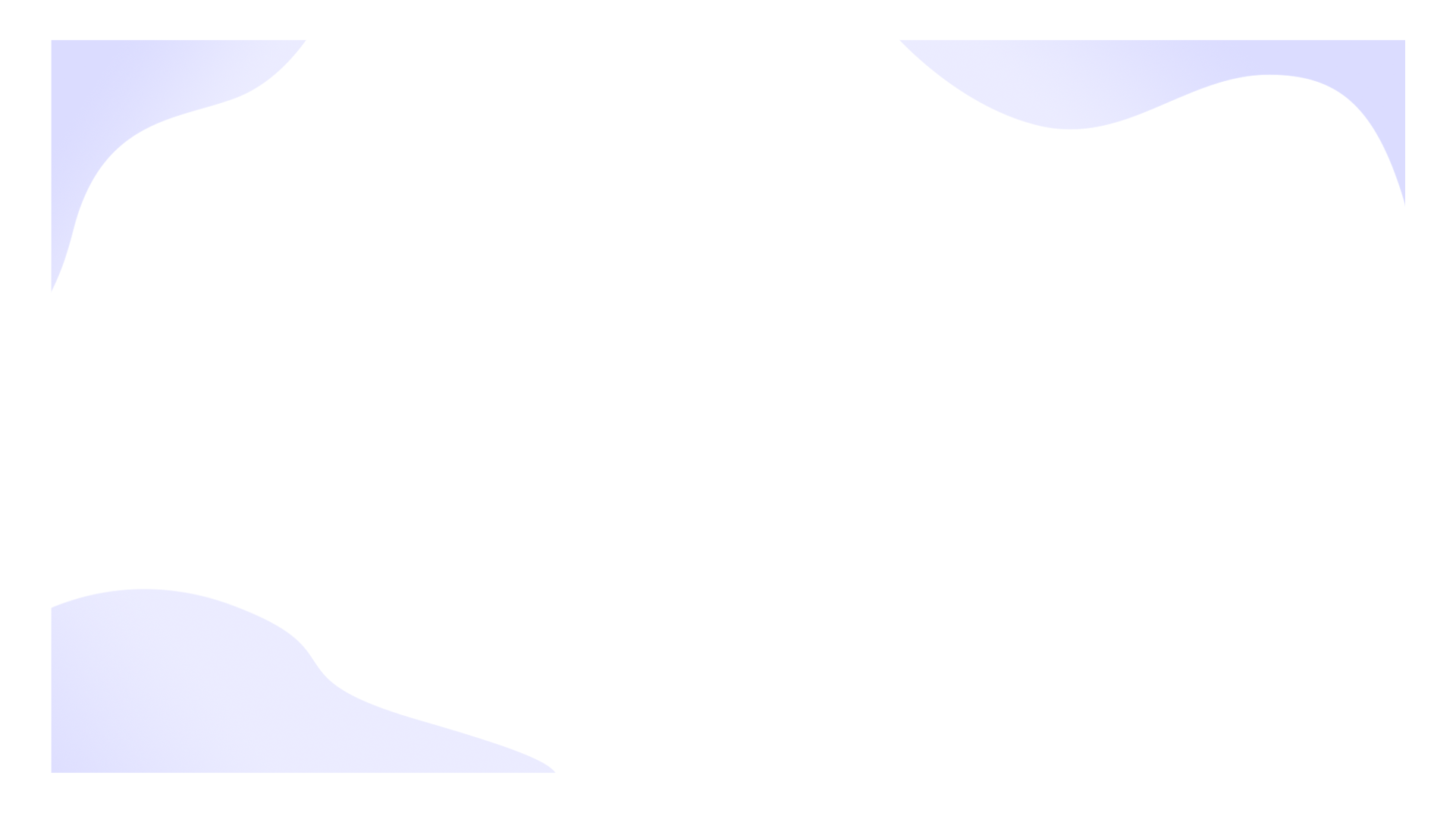 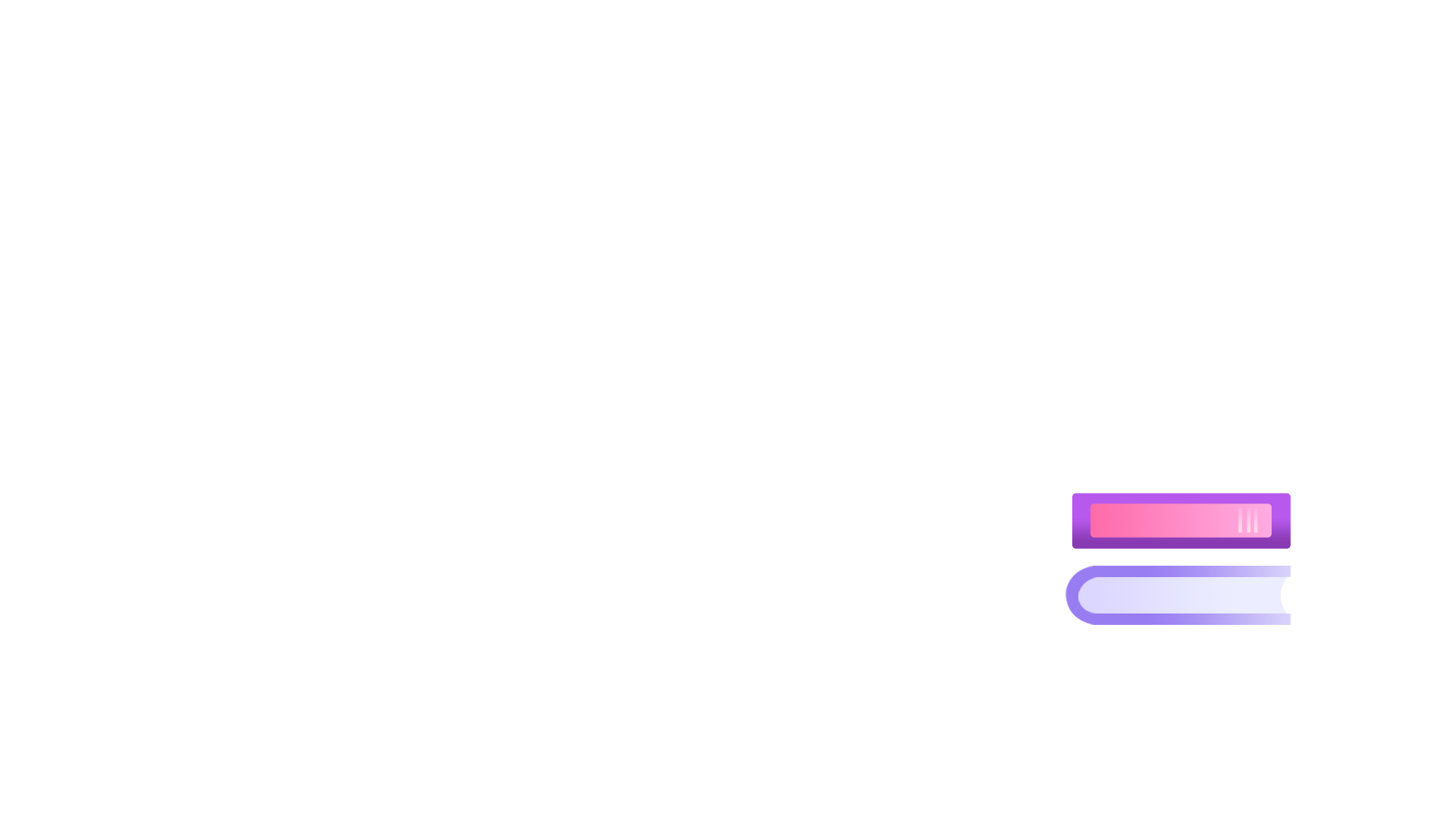 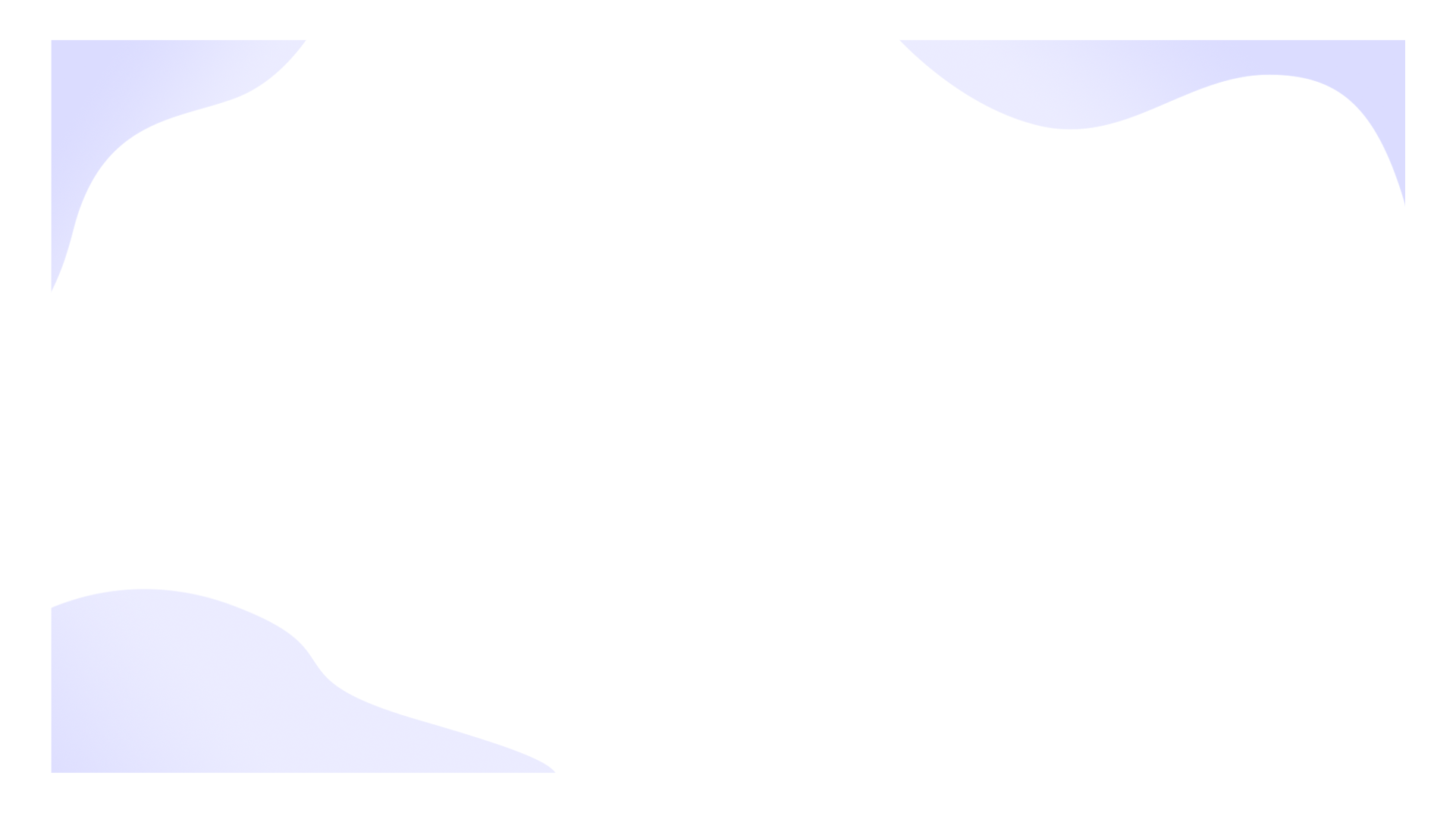 HEADLINE
HEADLINE
Please enter the font and title you think is appropriate in the box, and change your color,
Please enter the font and title you think is appropriate in the box, and change your color,
!
HEADLINE
HEADLINE
HEADLINE
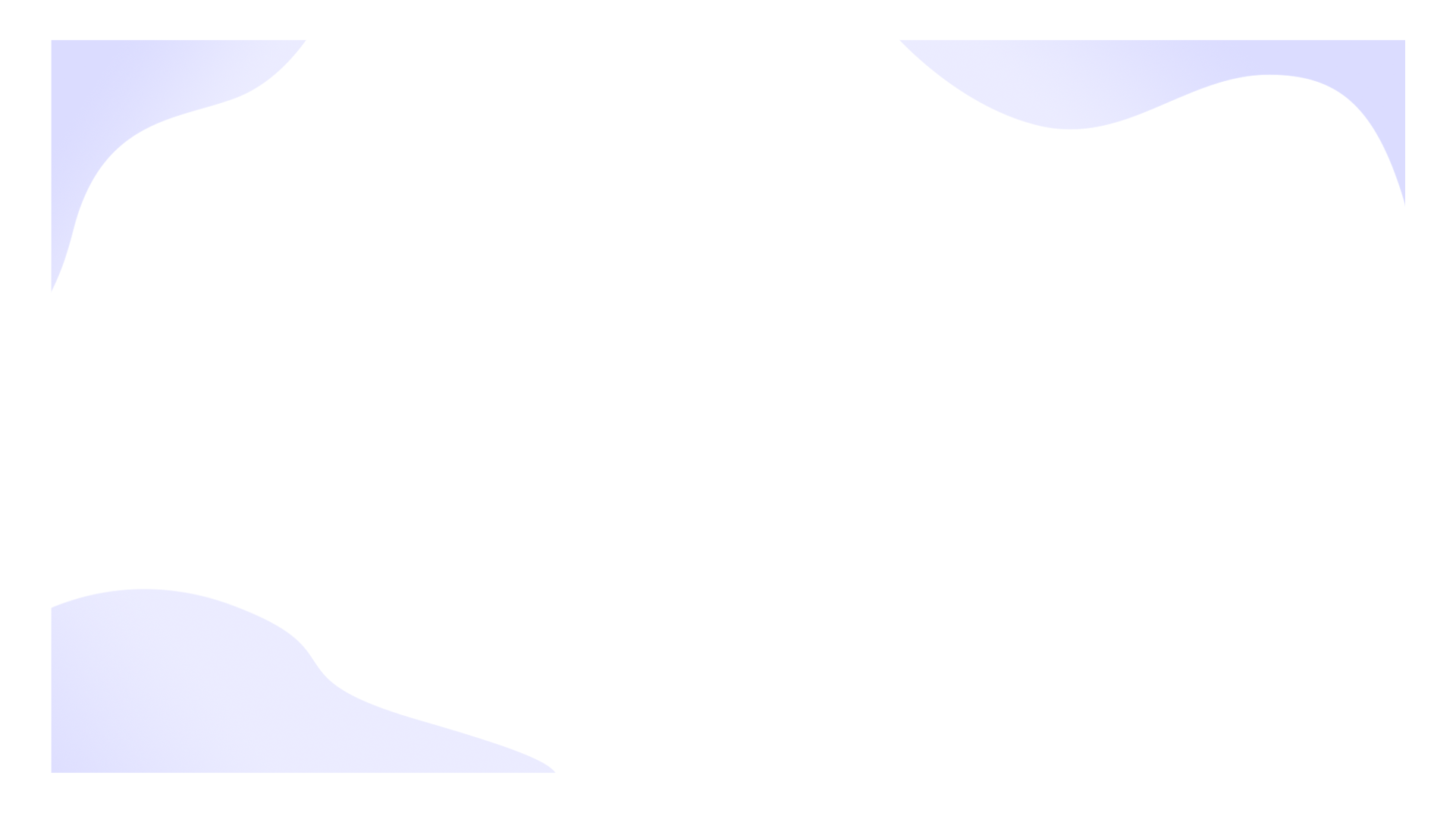 Please enter the font and title you think is appropriate in the box, and change your color,
Please enter the font and title you think is appropriate in the box, and change your color,
Please enter the font and title you think is appropriate in the box, and change your color,
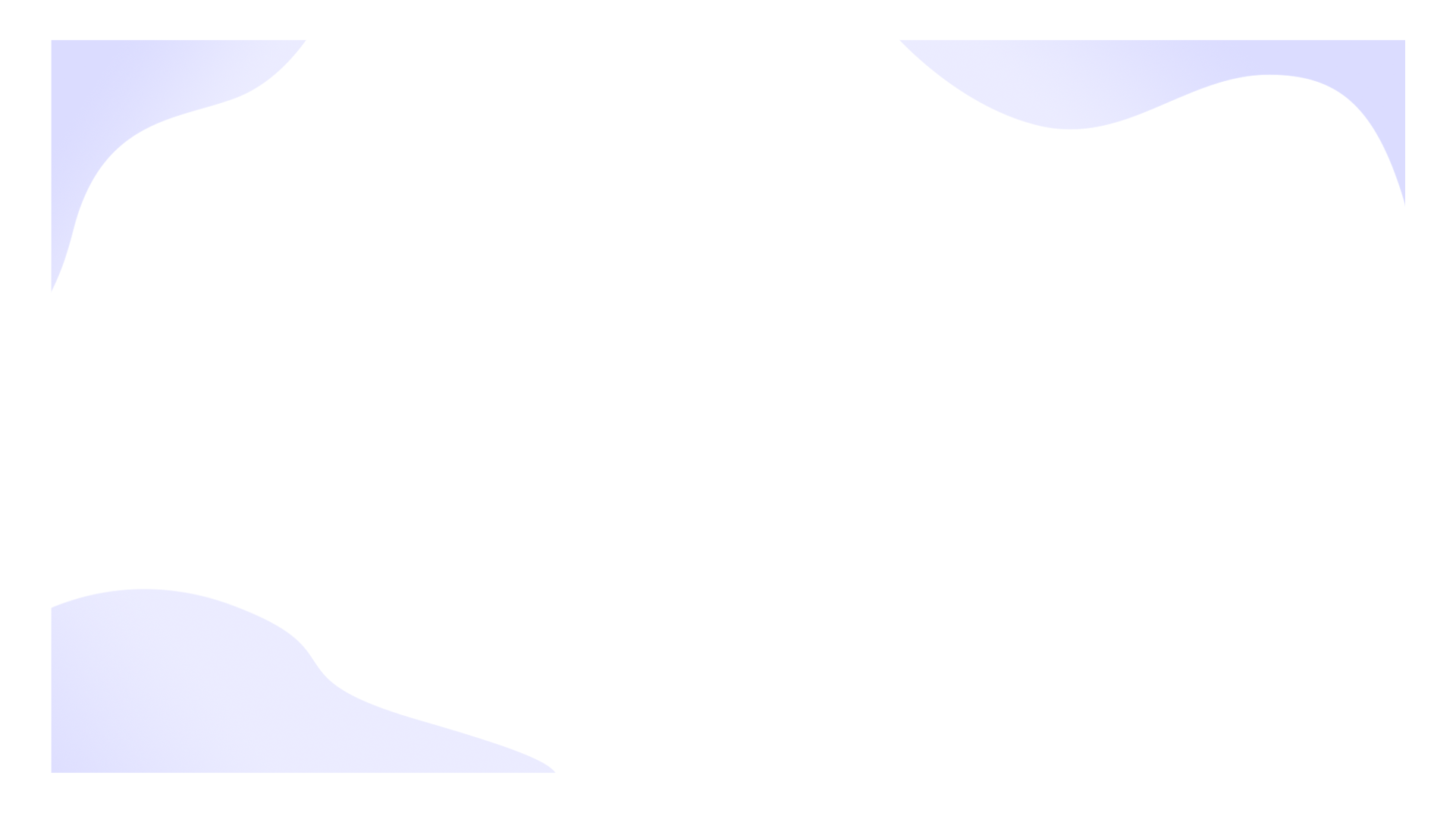 Home
About Us
Portfolio
Contact
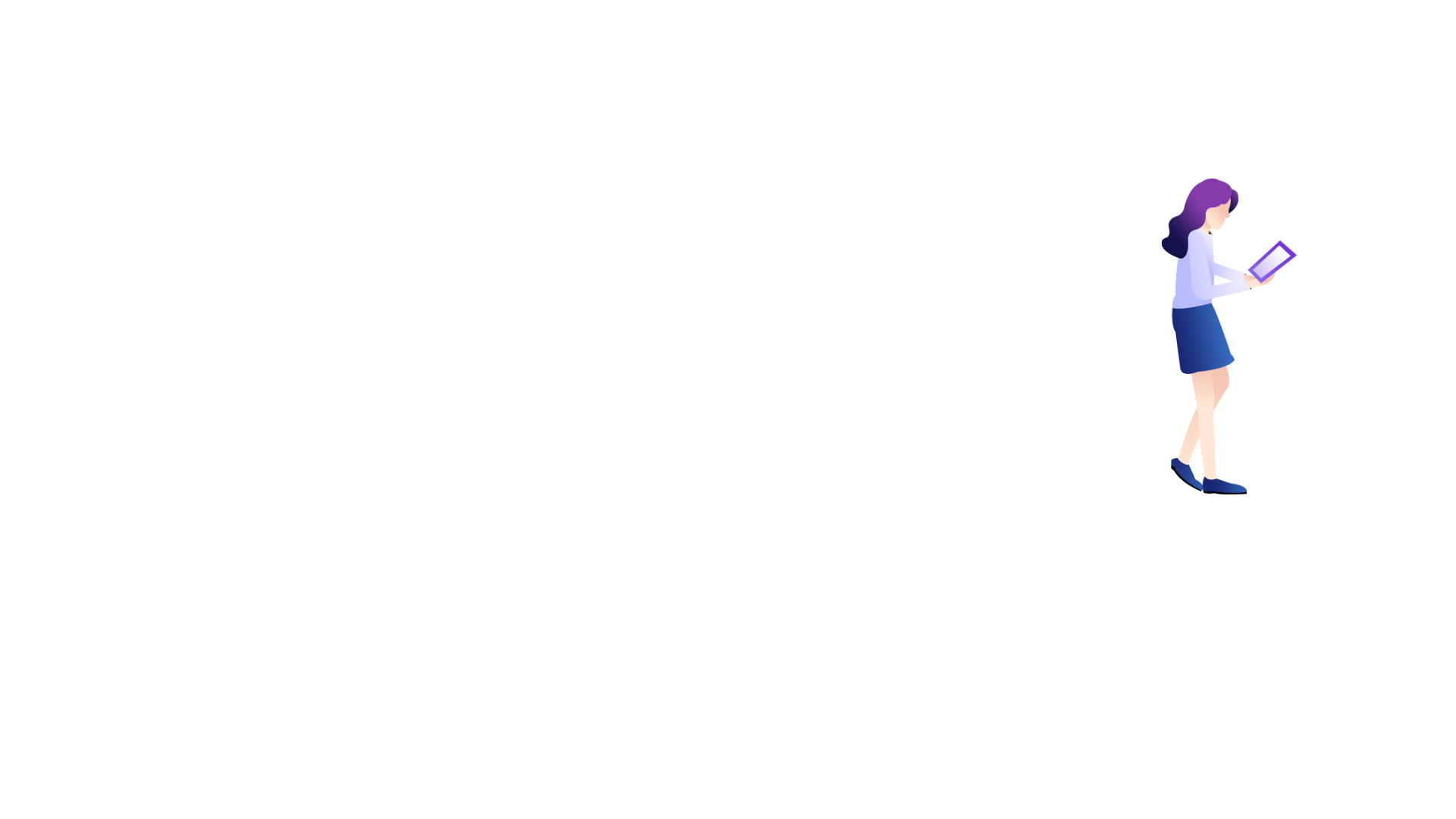 02
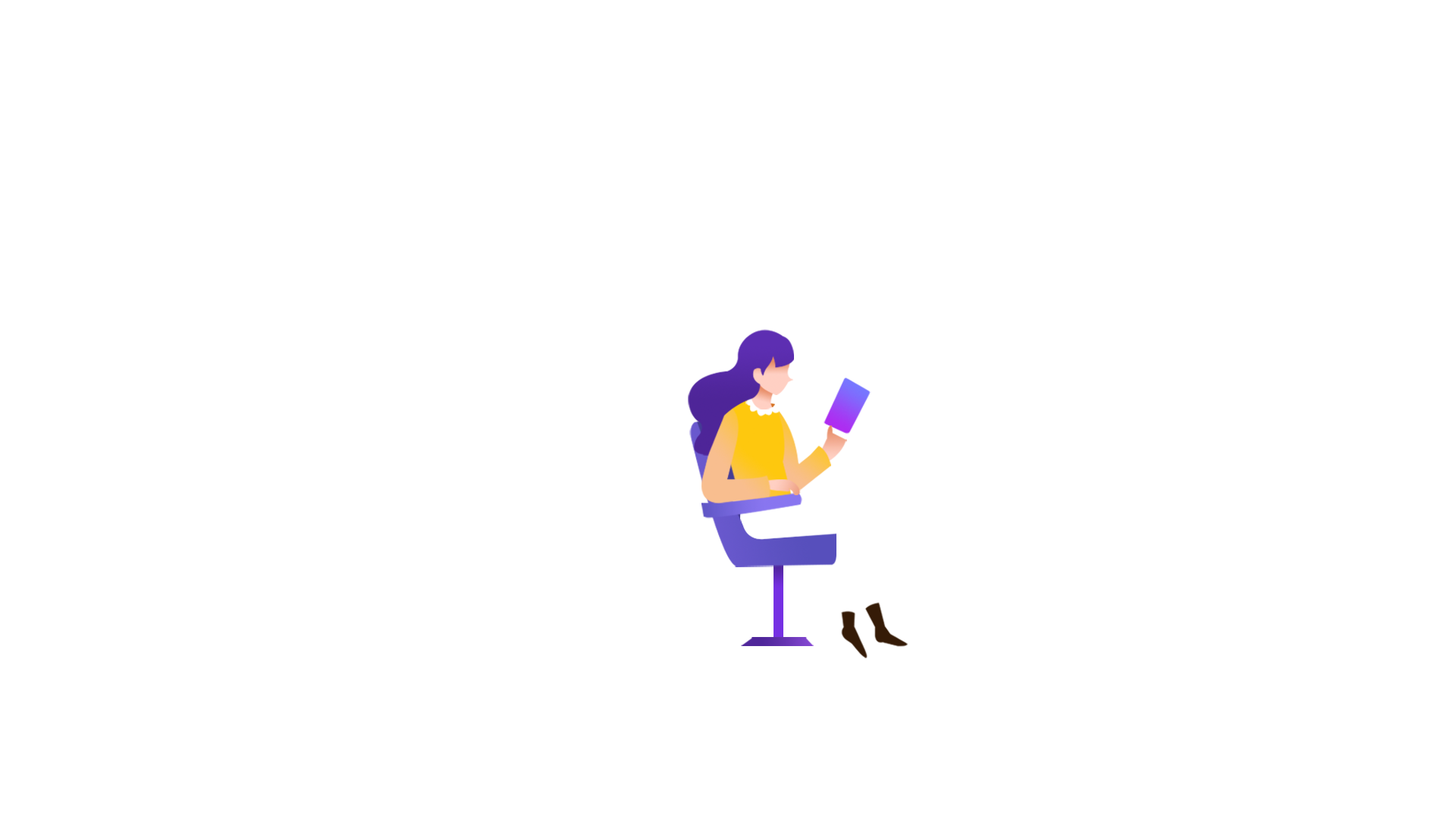 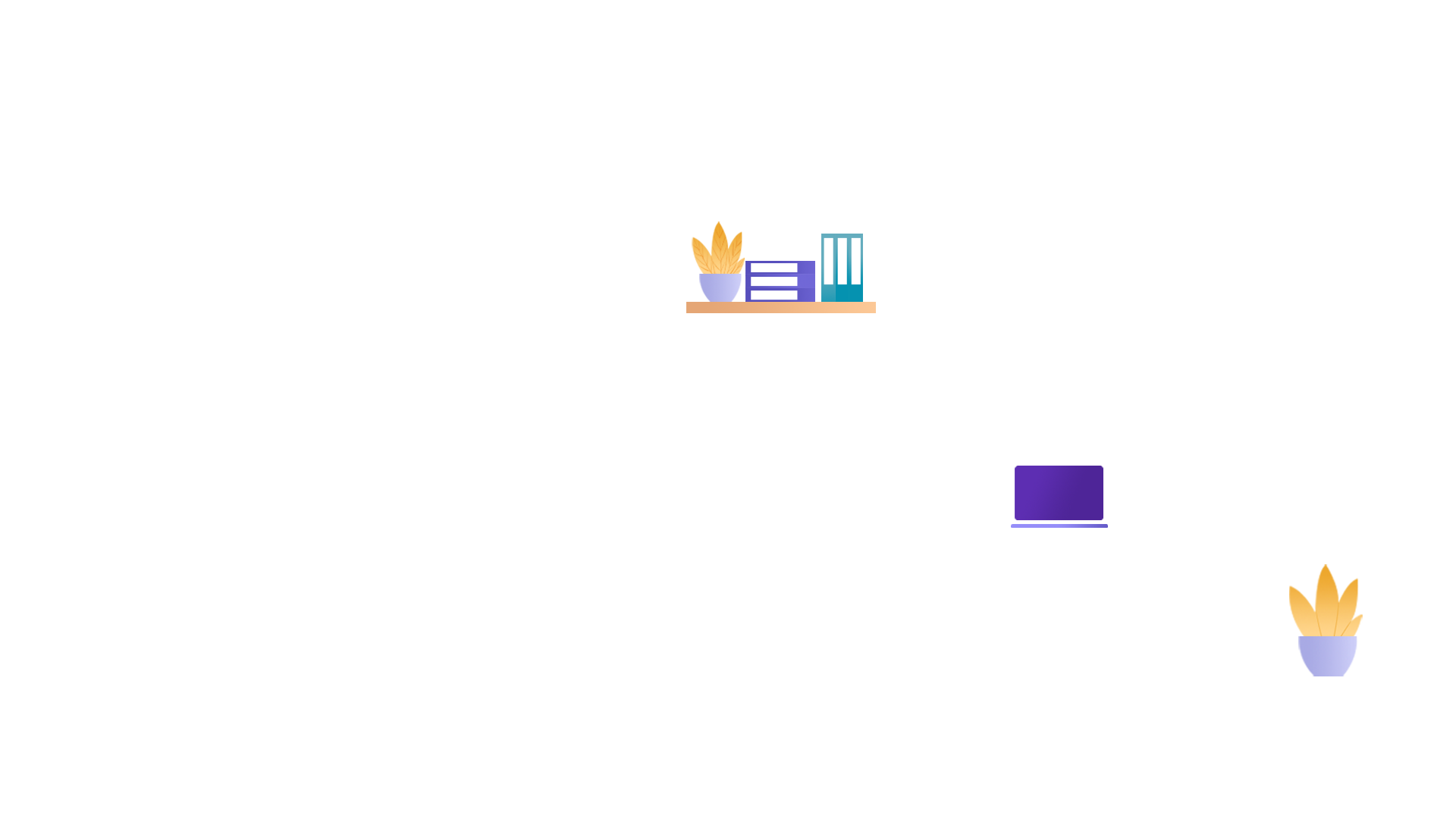 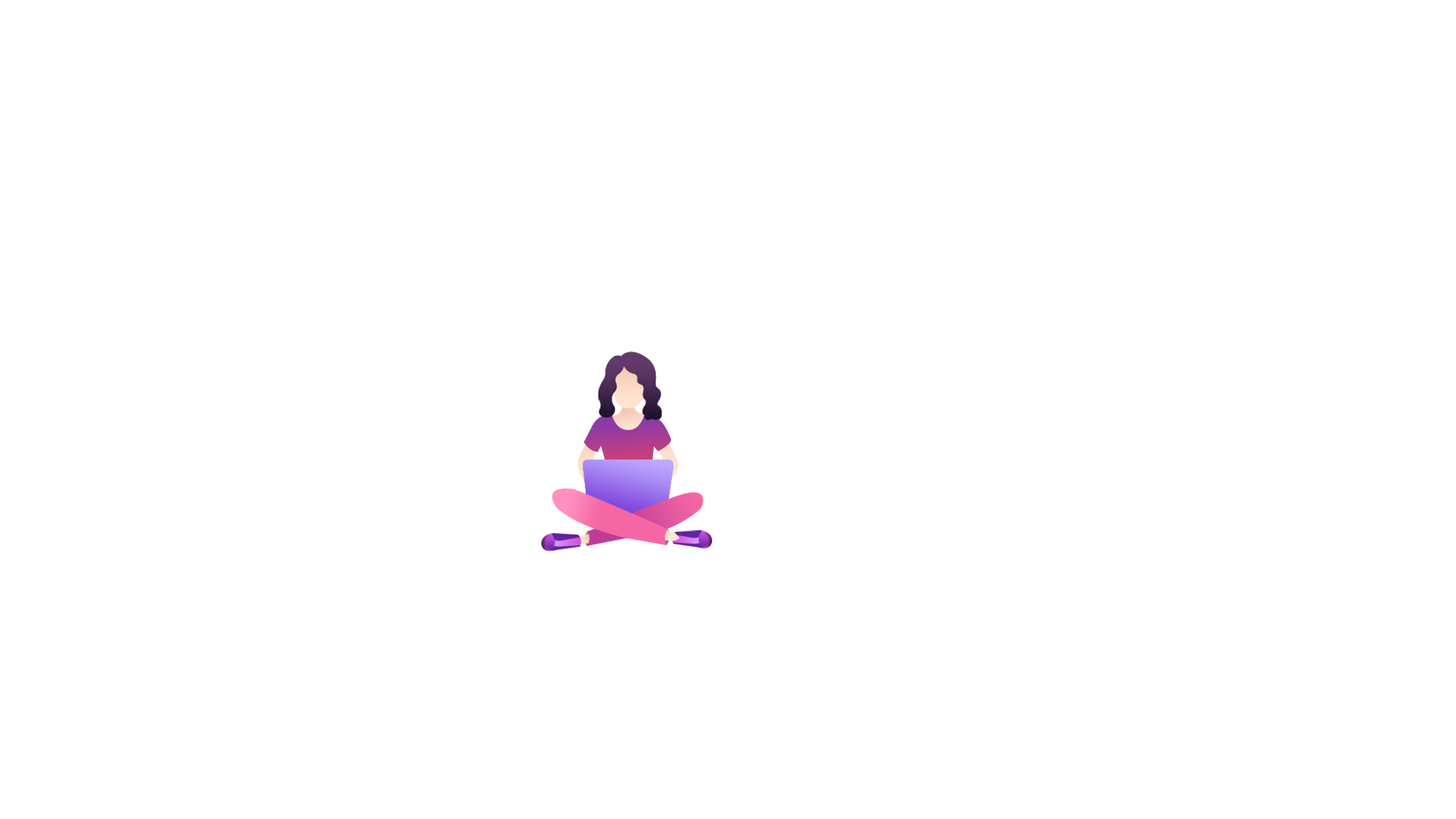 ENTER YOUR TITLE
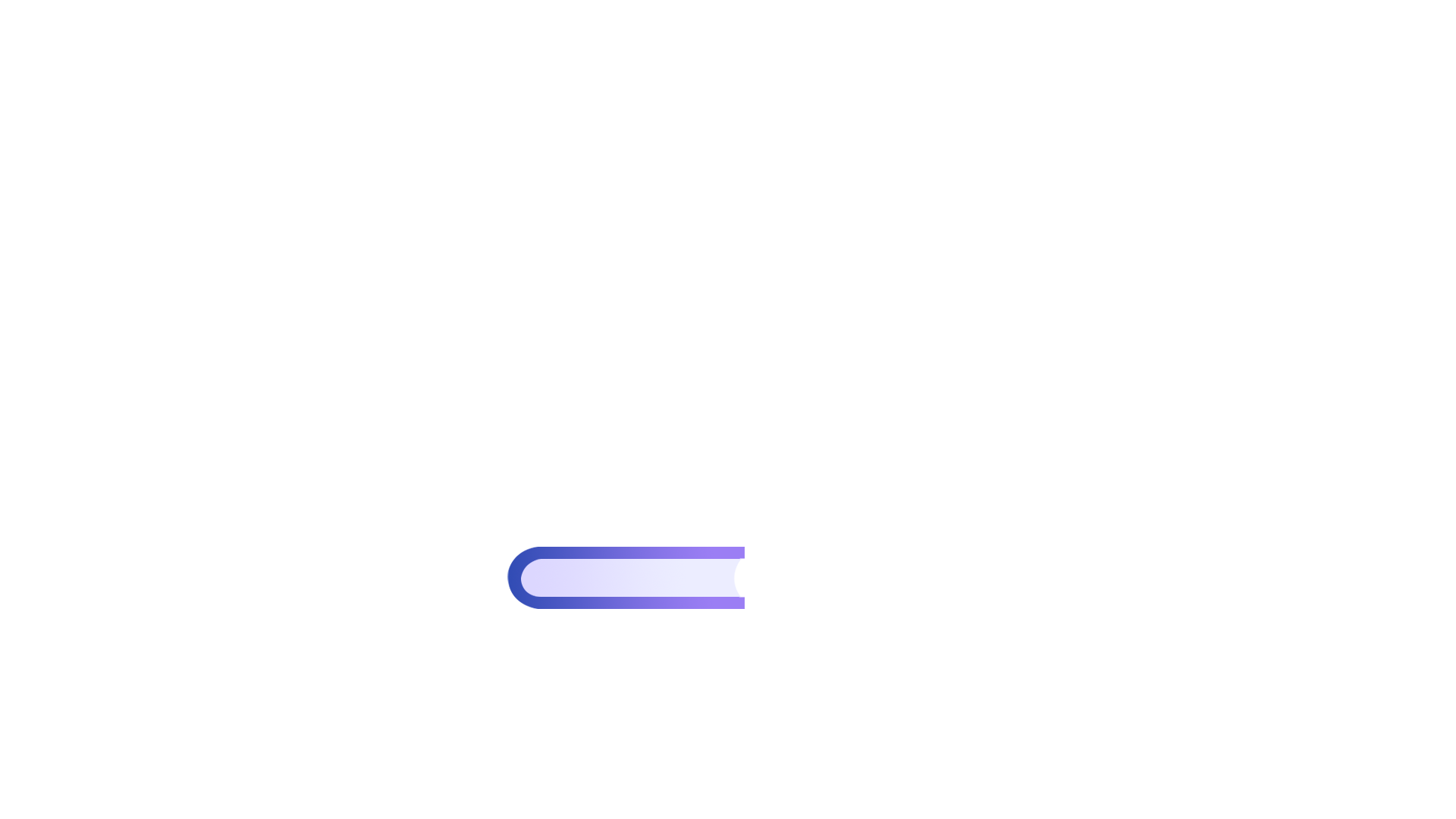 CONTENTS
CONTENTS
ABOUTUS
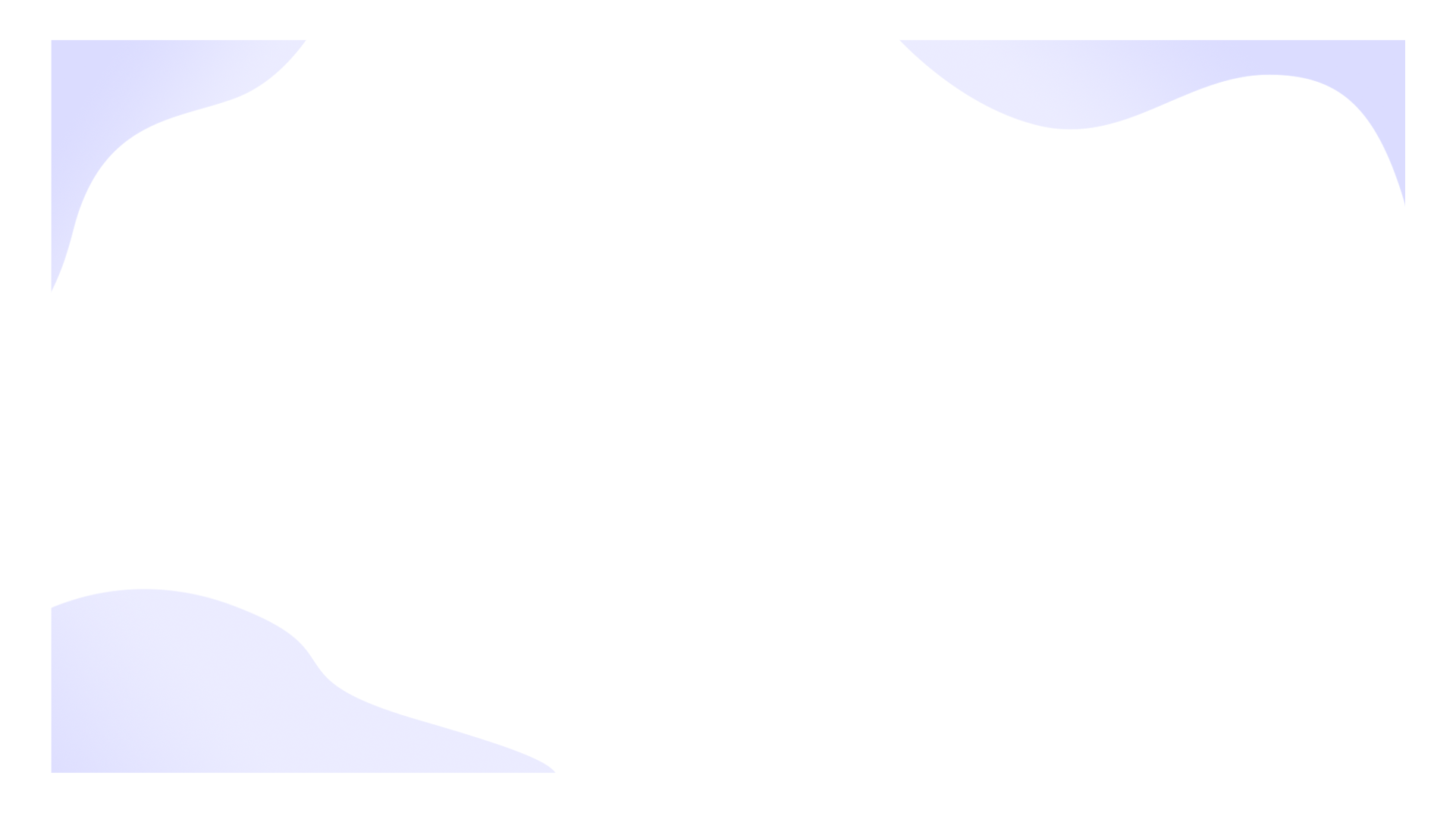 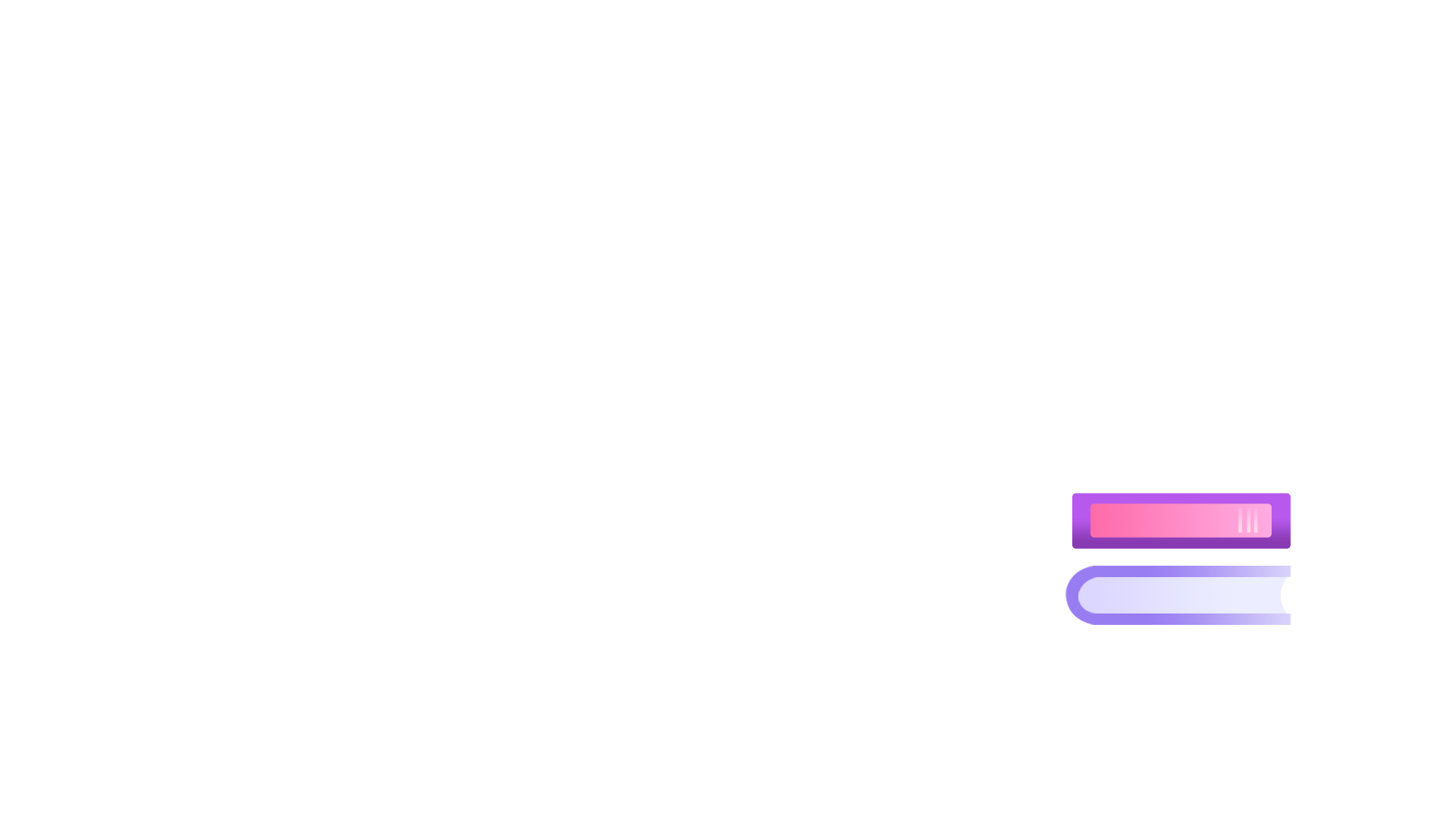 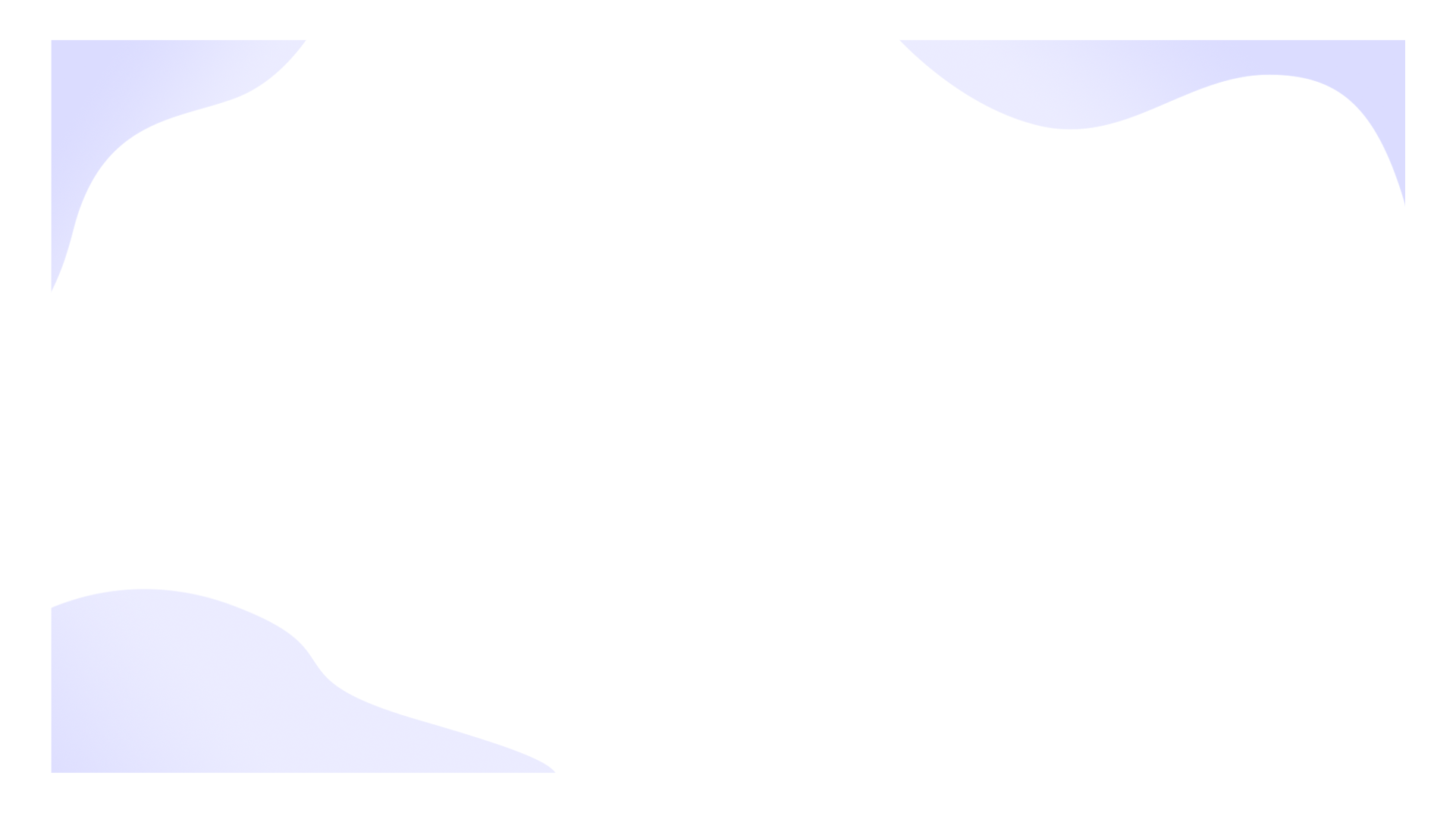 Work report refers to a comprehensive and systematic general inspection and evaluation of the work that has been done in a certain period of time
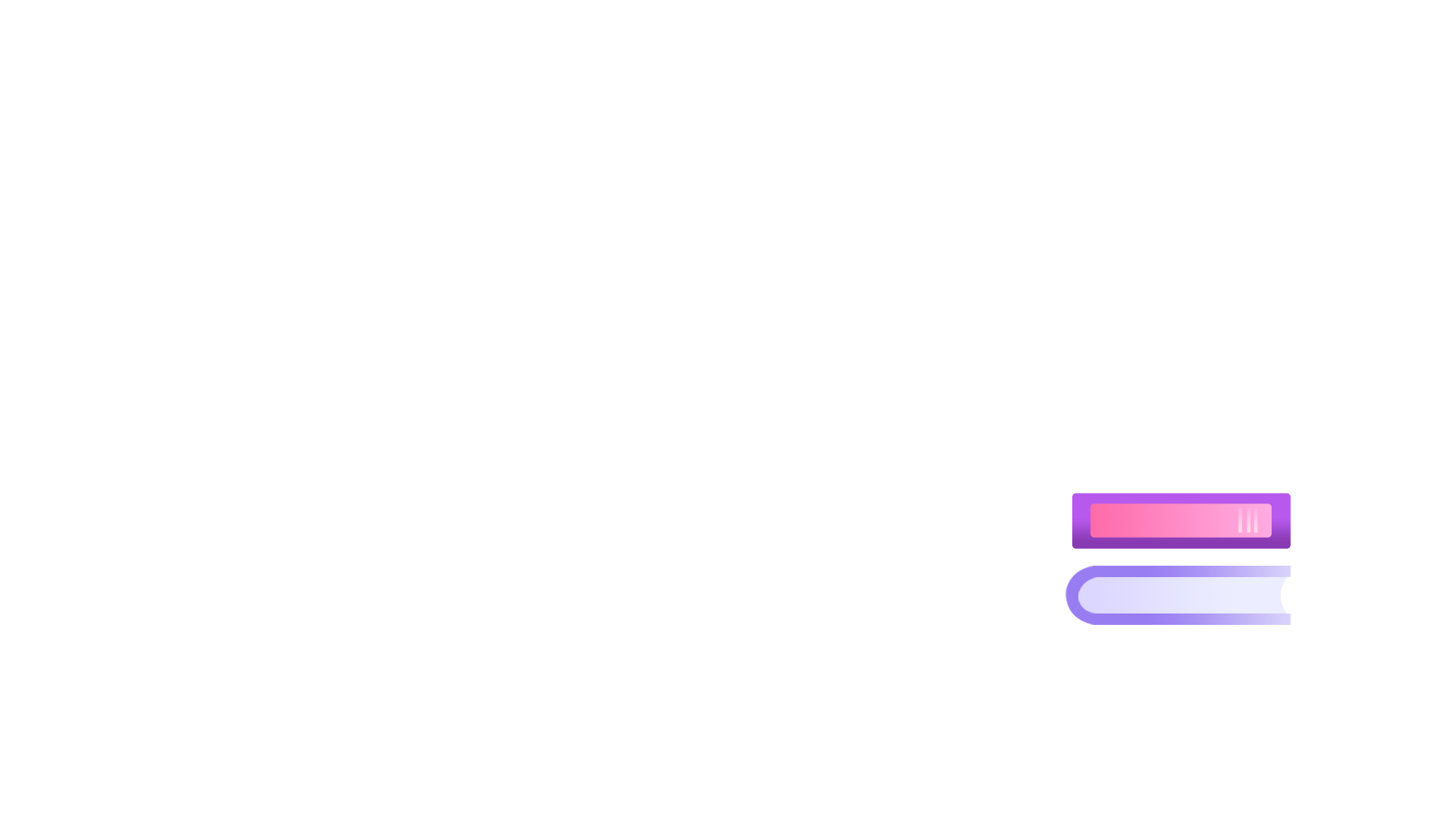 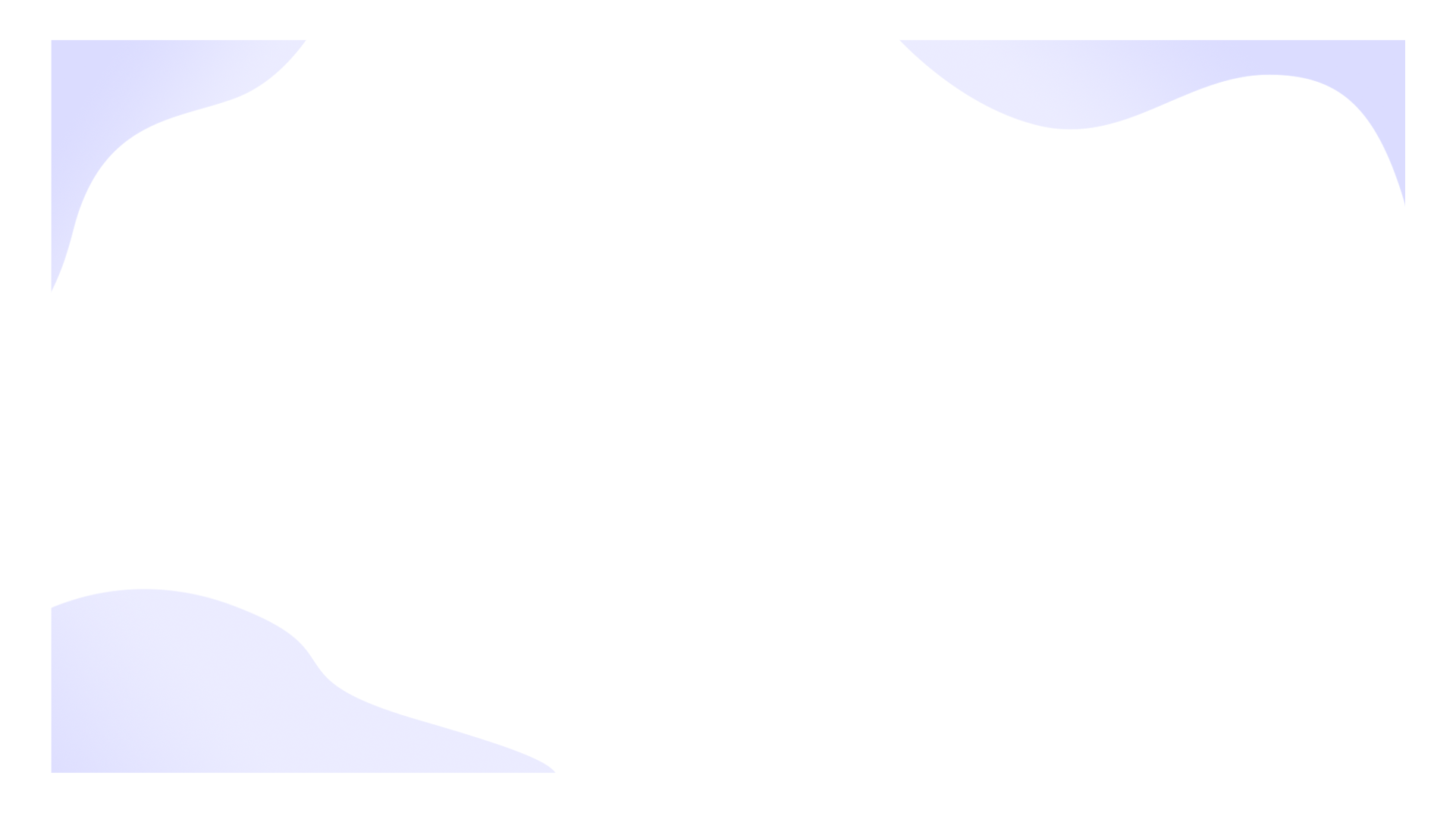 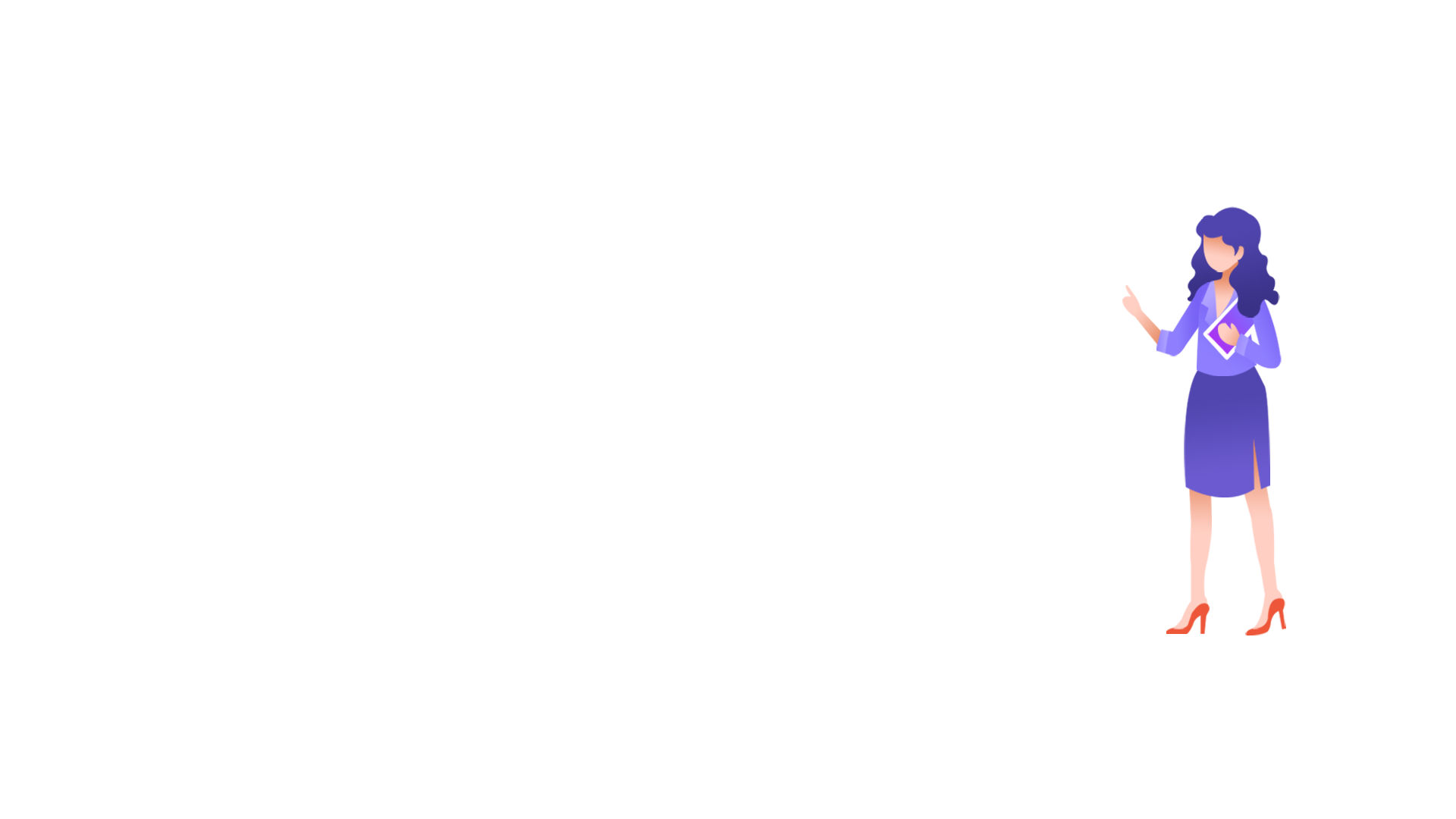 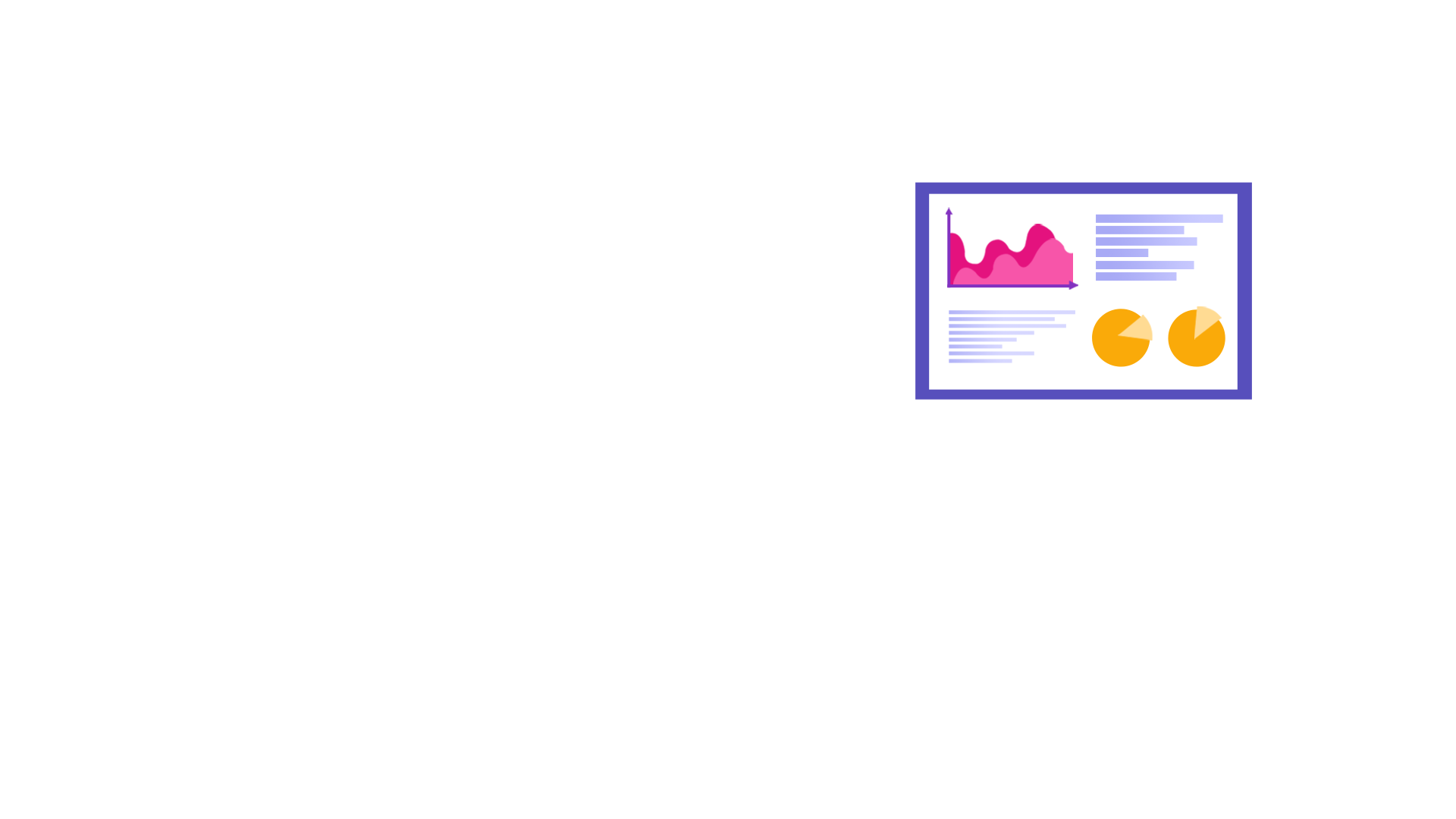 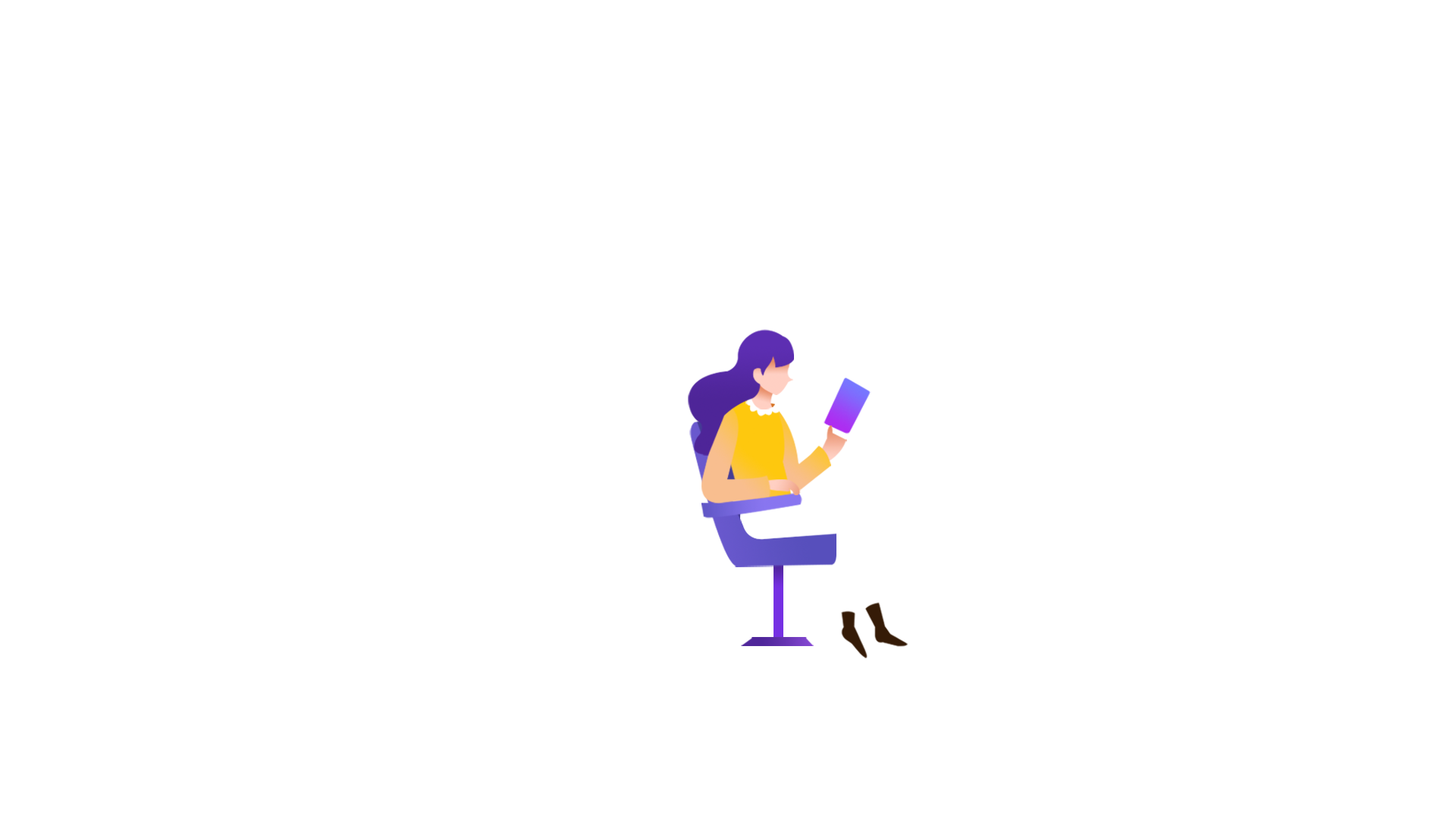 HEADLINE
HEADLINE
HEADLINE
HEADLINE
HEADLINE
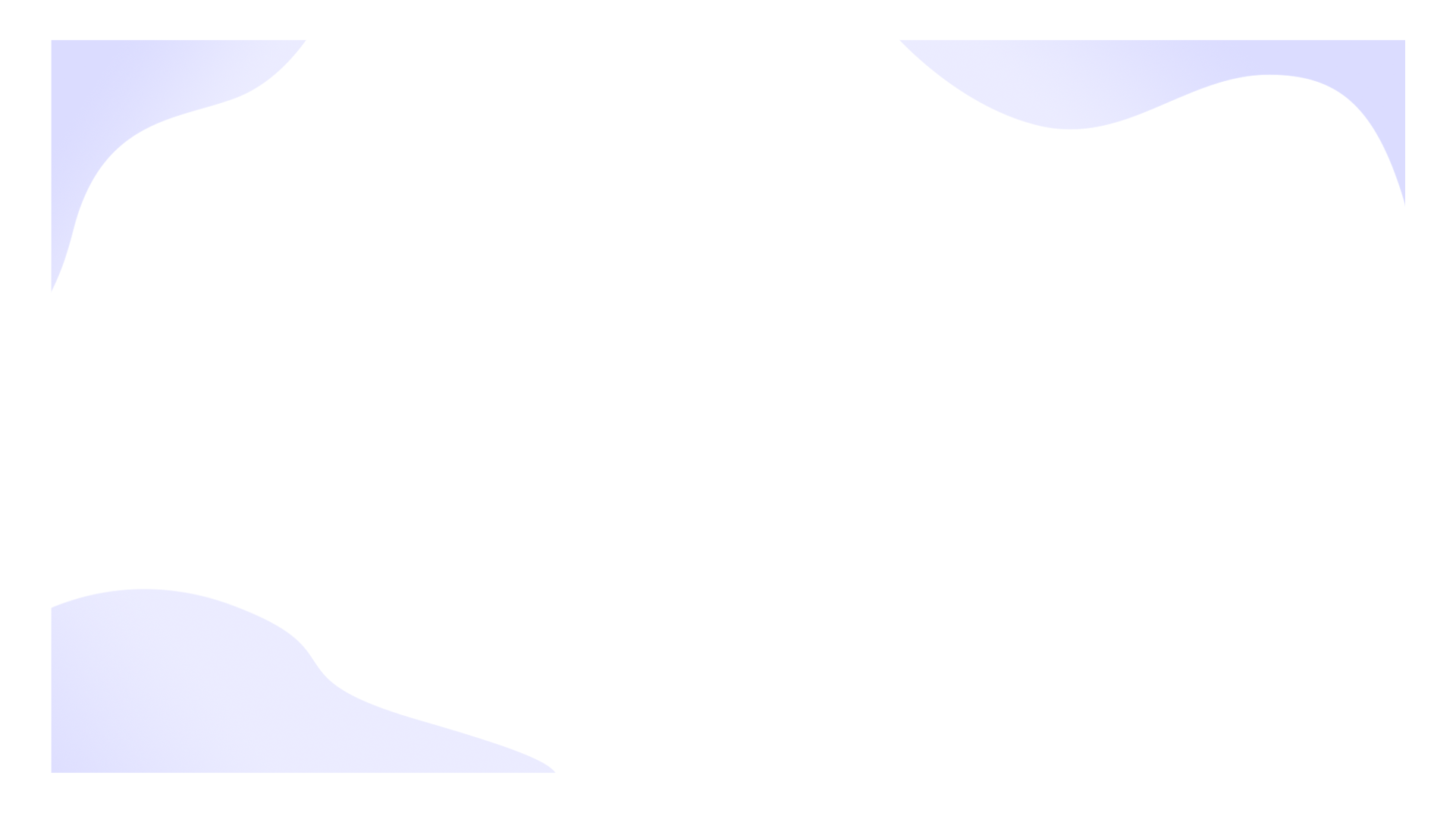 Please enter the font and title you think is appropriate in the box, and change your color,
Please enter the font and title you think is appropriate in the box, and change your color,
Please enter the font and title you think is appropriate in the box, and change your color,
Please enter the font and title you think is appropriate in the box, and change your color,
Please enter the font and title you think is appropriate in the box, and change your color,
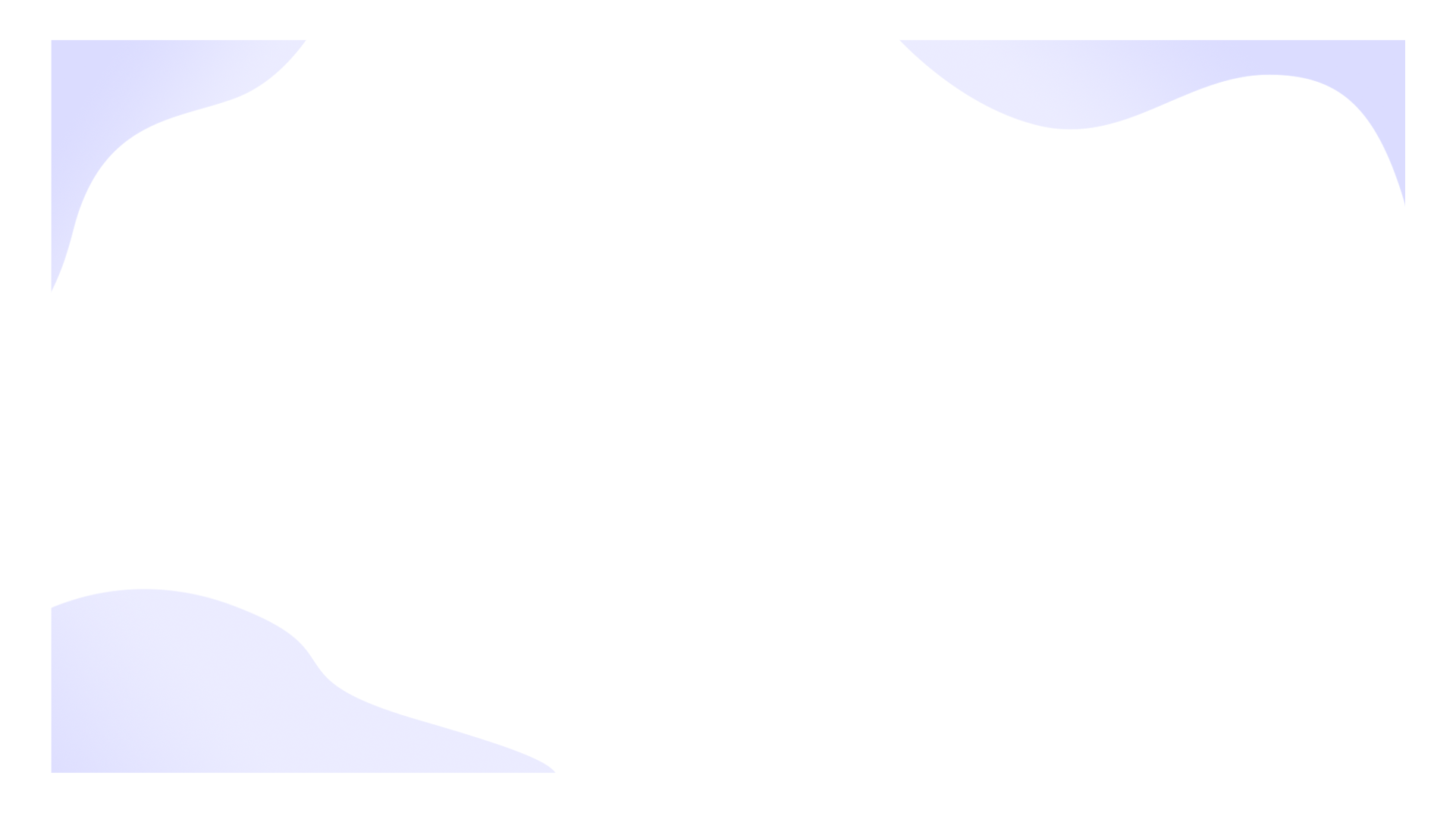 HEADLINE
HEADLINE
HEADLINE
HEADLINE
73%
23%
86%
16%
Please enter the font and title you think is appropriate in the box, and change your color,
Please enter the font and title you think is appropriate in the box, and change your color,
Please enter the font and title you think is appropriate in the box, and change your color,
Please enter the font and title you think is appropriate in the box, and change your color,
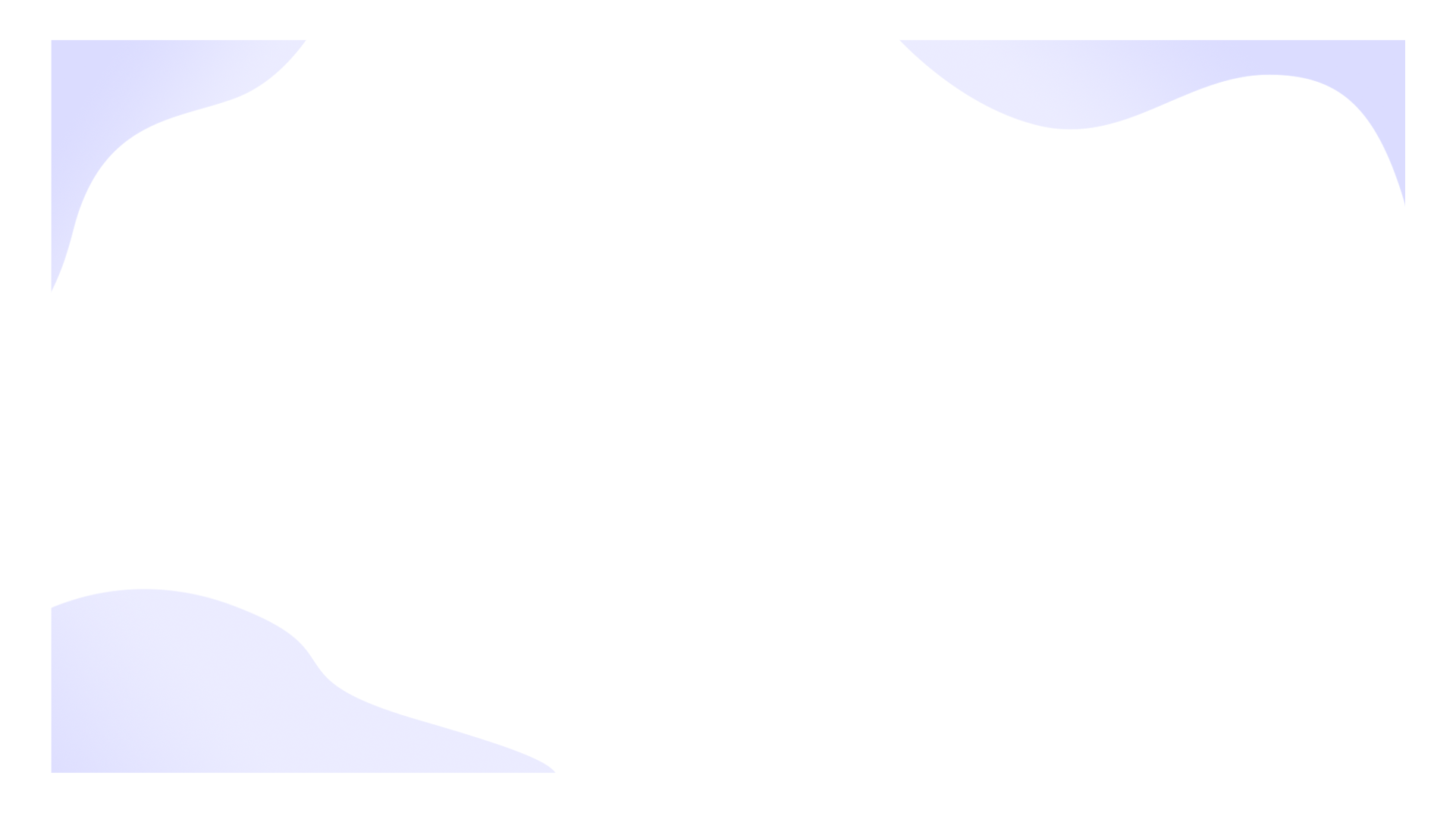 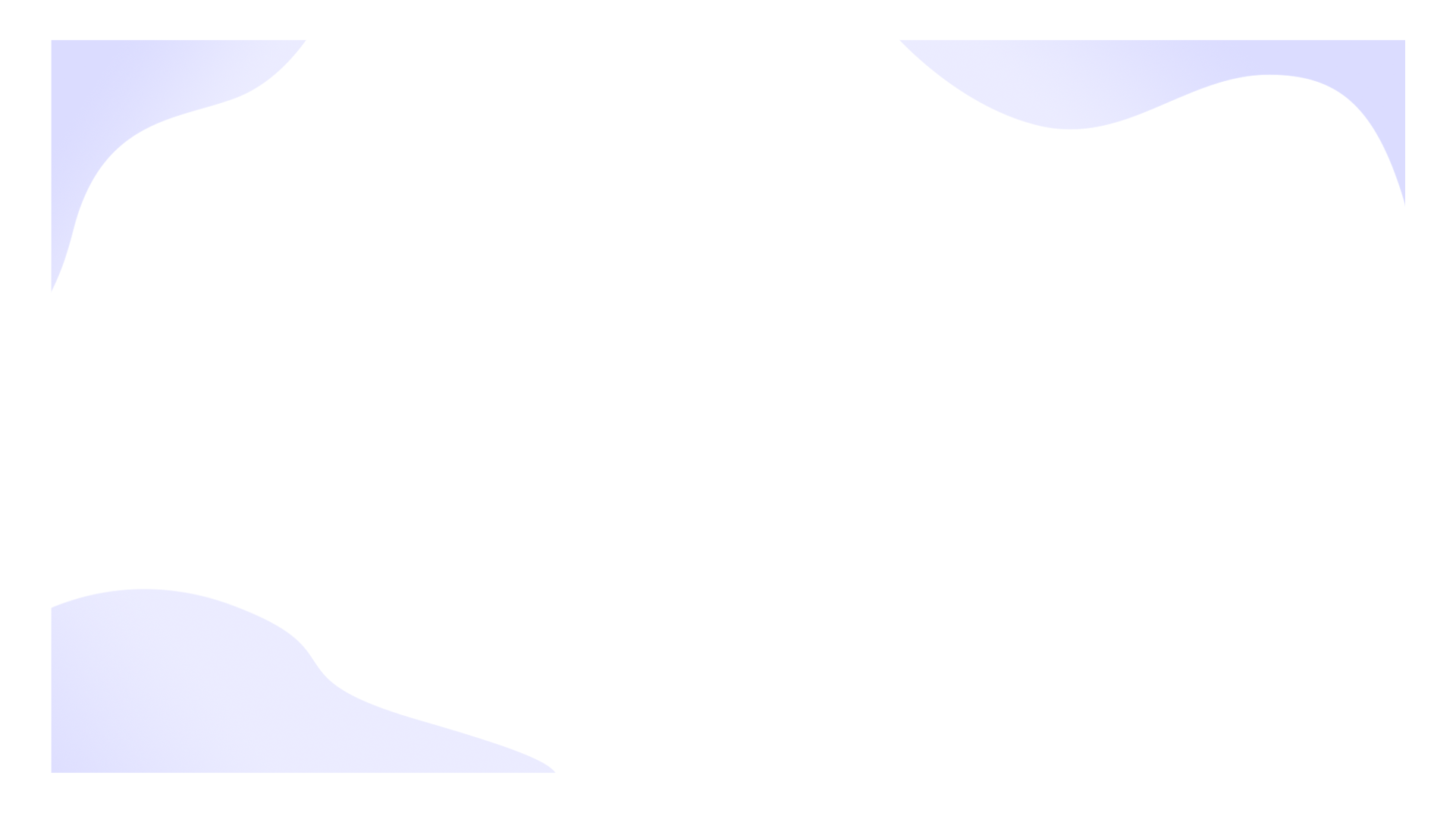 Venus
Mars
Saturn
75%
80%
60%
90%
60%
75%
70%
40%
85%
100%
80%
60%
2020
2021
2022
2023
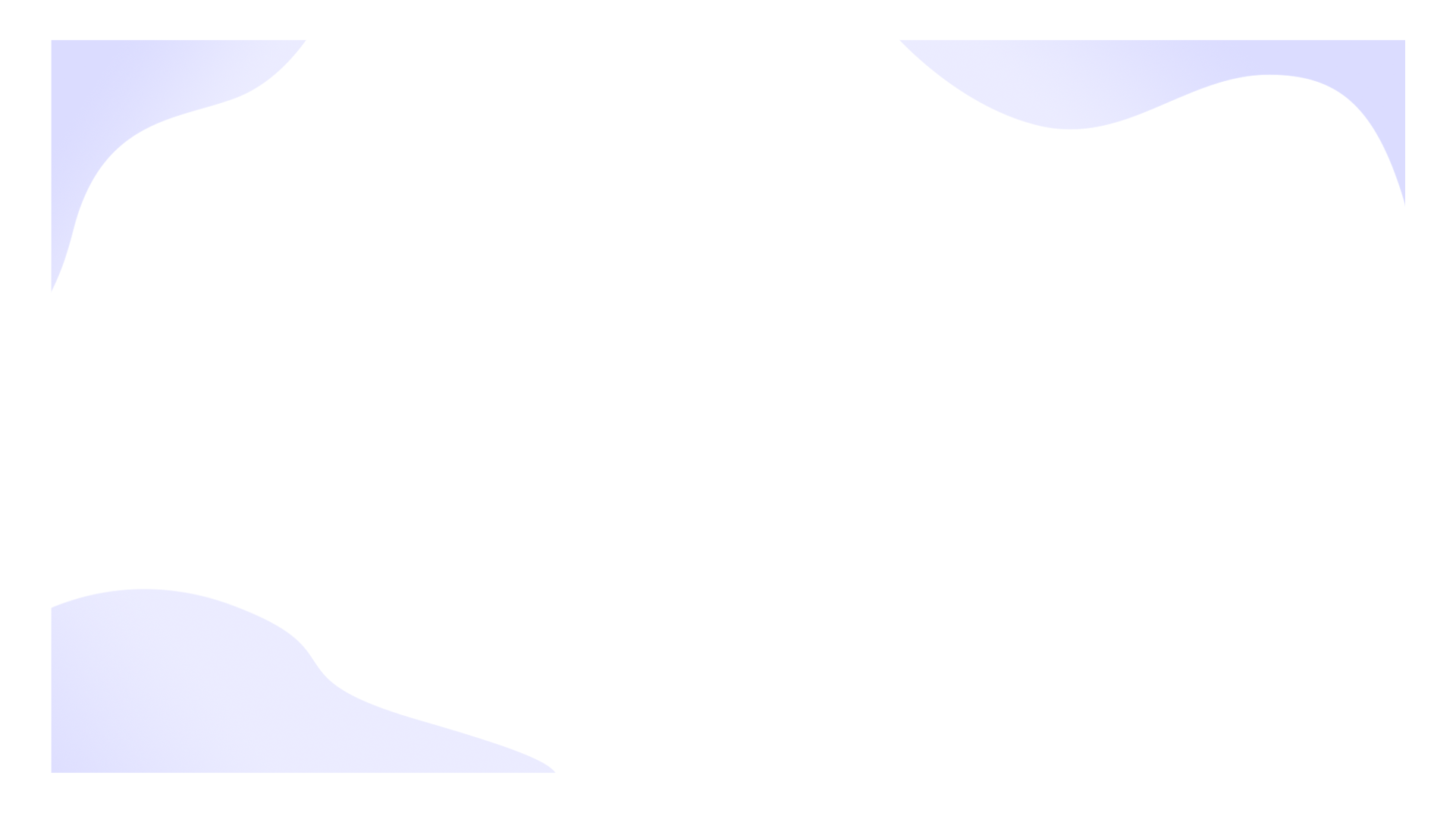 HEADLINE
HEADLINE
HEADLINE
HEADLINE
Please enter the font and title you think is appropriate in the box, and change your color,
Please enter the font and title you think is appropriate in the box, and change your color,
Please enter the font and title you think is appropriate in the box, and change your color,
Please enter the font and title you think is appropriate in the box, and change your color,
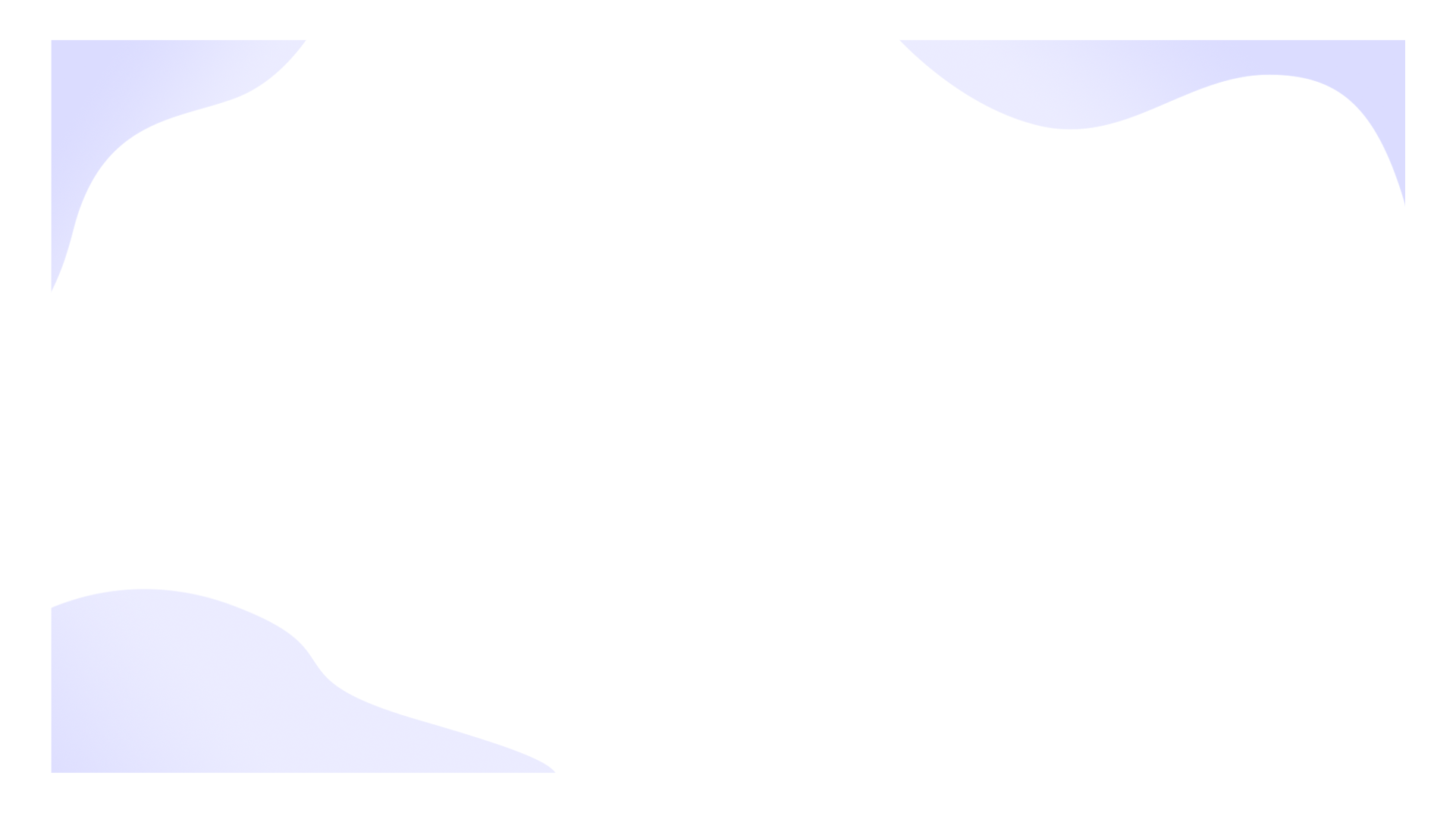 HEADLINE
HEADLINE
Please enter the font and title you think is appropriate in the box, and change your color,
Please enter the font and title you think is appropriate in the box, and change your color,
HEADLINE
HEADLINE
Please enter the font and title you think is appropriate in the box, and change your color,
Please enter the font and title you think is appropriate in the box, and change your color,
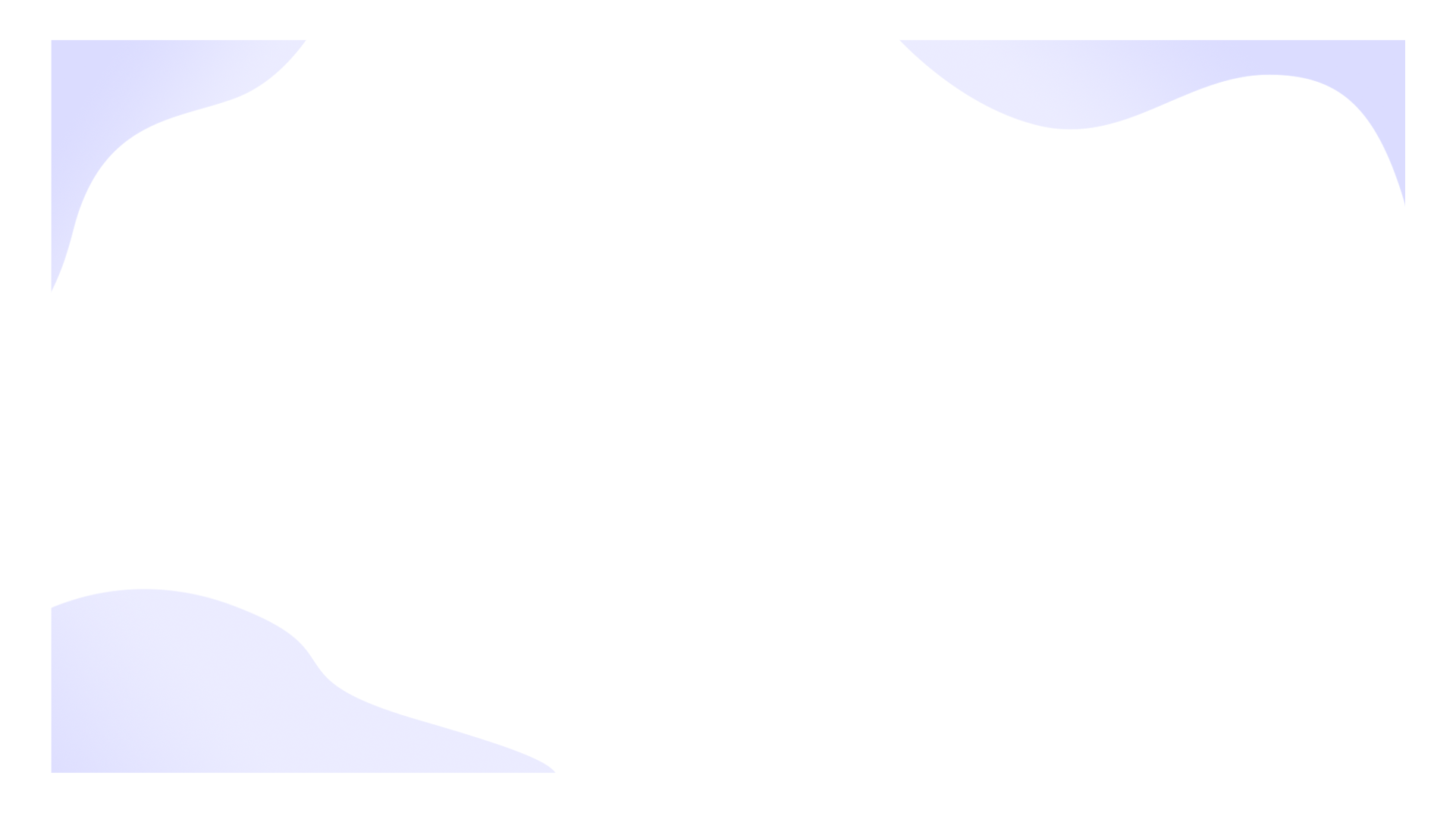 HEADLINE
HEADLINE
Please enter the font and title you think is appropriate in the box, and change your color,
Please enter the font and title you think is appropriate in the box, and change your color,
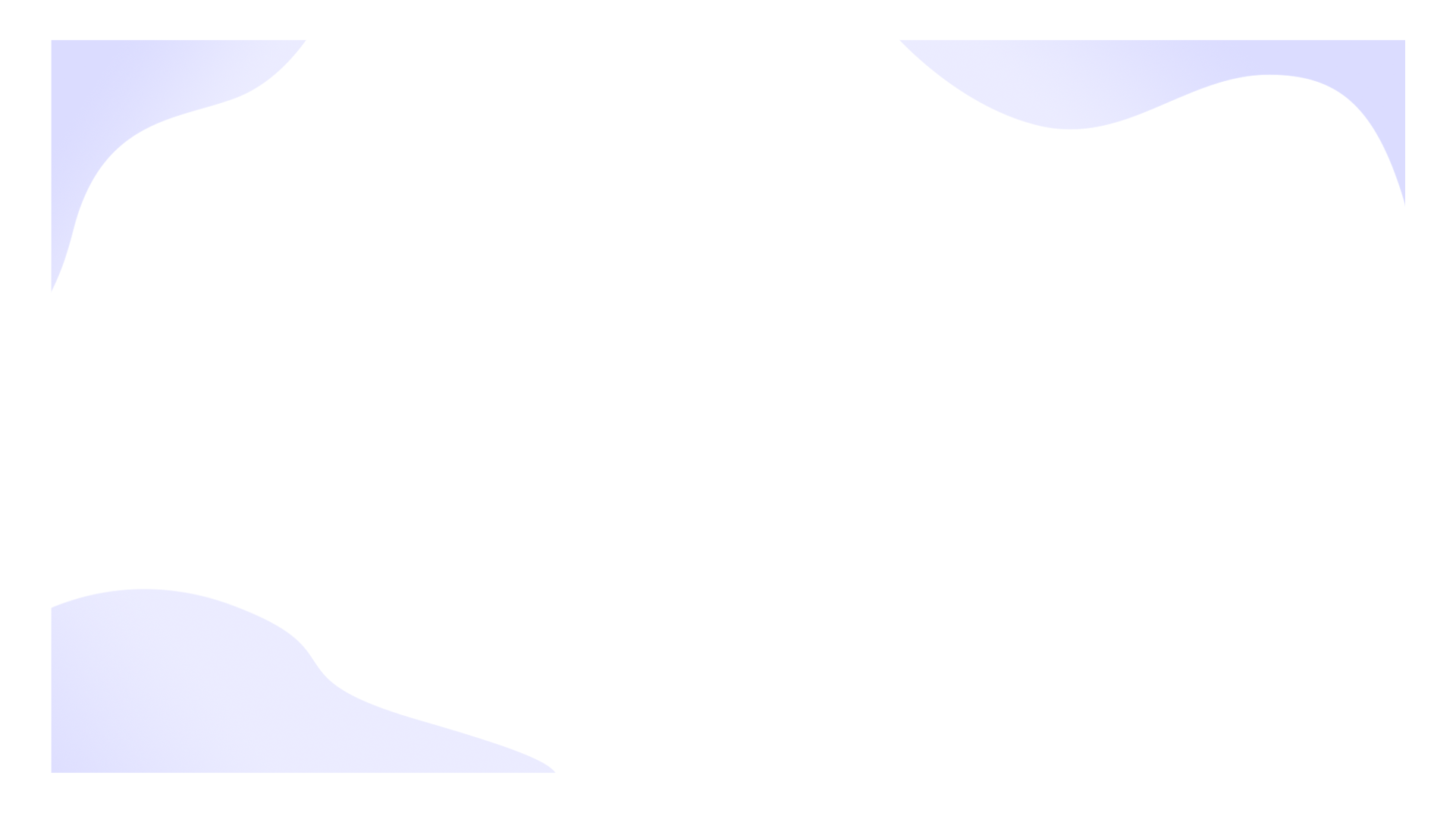 Home
About Us
Portfolio
Contact
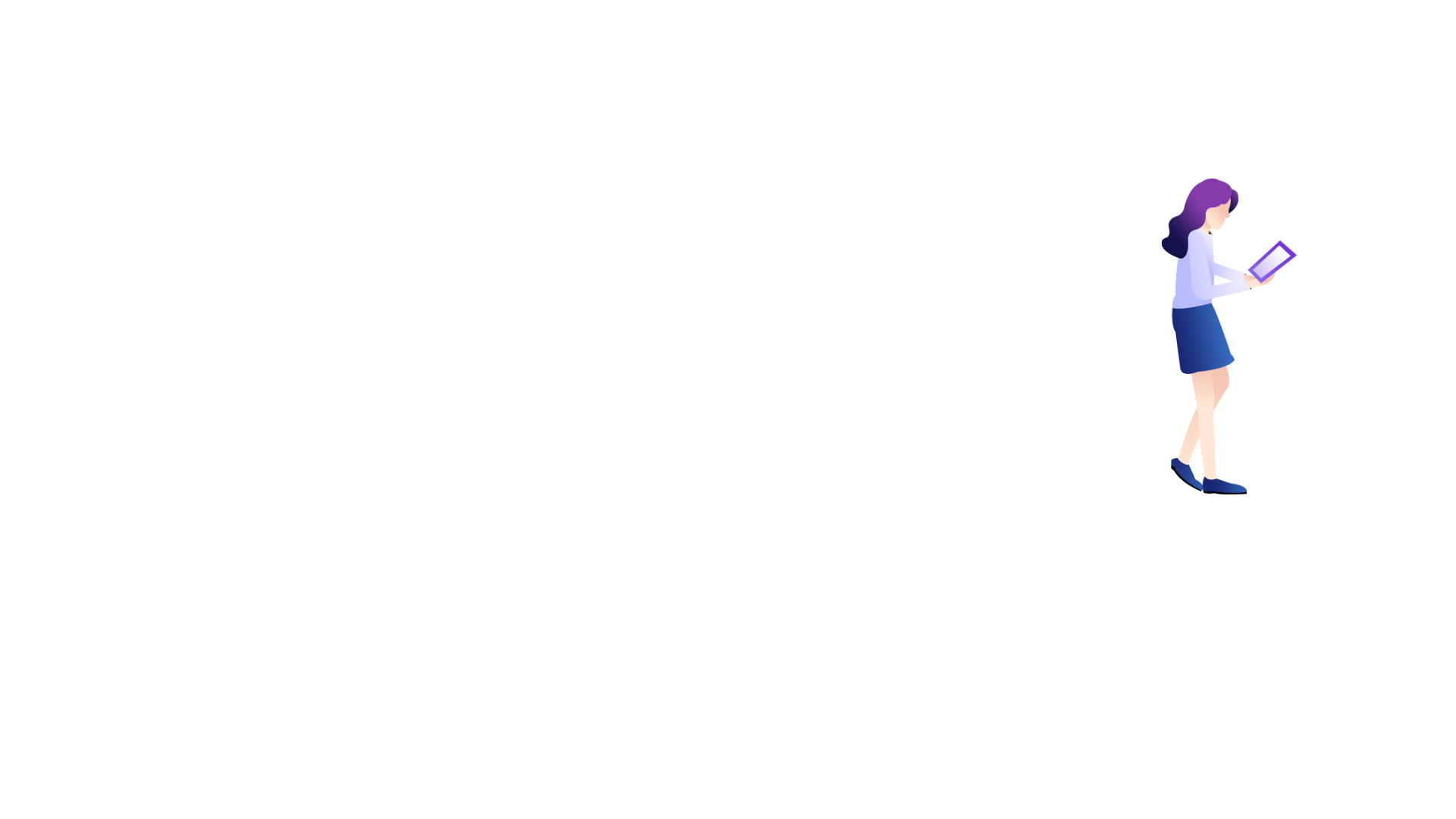 03
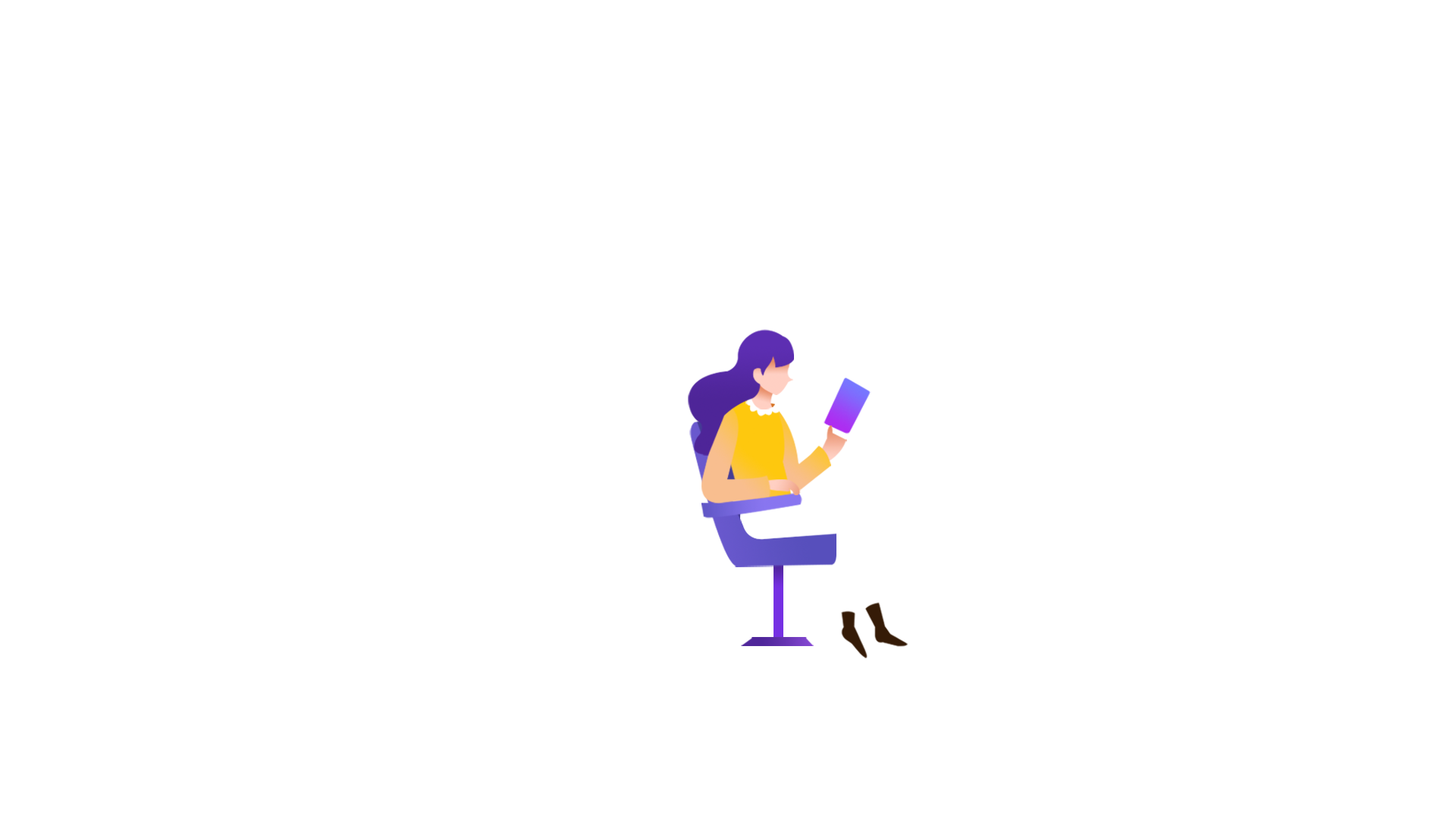 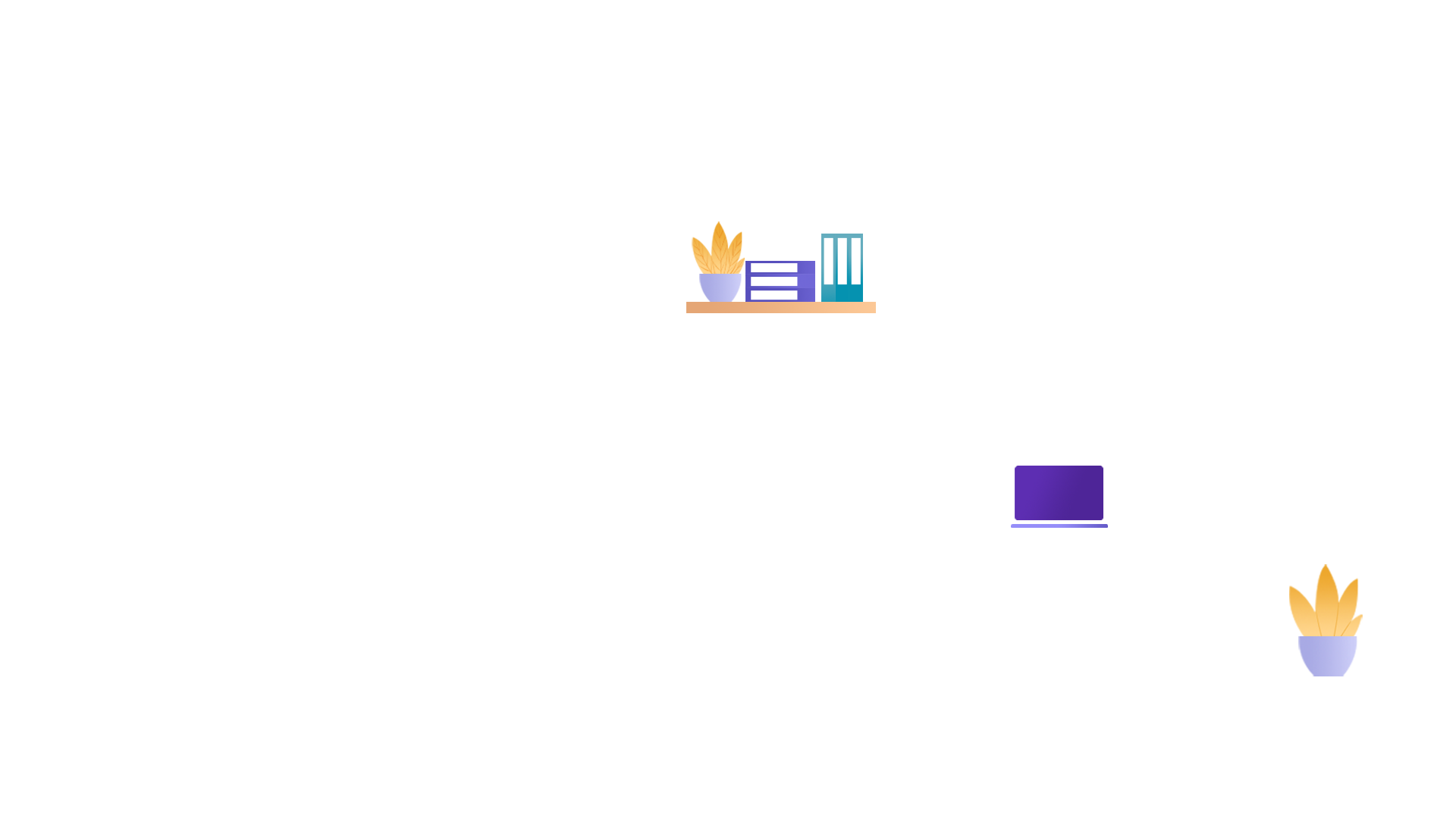 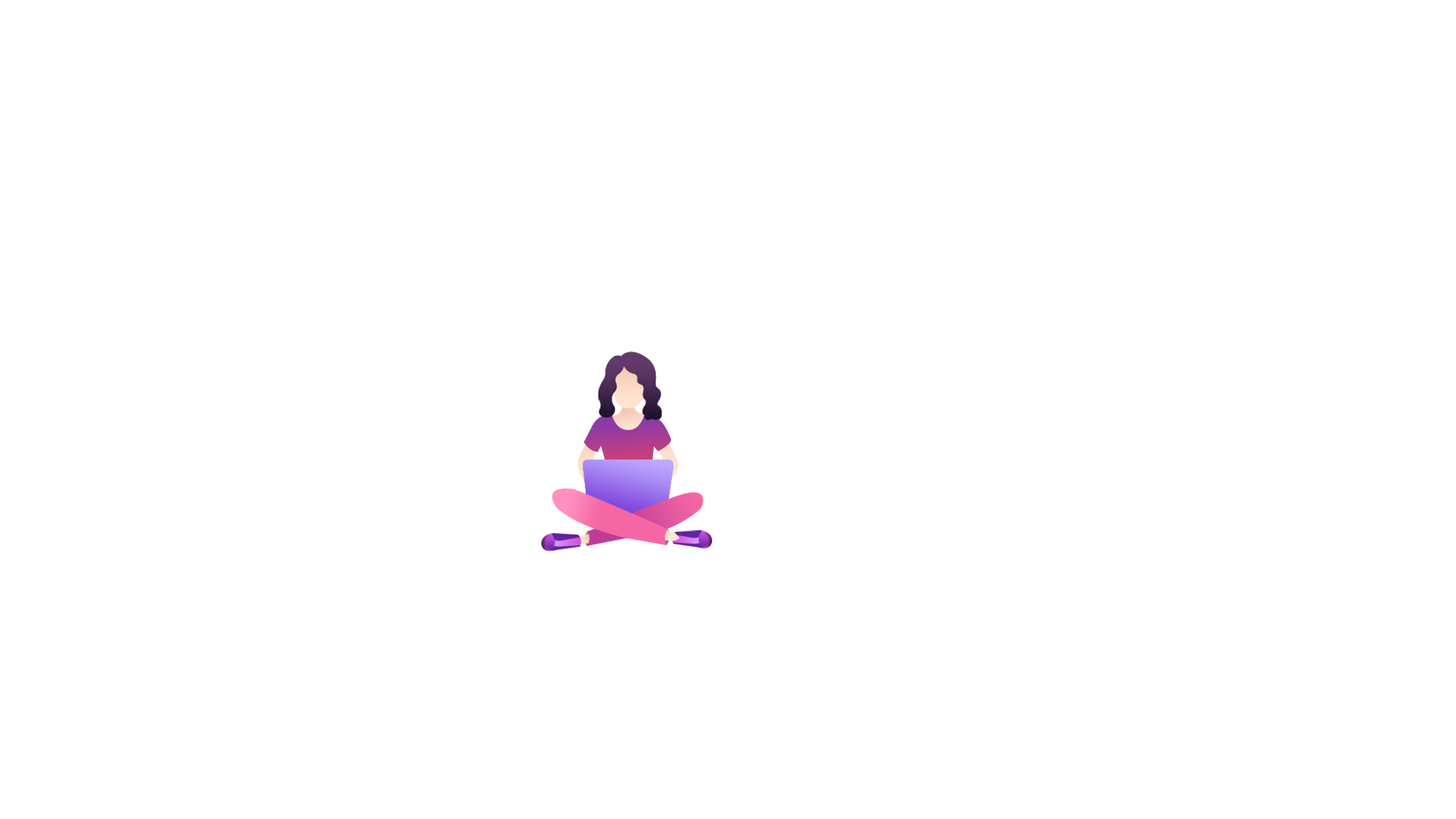 ENTER YOUR TITLE
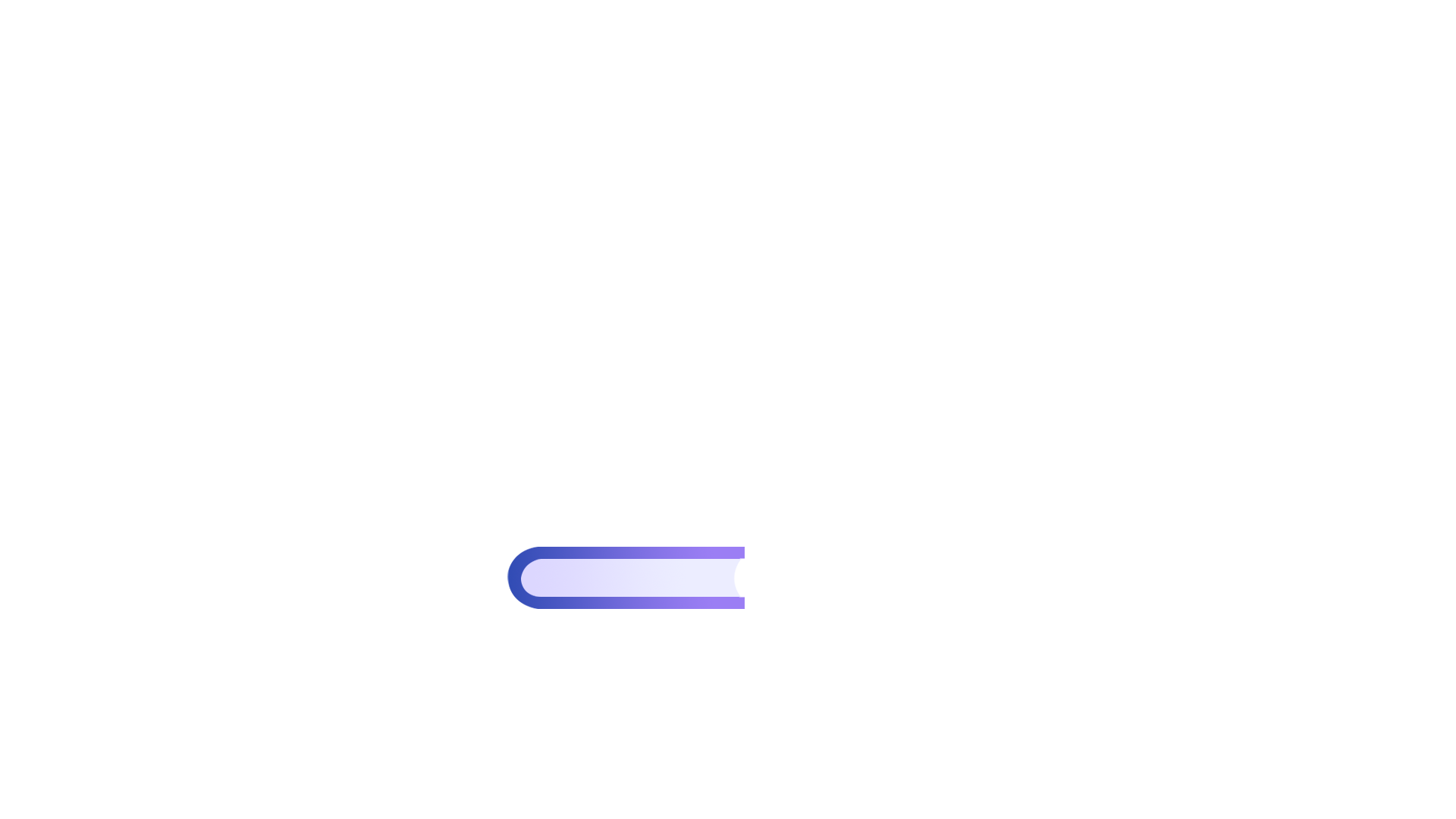 CONTENTS
CONTENTS
ABOUTUS
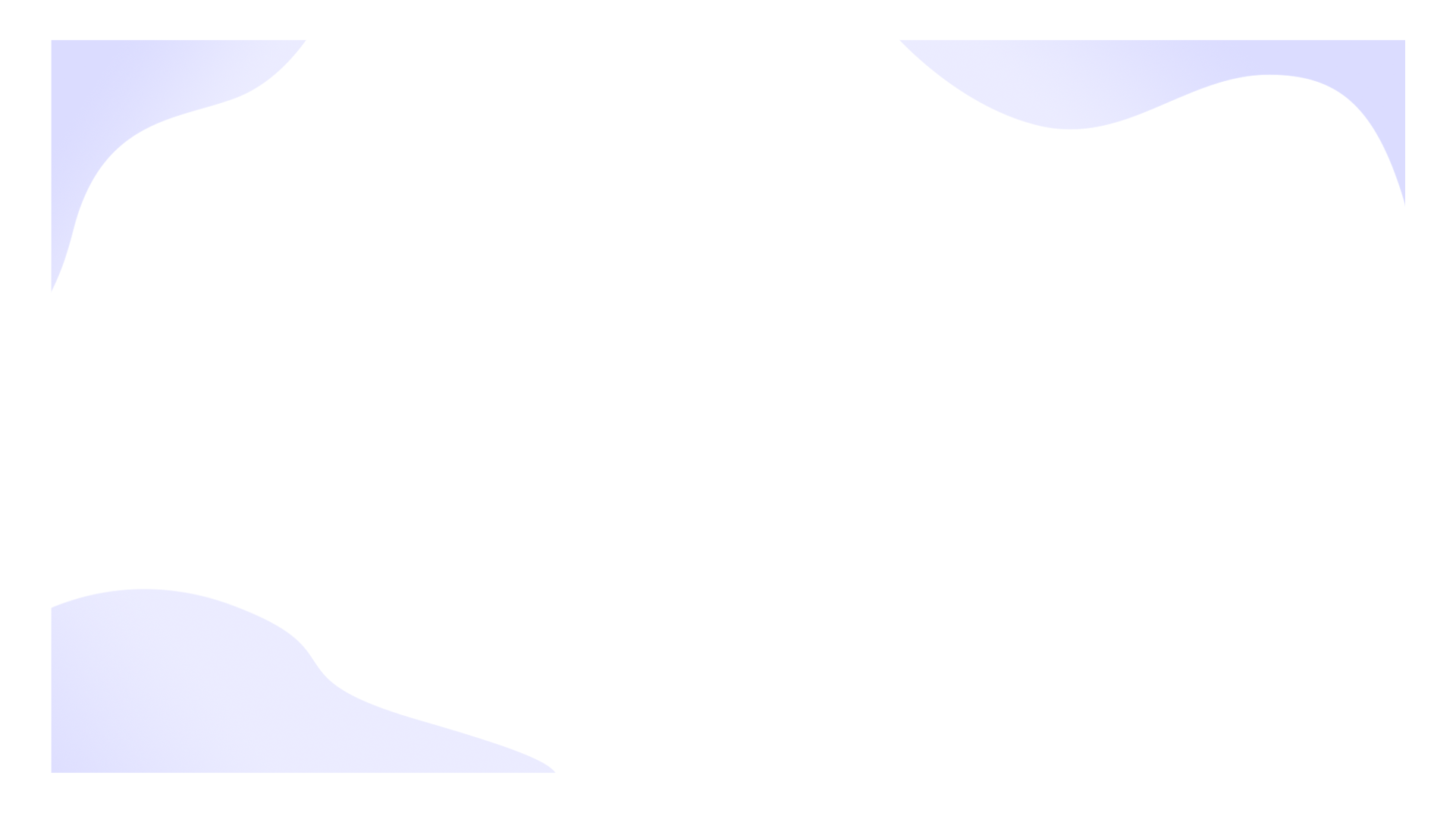 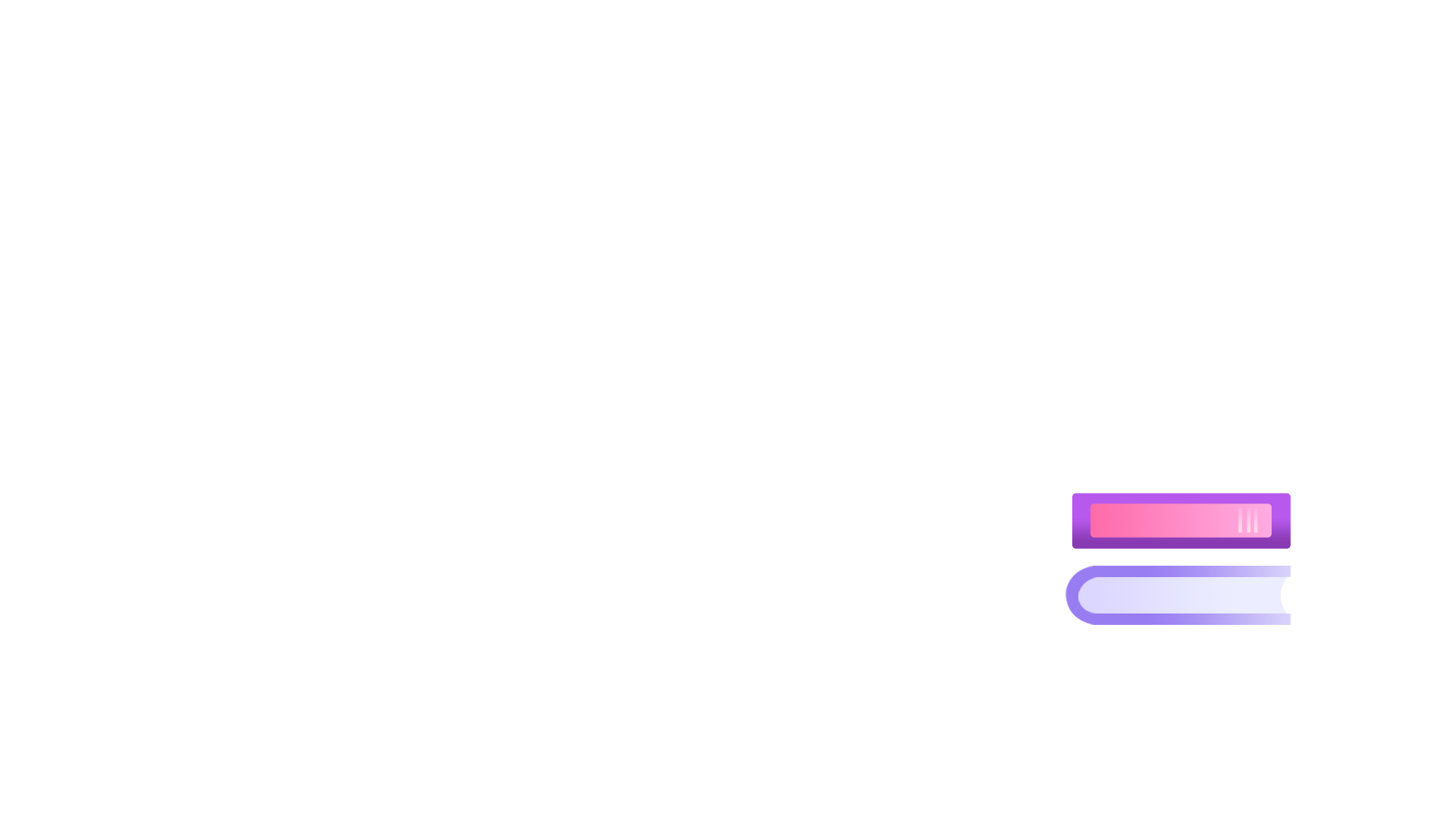 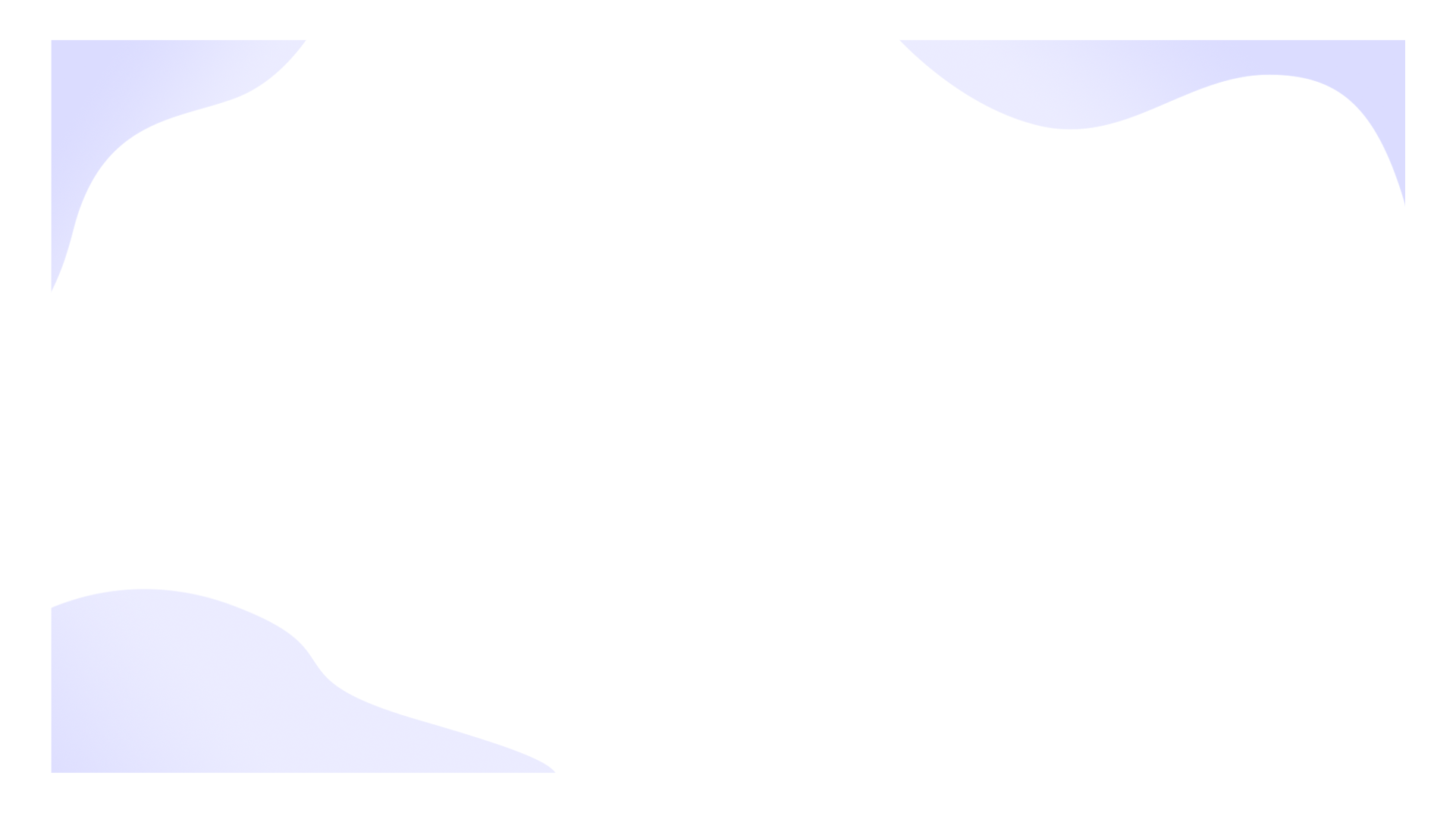 Work report refers to a comprehensive and systematic general inspection and evaluation of the work that has been done in a certain period of time
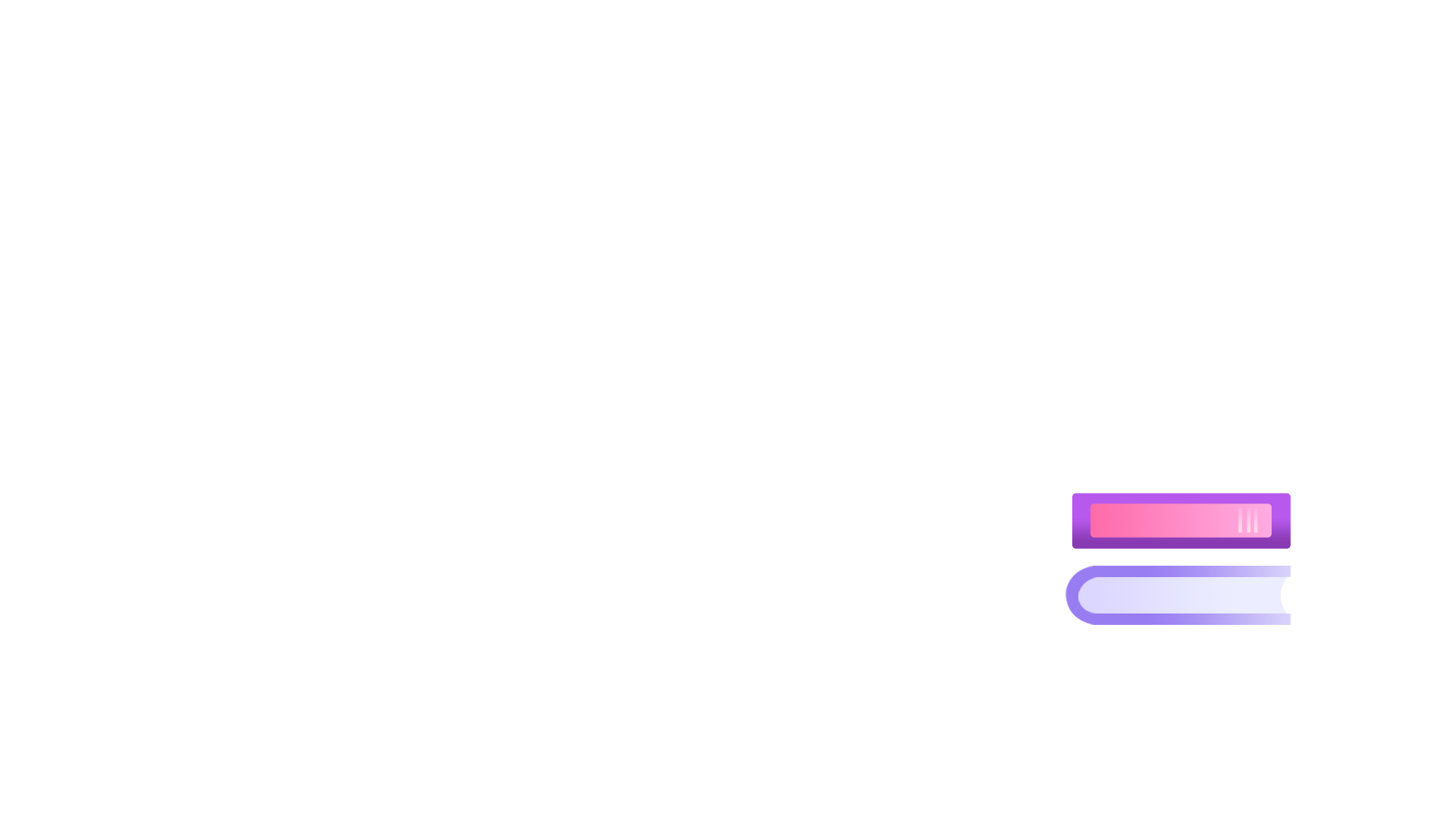 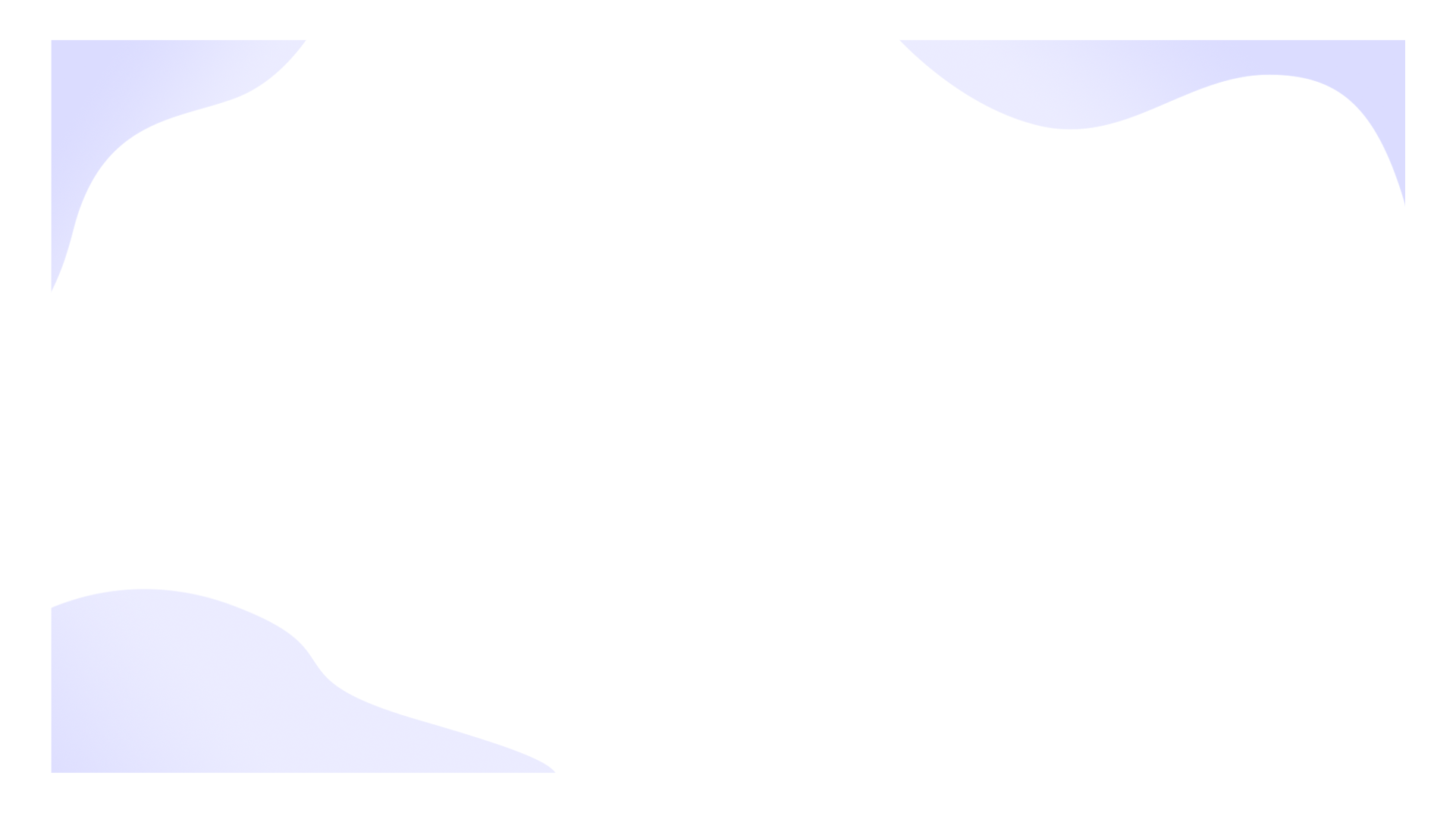 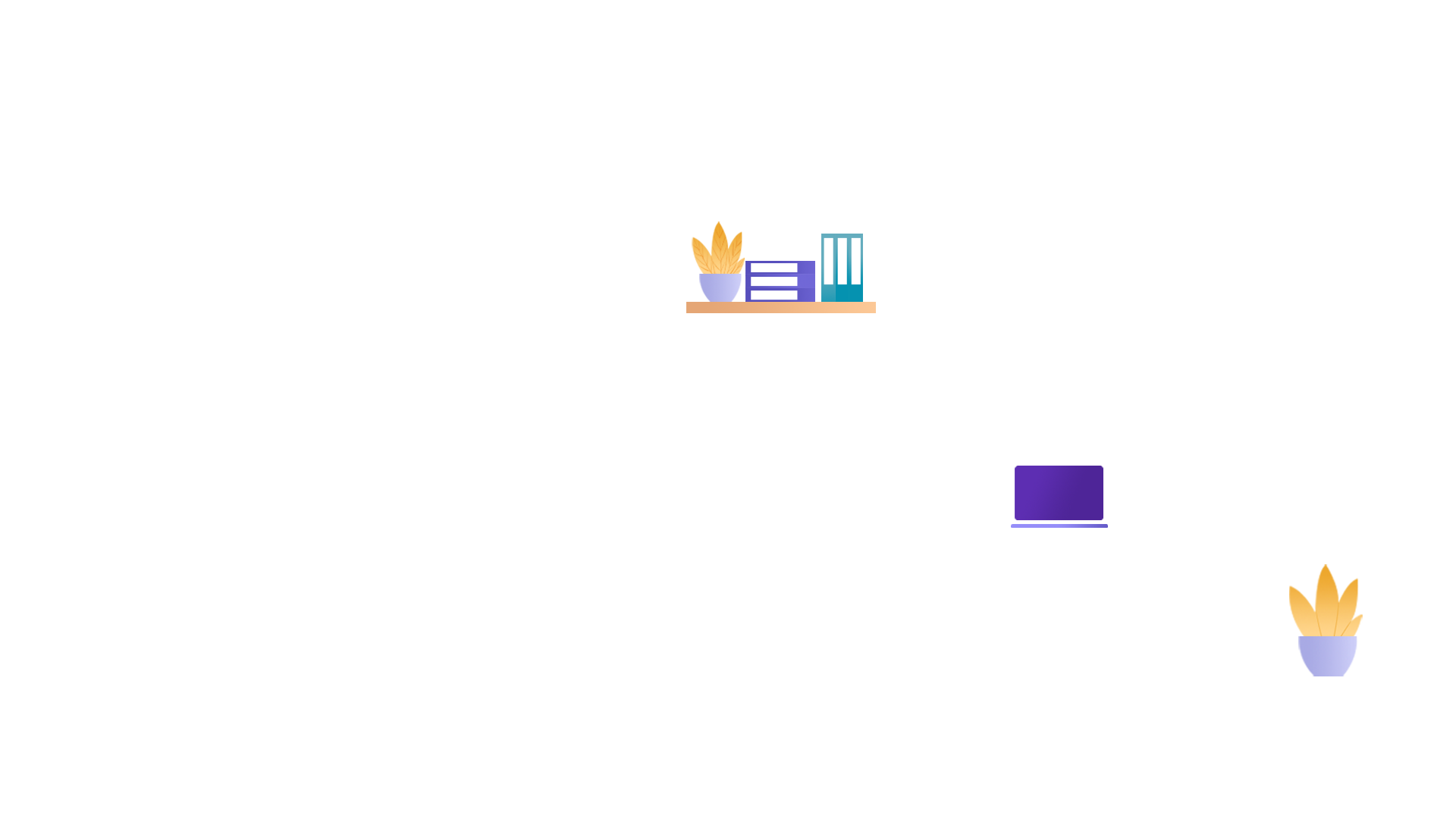 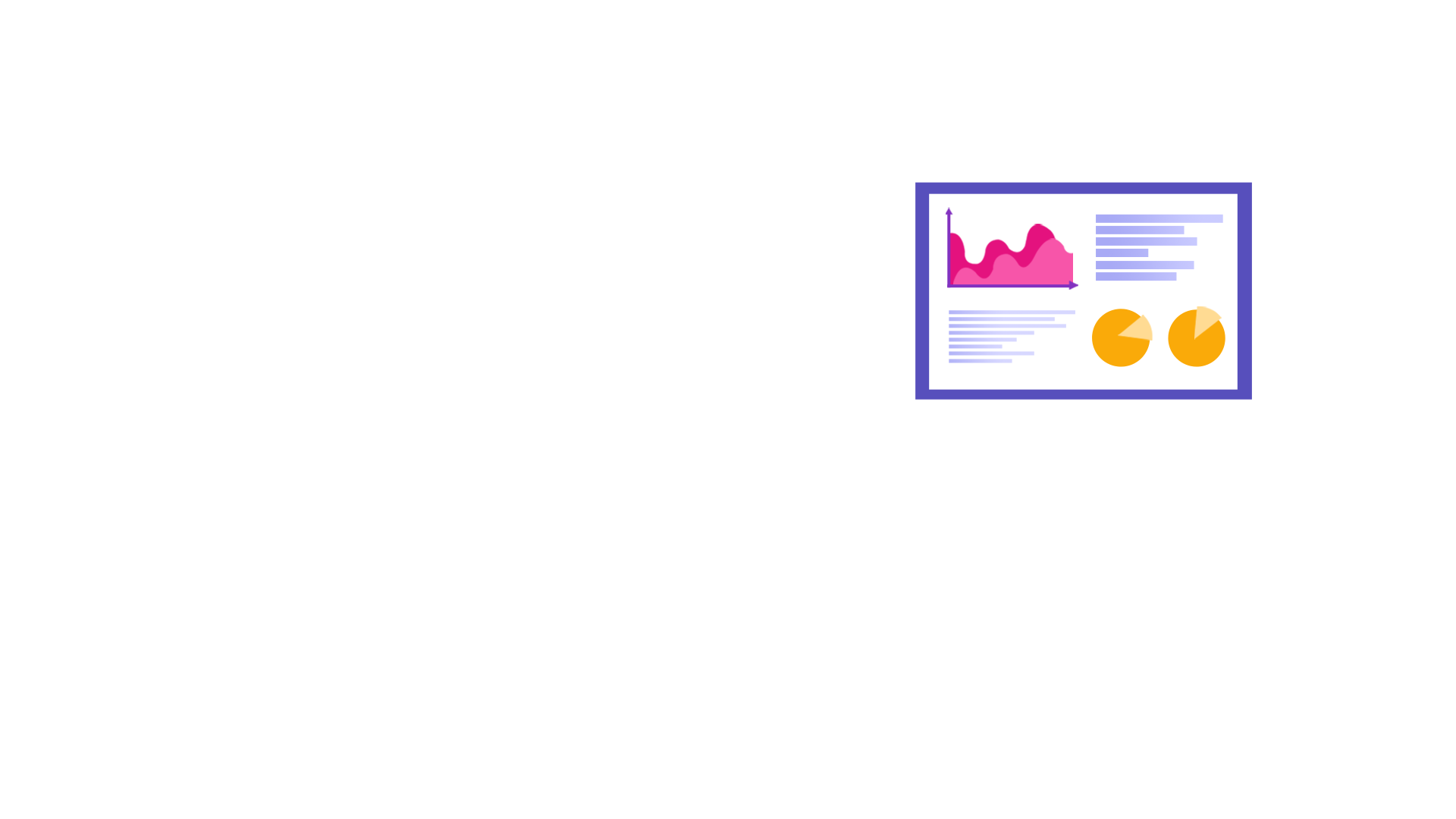 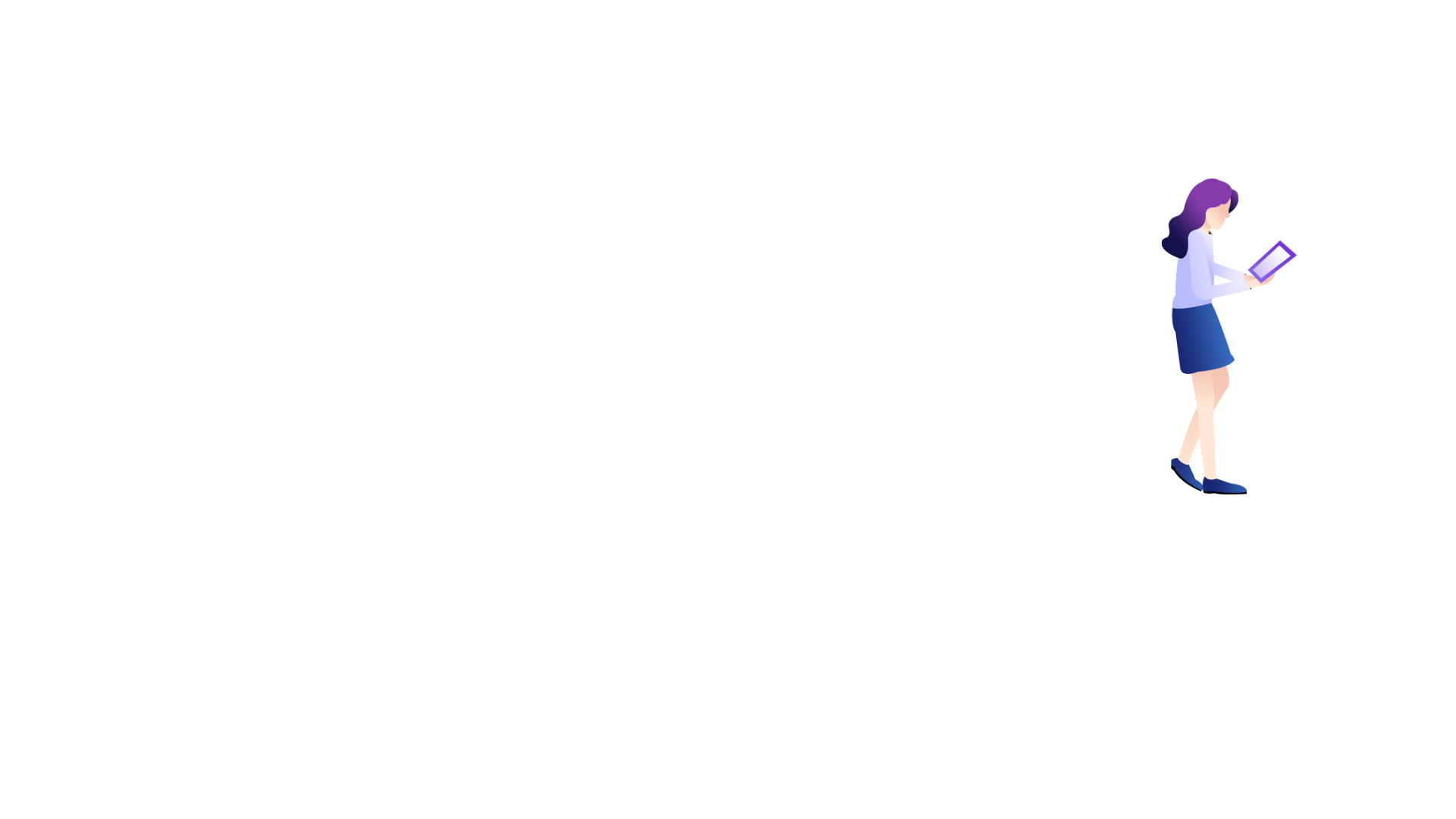 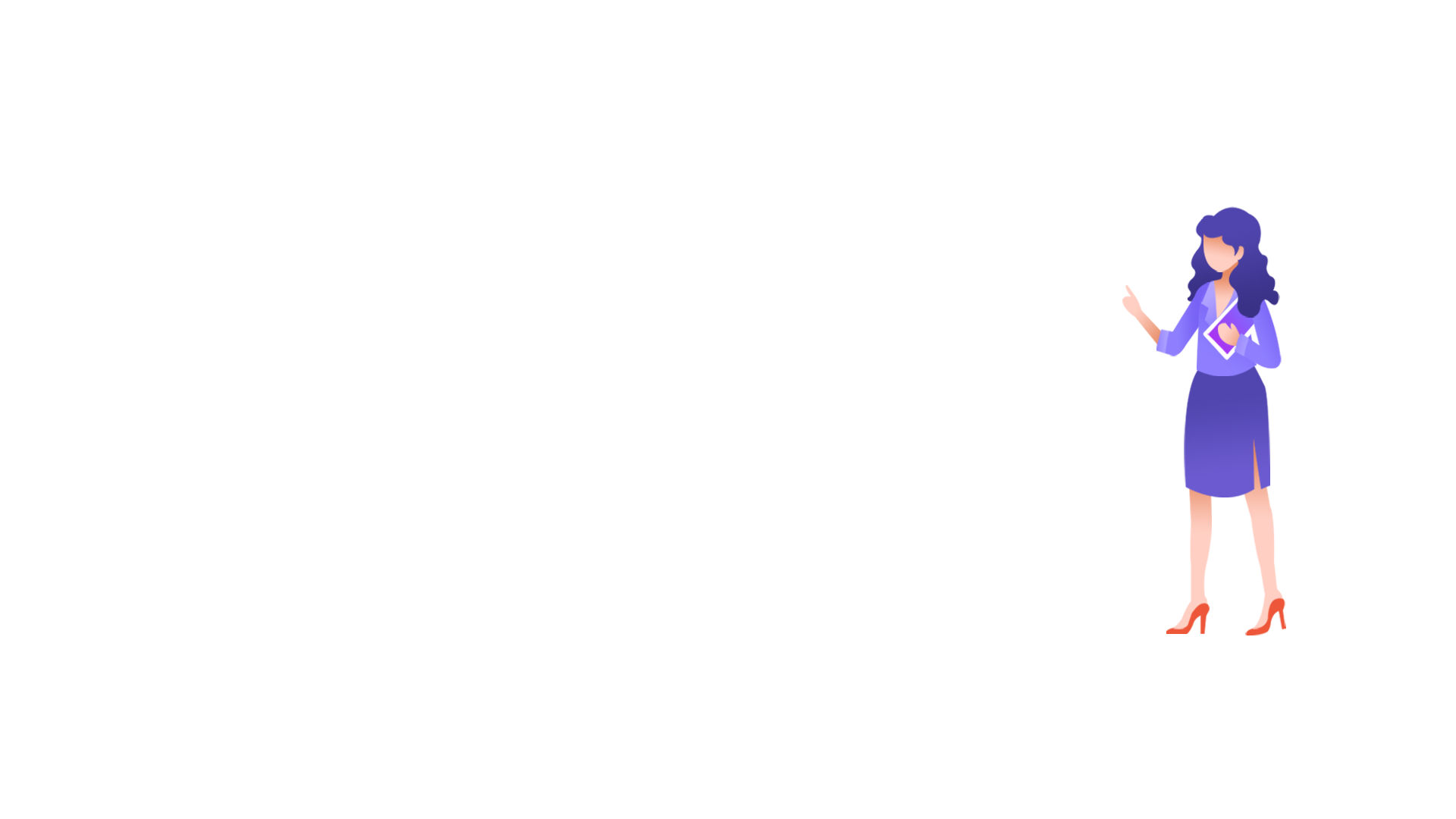 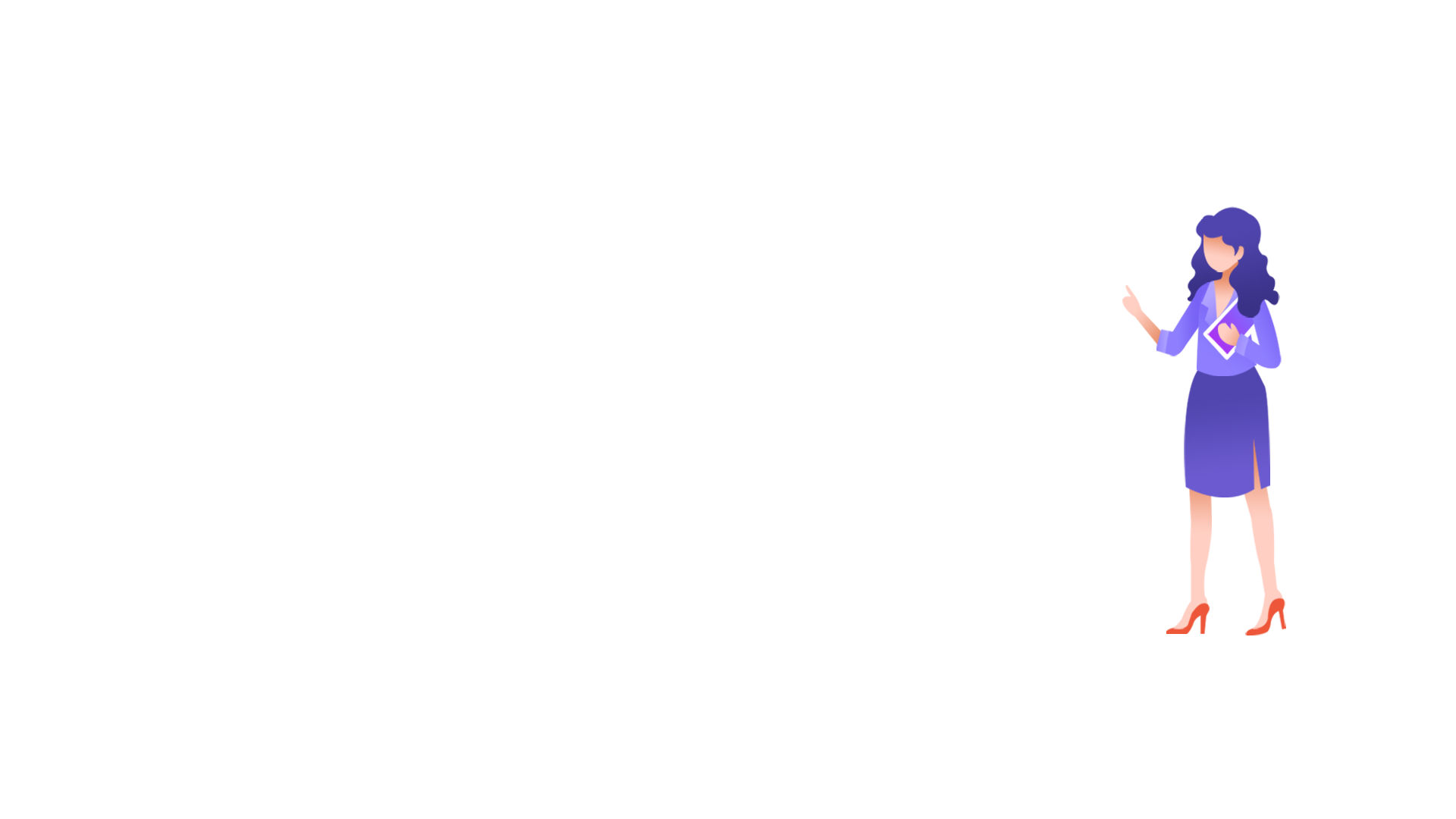 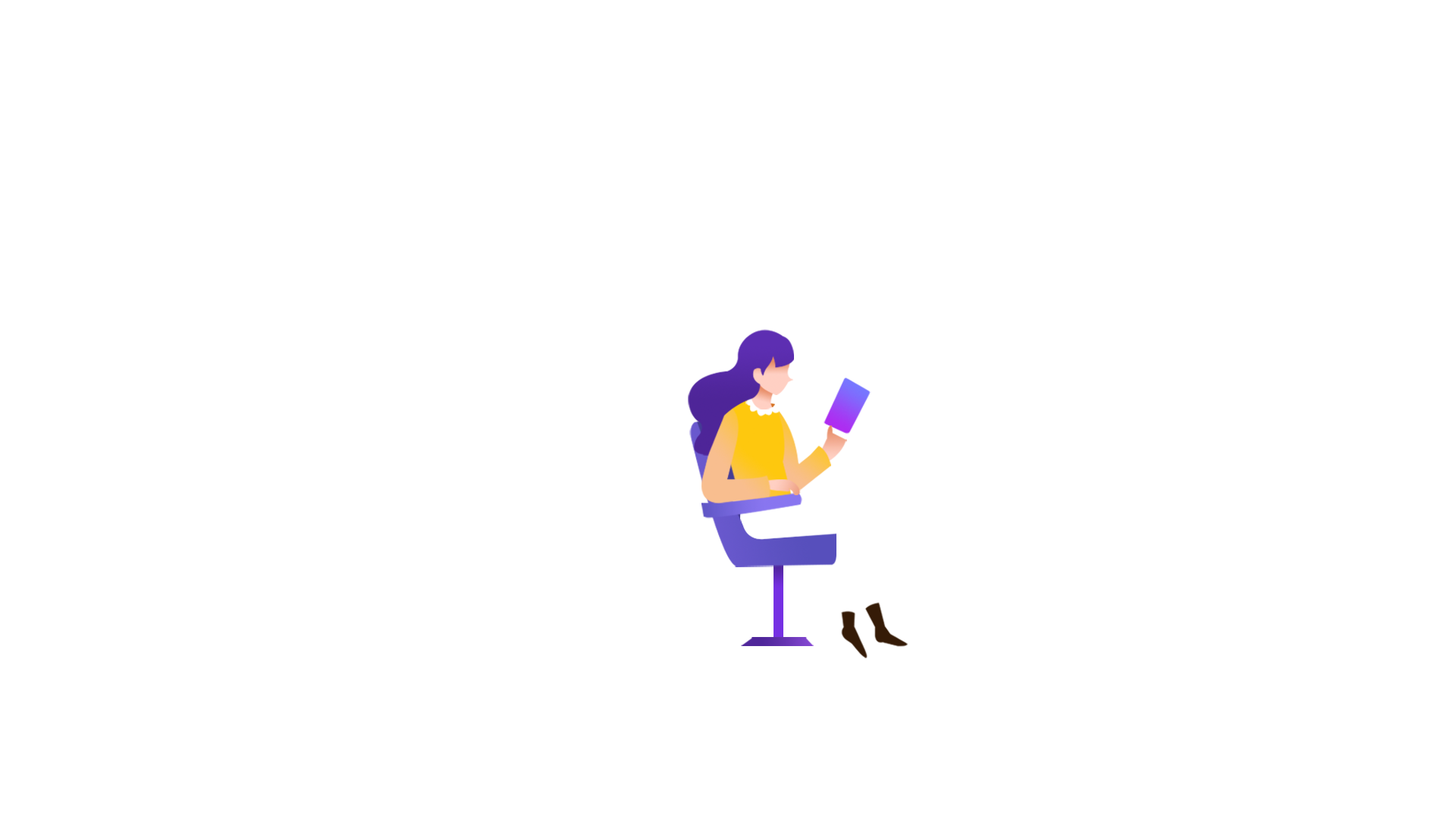 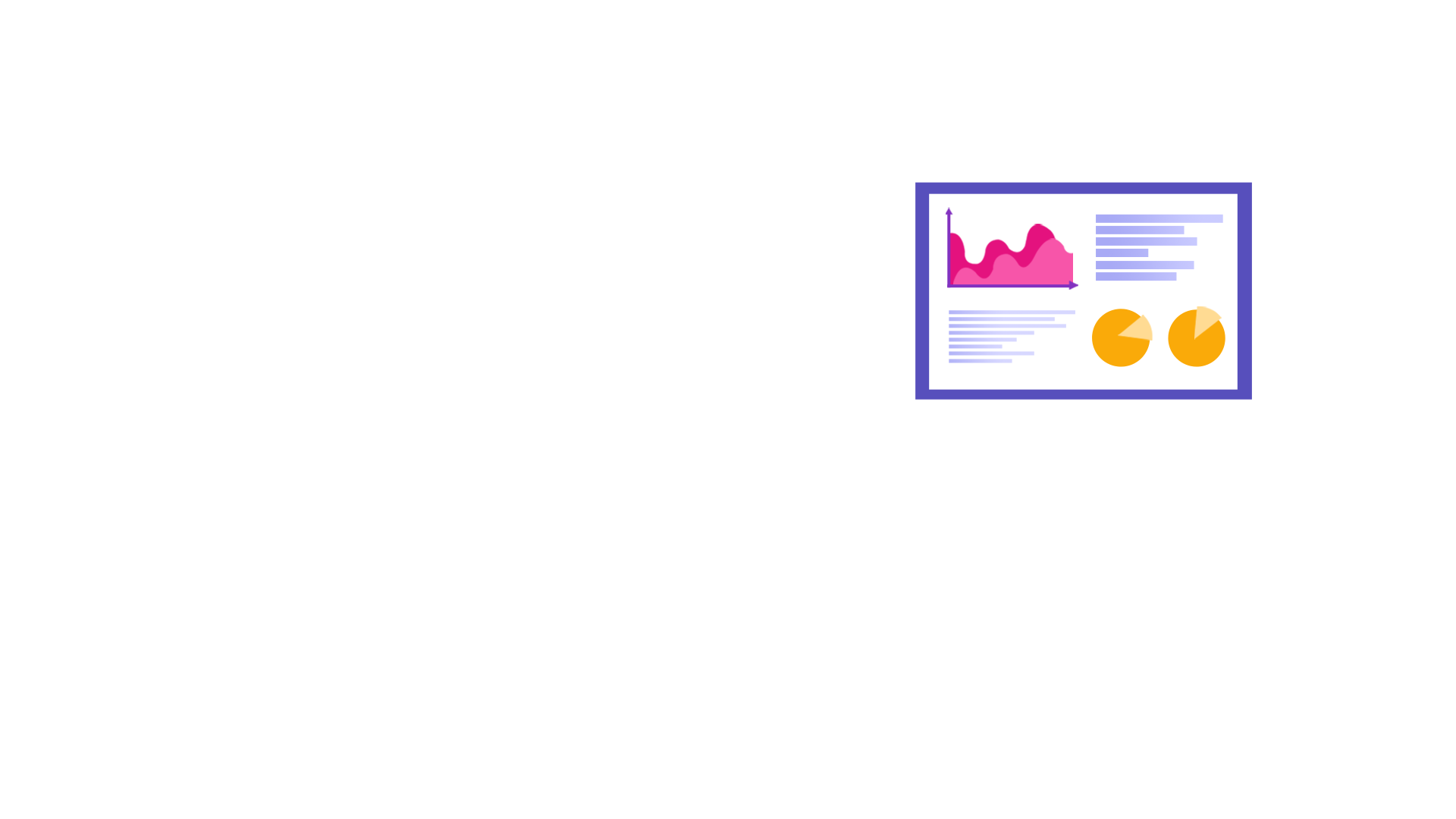 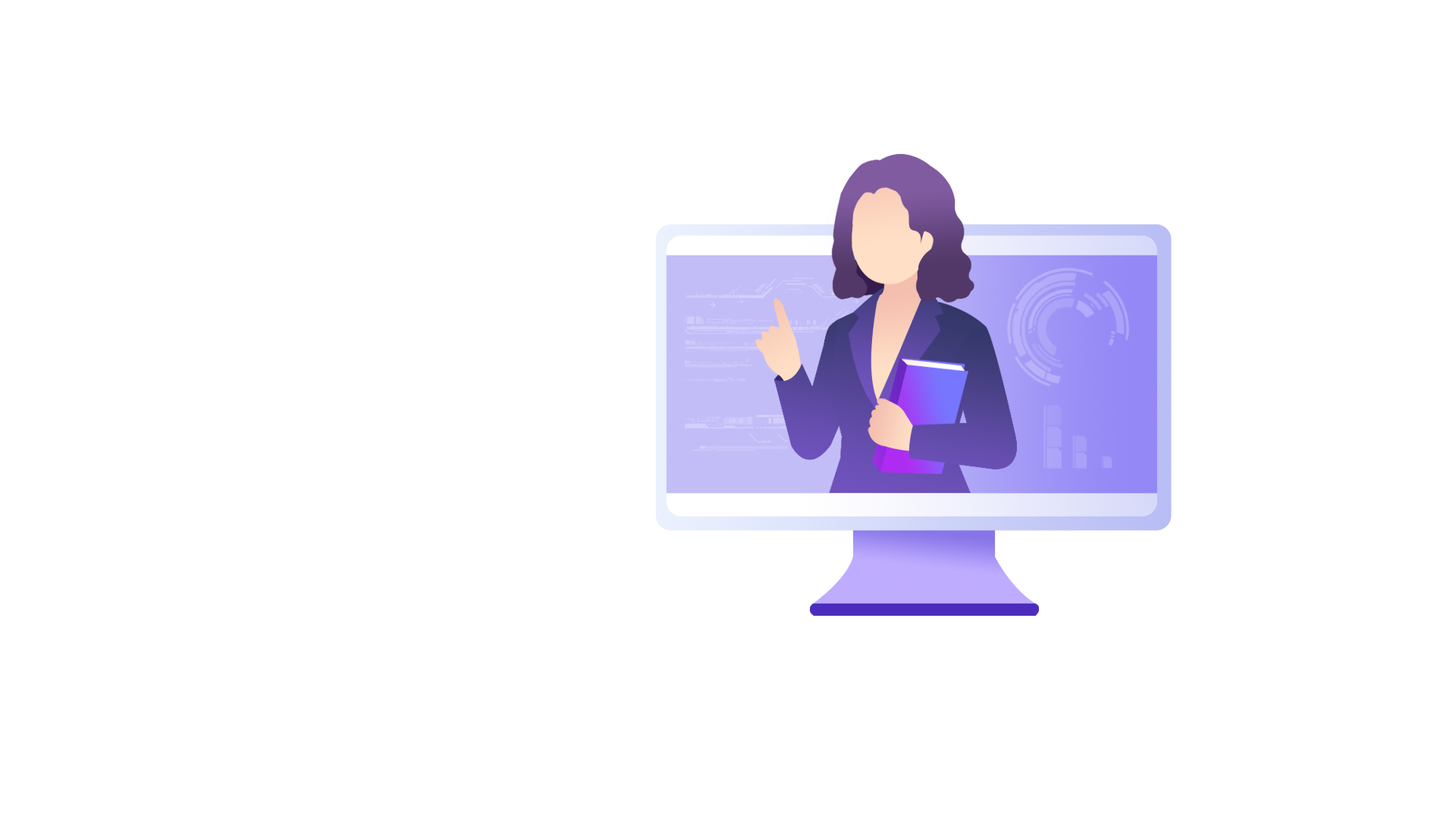 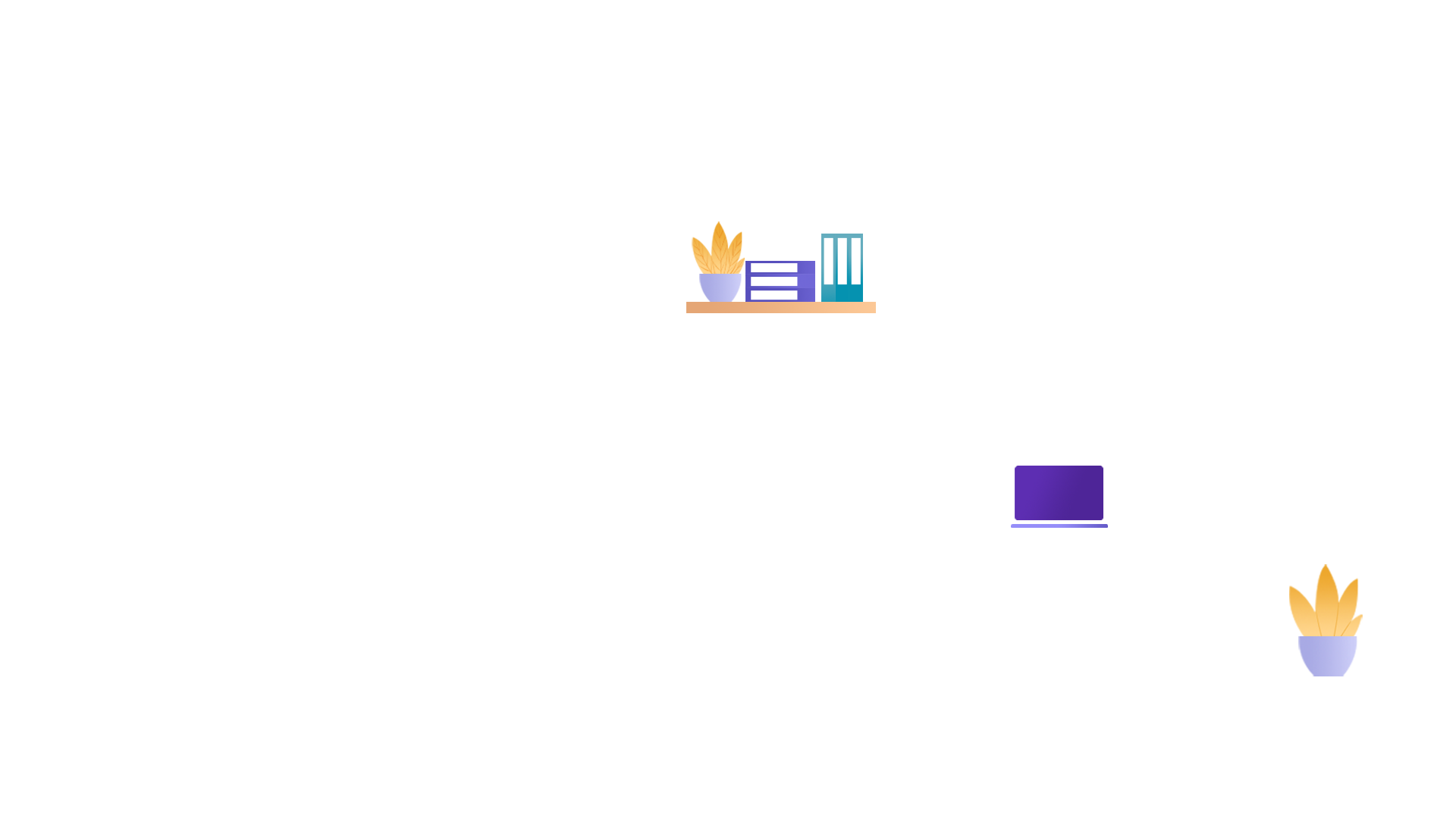 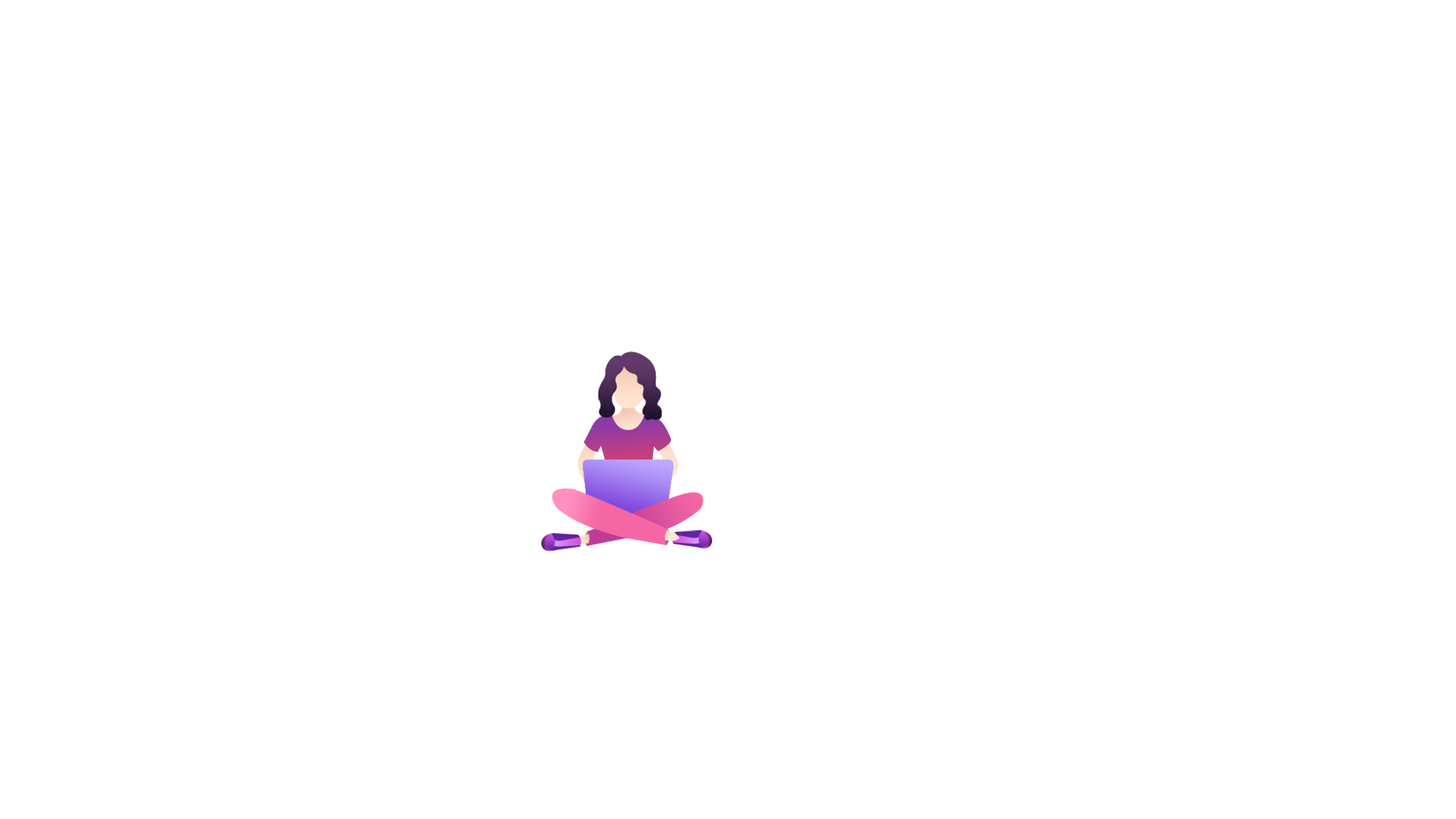 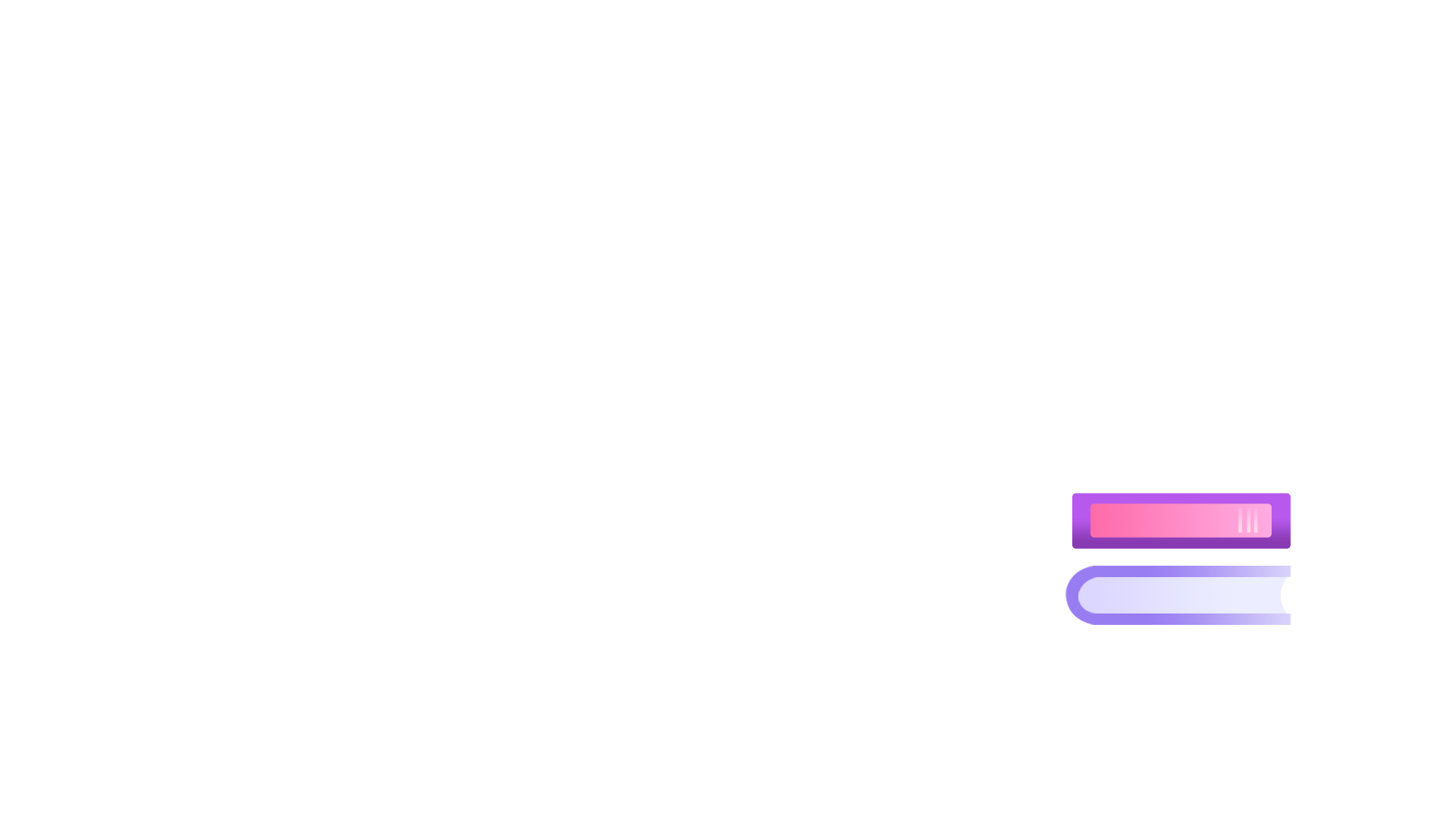 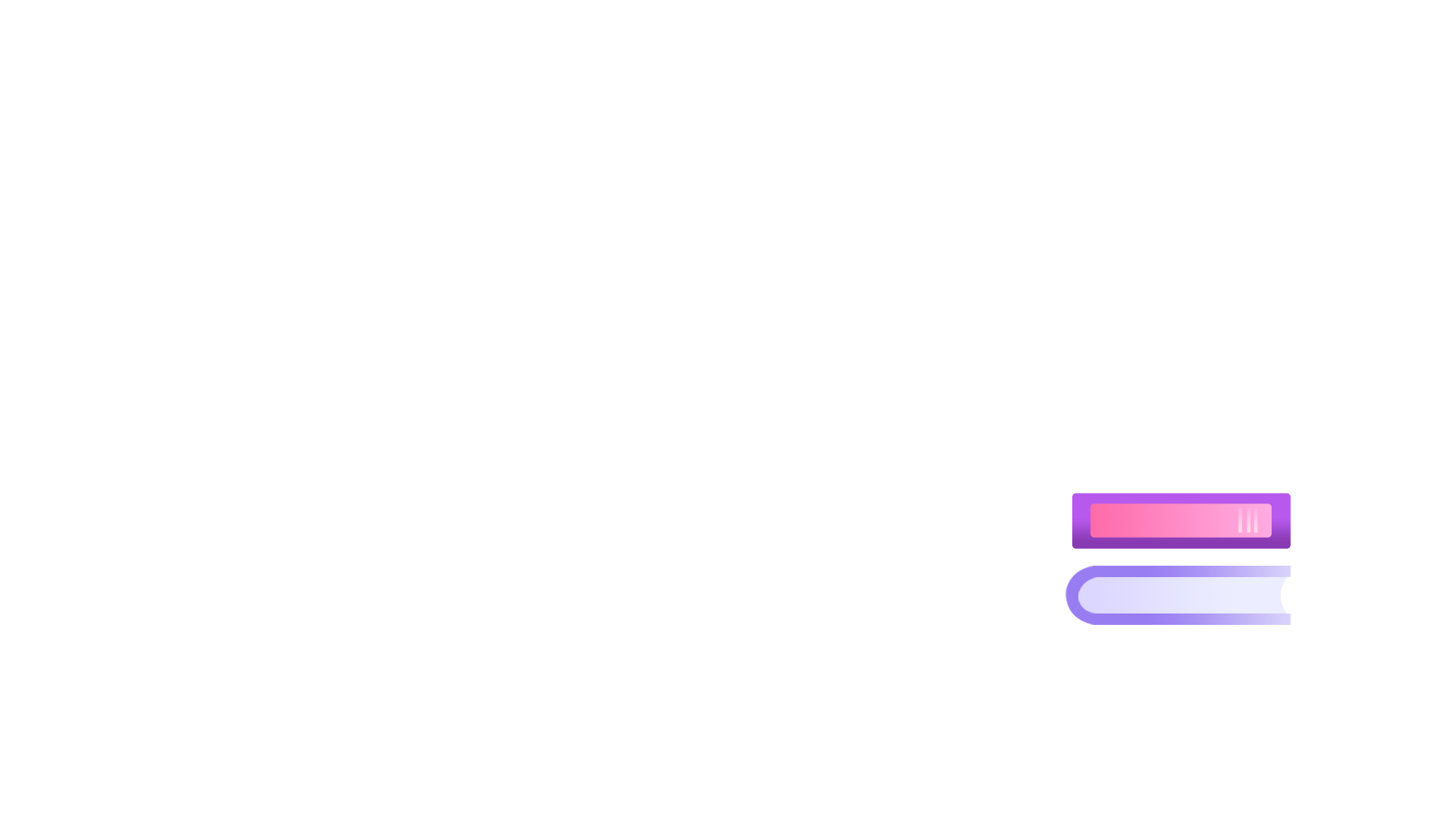 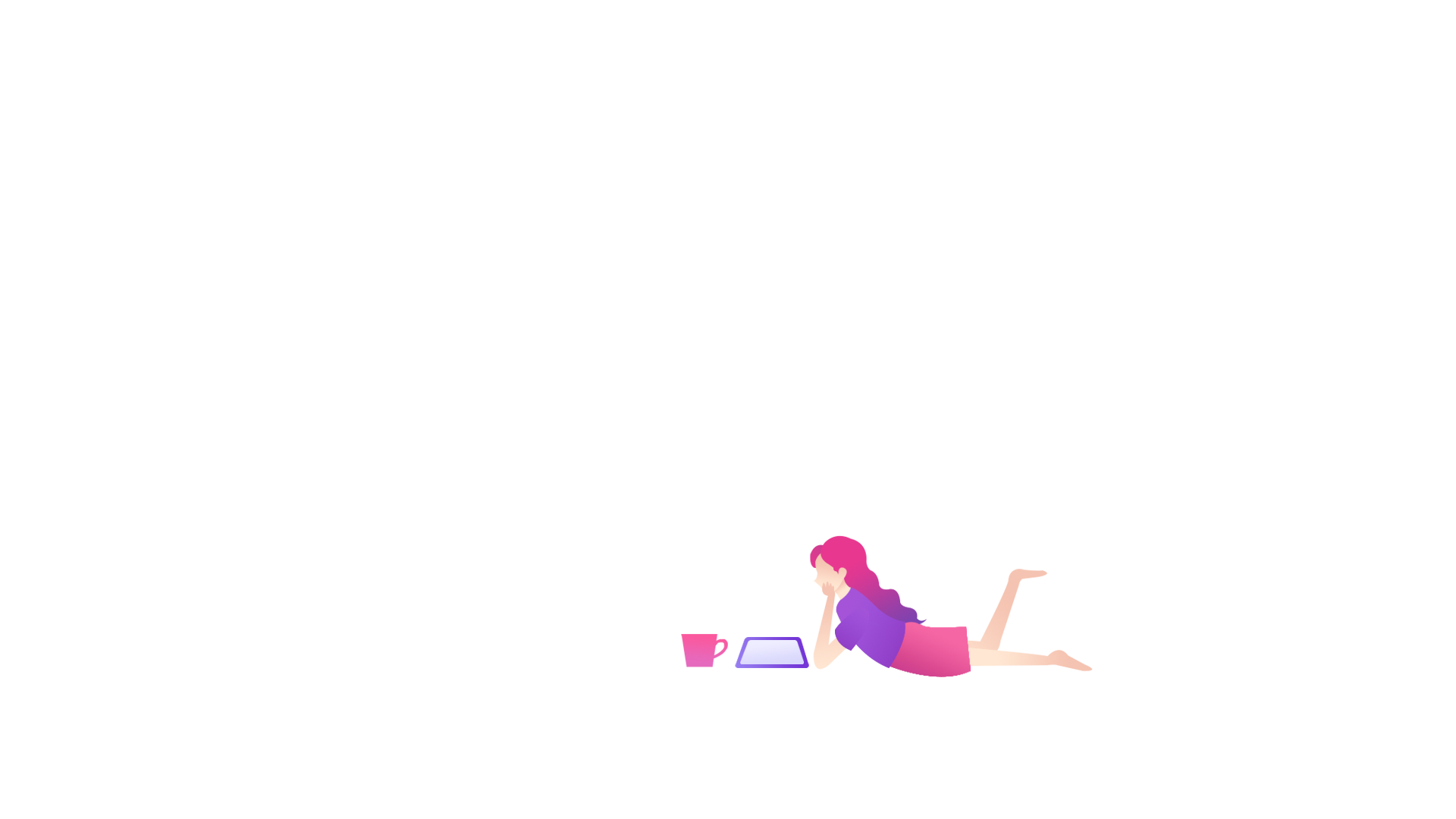 HEADLINE
HEADLINE
HEADLINE
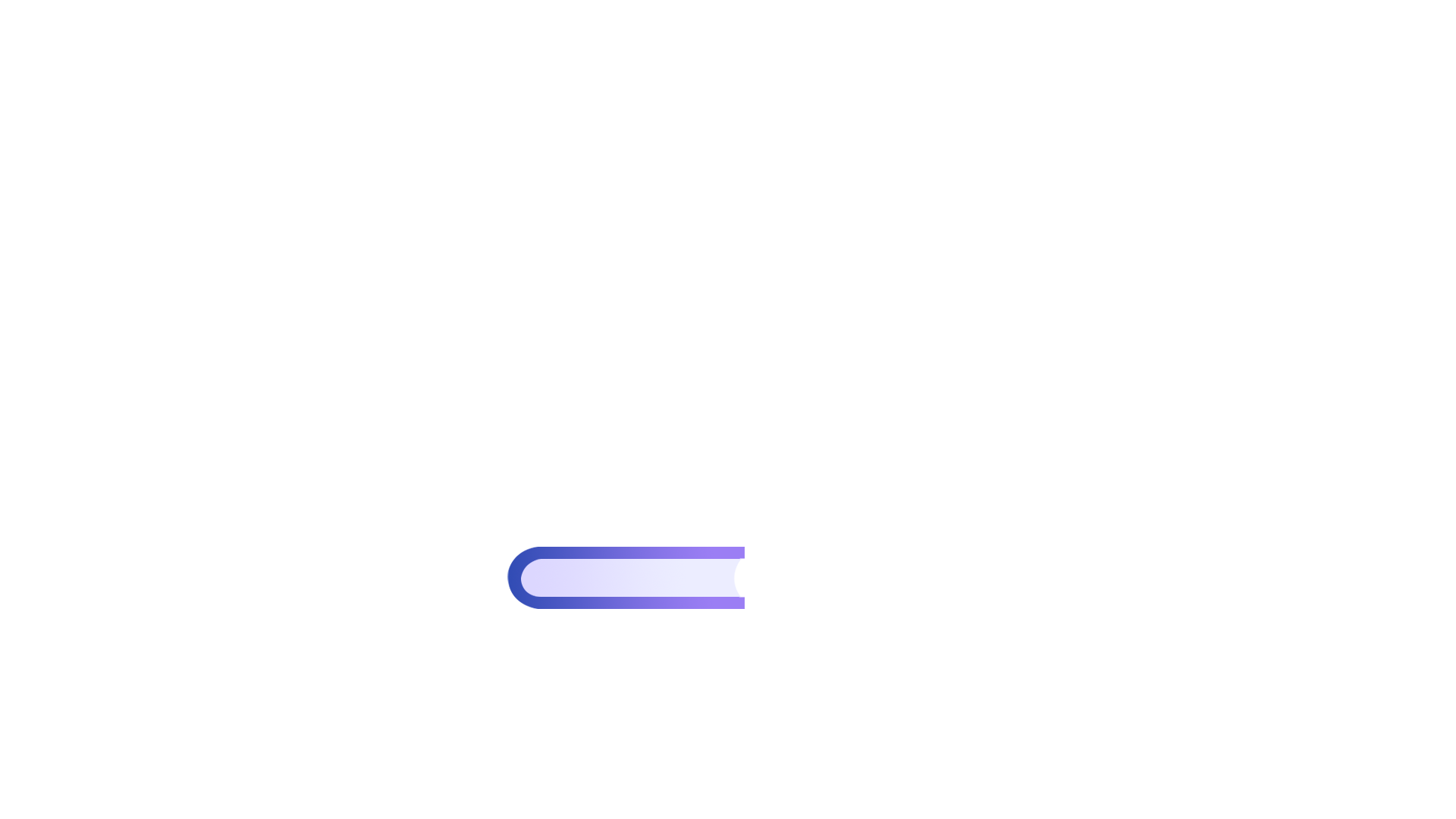 Please enter the font and title you think is appropriate in the boxPlease enter the font and title you think is appropriate in the box,
Please enter the font and title you think is appropriate in the boxPlease enter the font and title you think is appropriate in the box,
Please enter the font and title you think is appropriate in the boxPlease enter the font and title you think is appropriate in the box,
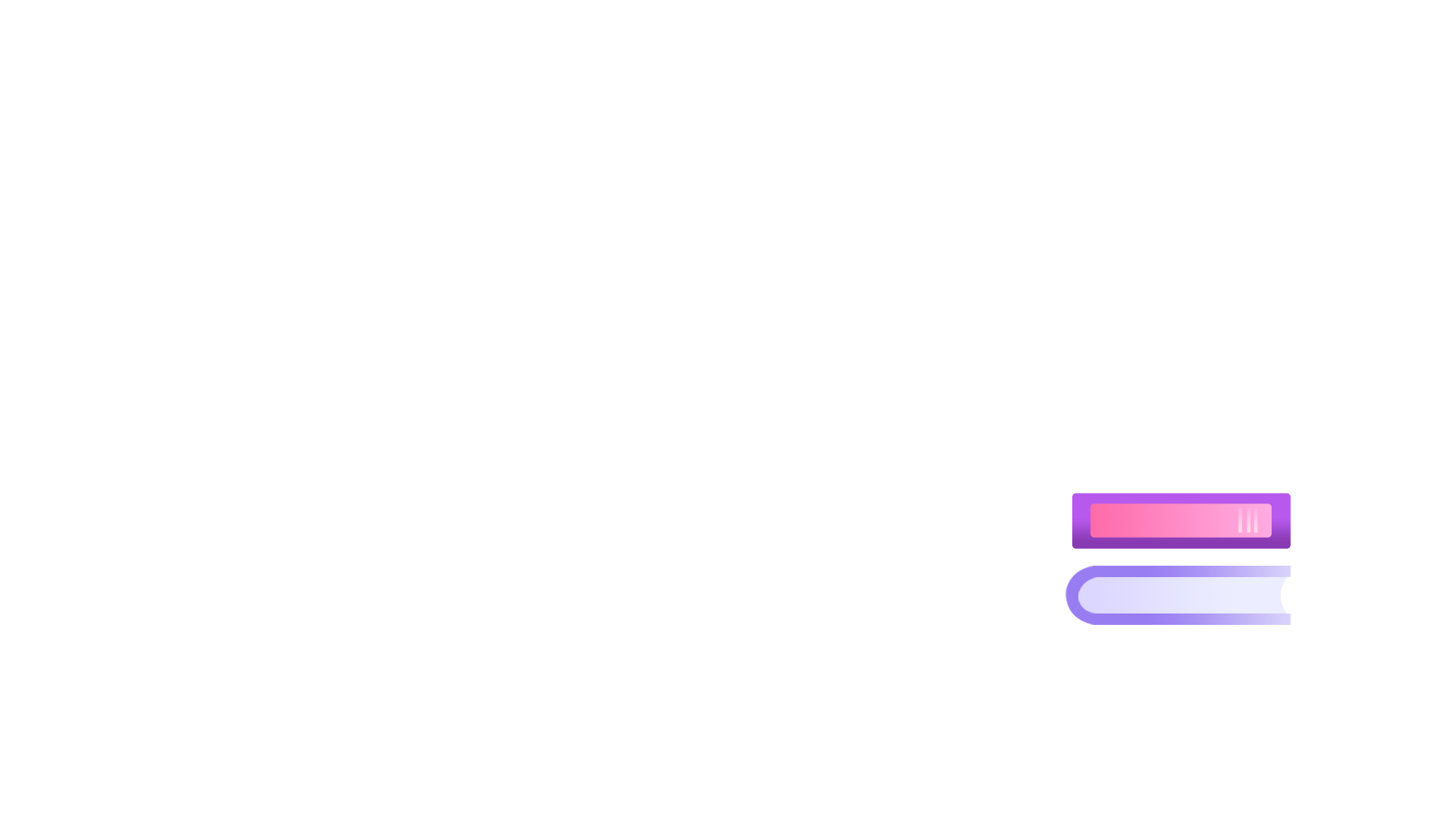 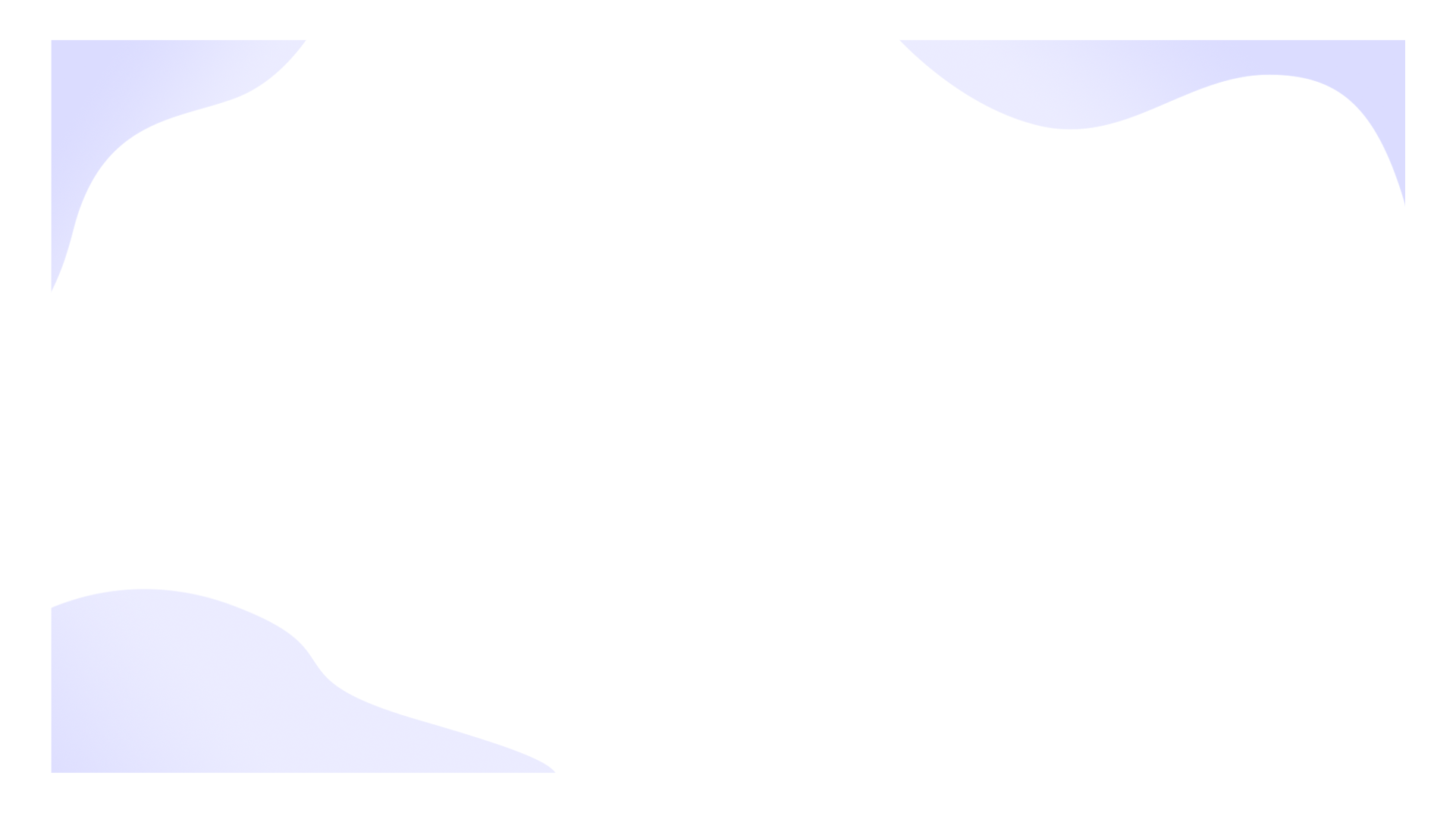 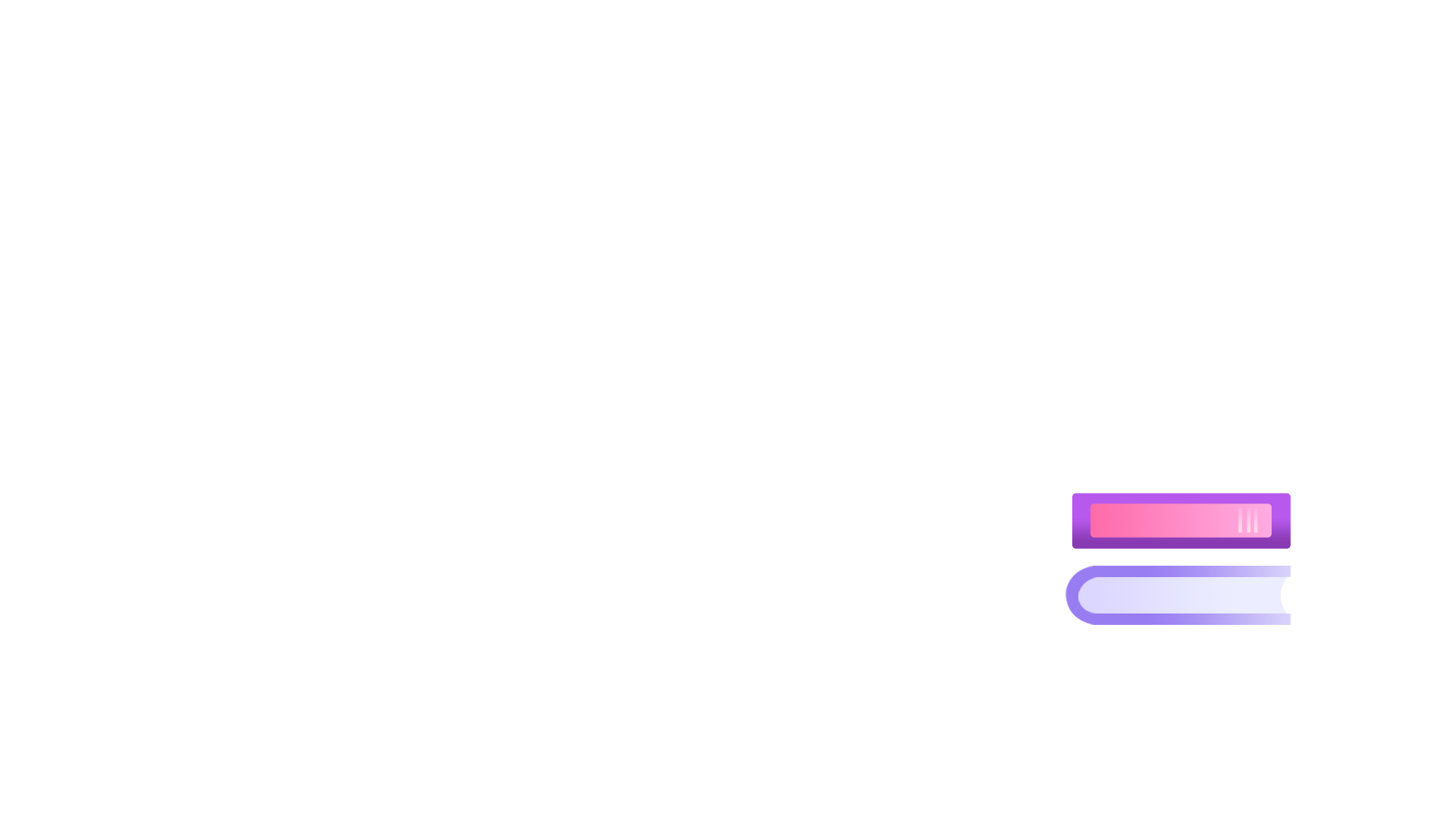 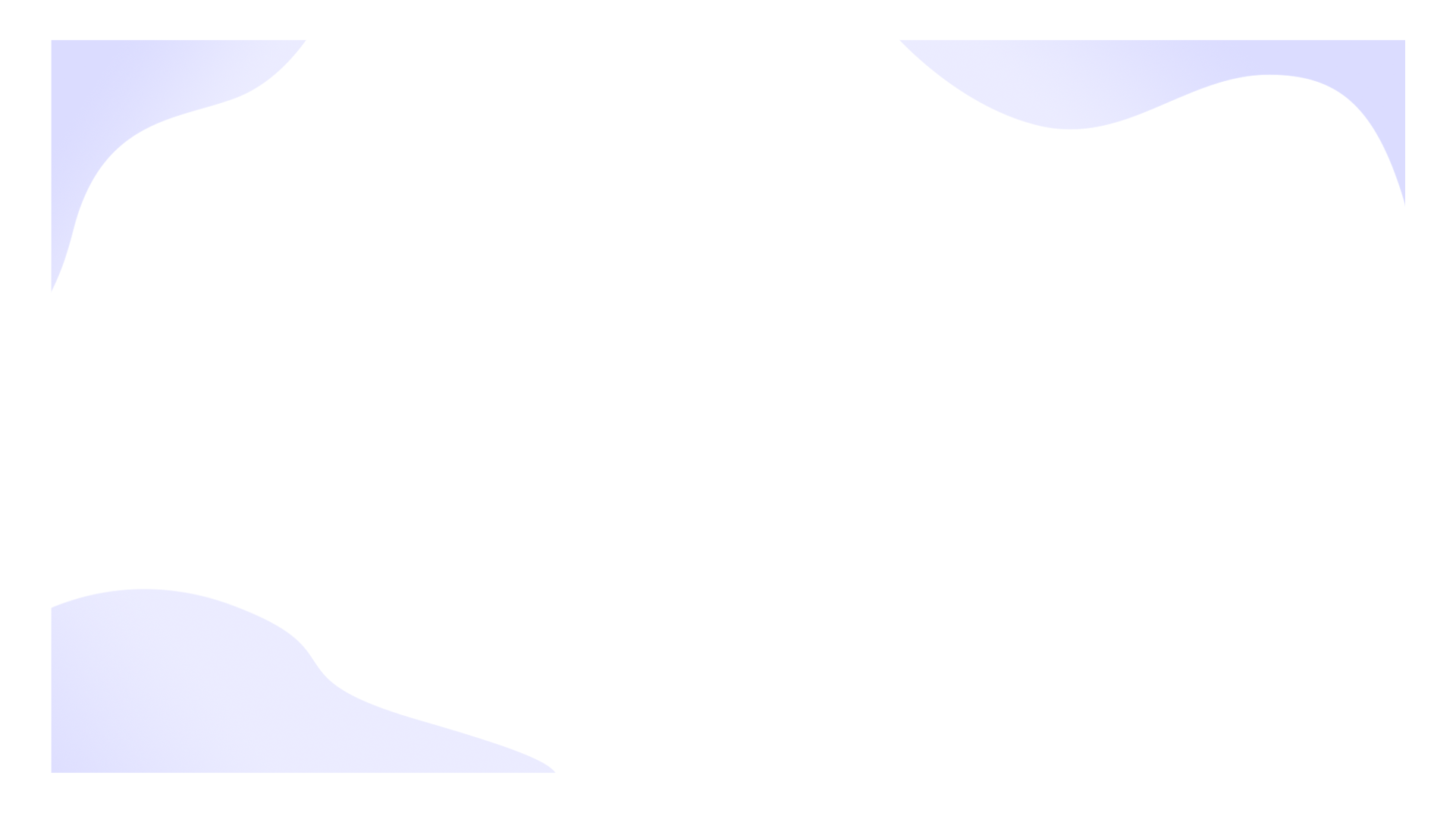 HEADLINE
HEADLINE
HEADLINE
Please enter the font and title you think is appropriate in the box, and change your color,
Please enter the font and title you think is appropriate in the box, and change your color,
Please enter the font and title you think is appropriate in the box, and change your color,
HEADLINE
HEADLINE
HEADLINE
Please enter the font and title you think is appropriate in the box, and change your color,
Please enter the font and title you think is appropriate in the box, and change your color,
Please enter the font and title you think is appropriate in the box, and change your color,
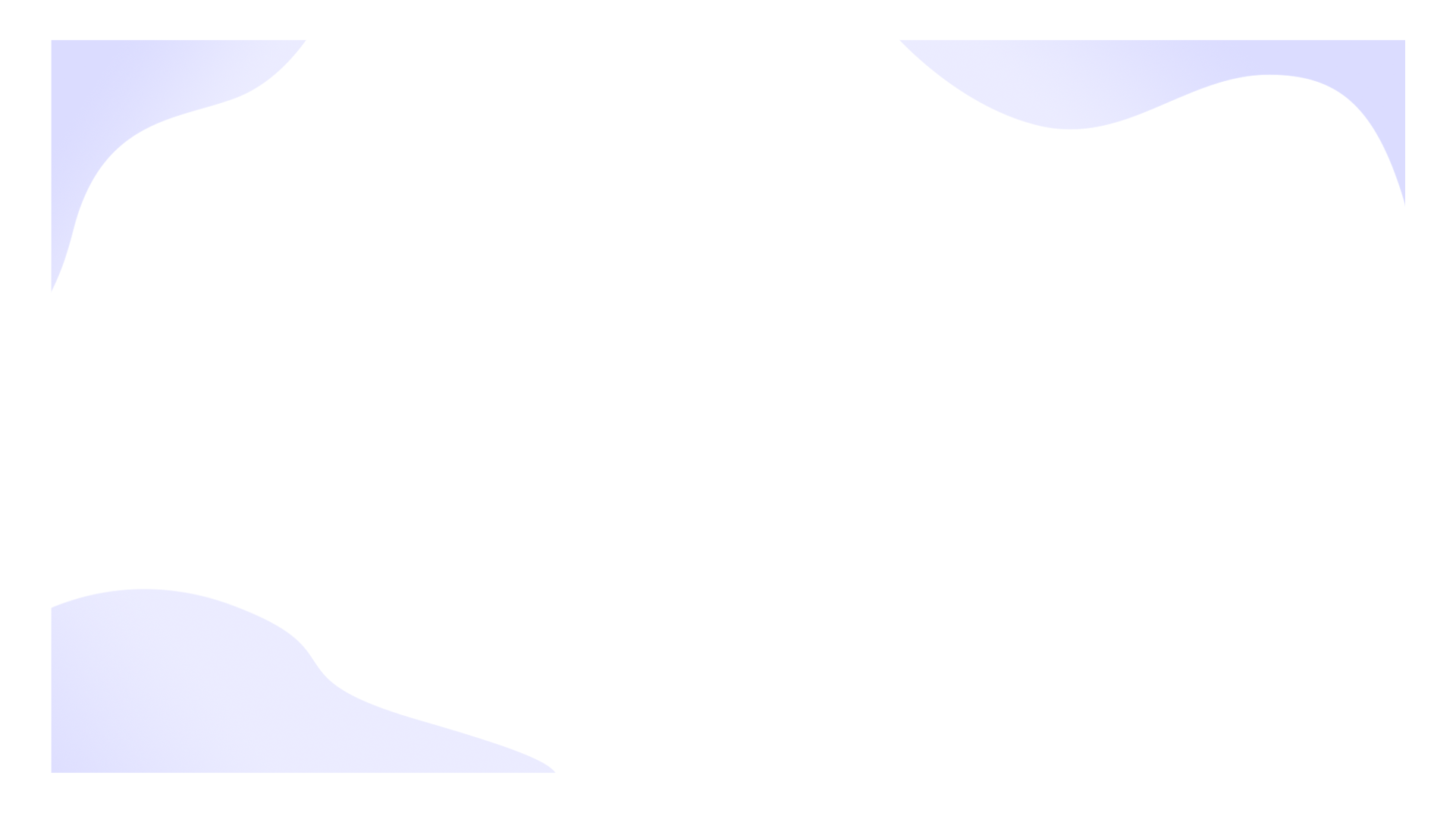 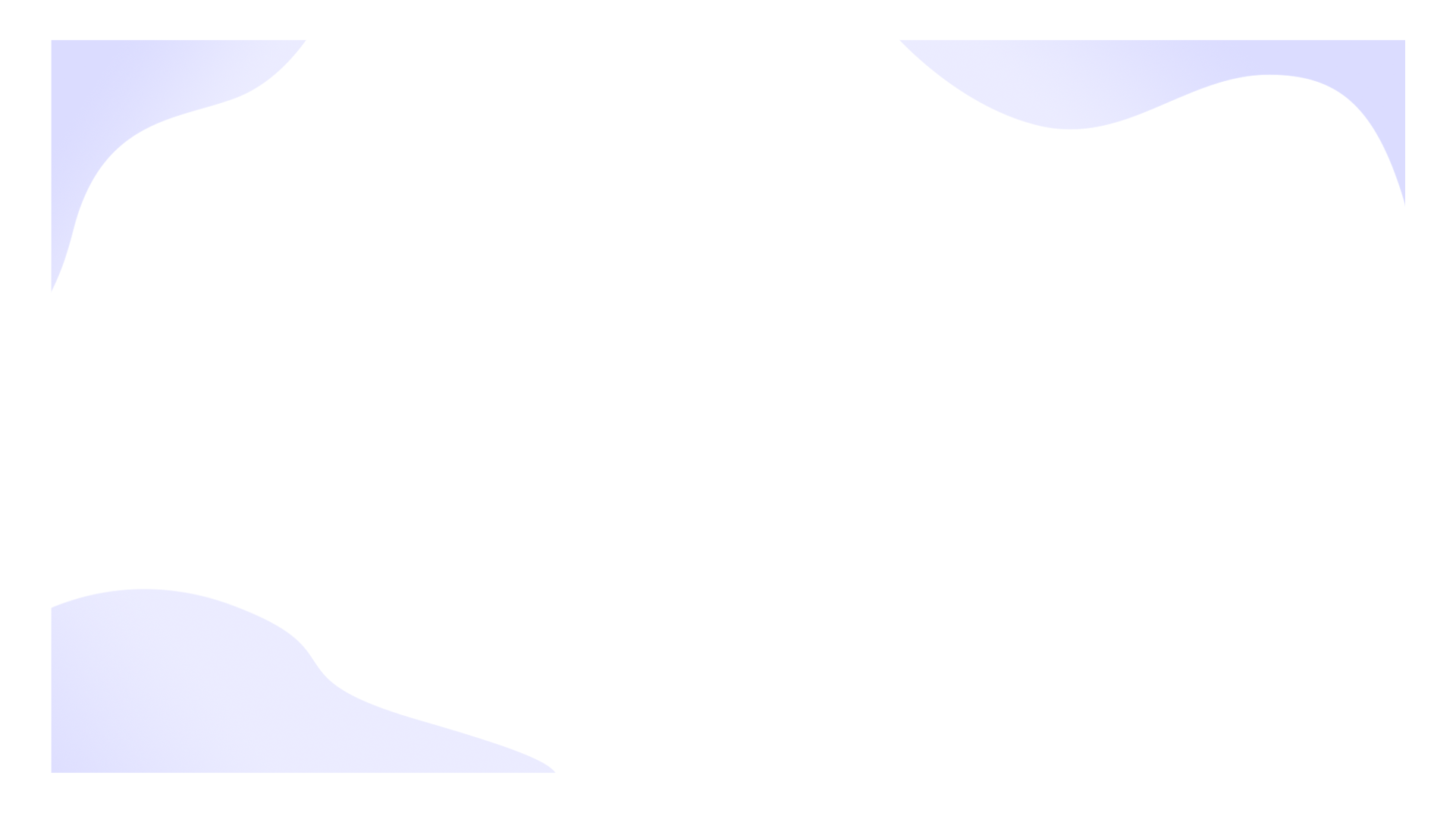 HEADLINE
Please enter the font and title you think is appropriate in the box, and change your color,
HEADLINE
01
Please enter the font and title you think is appropriate in the box, and change your color,
HEADLINE
05
02
Please enter the font and title you think is appropriate in the box, and change your color,
HEADLINE
HEADLINE
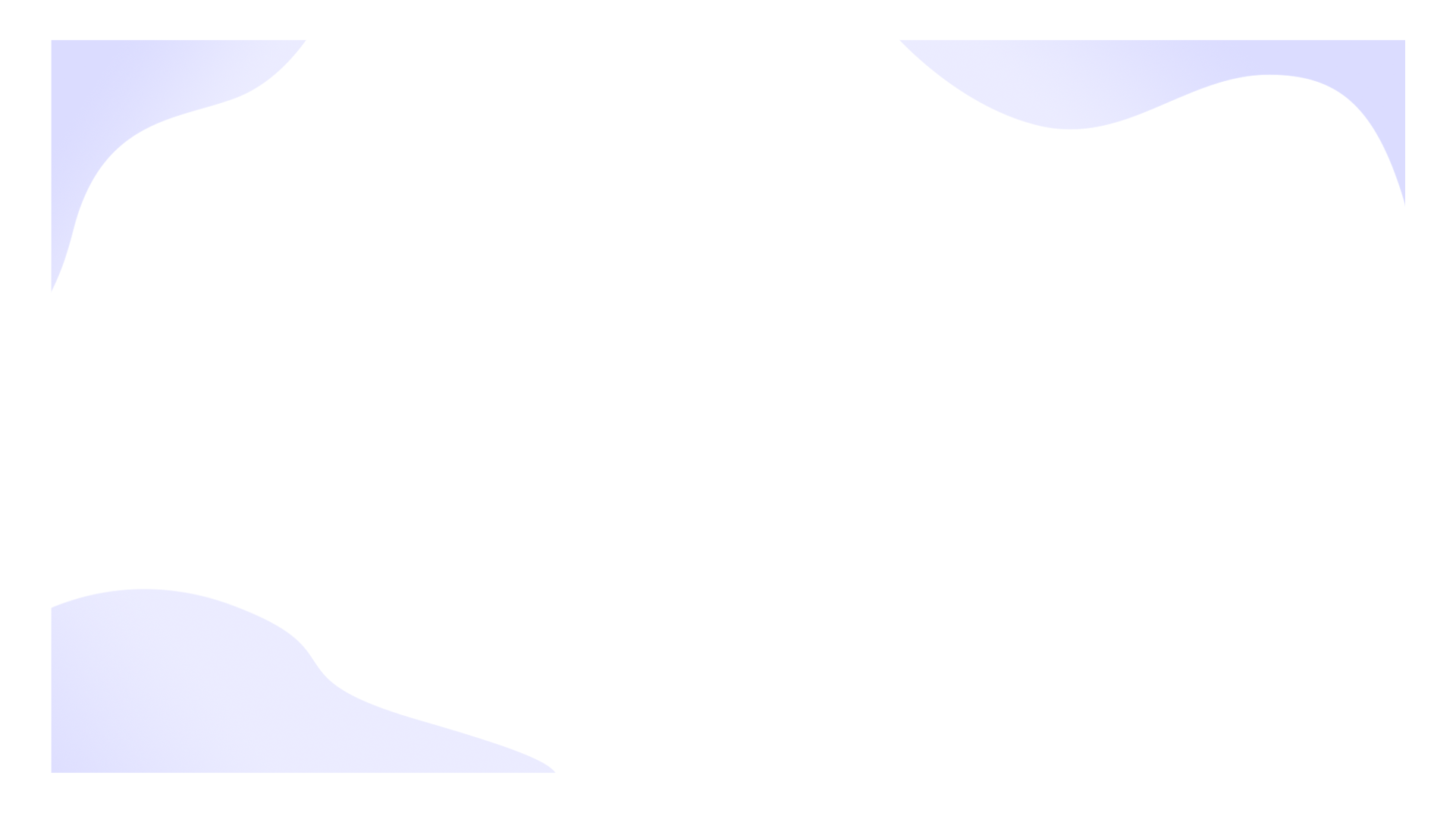 Please enter the font and title you think is appropriate in the box, and change your color,
Please enter the font and title you think is appropriate in the box, and change your color,
03
04
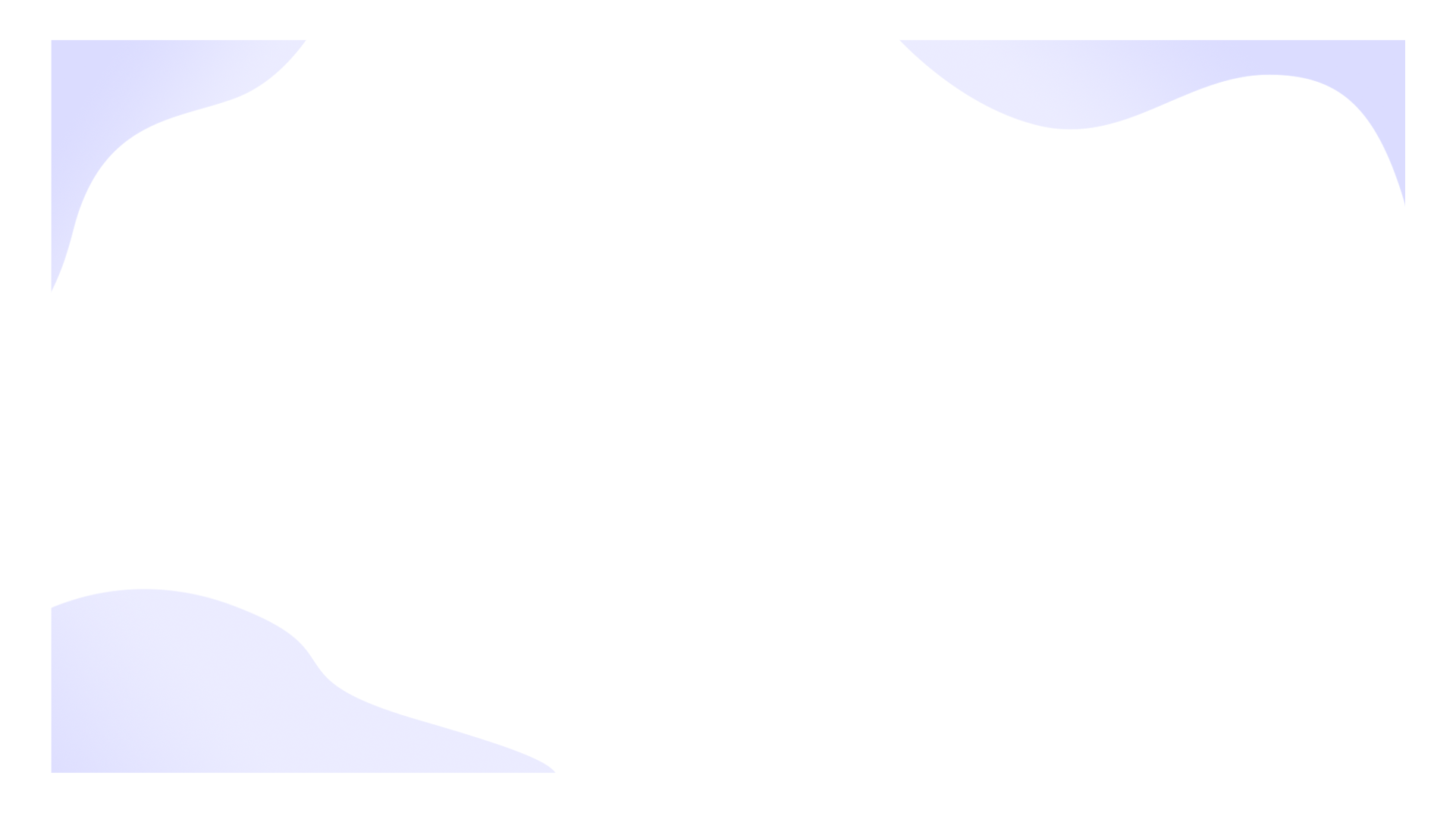 HEADLINE
34%
Please enter the font and title you think is appropriate in the box, and change your color, Please enter the font and title you think is appropriate in the box, and change your color
TITLE
HEADLINE
59%
Please enter the font and title you think is appropriate in the box, and change your color, Please enter the font and title you think is appropriate in the box, and change your color
TITLE
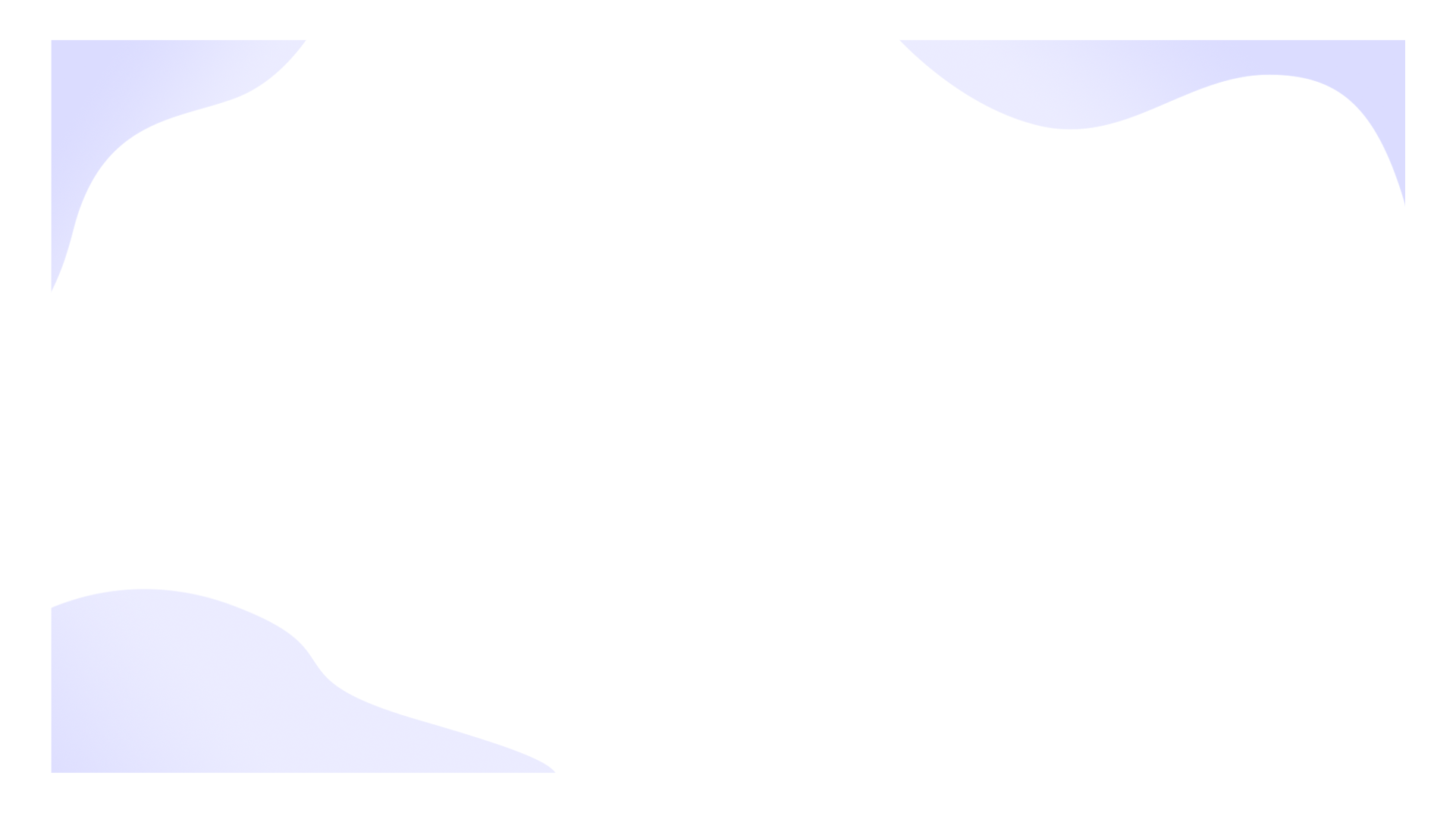 HEADLINE
12%
Please enter the font and title you think is appropriate in the box, and change your color, Please enter the font and title you think is appropriate in the box, and change your color
TITLE
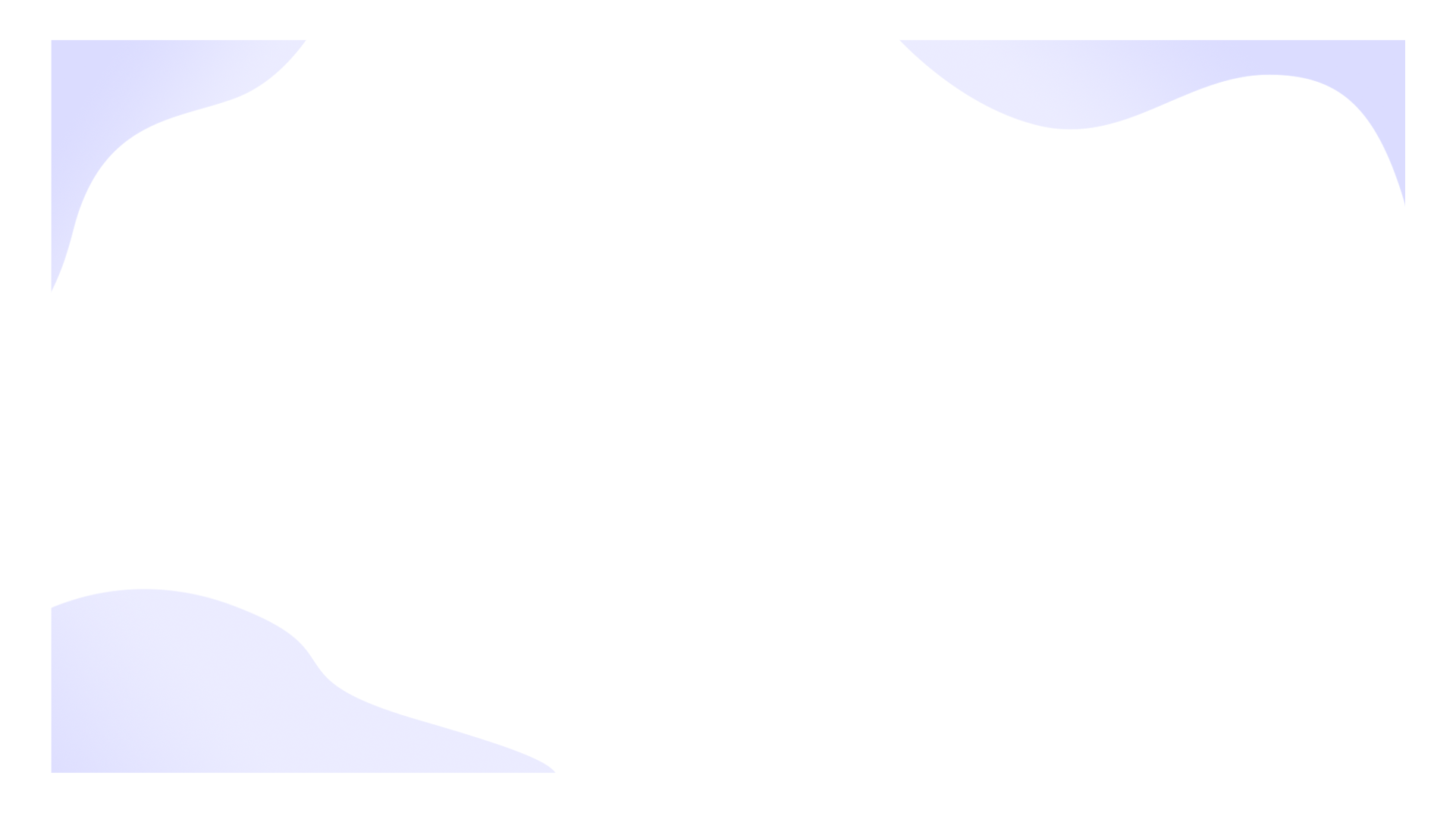 150€
100€
100€
70€
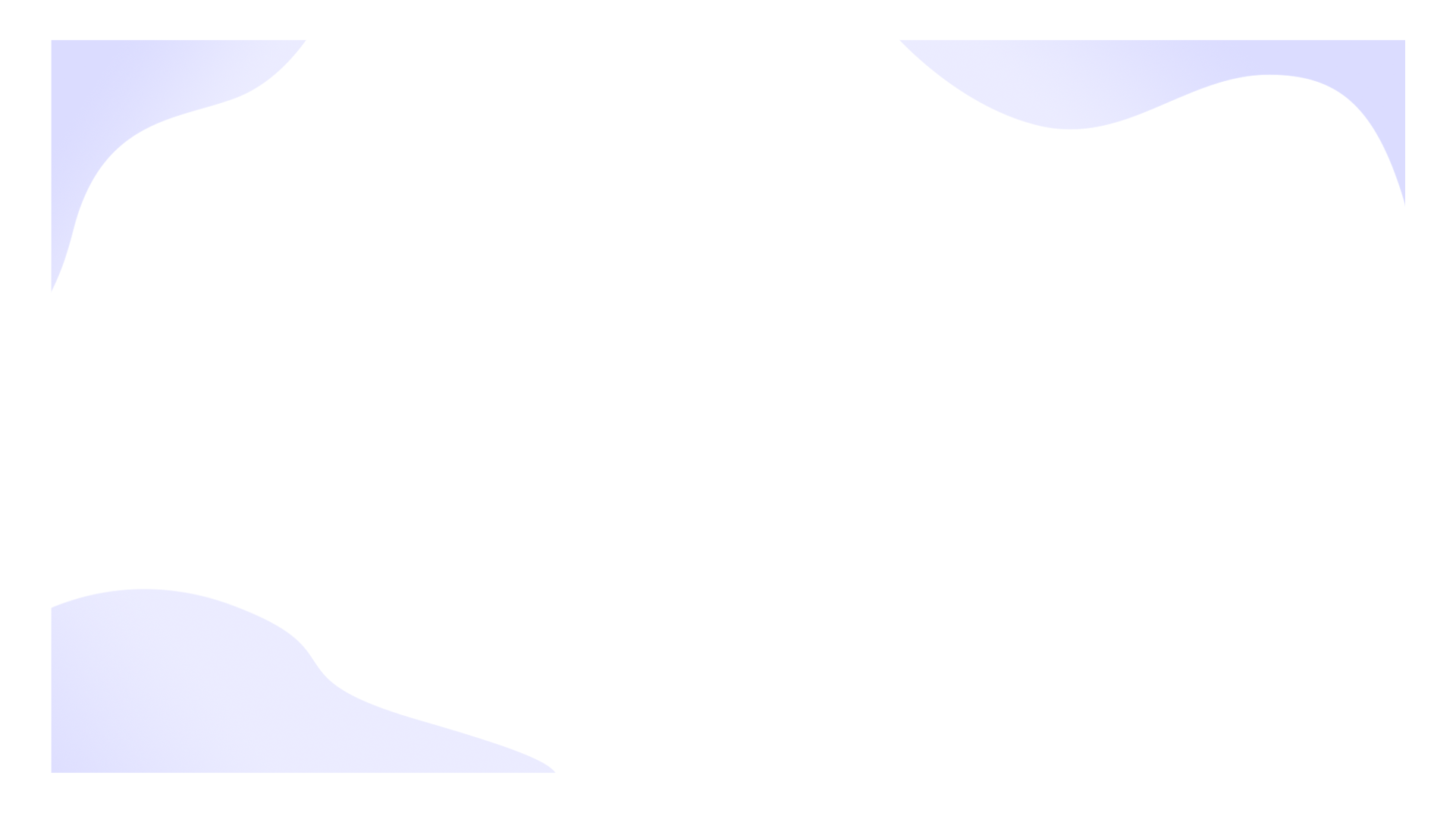 TITLE
TITLE
TITLE
TITLE
TITLE
TITLE
TITLE
TITLE
TITLE
TITLE
TITLE
TITLE
TITLE
TITLE
Please enter the font and title you think is appropriate in the box, and change your color, Please enter the font and title you think is appropriate in the box, and change your color Please enter the font and title you think is appropriate in the box, and change your color, Please enter the font and title you think is appropriate in the box, and change your color
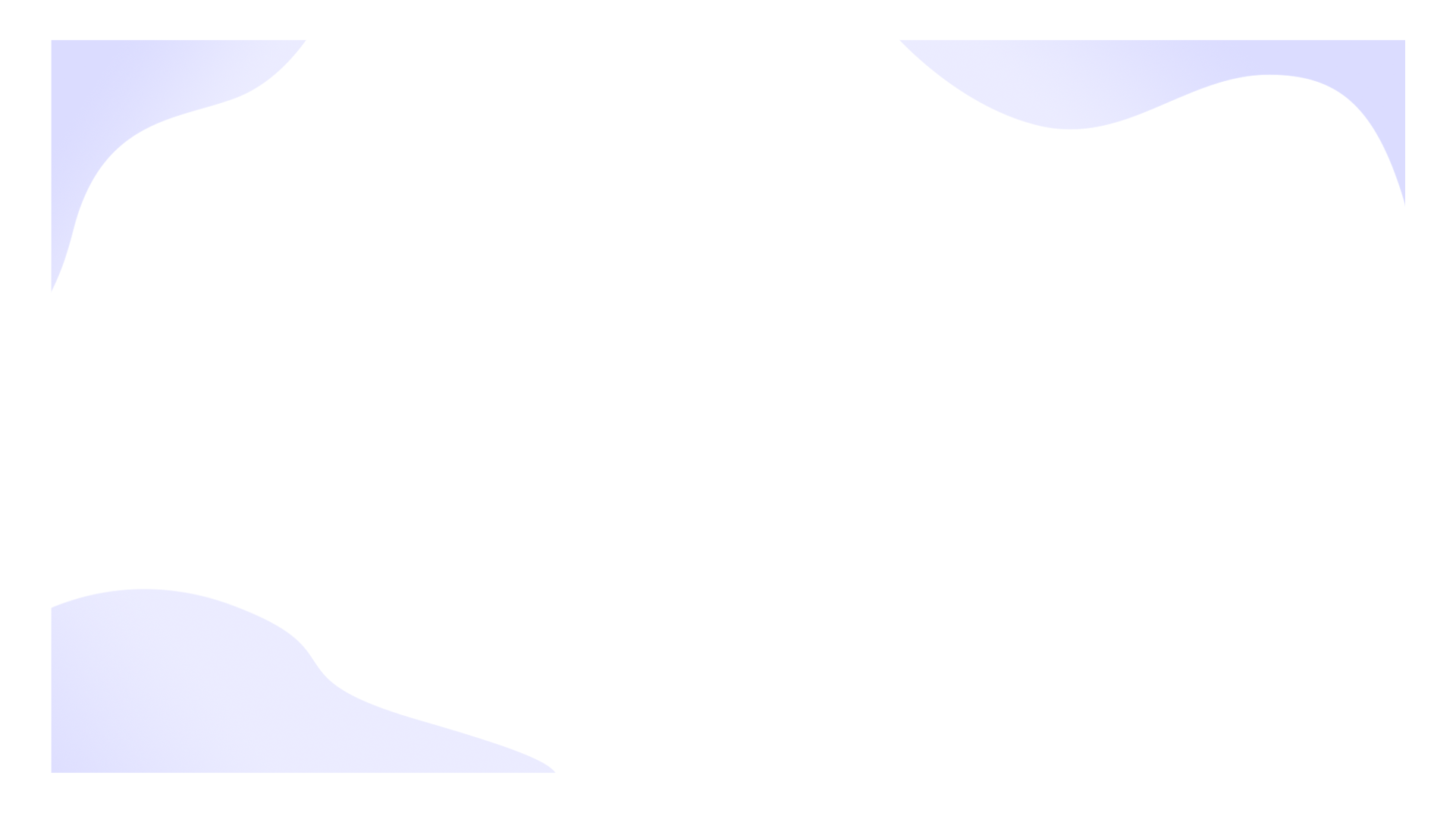 Home
About Us
Portfolio
Contact
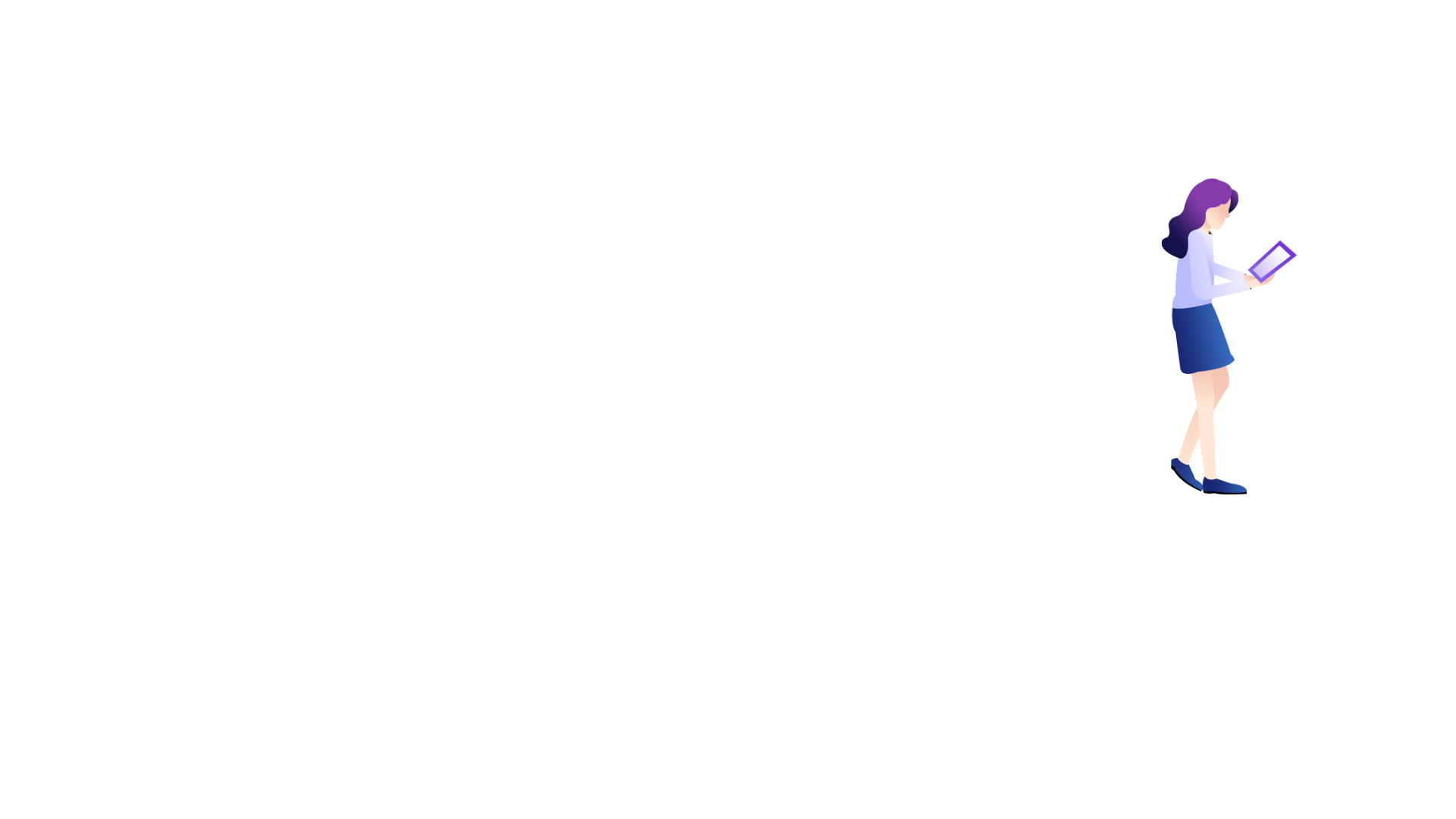 04
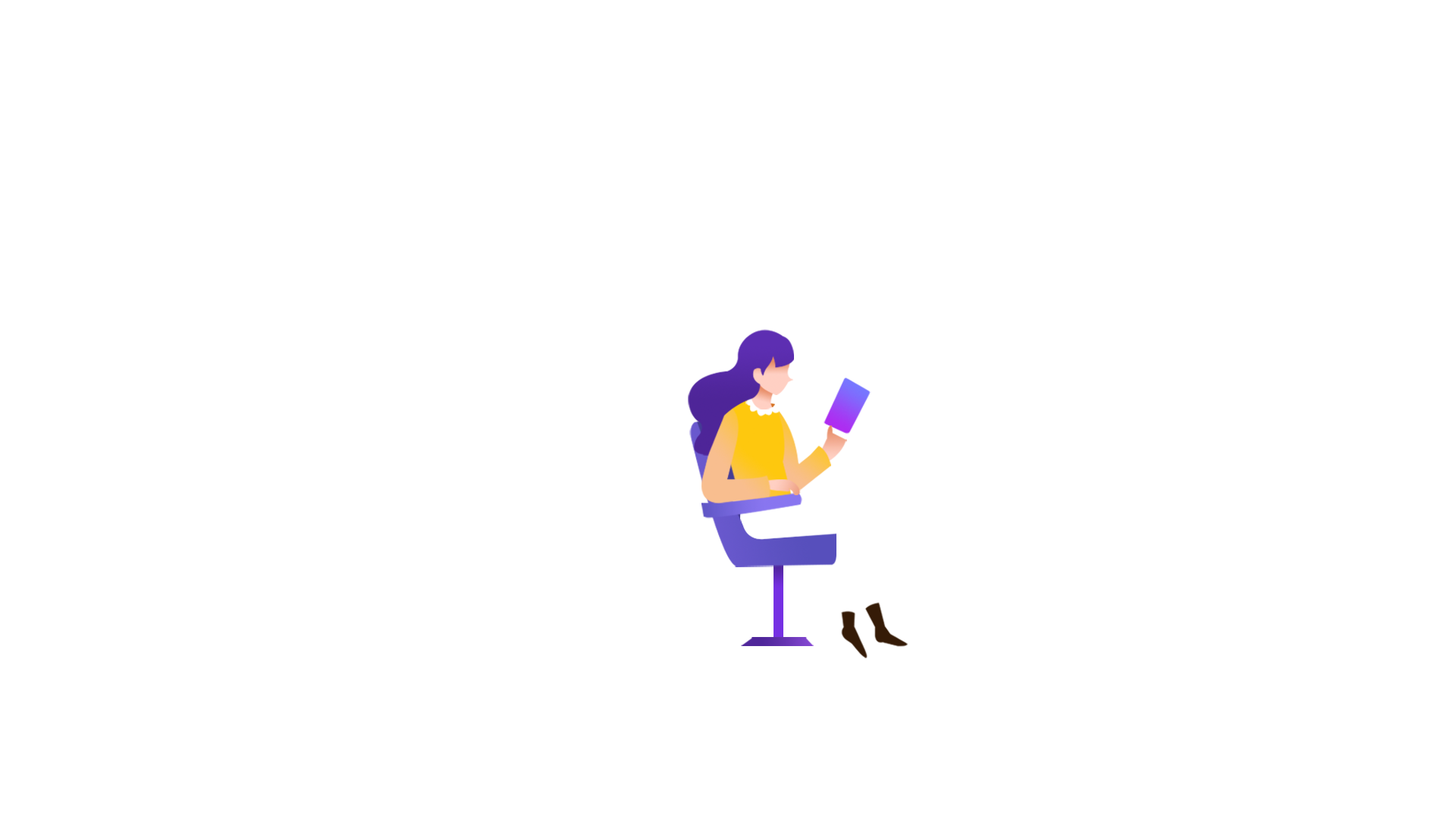 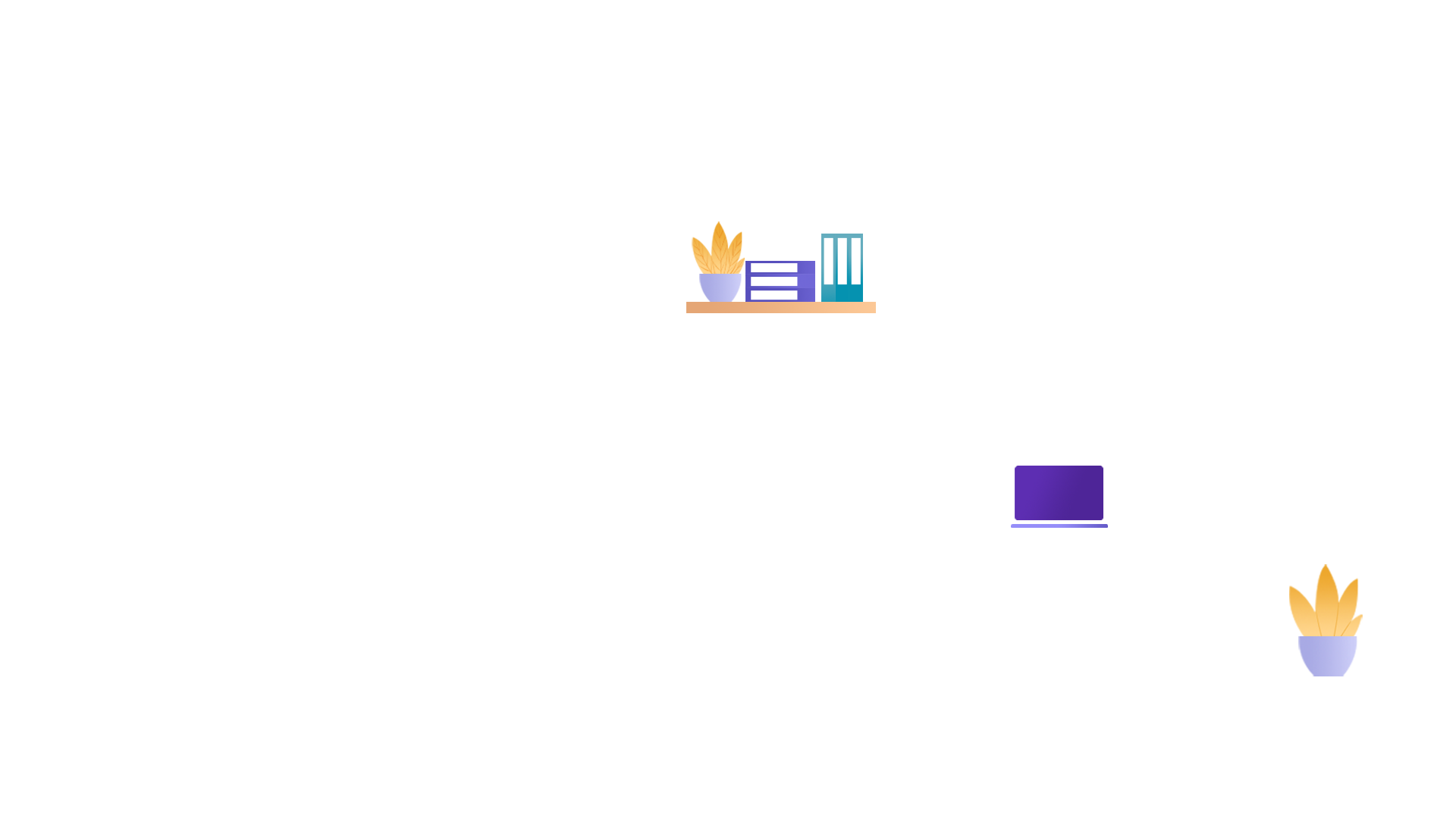 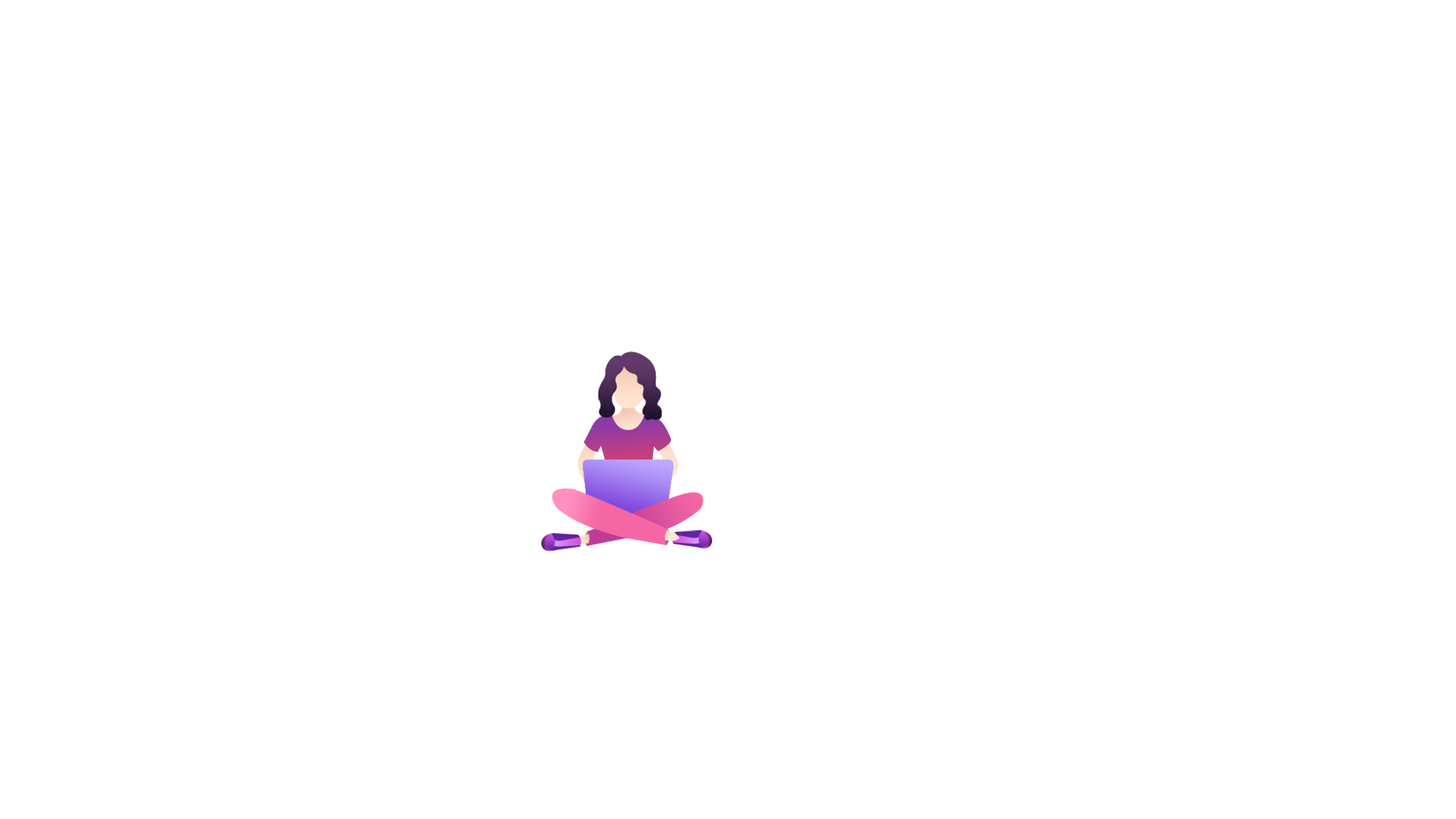 ENTER YOUR TITLE
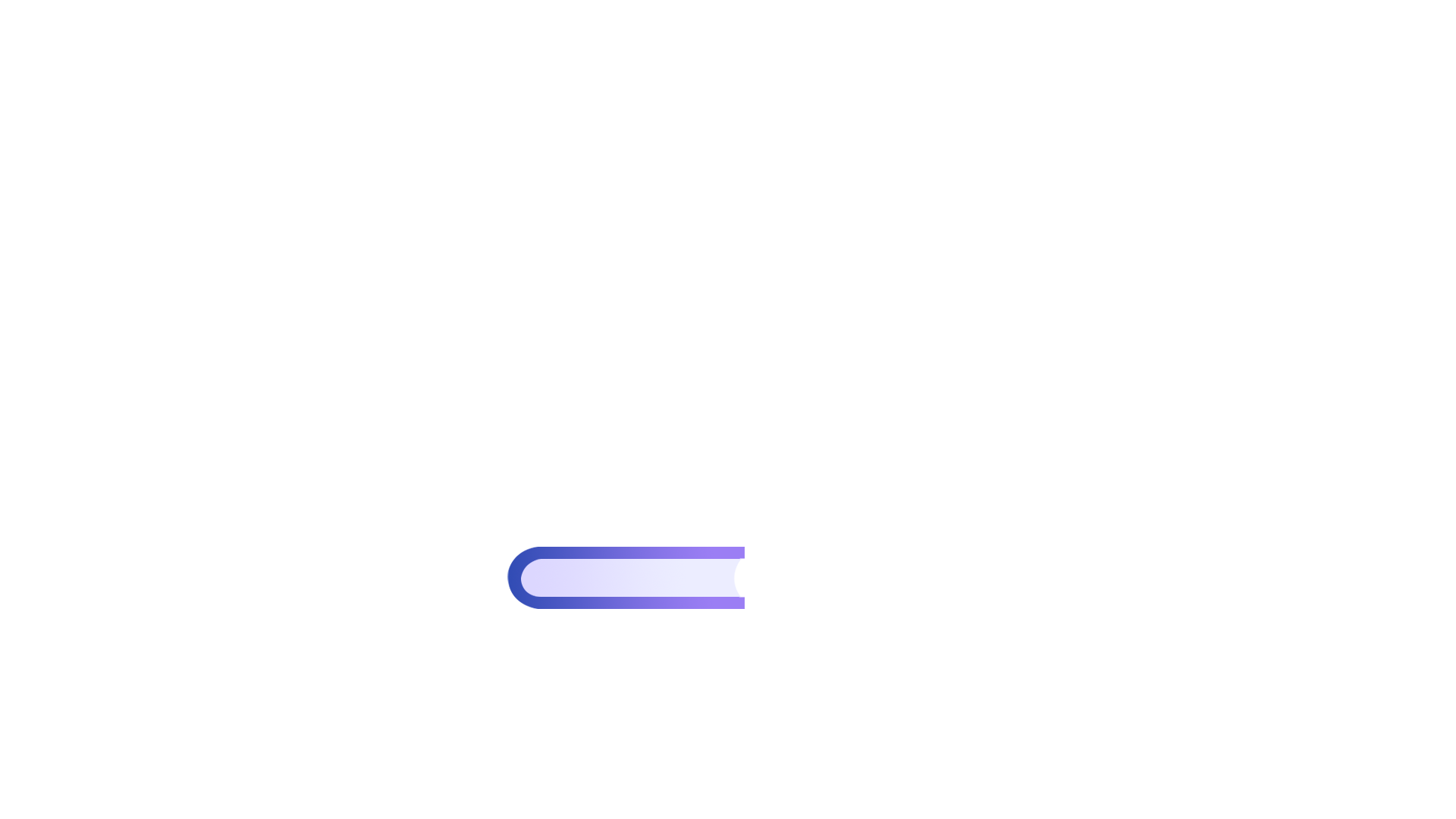 CONTENTS
CONTENTS
ABOUTUS
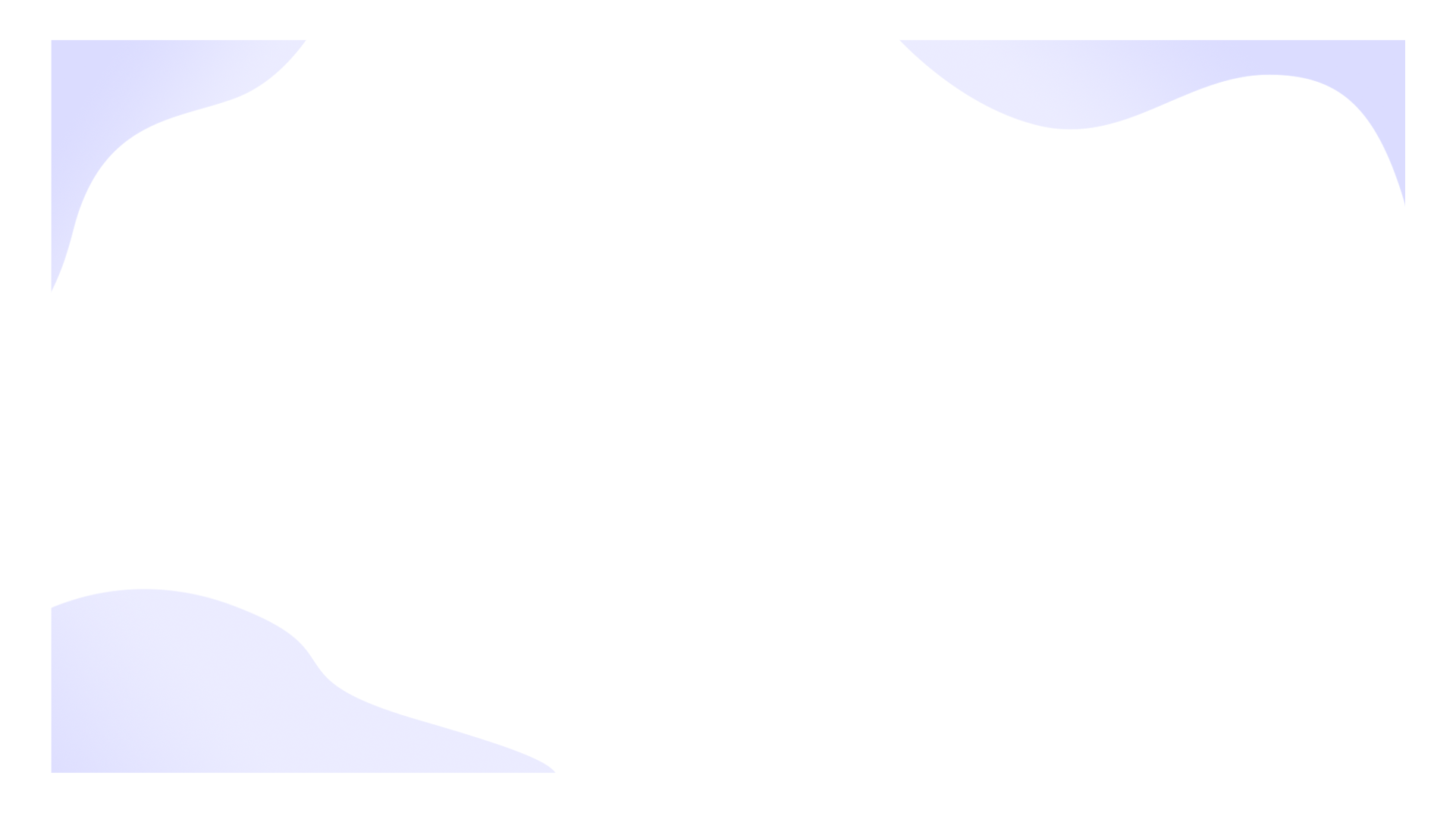 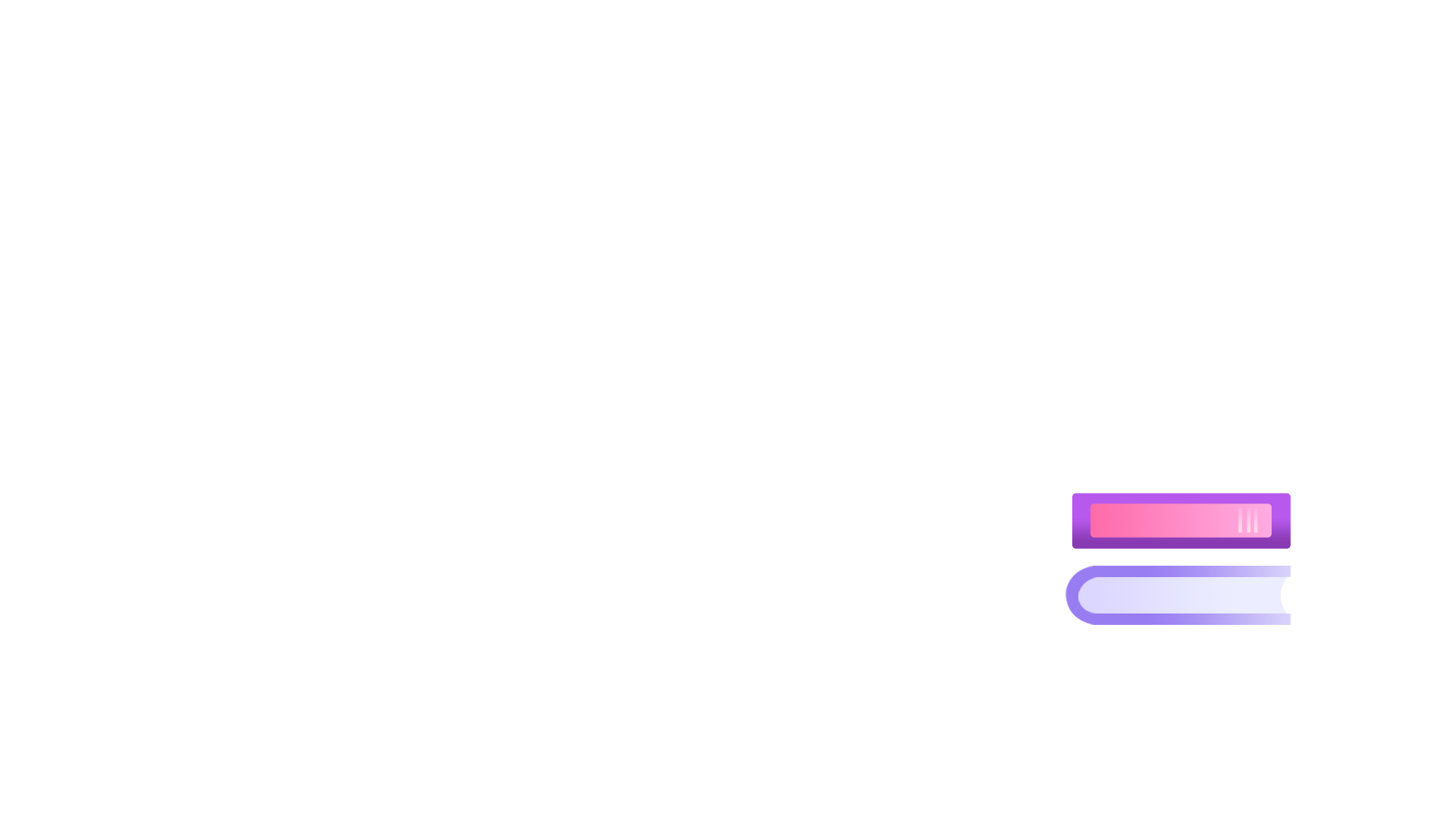 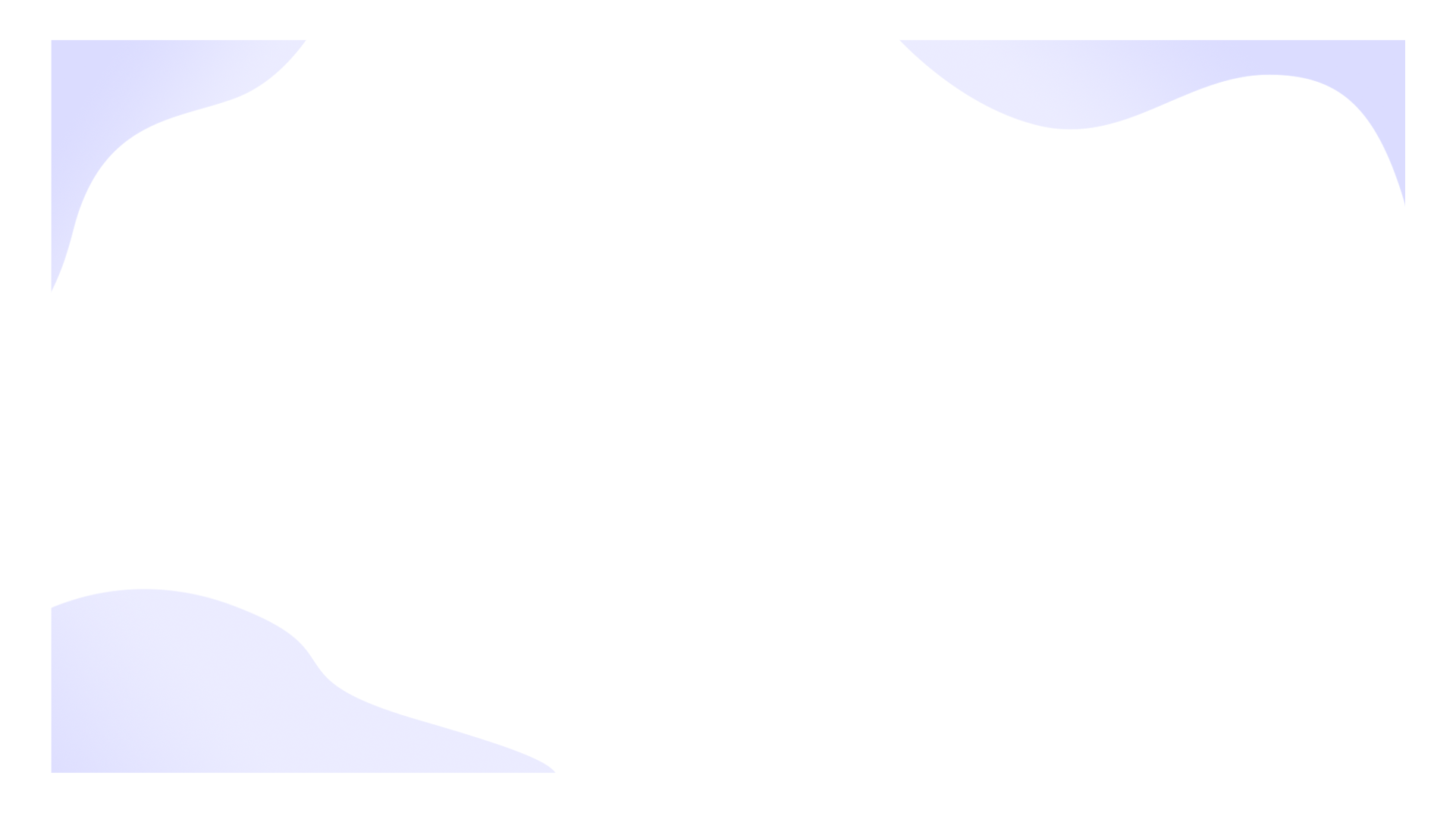 Work report refers to a comprehensive and systematic general inspection and evaluation of the work that has been done in a certain period of time
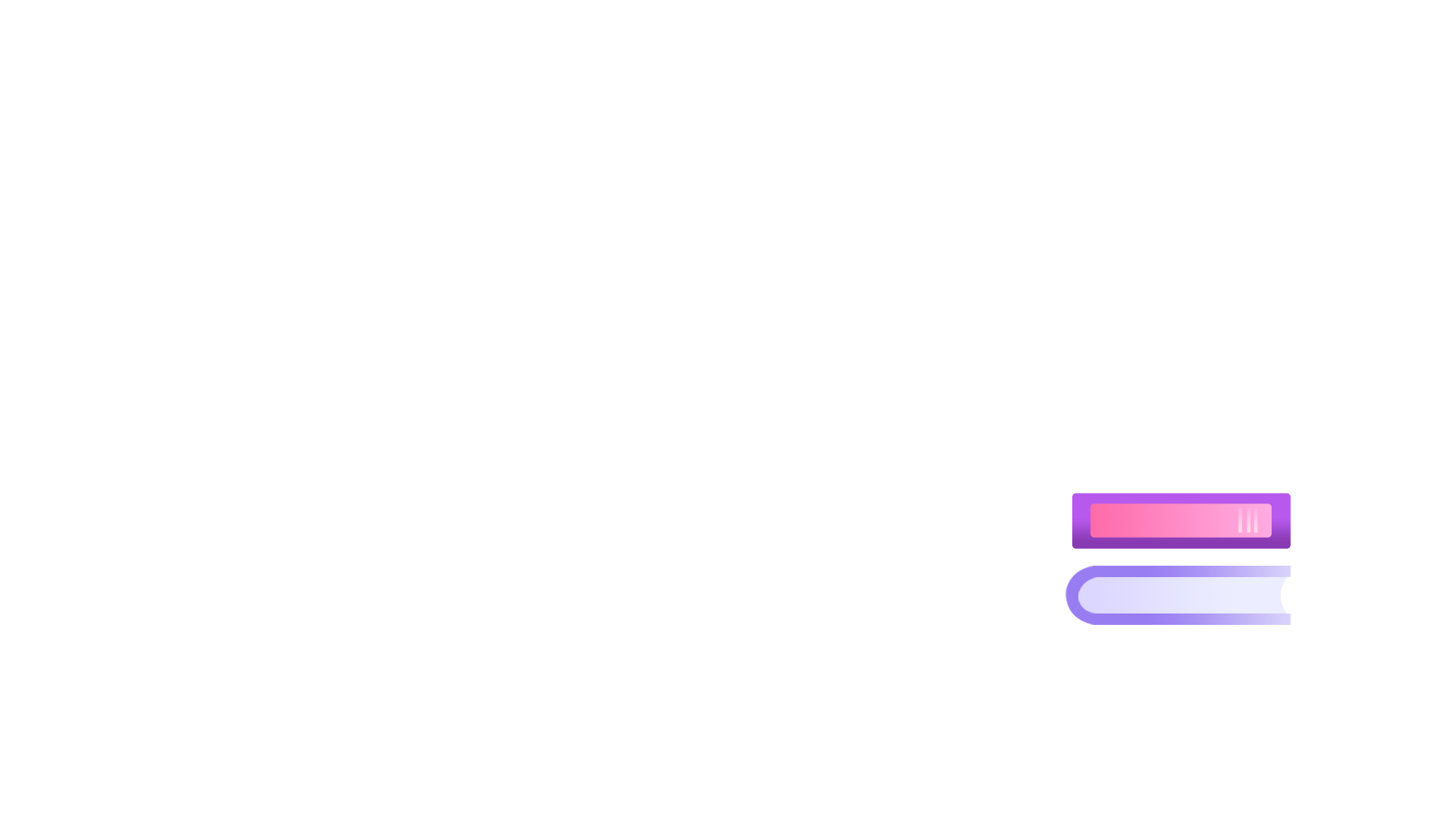 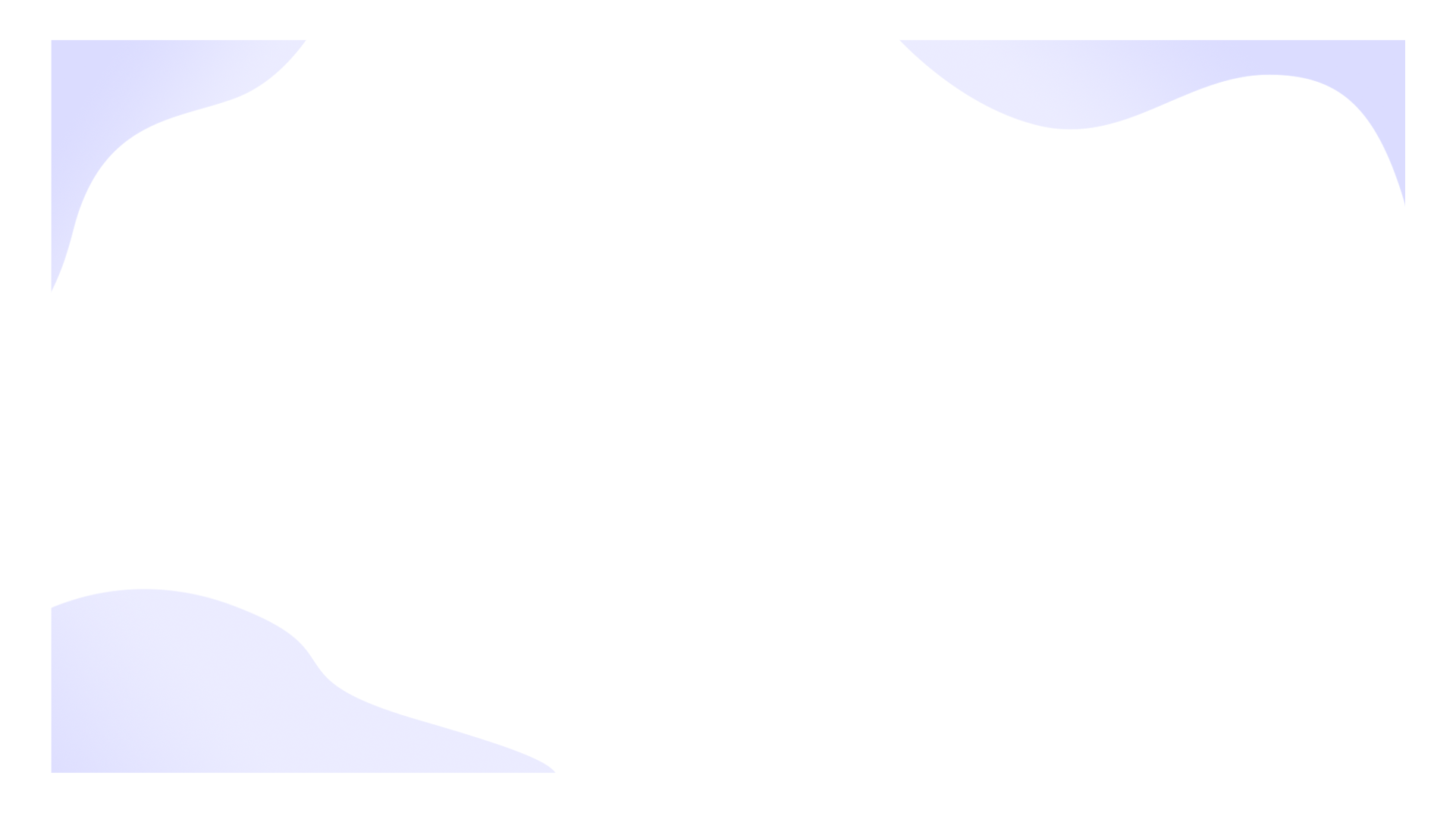 HEADLINE
HEADLINE
Please enter the font and title you think is appropriate in the box, and change your color,
Please enter the font and title you think is appropriate in the box, and change your color,
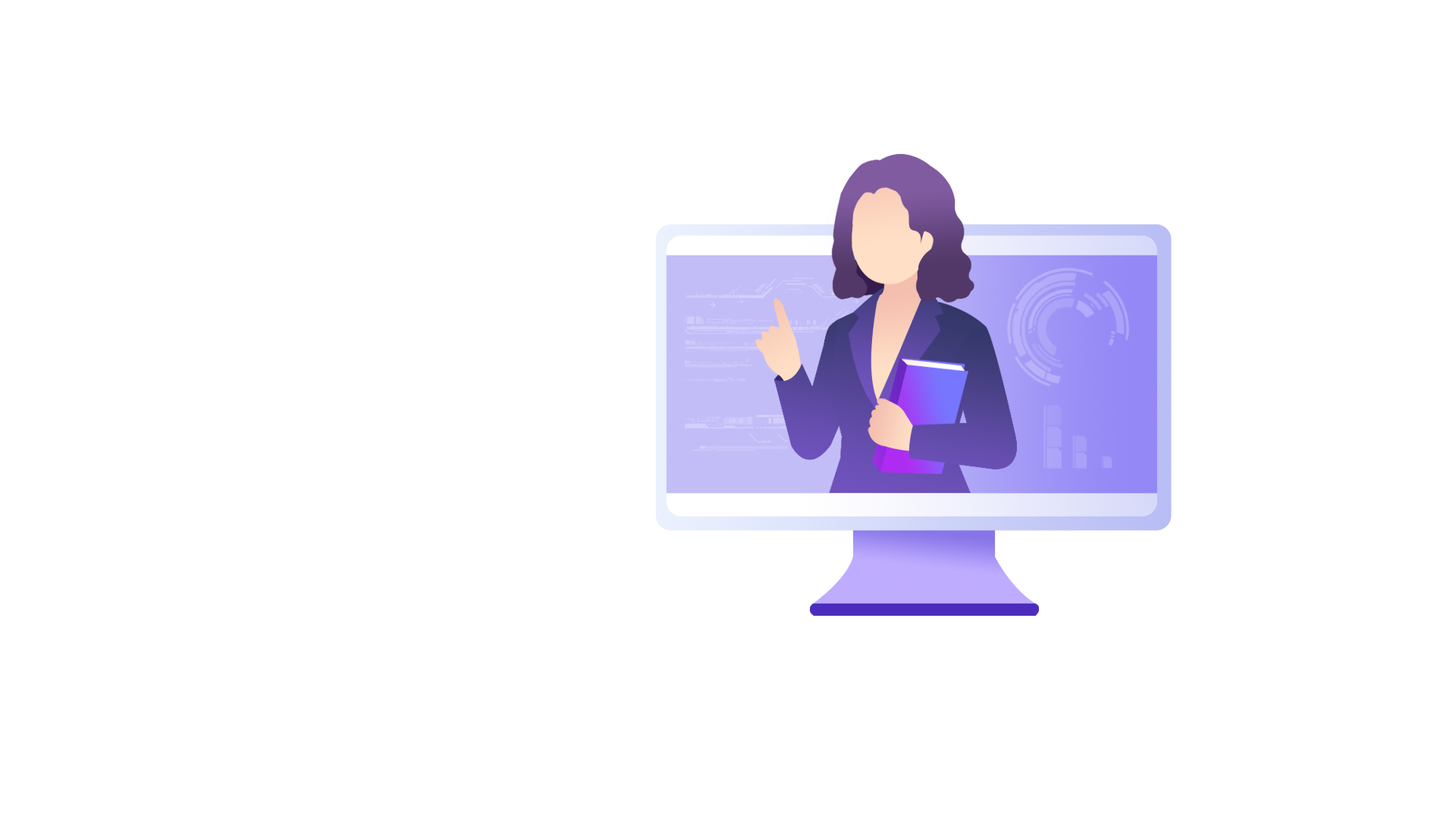 HEADLINE
HEADLINE
Please enter the font and title you think is appropriate in the box, and change your color,
Please enter the font and title you think is appropriate in the box, and change your color,
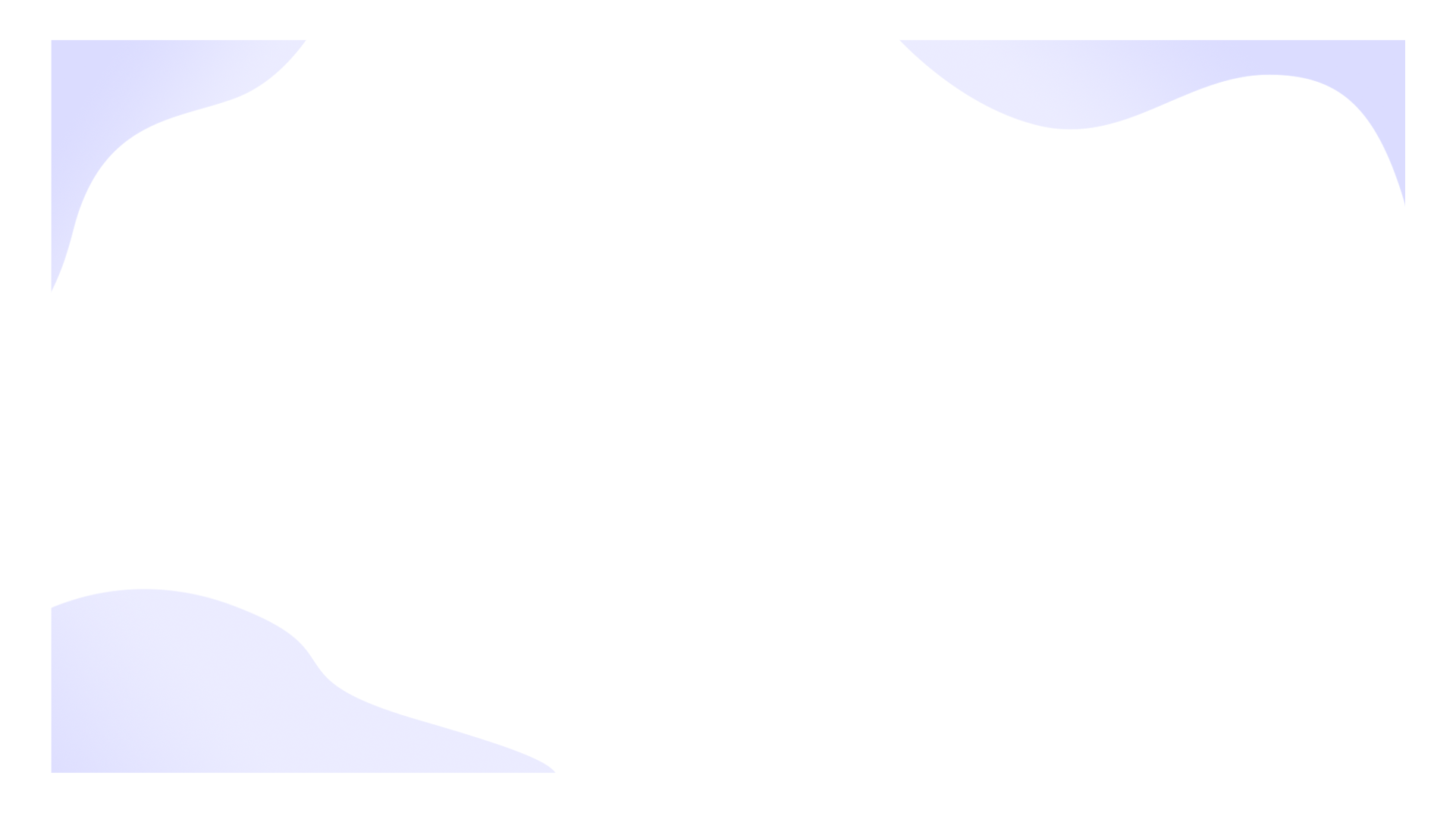 Please enter the font and title you think is appropriate in the box, and change your color, Please enter the font and title you think is appropriate in the box, and change your color Please enter the font and title you think is appropriate in the box, and change your color, Please enter the font and title you think is appropriate in the box, and change your color
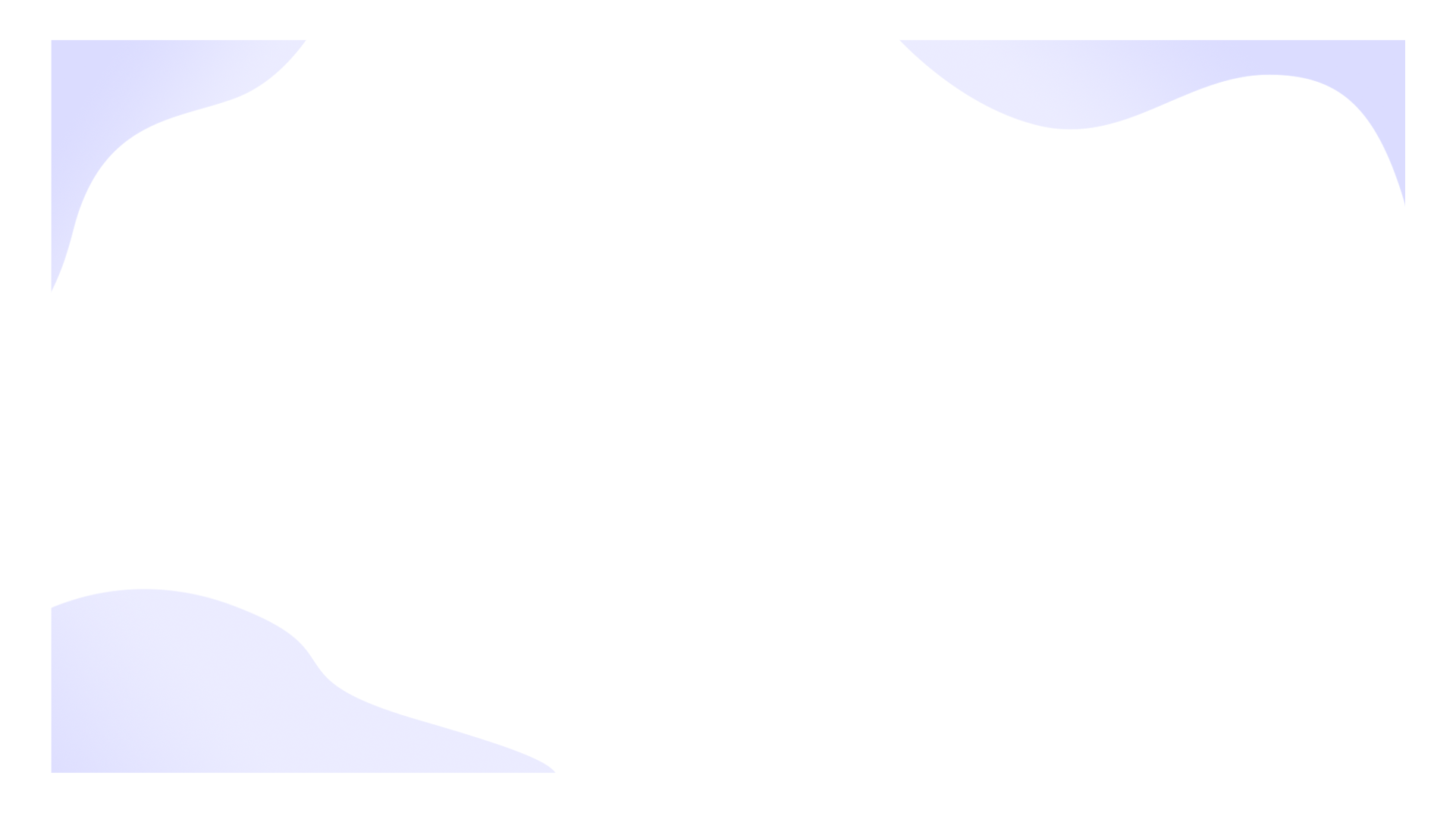 XXXXXXXX
2020.09
HEADLINE
Please enter the font and title you think is appropriate in the box, and change your color, Please enter the font and title you think is appropriate in the box, and change your color,
2020.09
XXXXXXX
HEADLINE
Please enter the font and title you think is appropriate in the box, and change your color, Please enter the font and title you think is appropriate in the box, and change your color,
2020.09
XXXXXXX
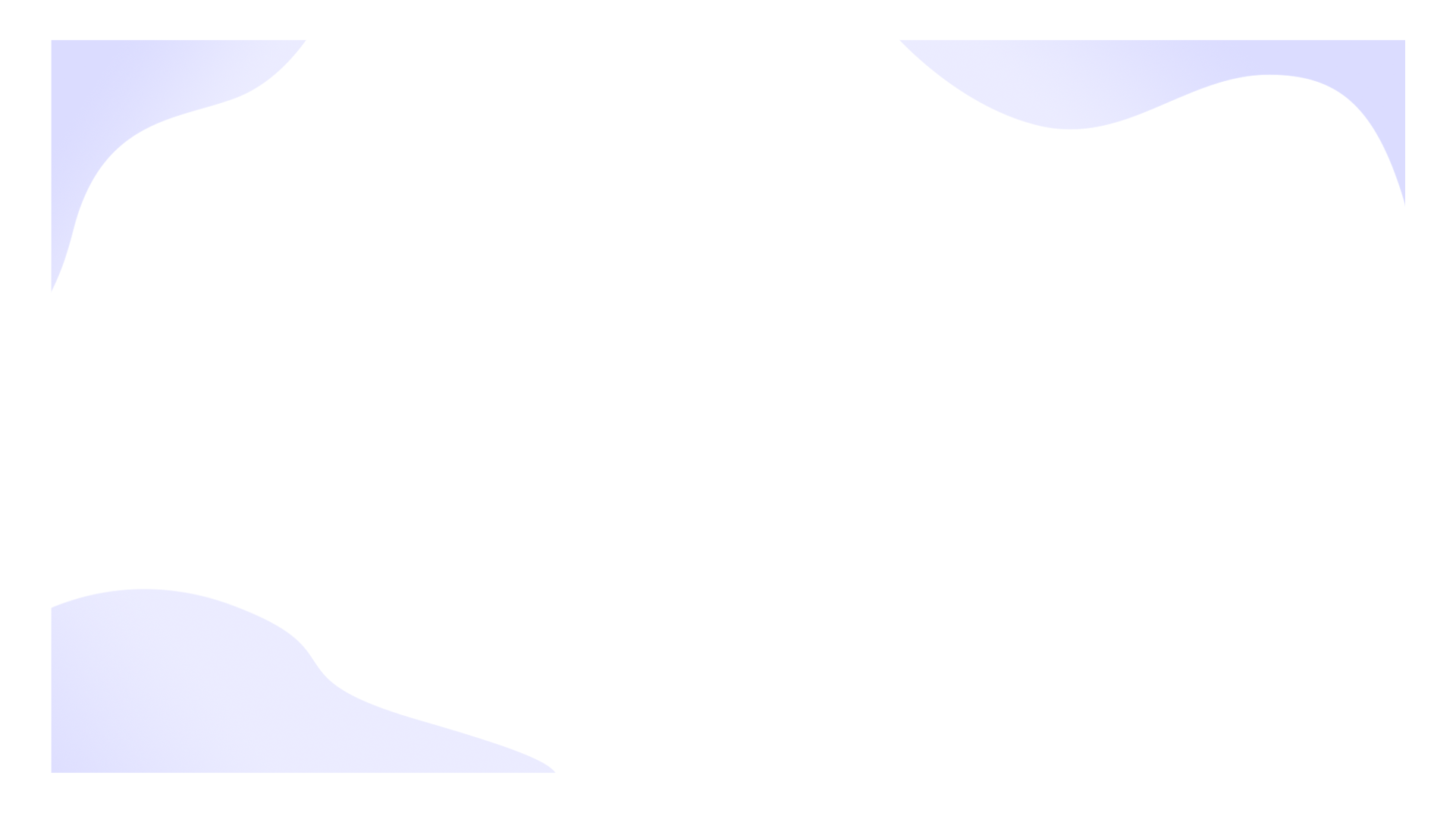 HEADLINE
Please enter the font and title you think is appropriate in the box, and change your color, Please enter the font and title you think is appropriate in the box, and change your color,
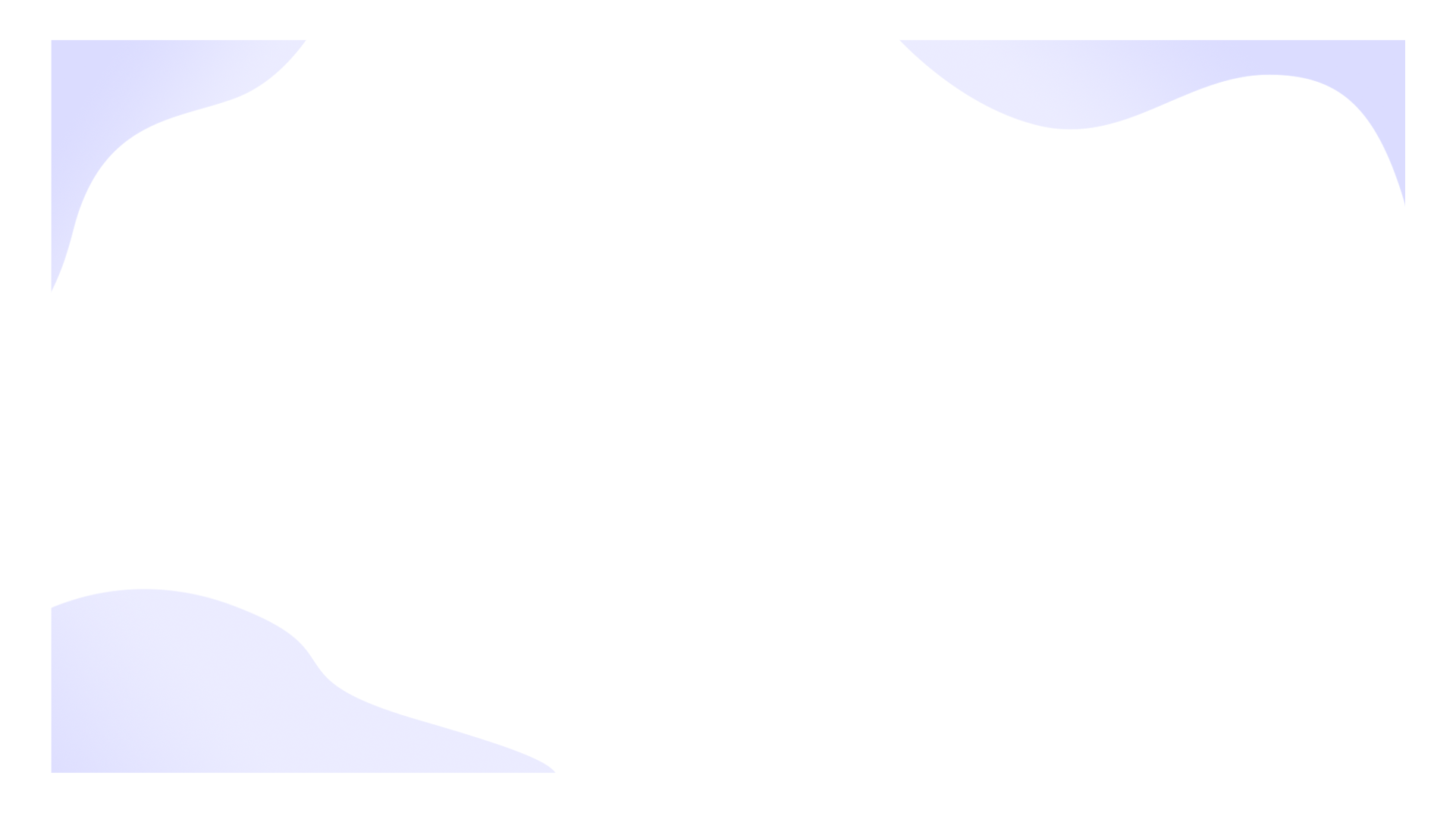 HEADLINE
HEADLINE
HEADLINE
Please enter the font and title you think is appropriate in the box, Please enter the font and title you think is appropriate in the box,
Please enter the font and title you think is appropriate in the box, Please enter the font and title you think is appropriate in the box,
Please enter the font and title you think is appropriate in the box, Please enter the font and title you think is appropriate in the box,
HEADLINE
HEADLINE
HEADLINE
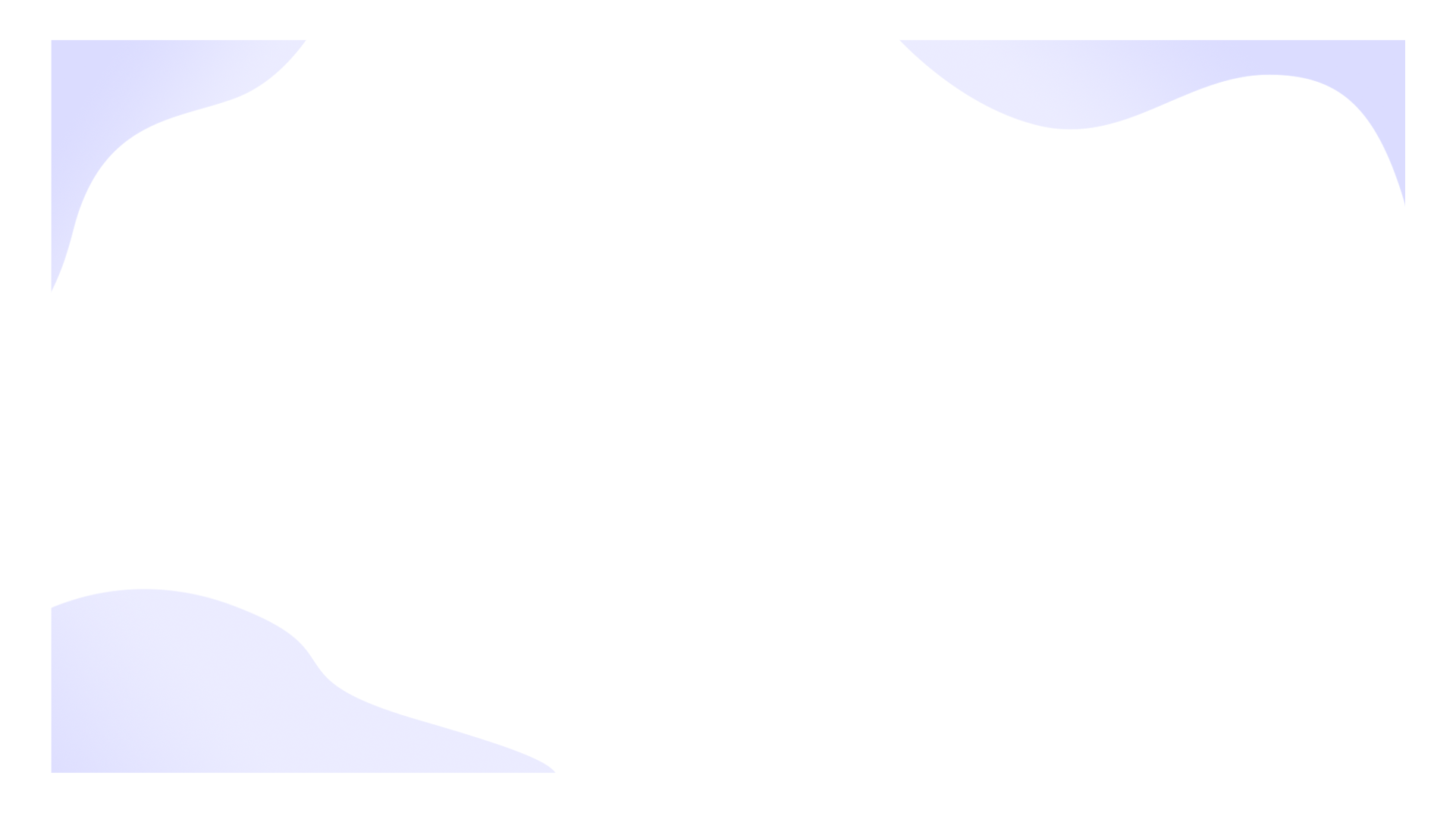 Please enter the font and title you think is appropriate in the box, Please enter the font and title you think is appropriate in the box,
Please enter the font and title you think is appropriate in the box, Please enter the font and title you think is appropriate in the box,
Please enter the font and title you think is appropriate in the box, Please enter the font and title you think is appropriate in the box,
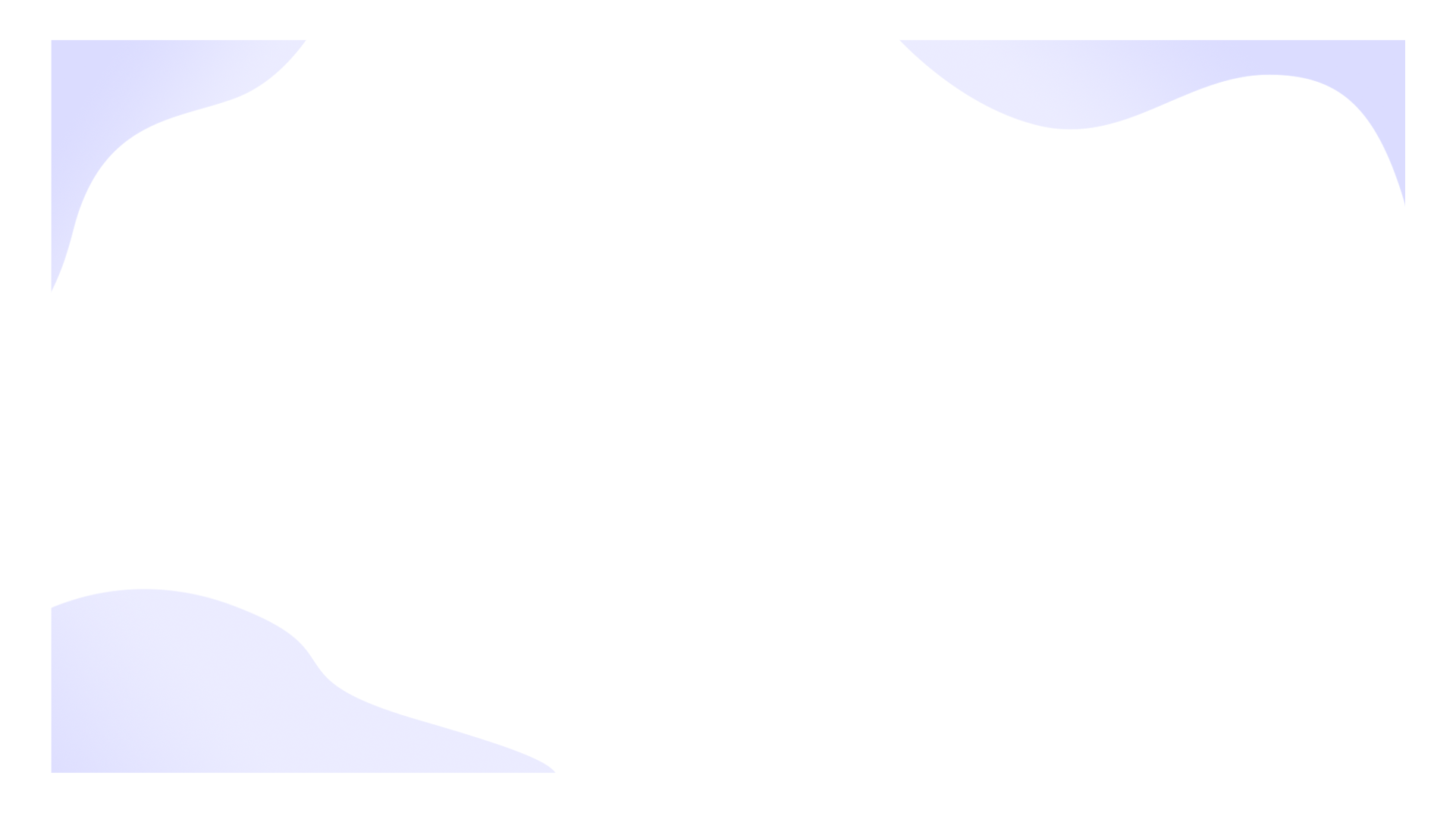 50M
40M
HEADLINE
30M
Please enter the font and title you think is appropriate in the box, and change your color,
20M
HEADLINE
10M
Please enter the font and title you think is appropriate in the box, and change your color,
Q1
Q2
Q3
Q4
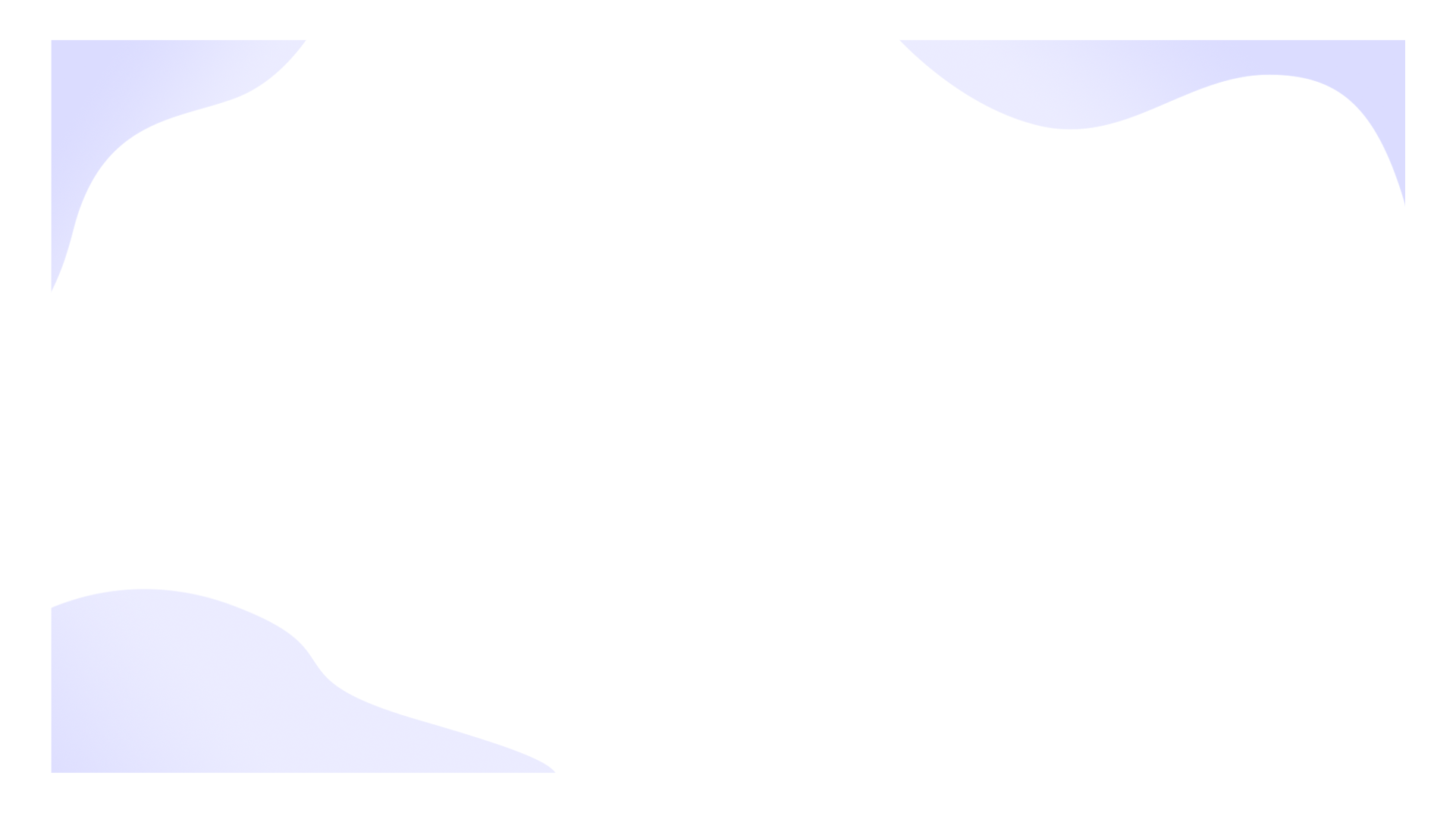 HEADLINE
Please enter the font and title you think is appropriate in the box, and change your color,
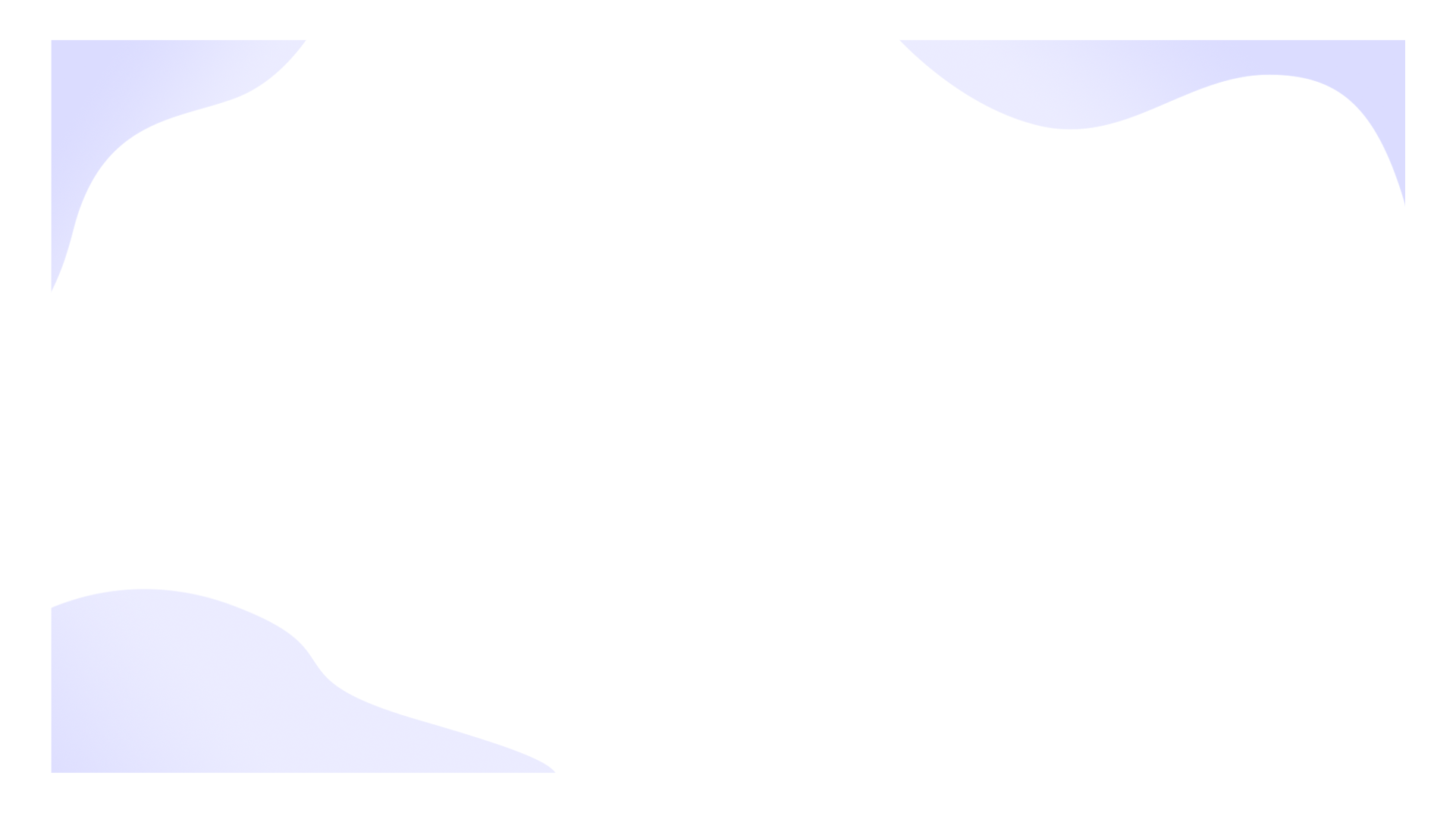 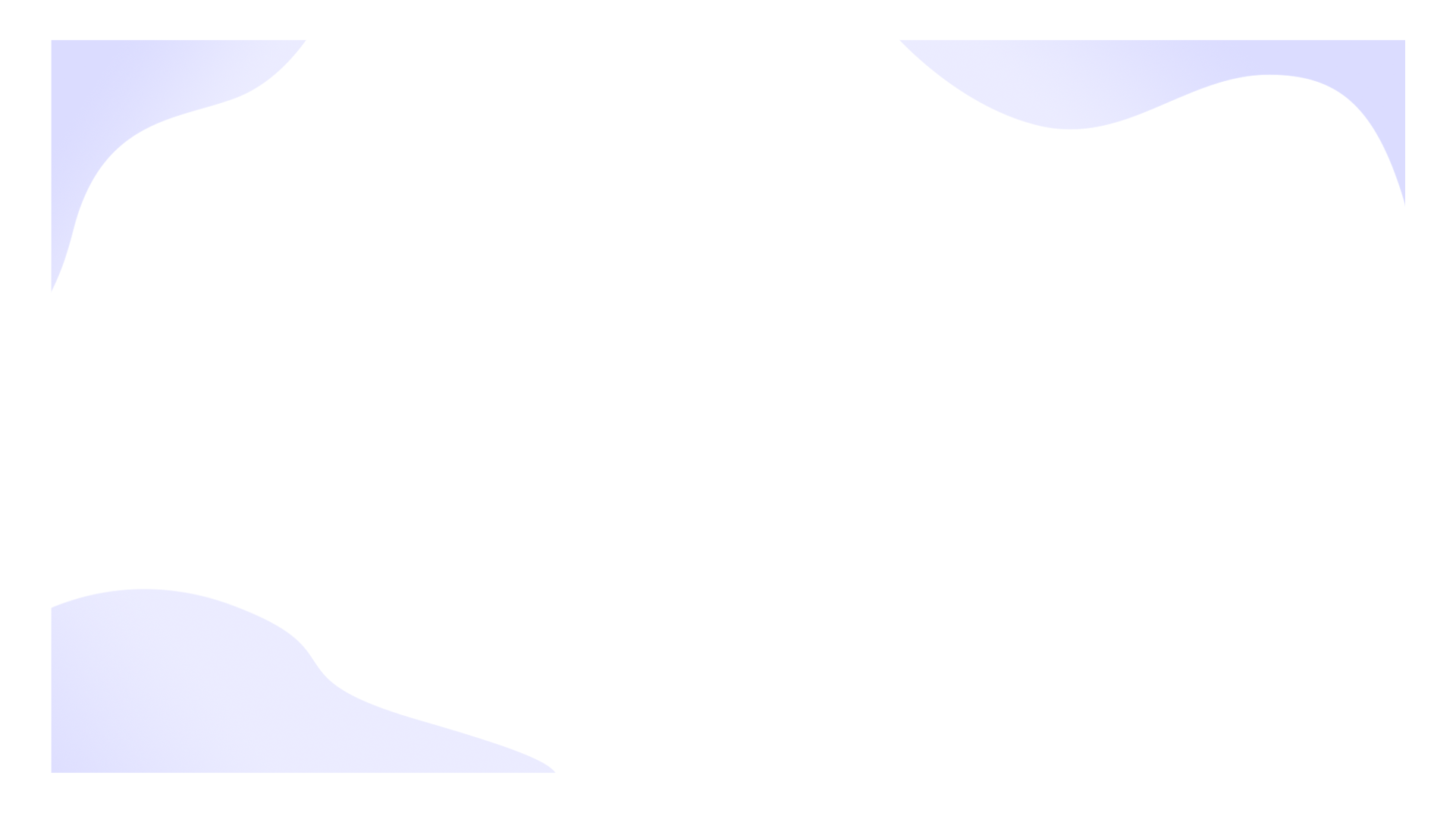 Please enter the font and title you think is appropriate in the box, and change your color, Please enter the font and title you think is appropriate in the box, and change your color Please enter the font and title you think is appropriate in the box, and change your color, Please enter the font and title you think is appropriate in the box, and change your color
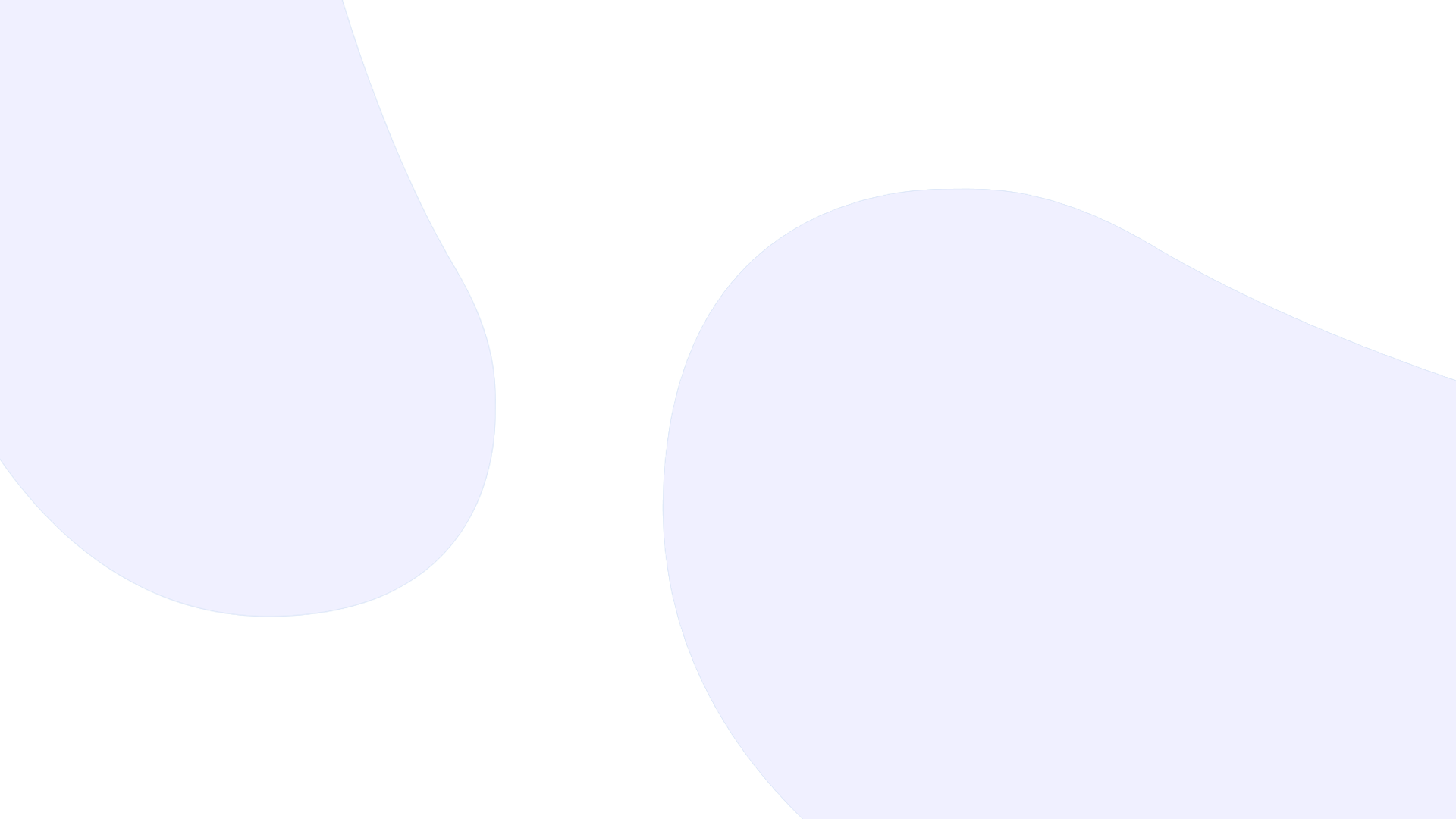 Home
About Us
Portfolio
Contact
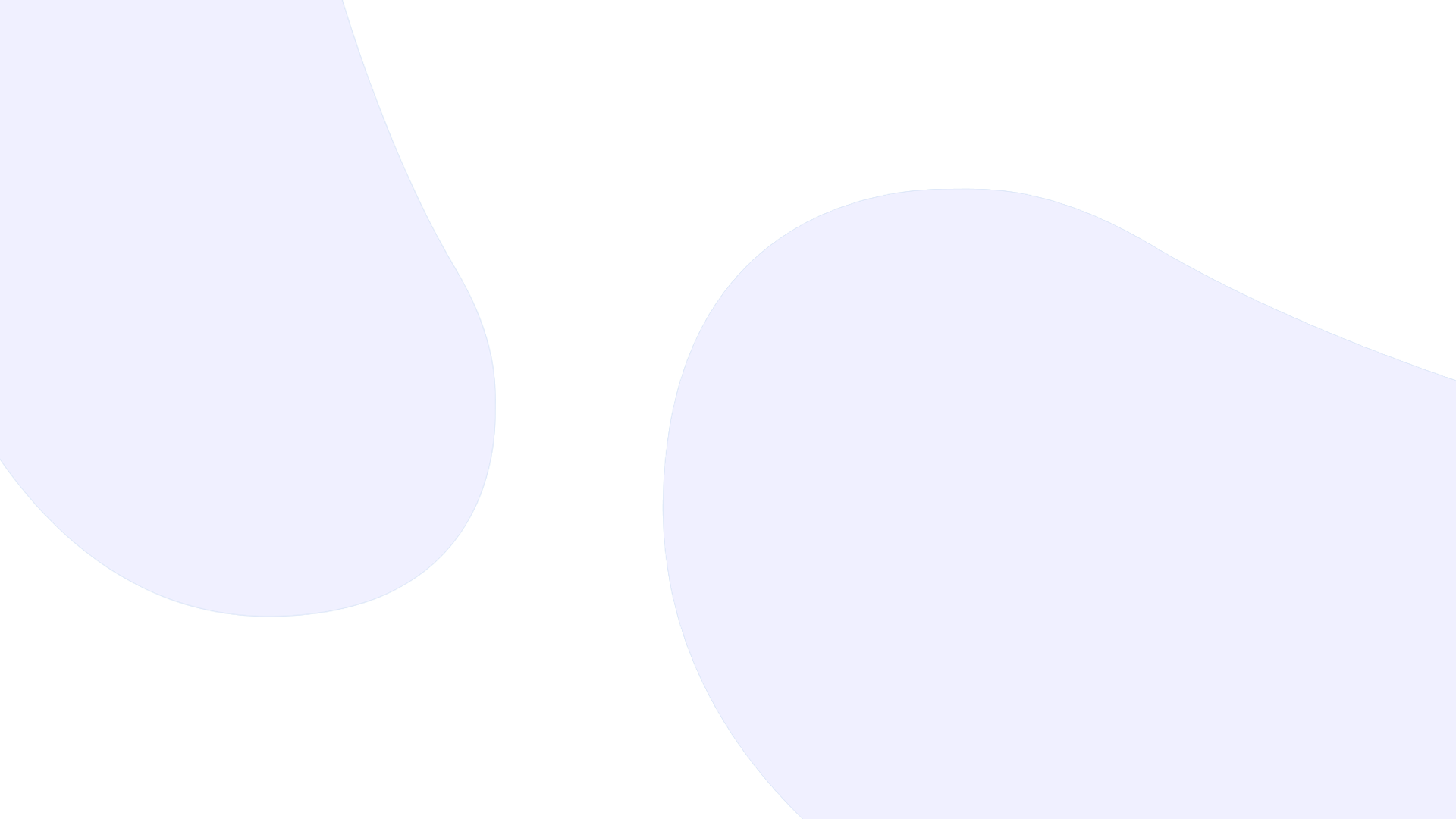 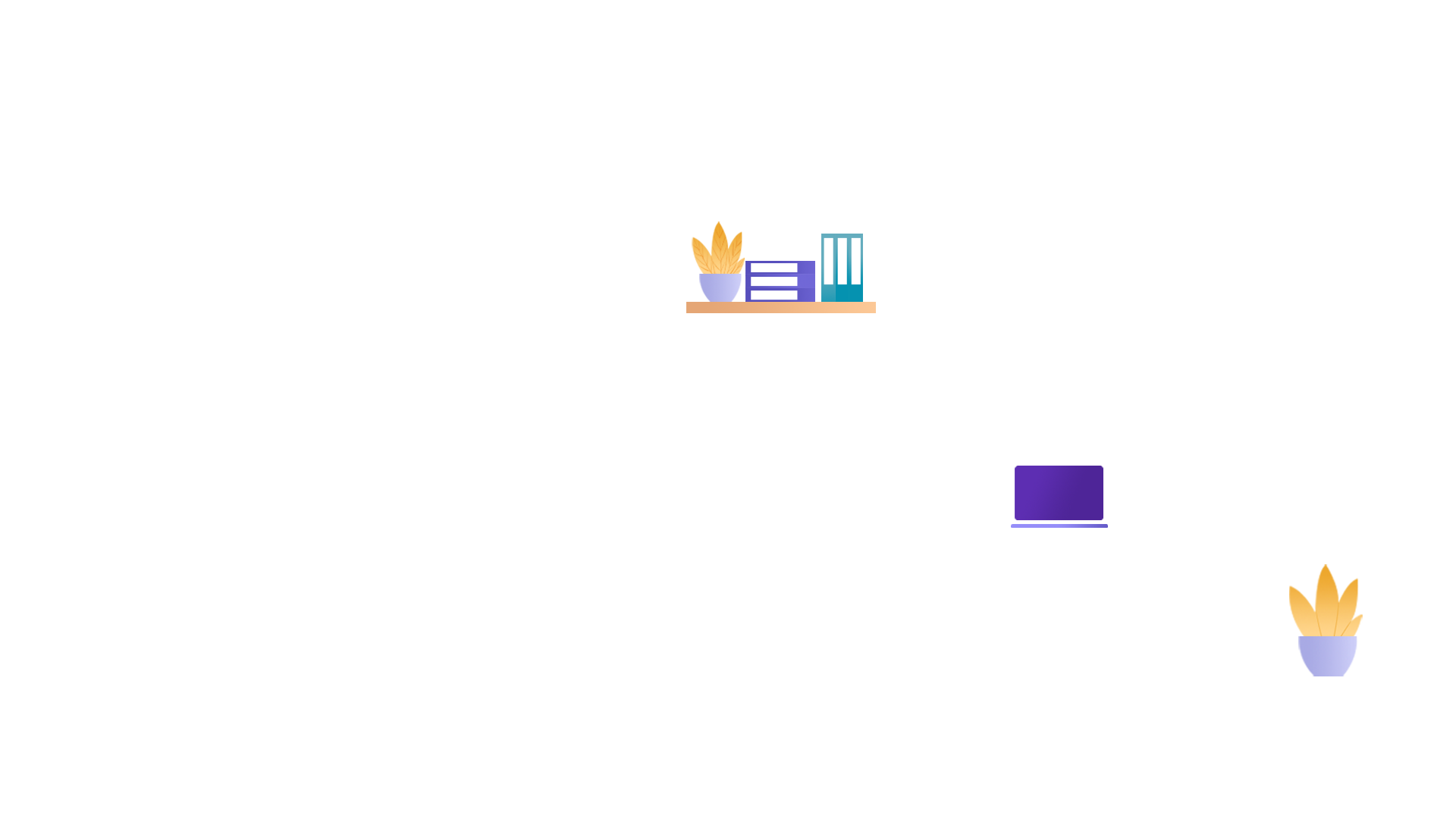 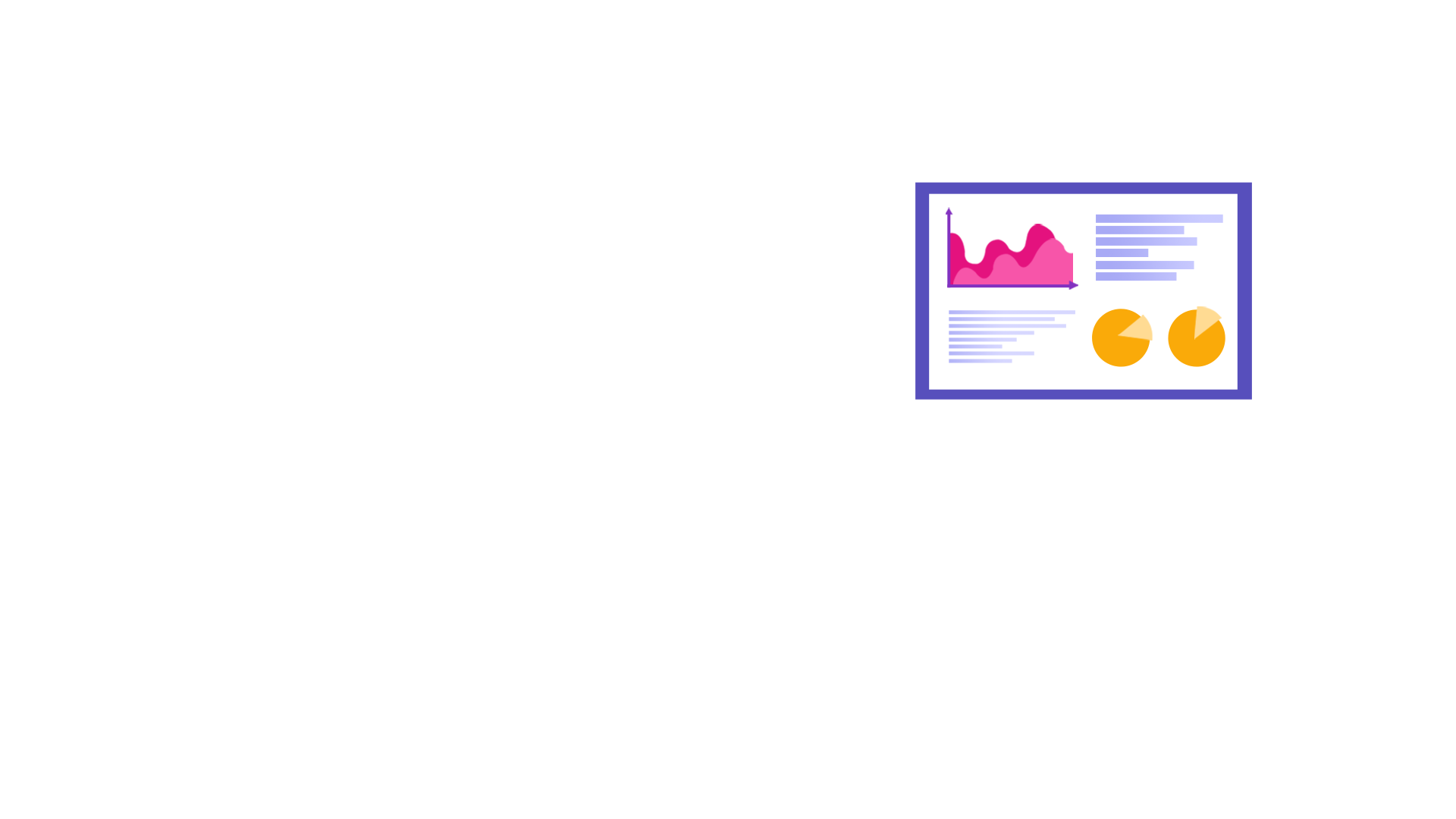 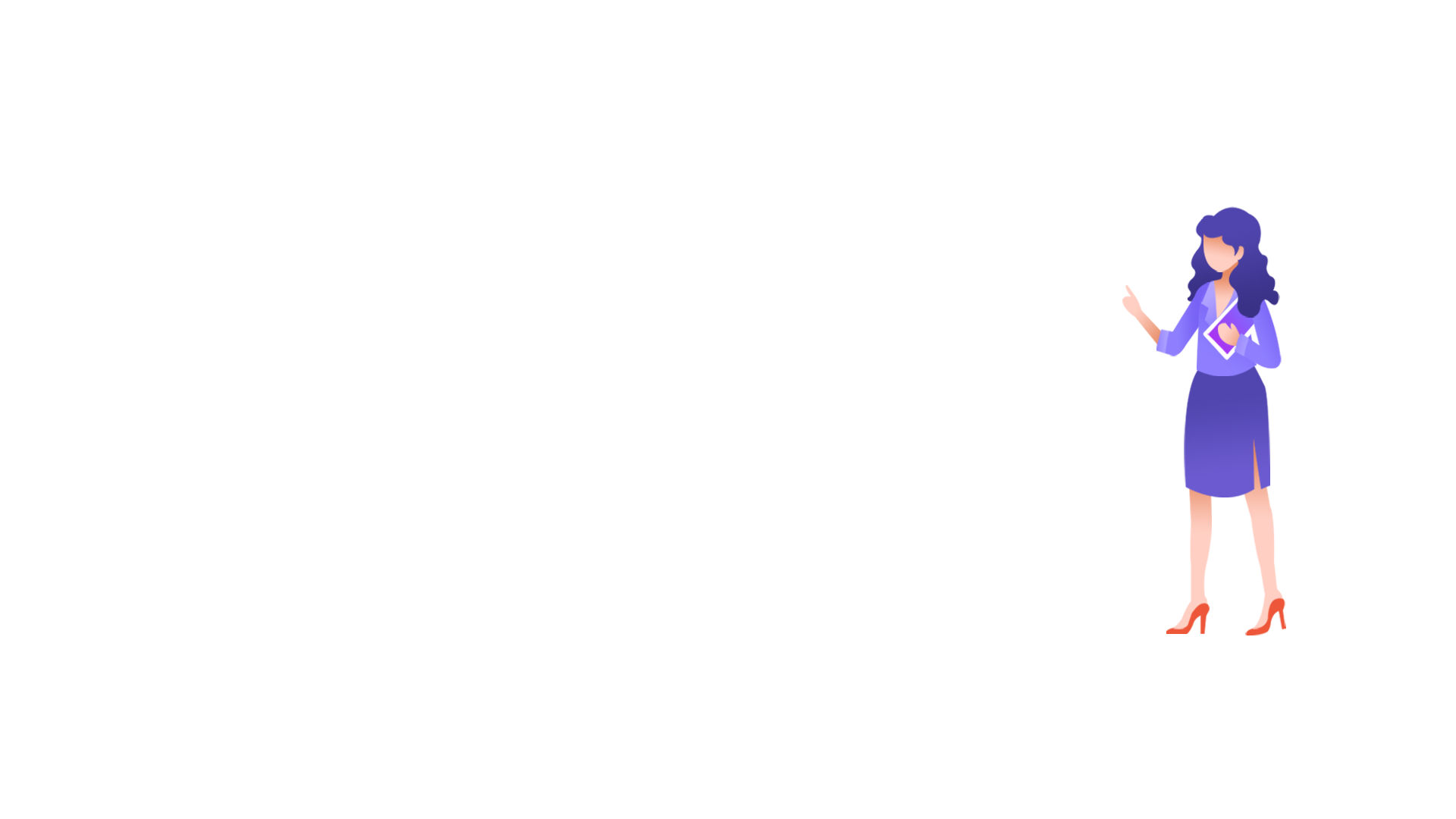 THANKS
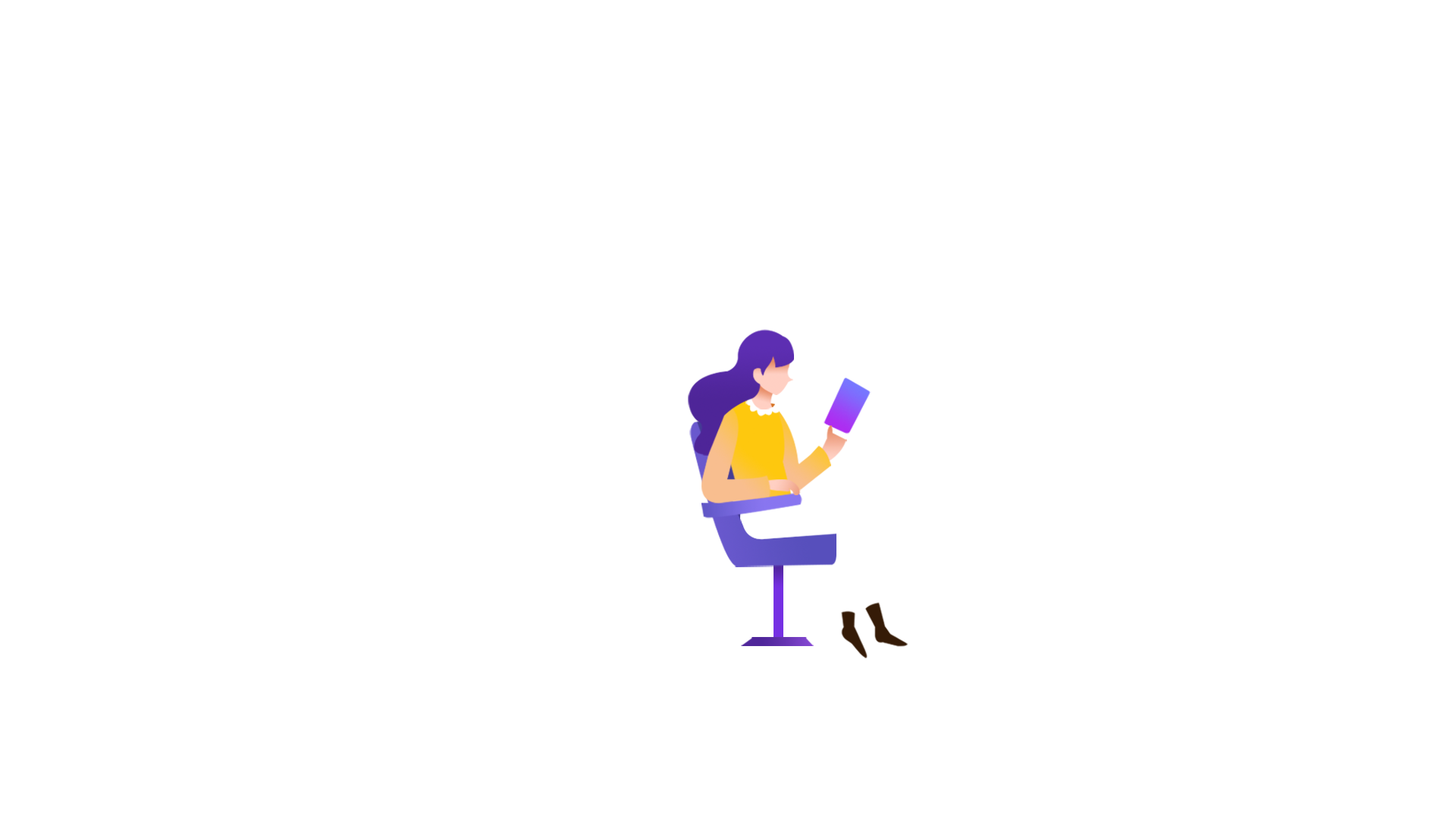 Work report refers to a comprehensive and systematic general inspection and evaluation of the work that has been done in a certain period of time
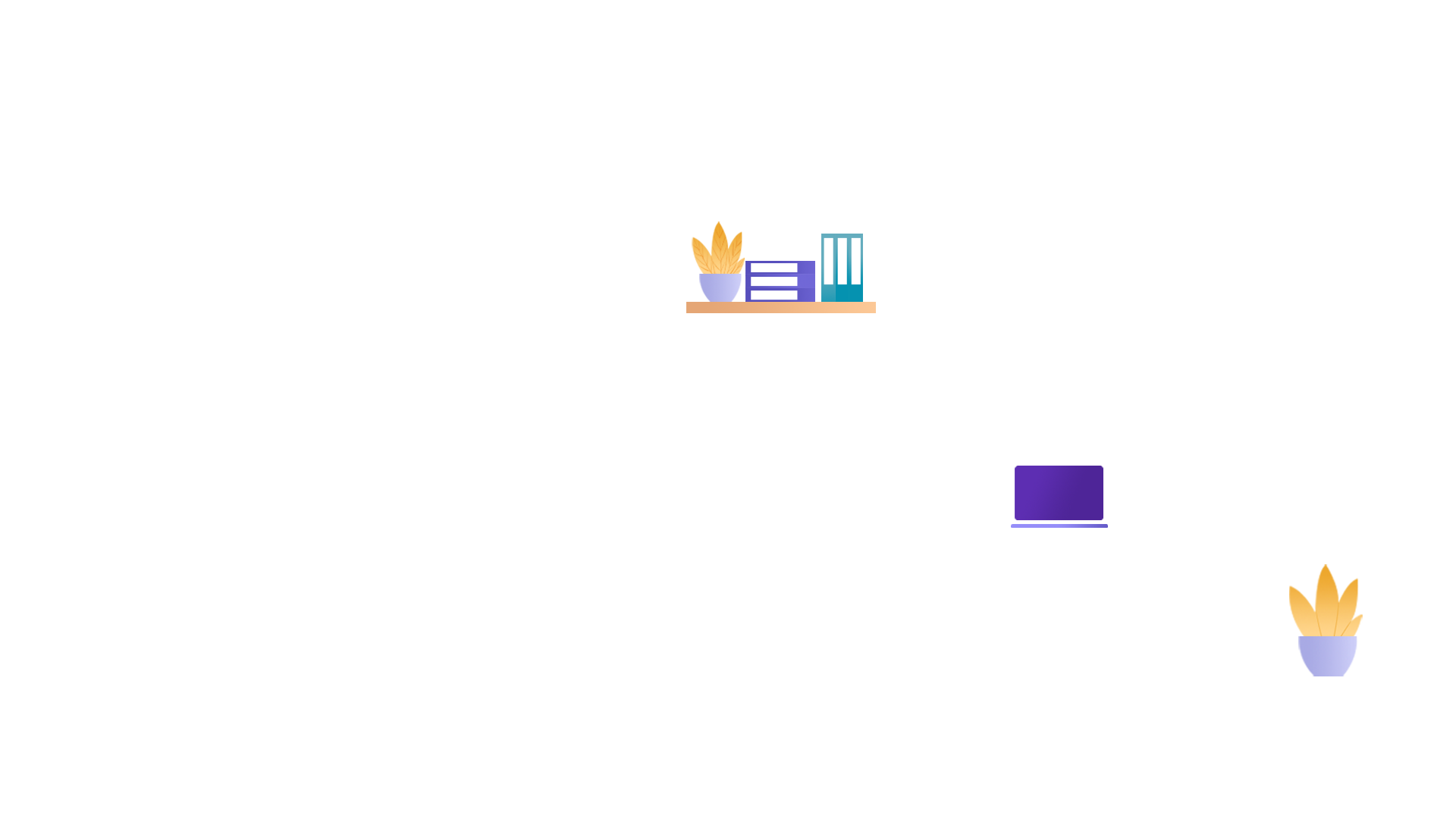 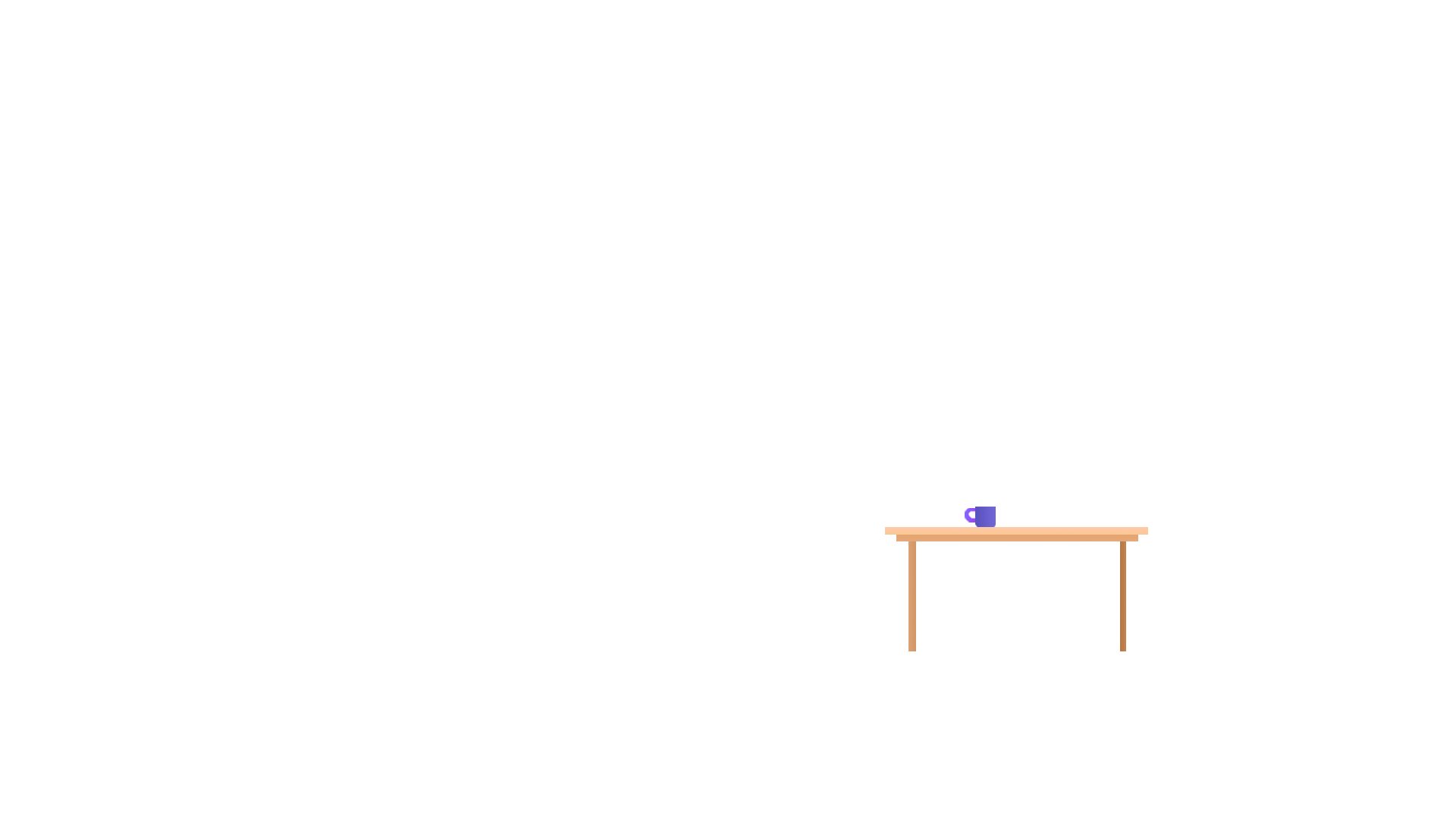 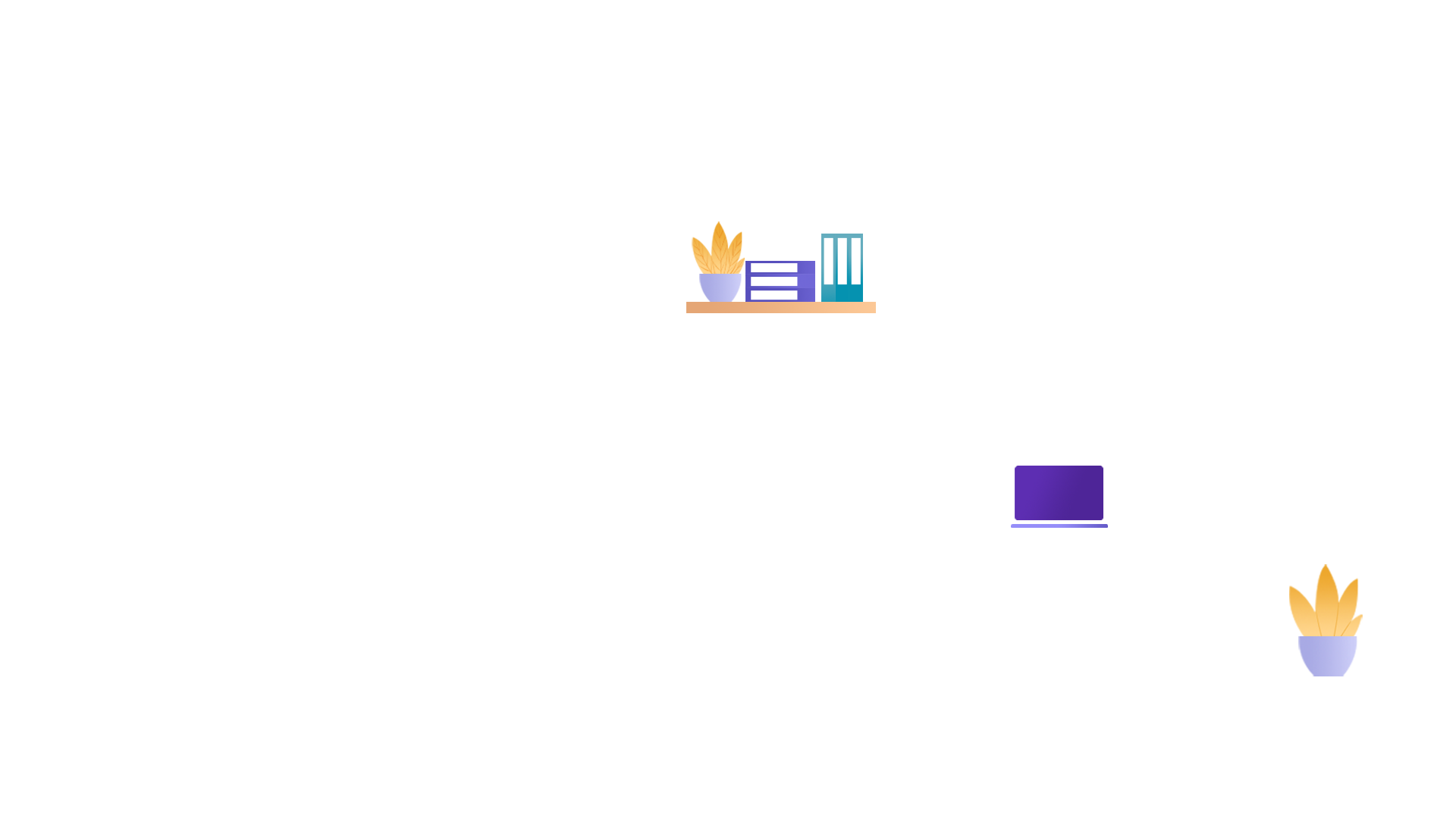 SPEAKER：freeppt7.com
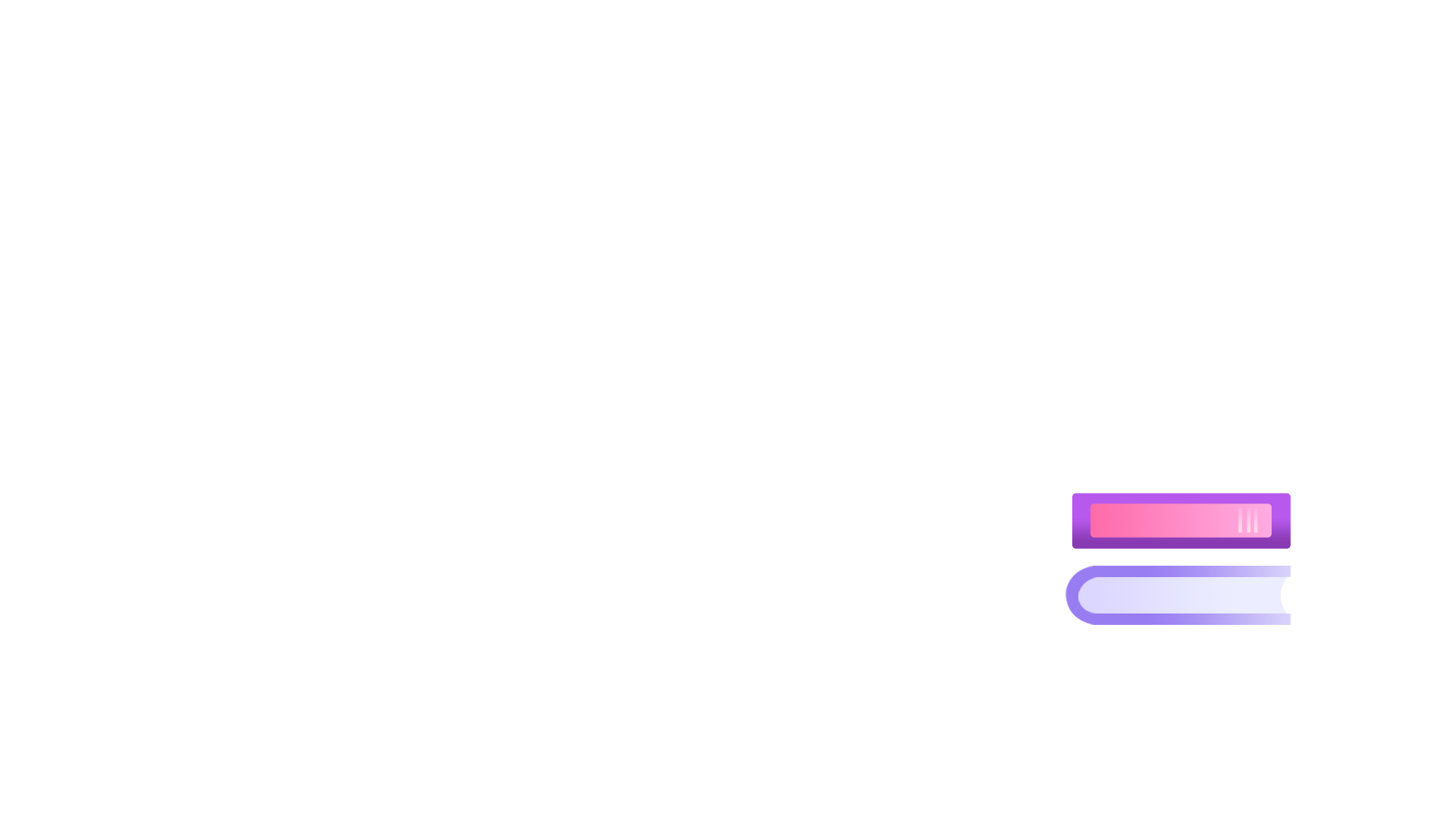 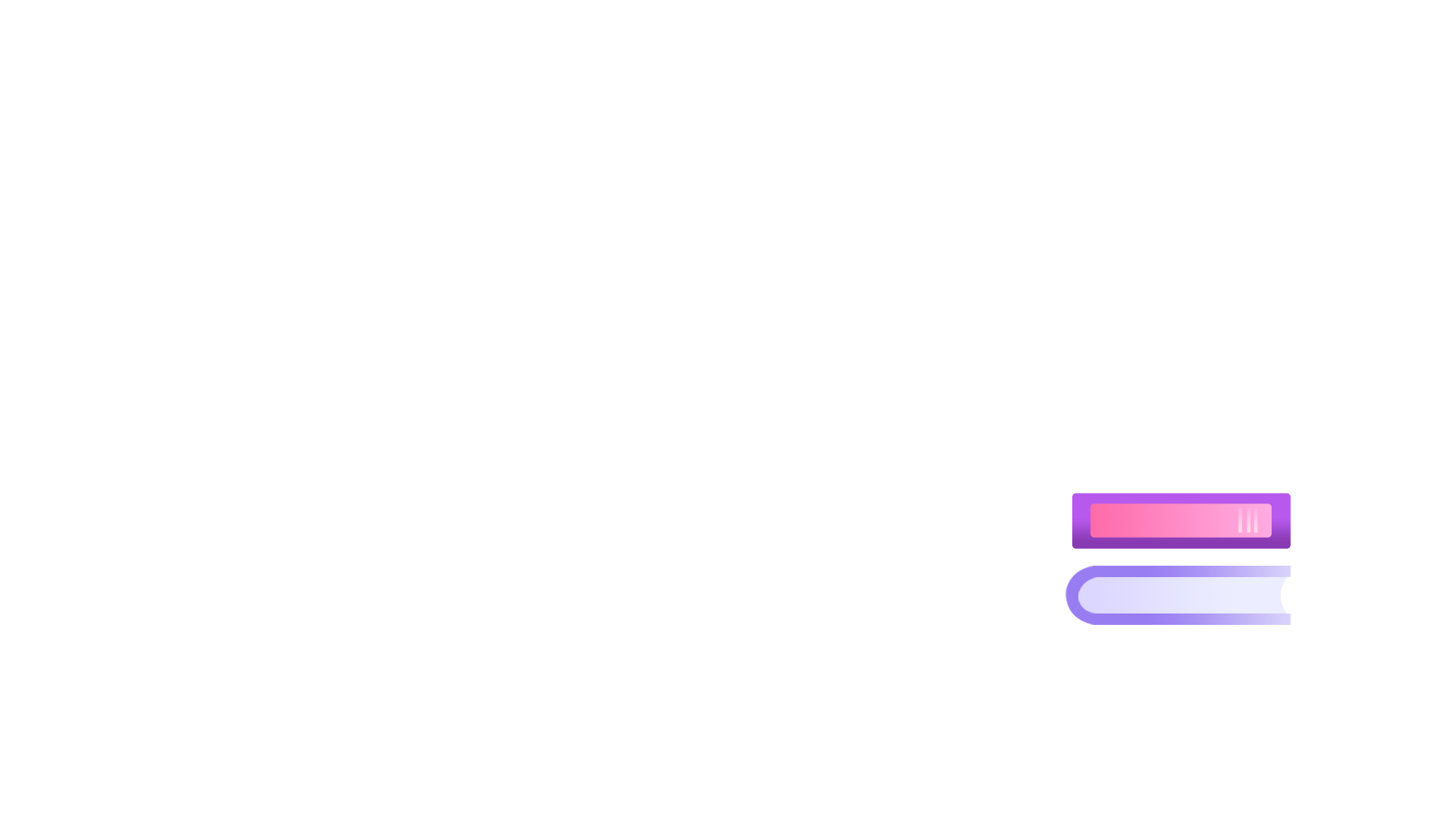 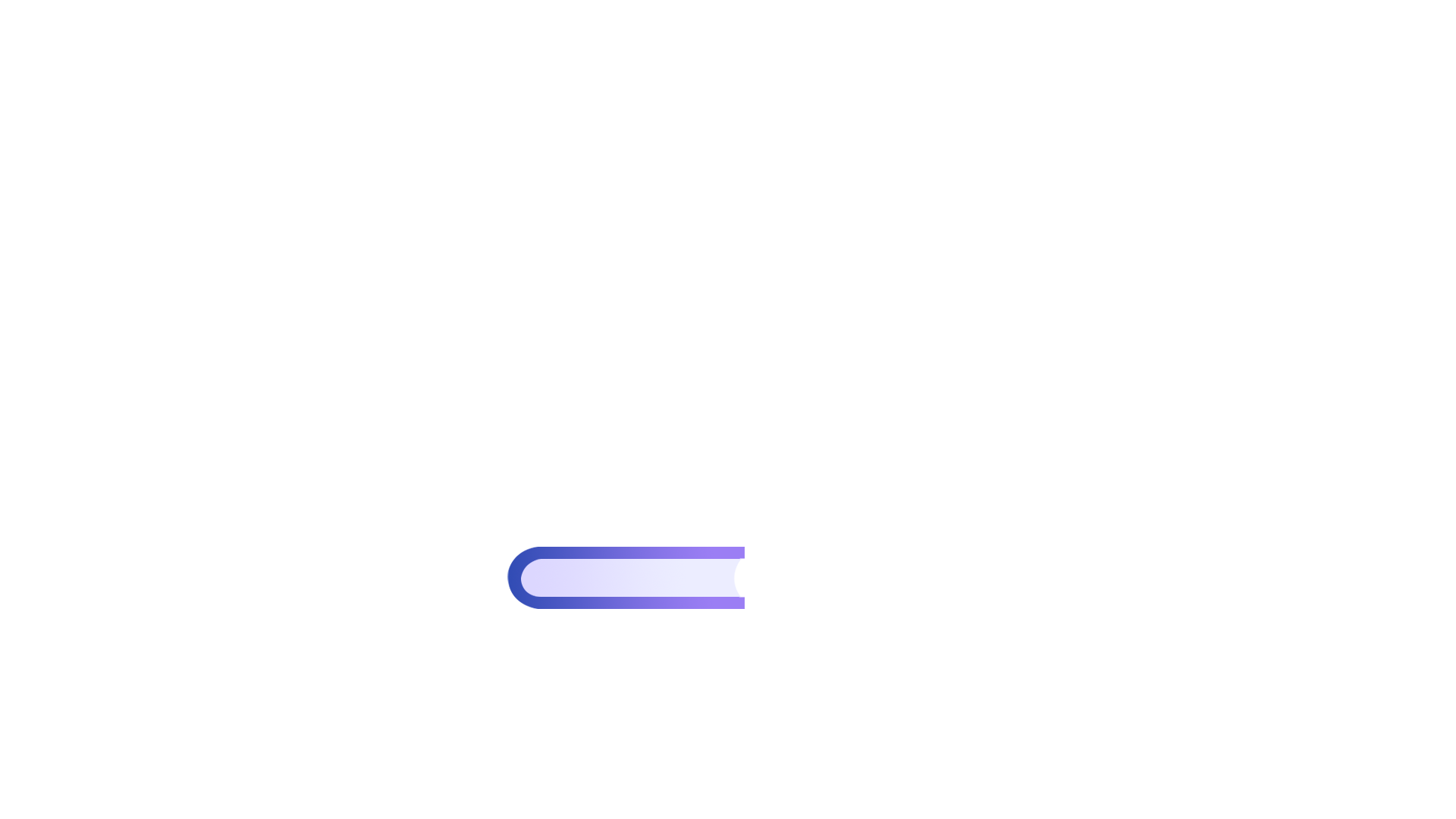